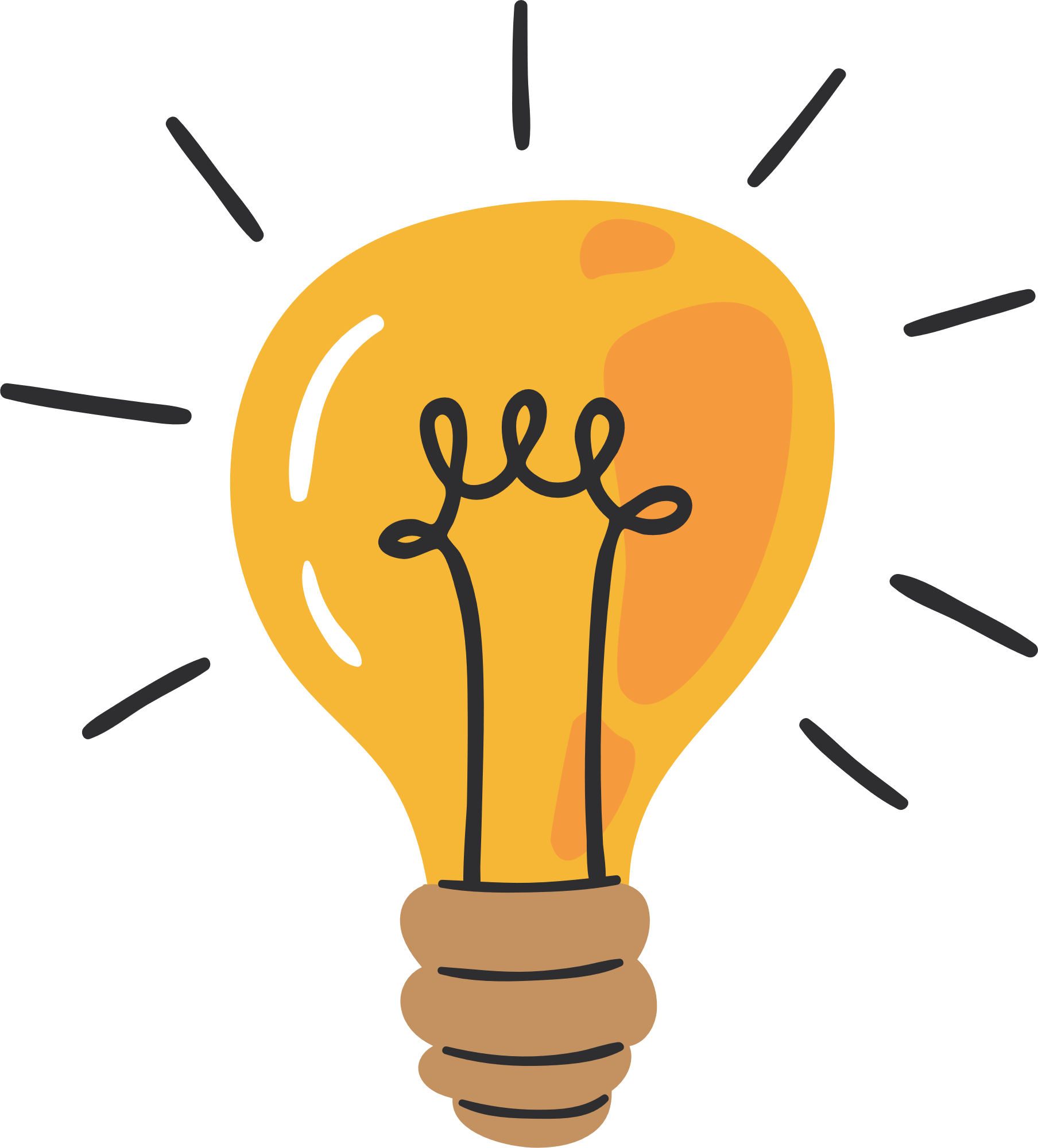 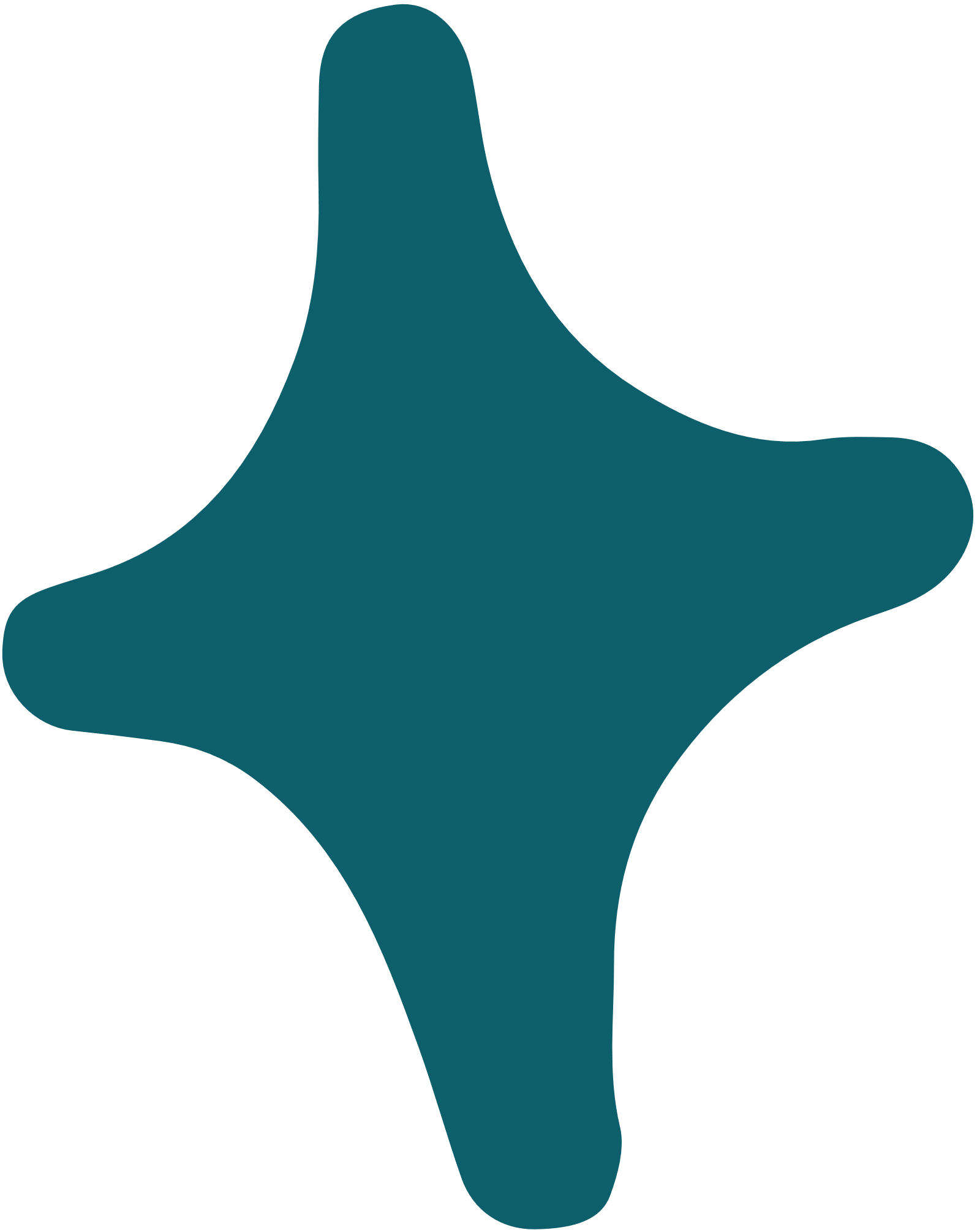 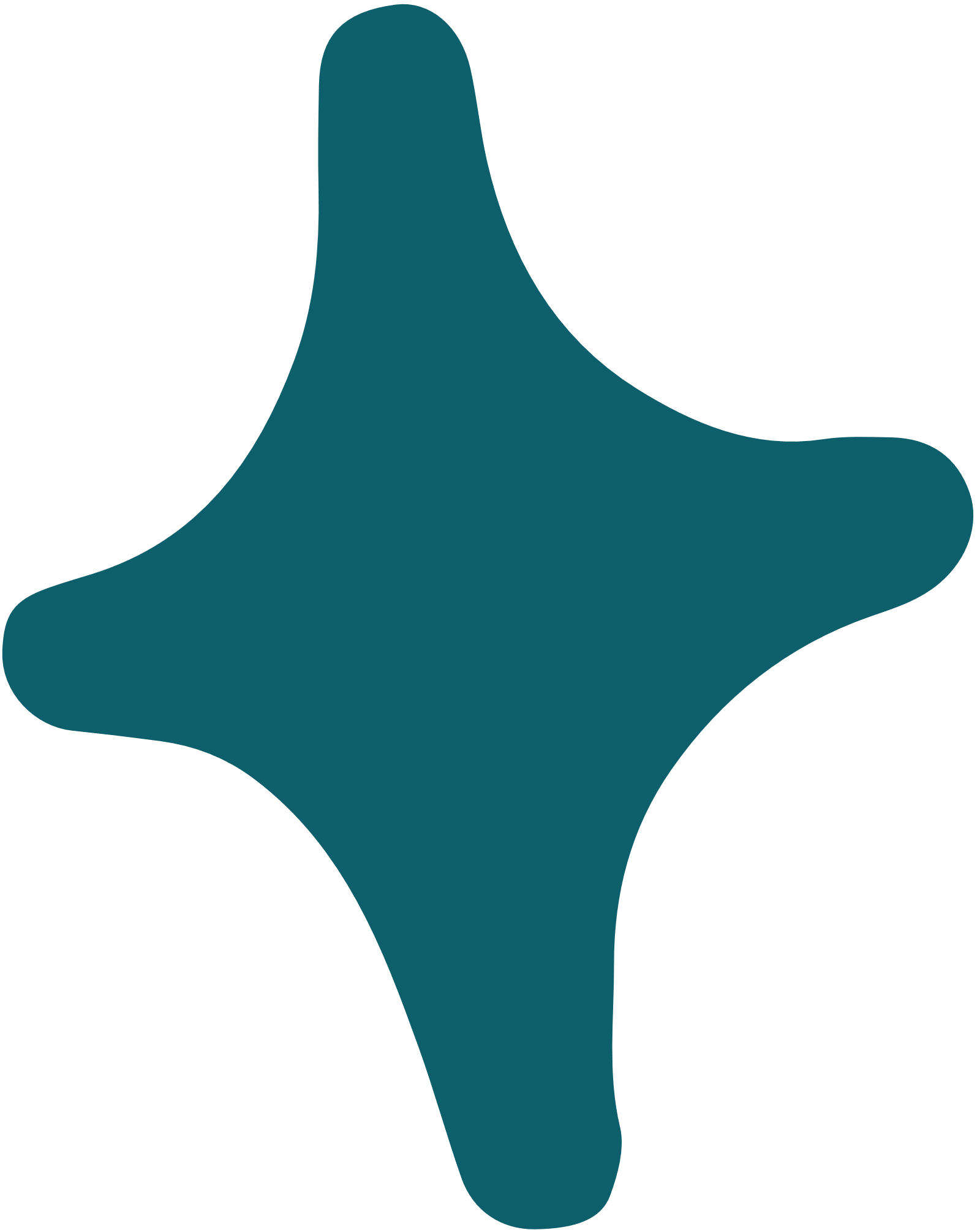 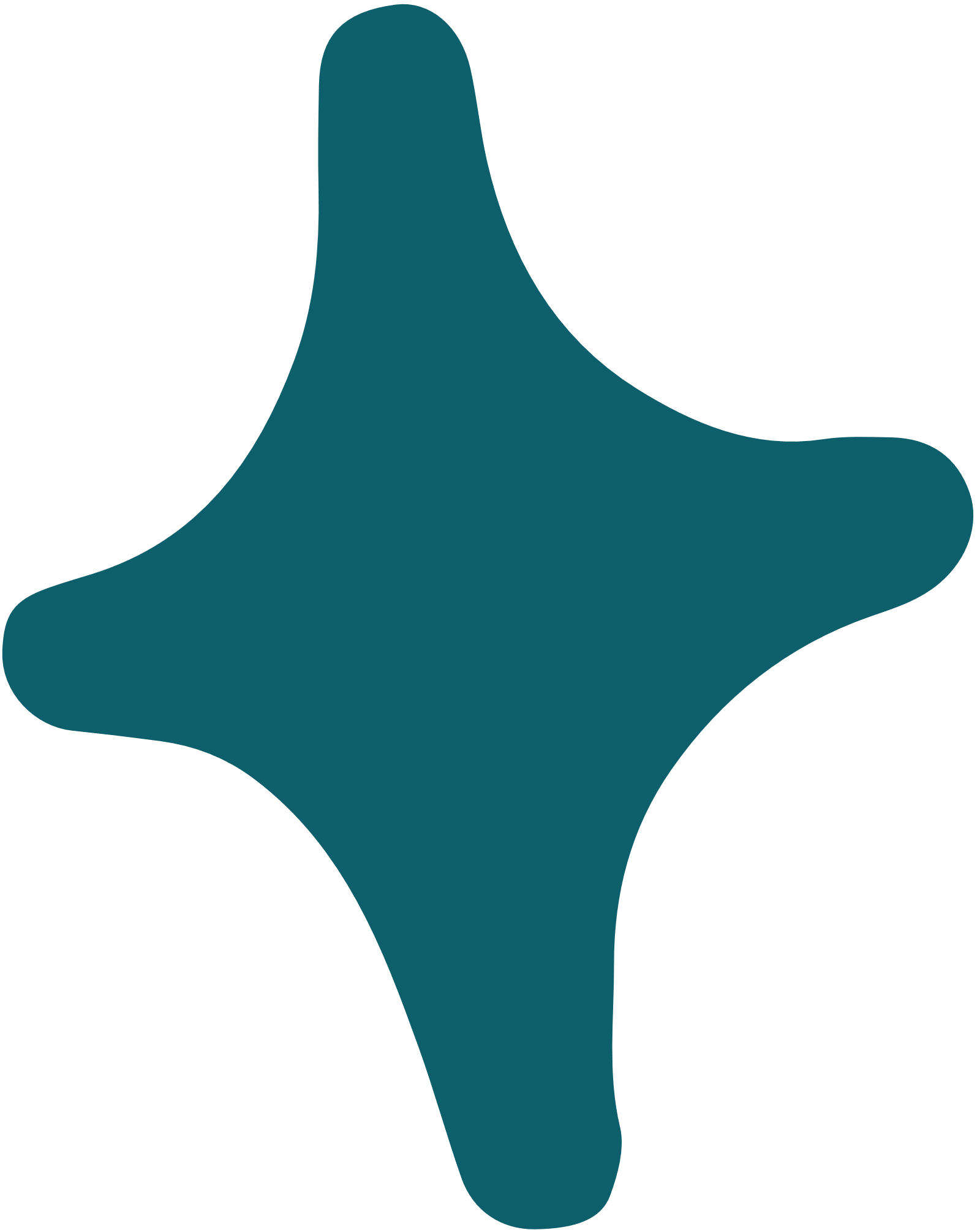 CHÀO MỪNG CÁC EM ĐẾN VỚI TIẾT HỌC
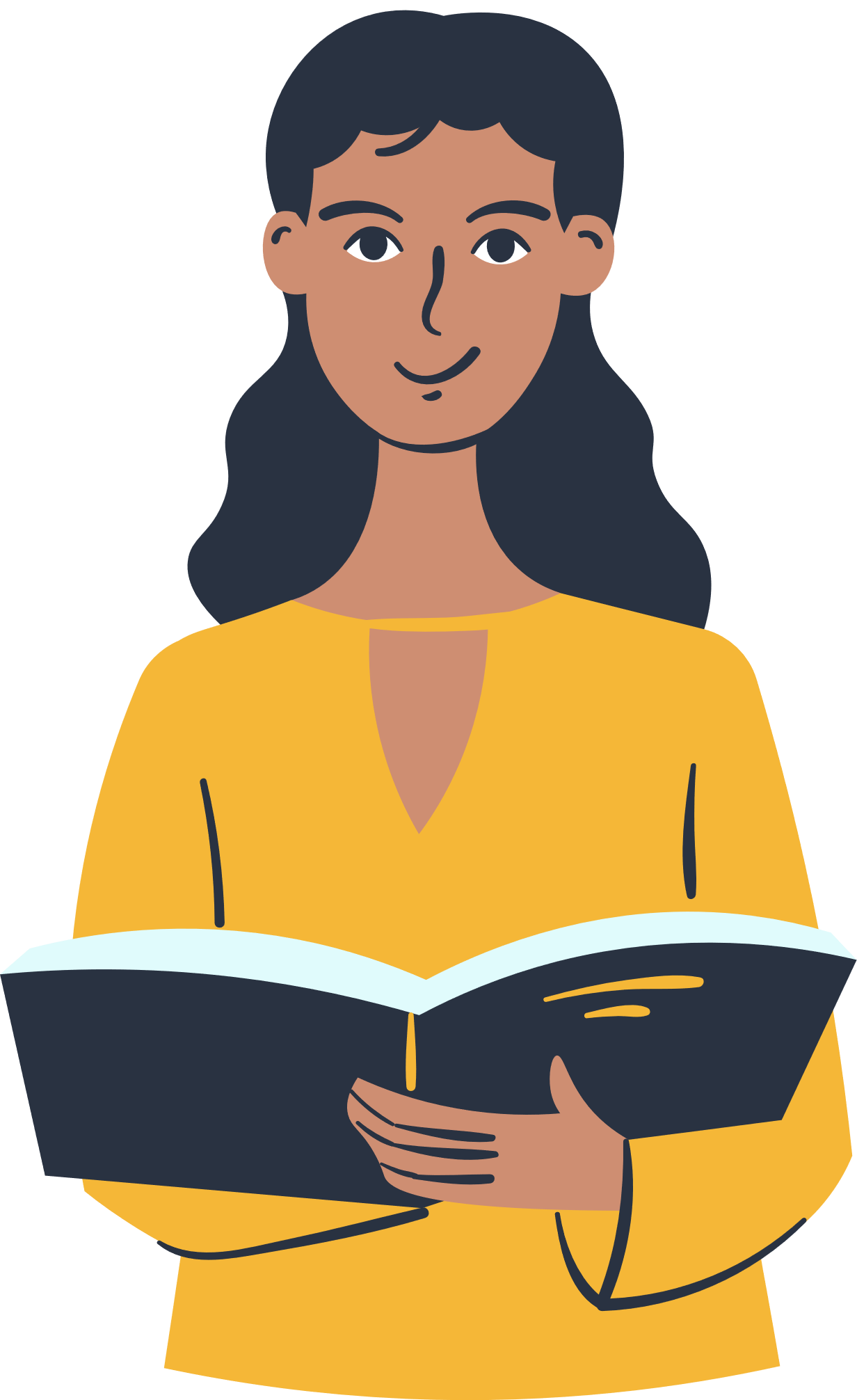 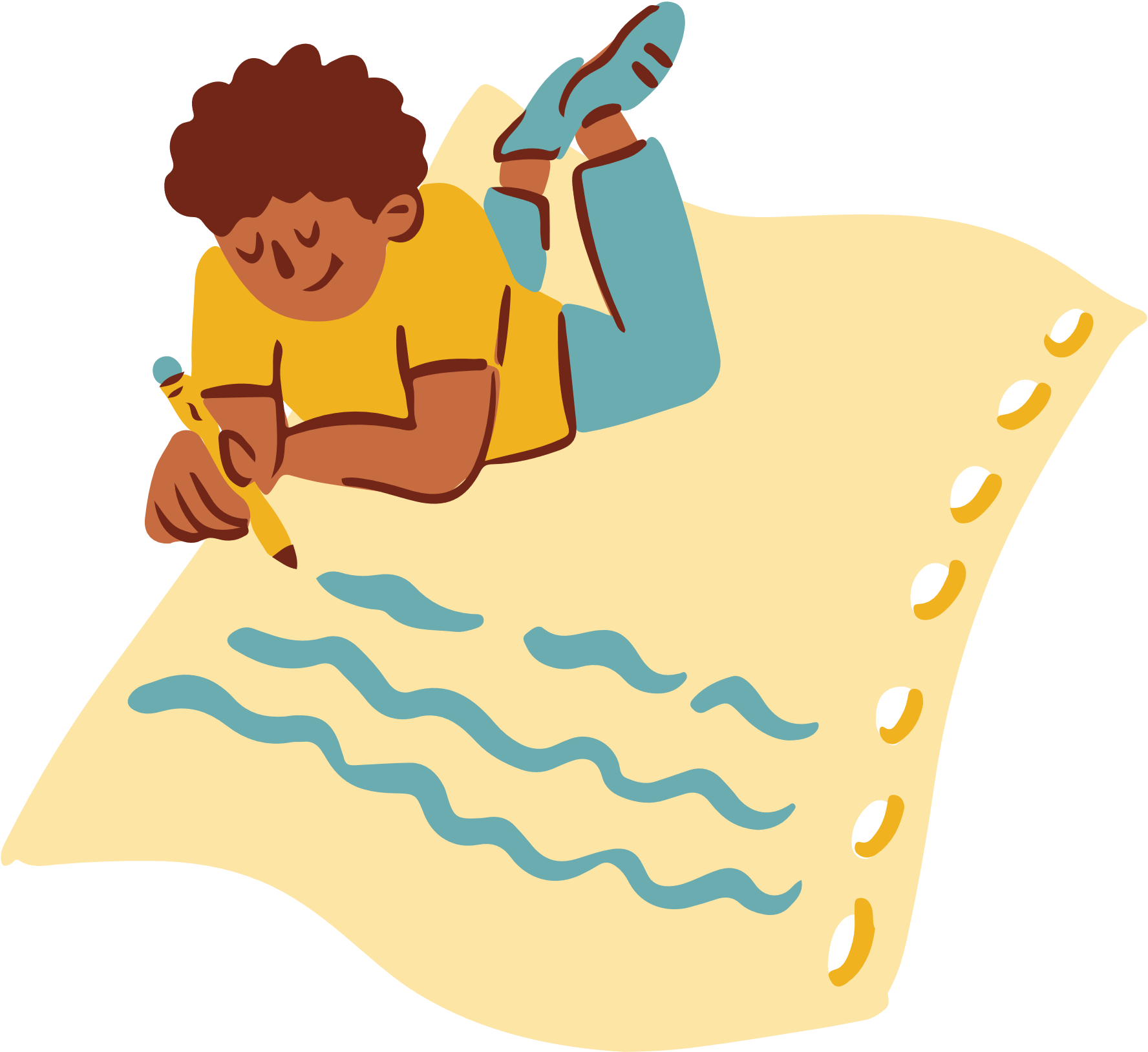 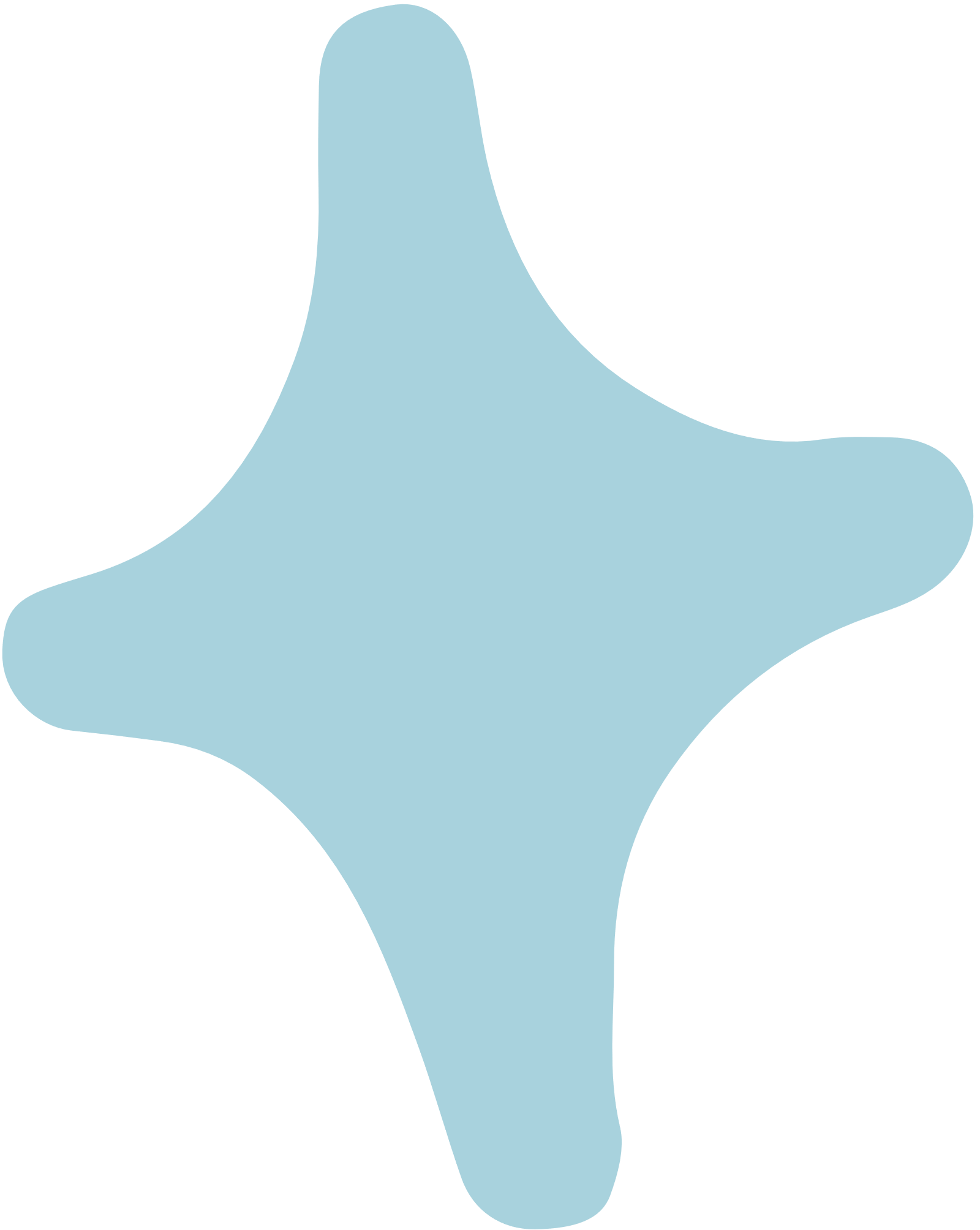 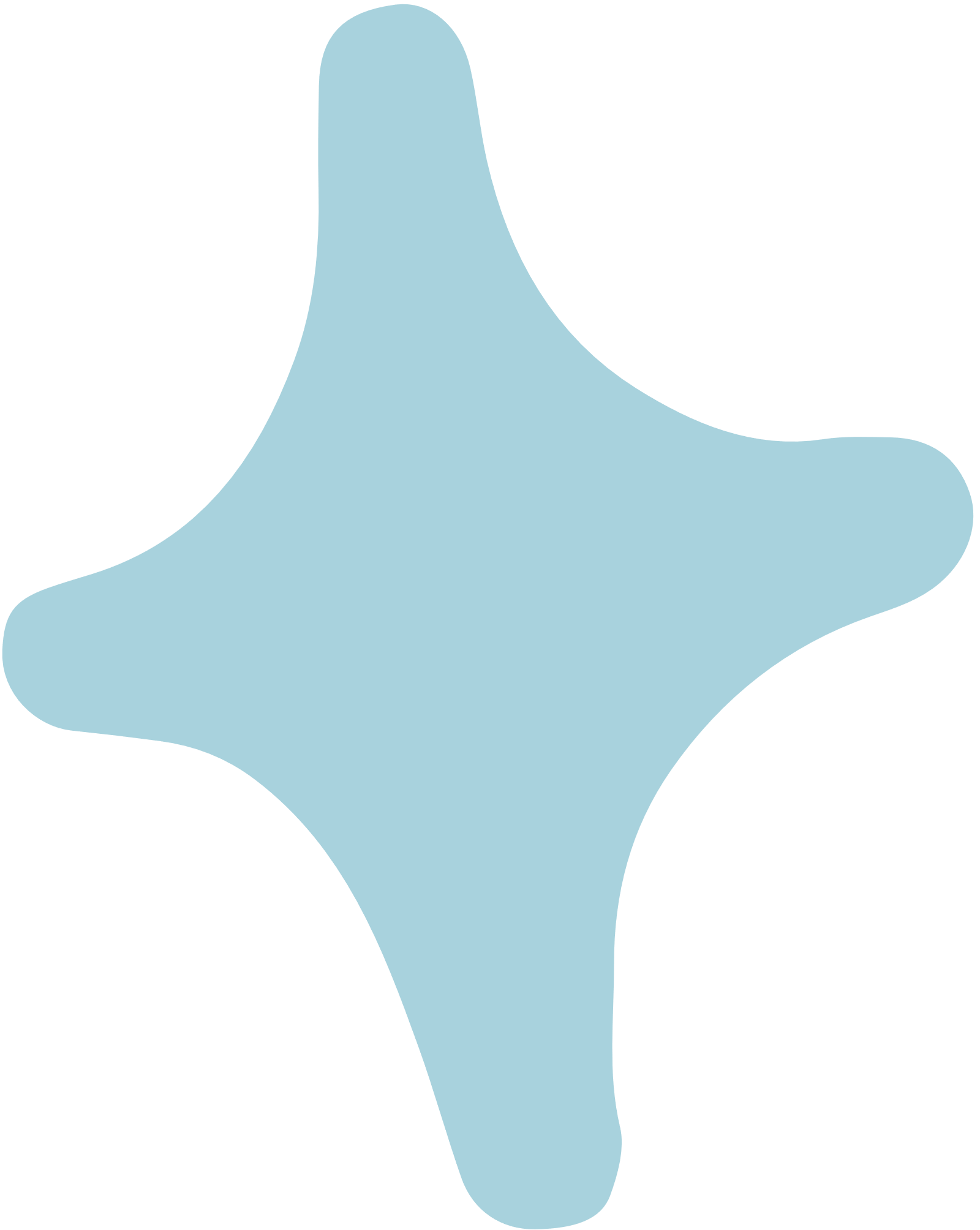 KHỞI ĐỘNG
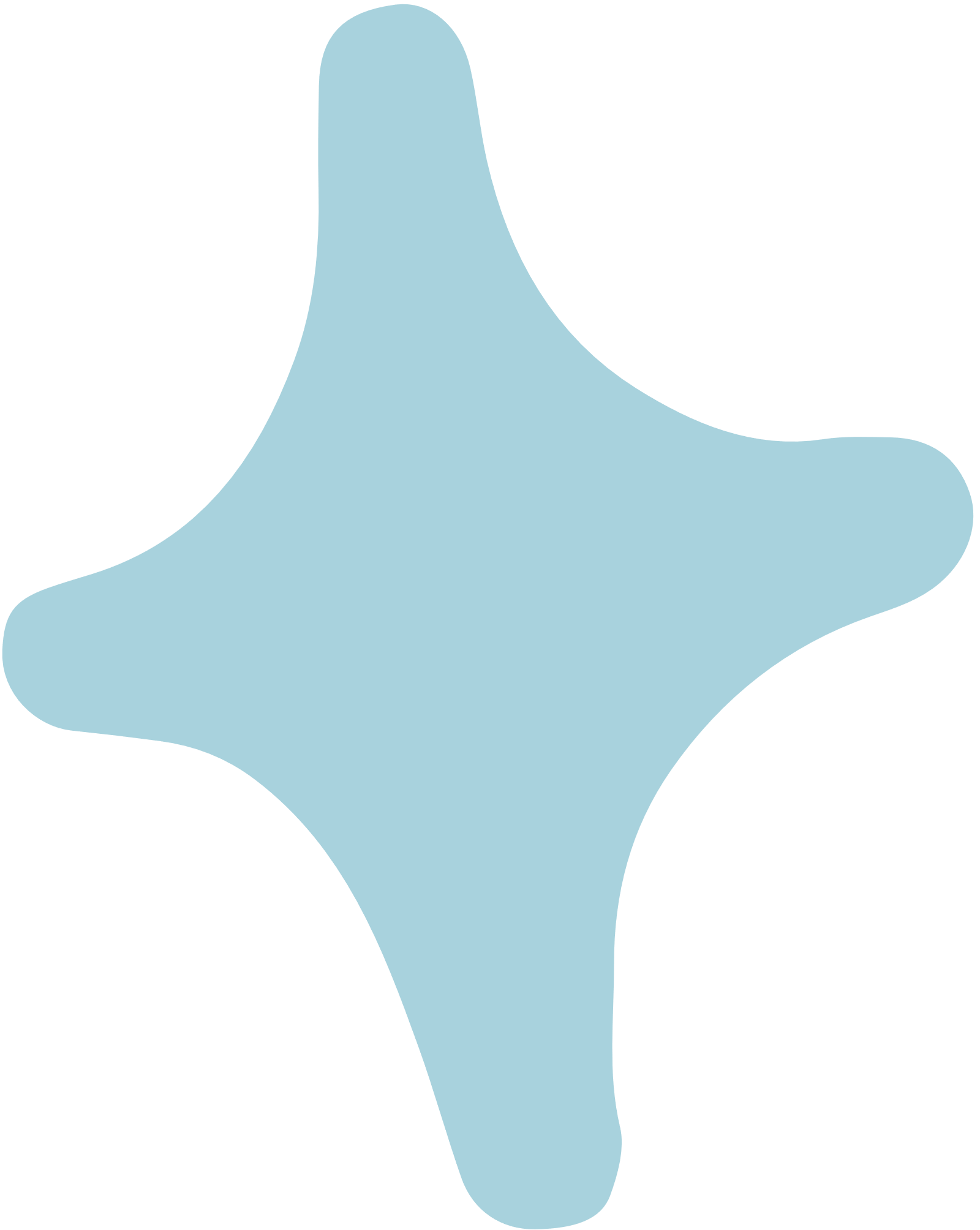 Các en hãy trả lời các câu hỏi trắc nghiệm sau:
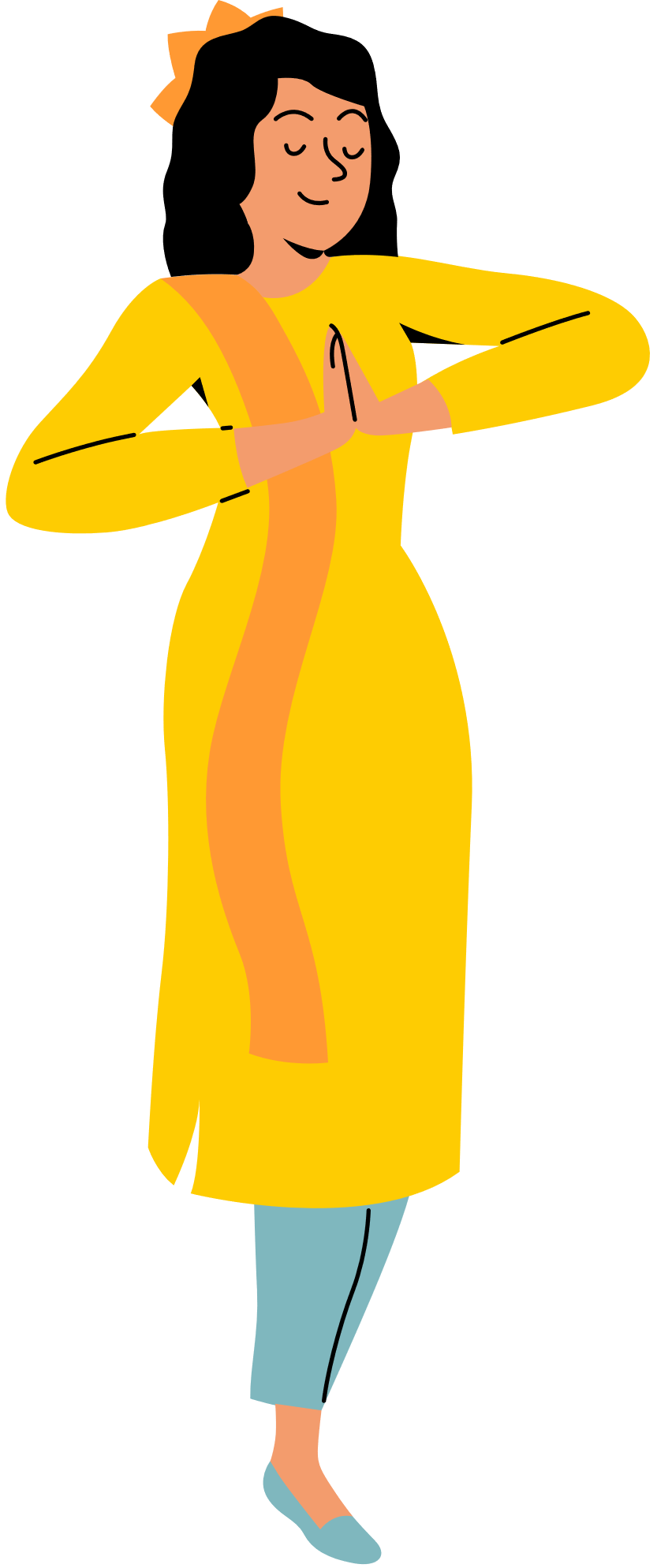 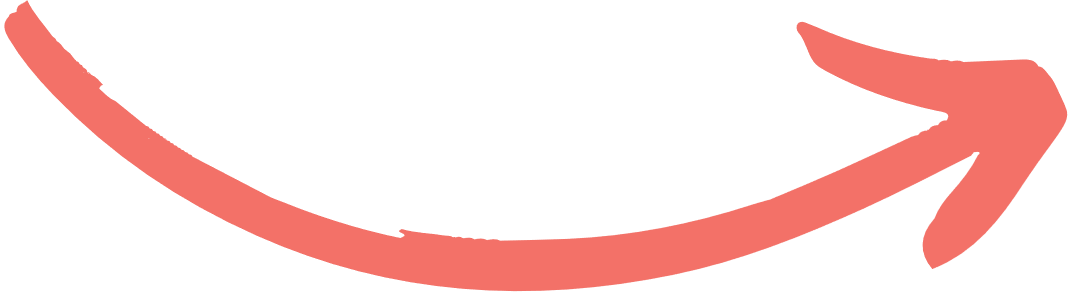 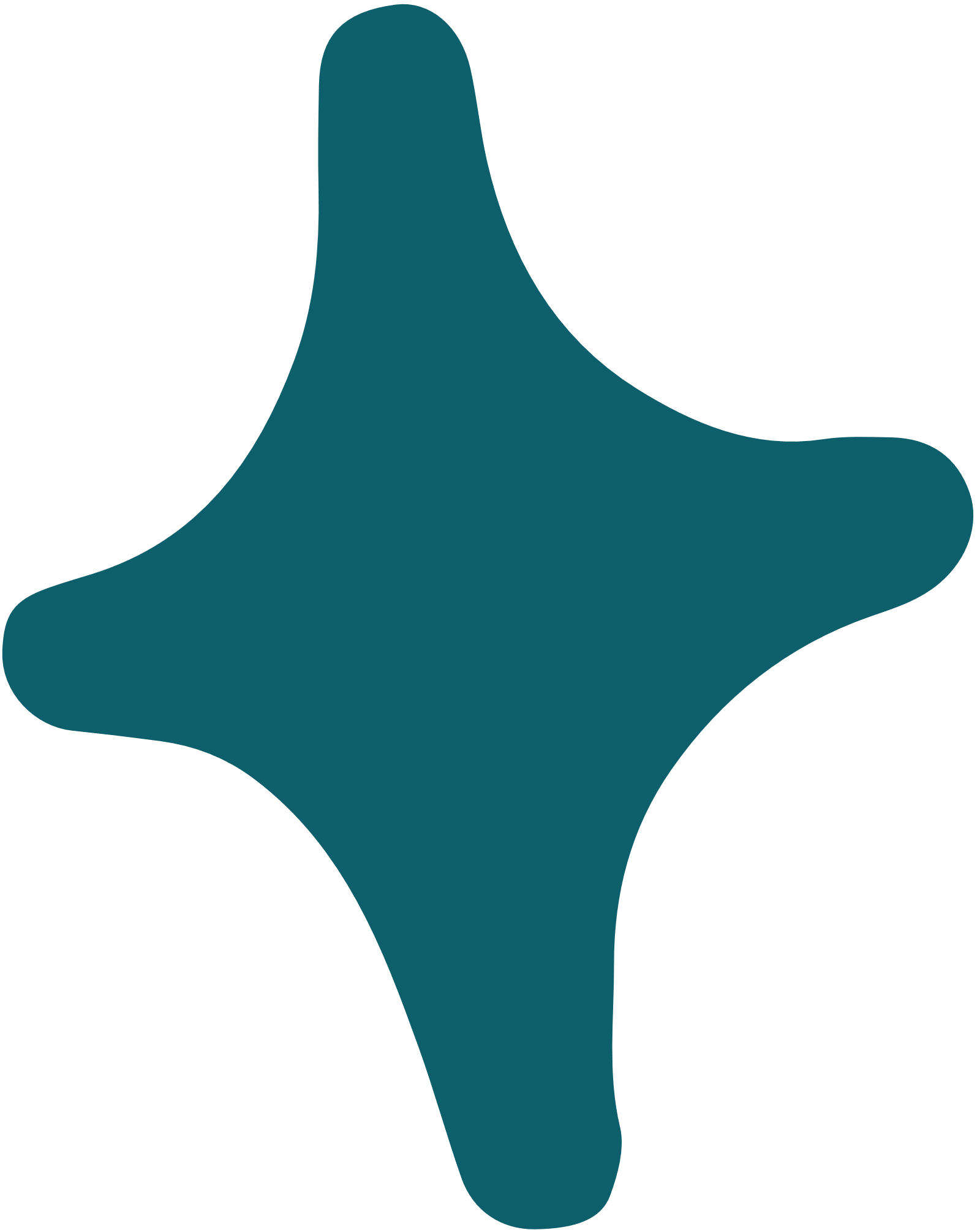 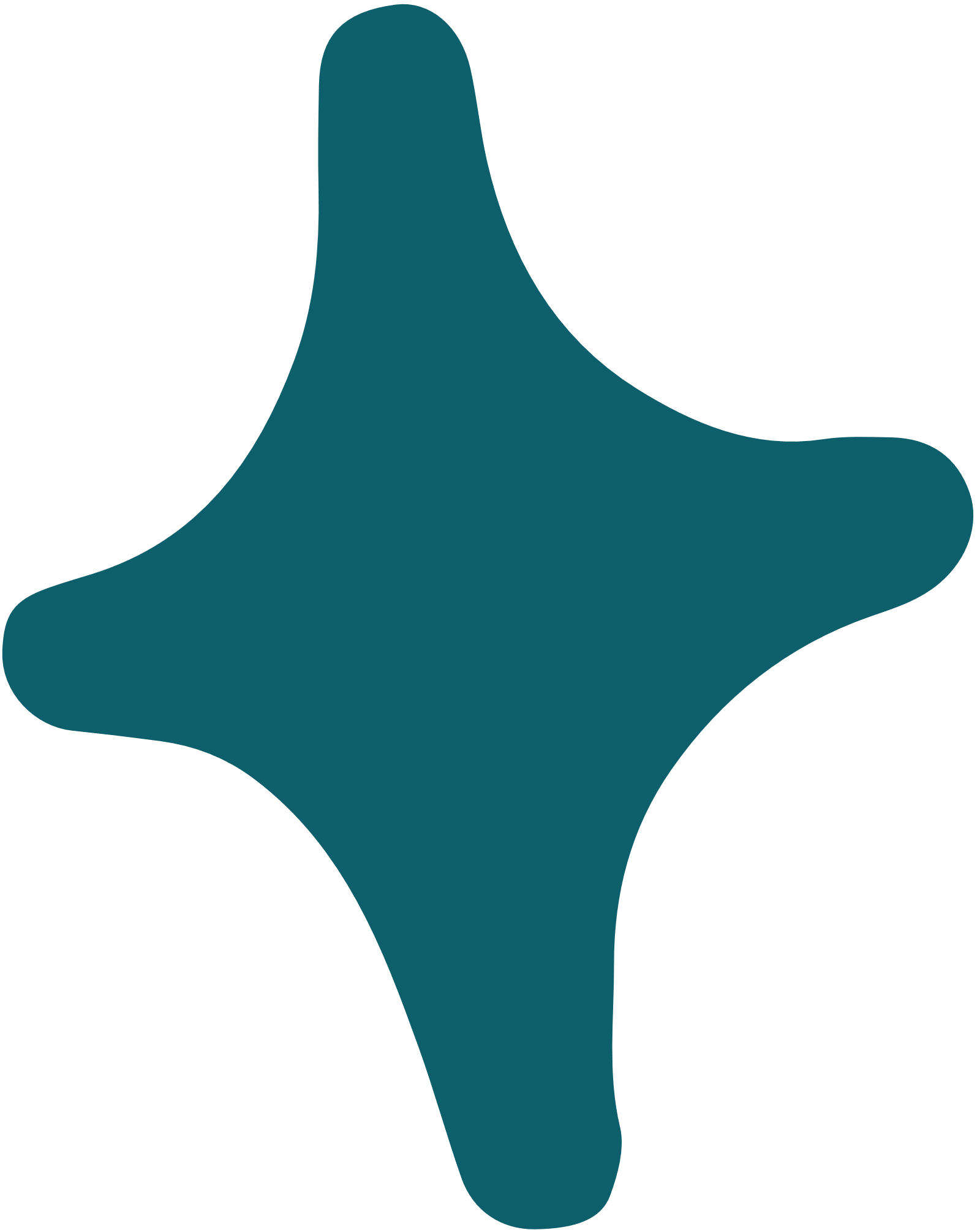 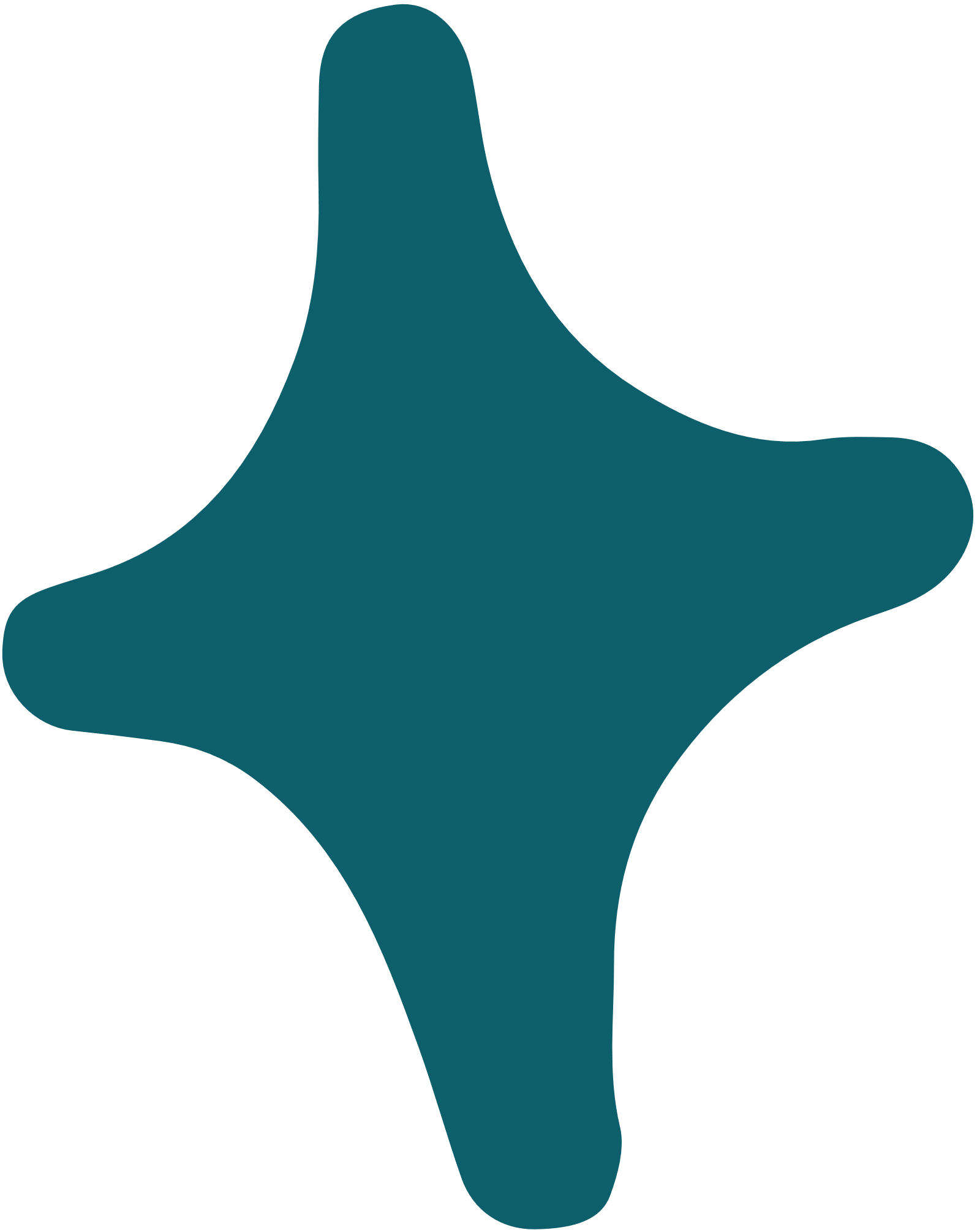 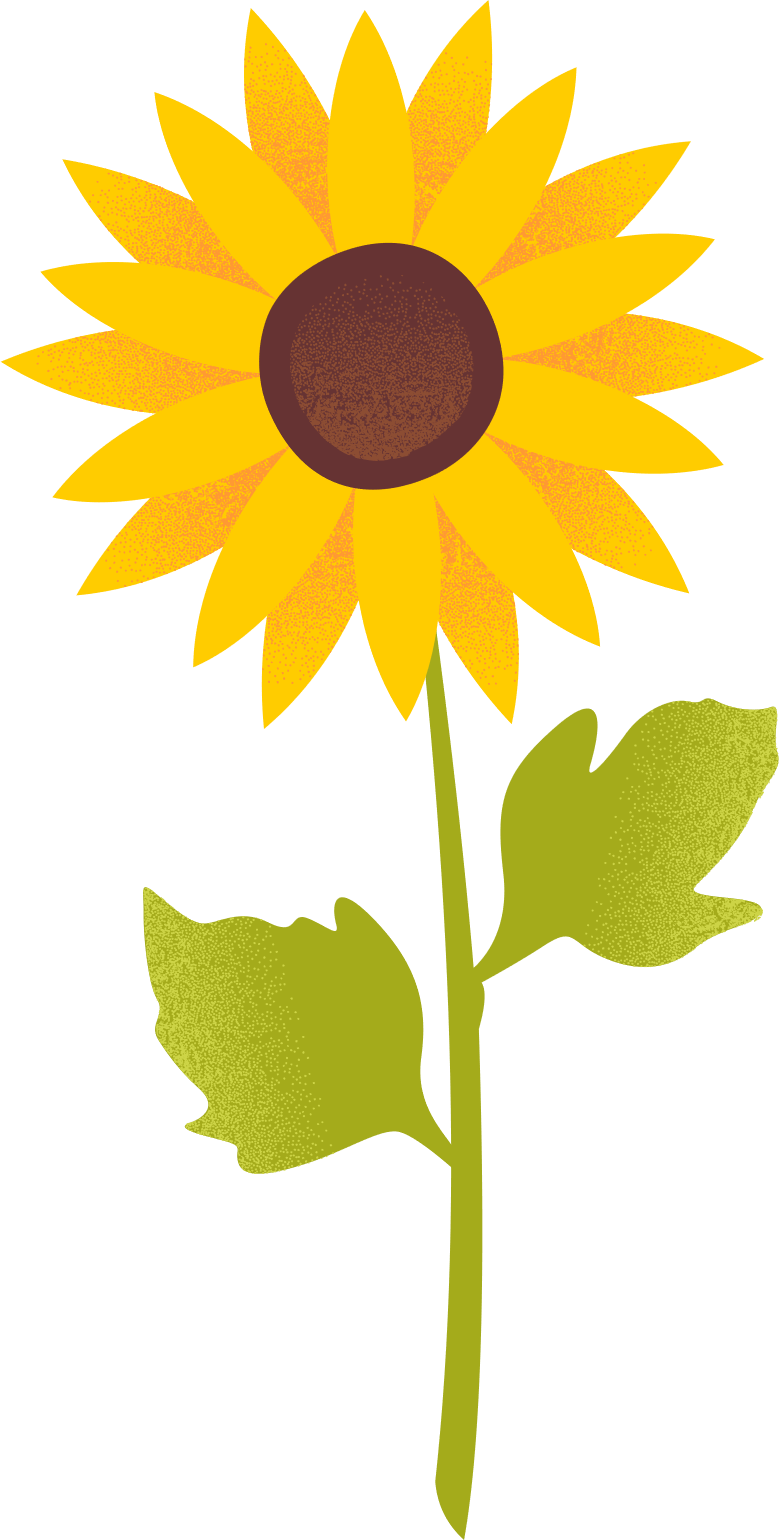 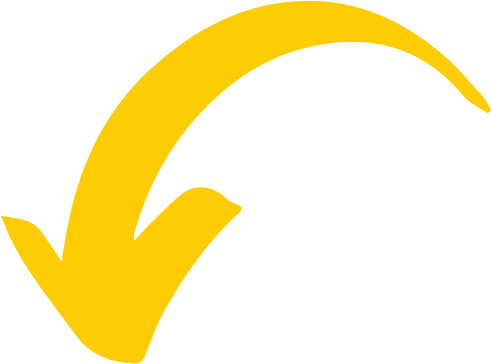 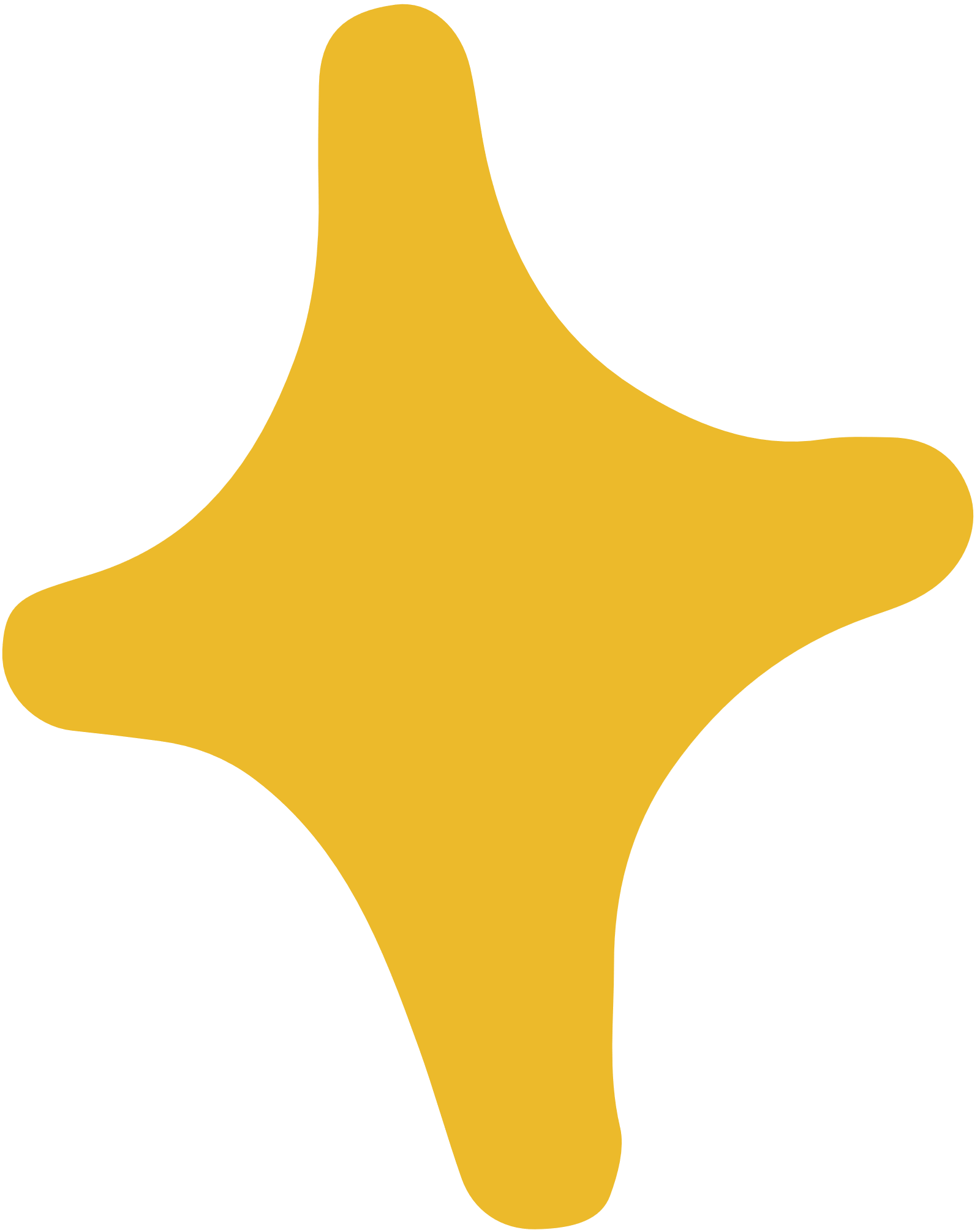 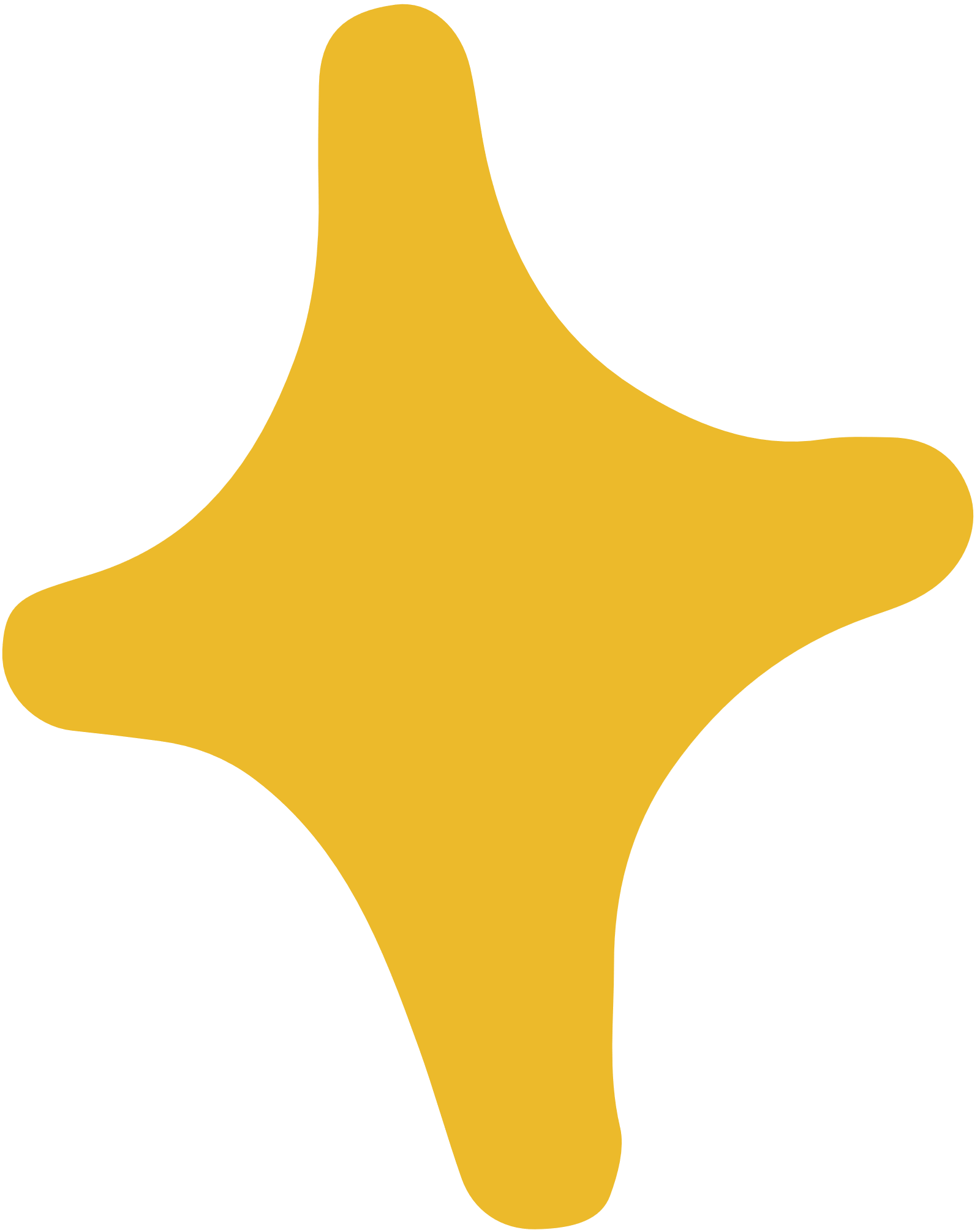 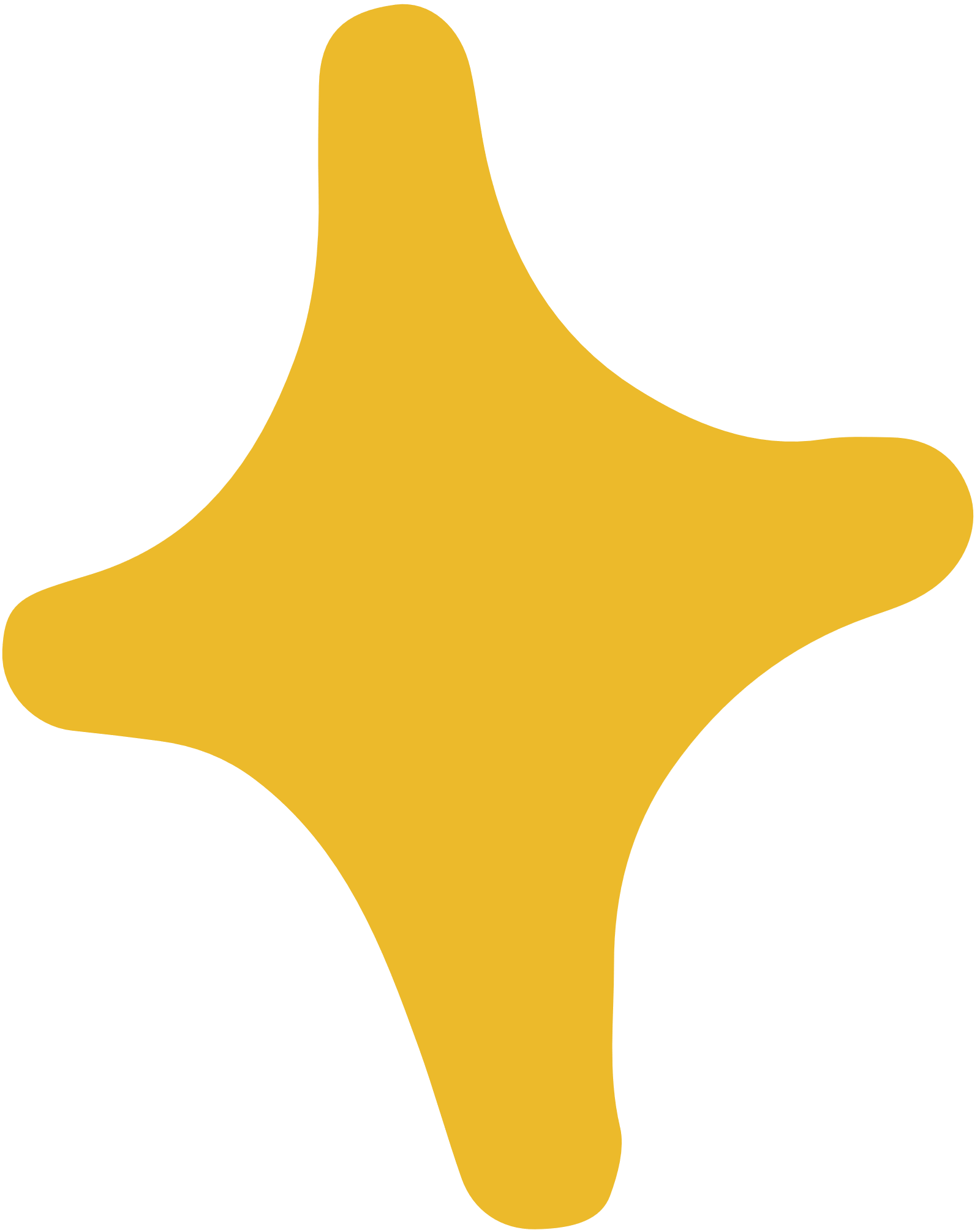 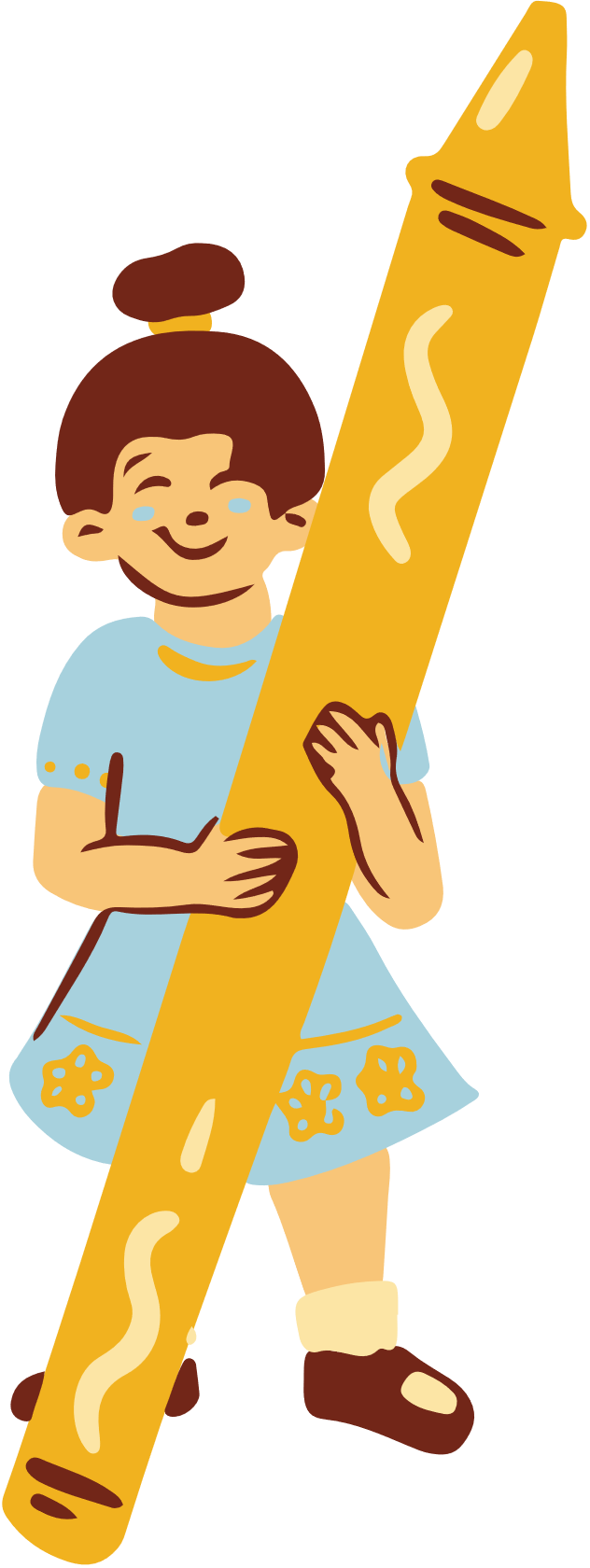 A. Hình 2. 	B. Hình 4. 		C. Hình 3.		D. Hình 1.
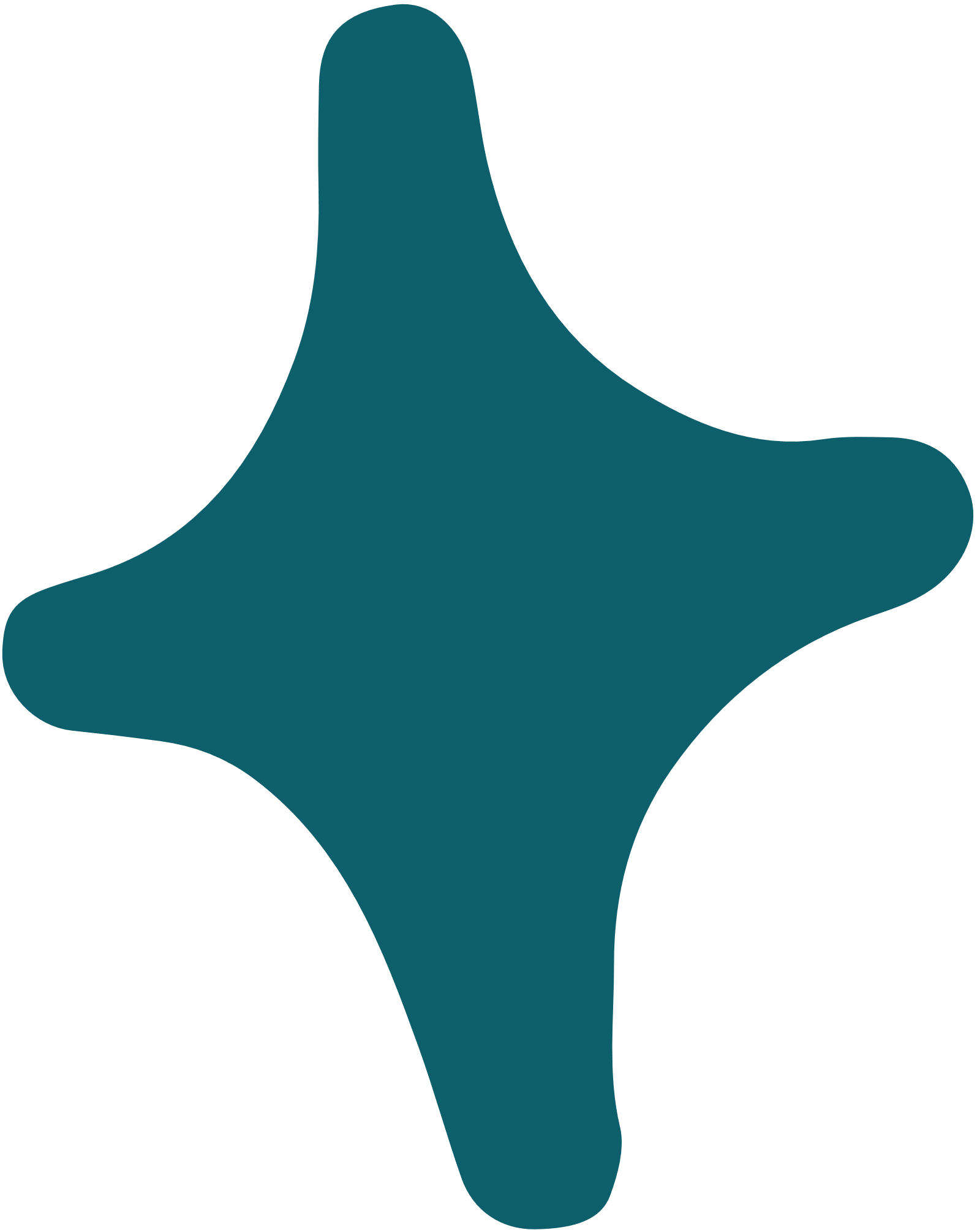 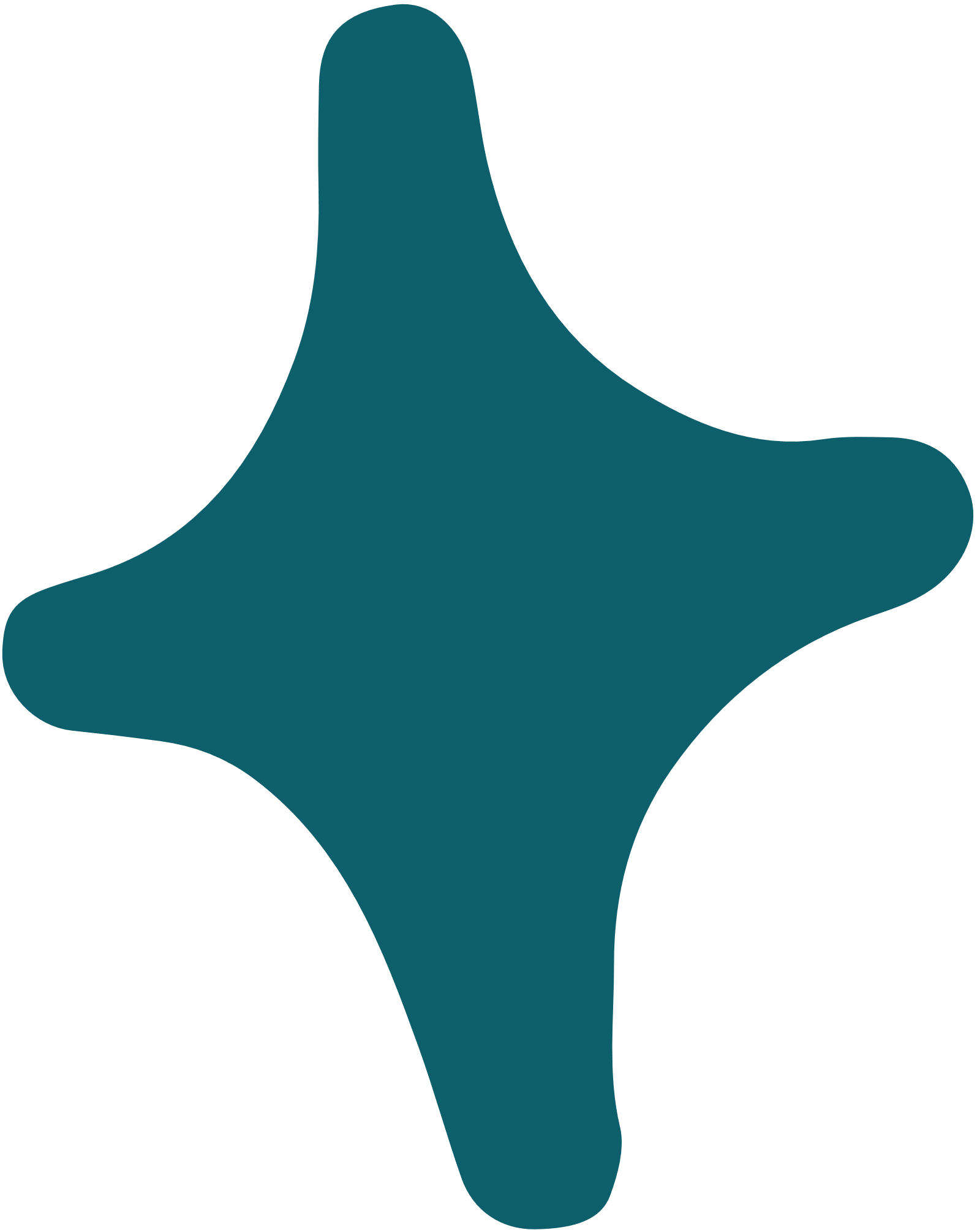 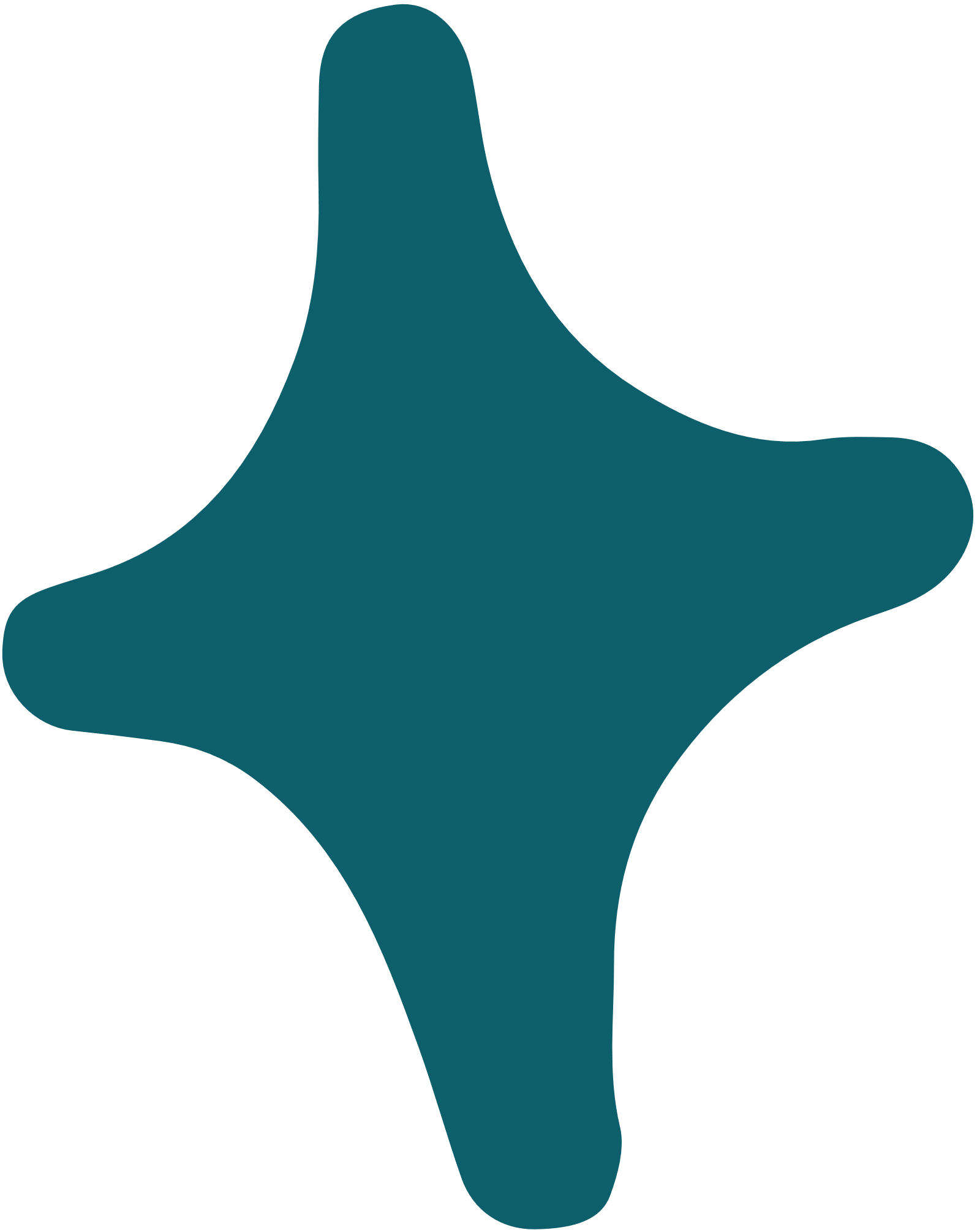 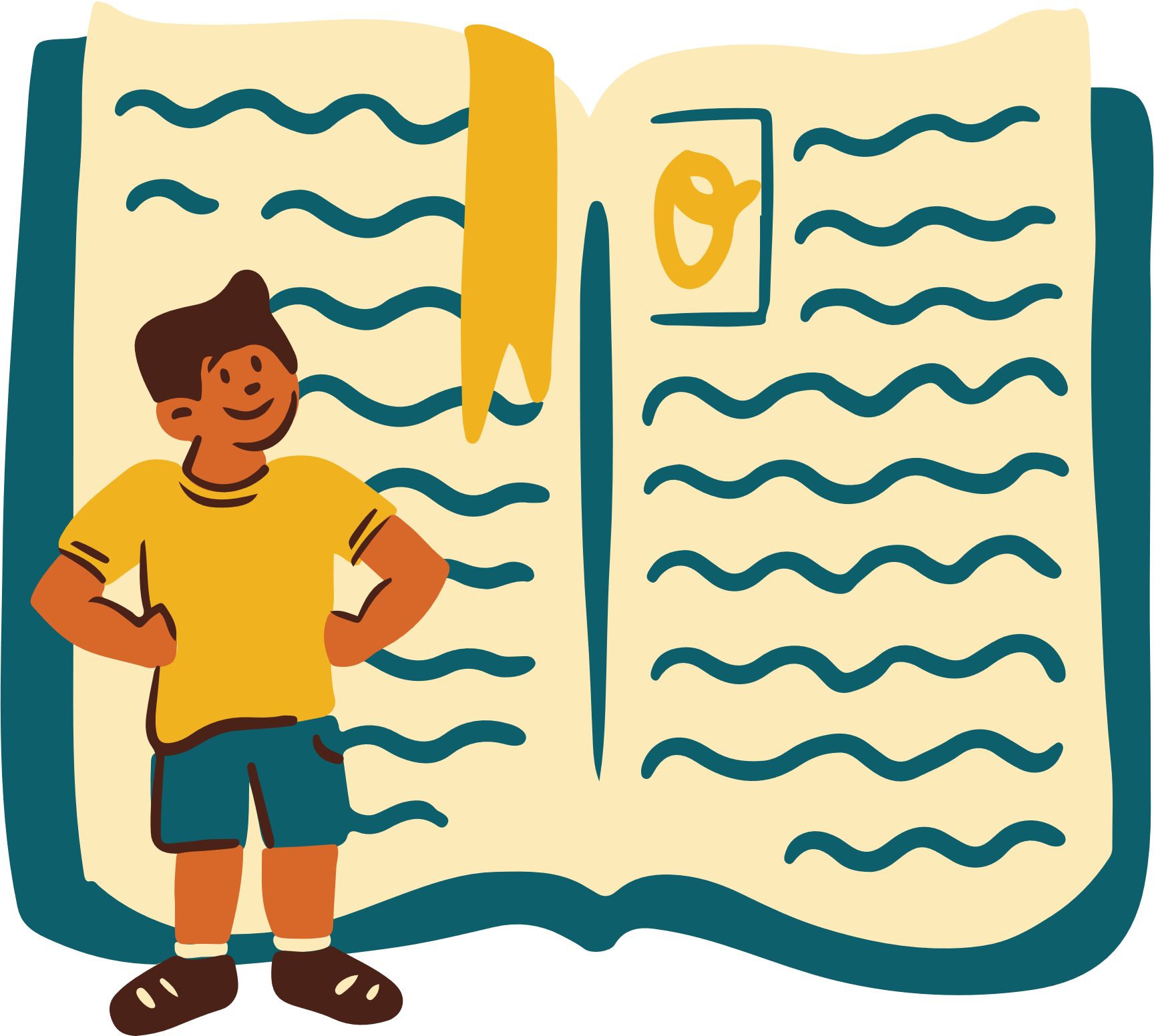 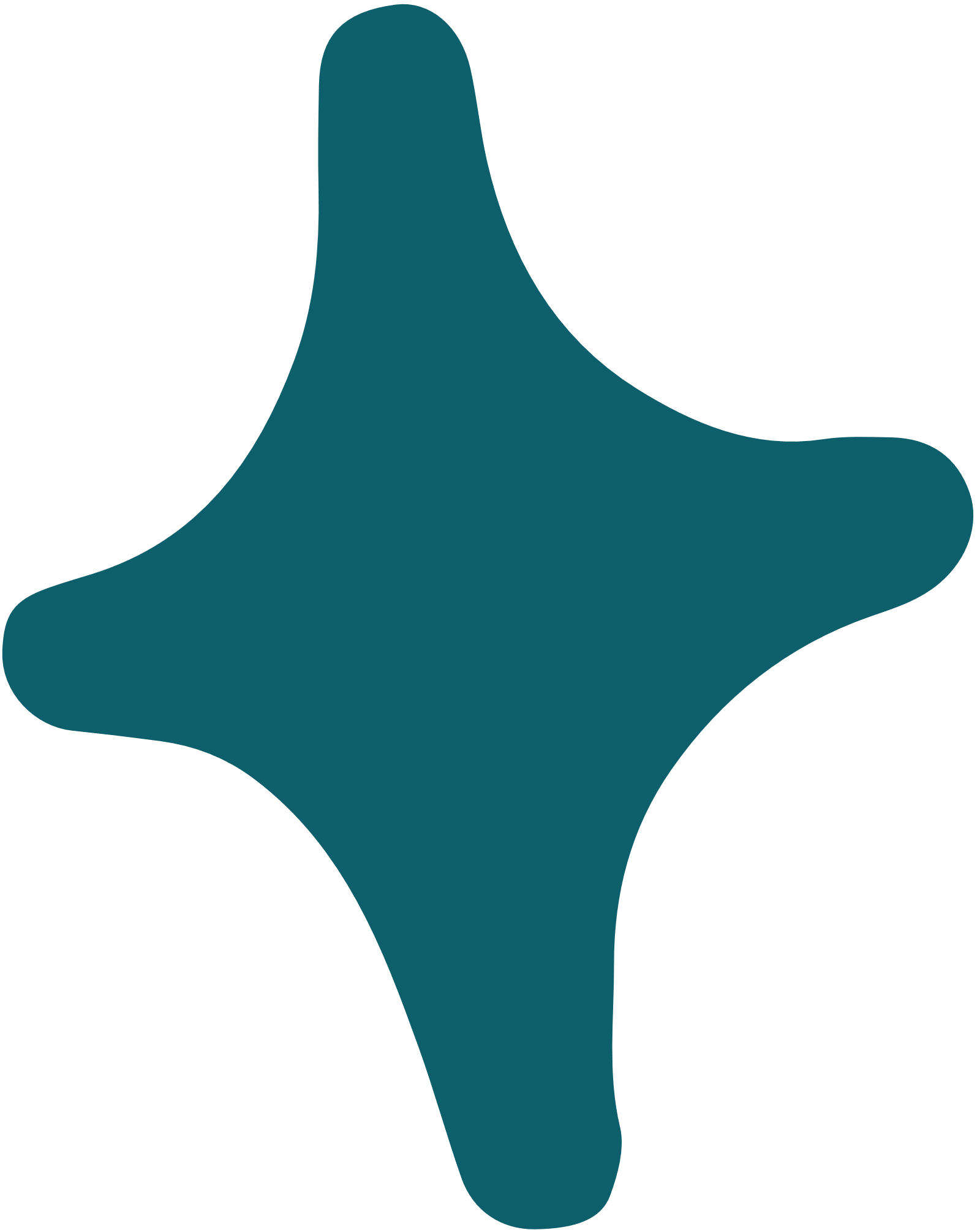 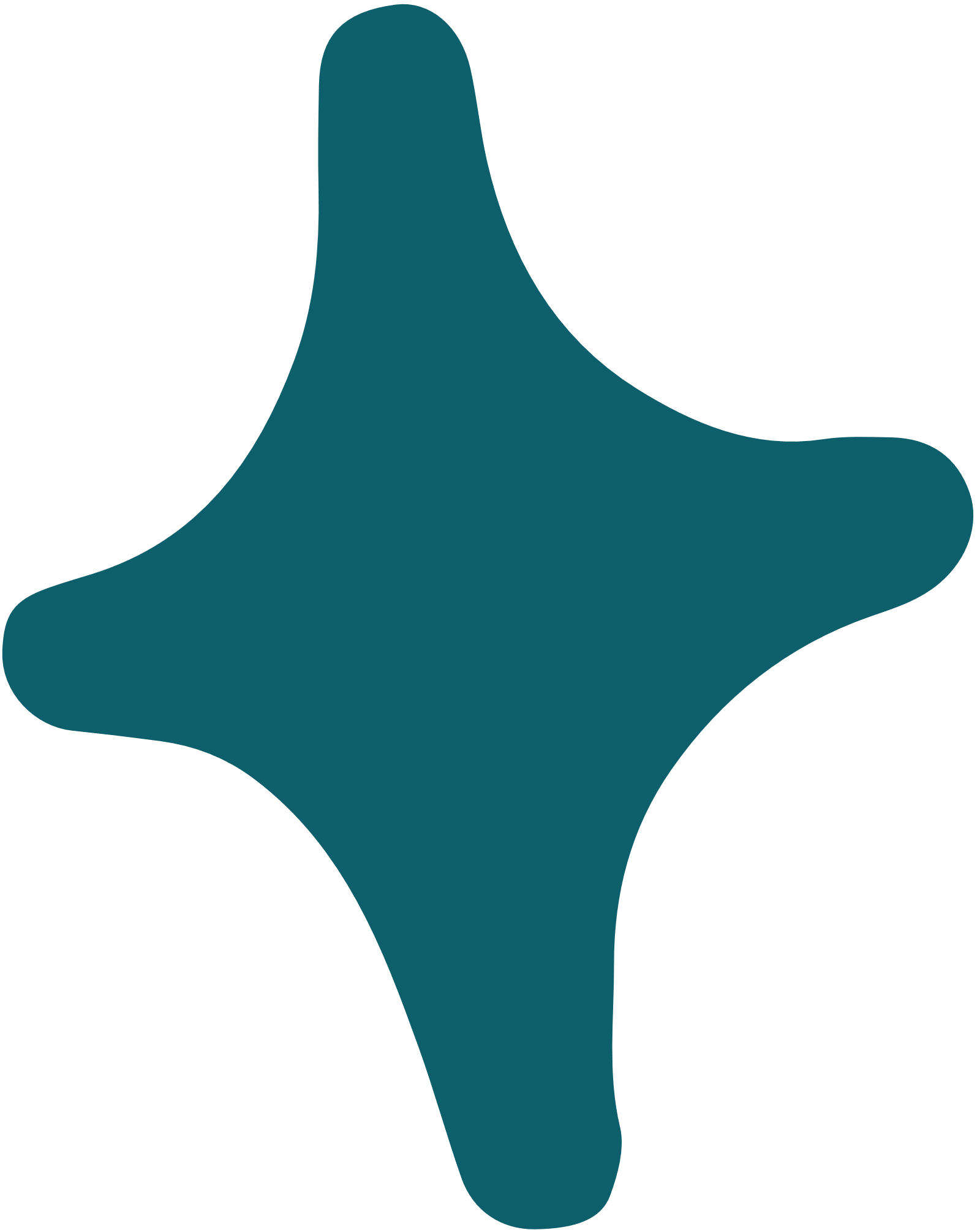 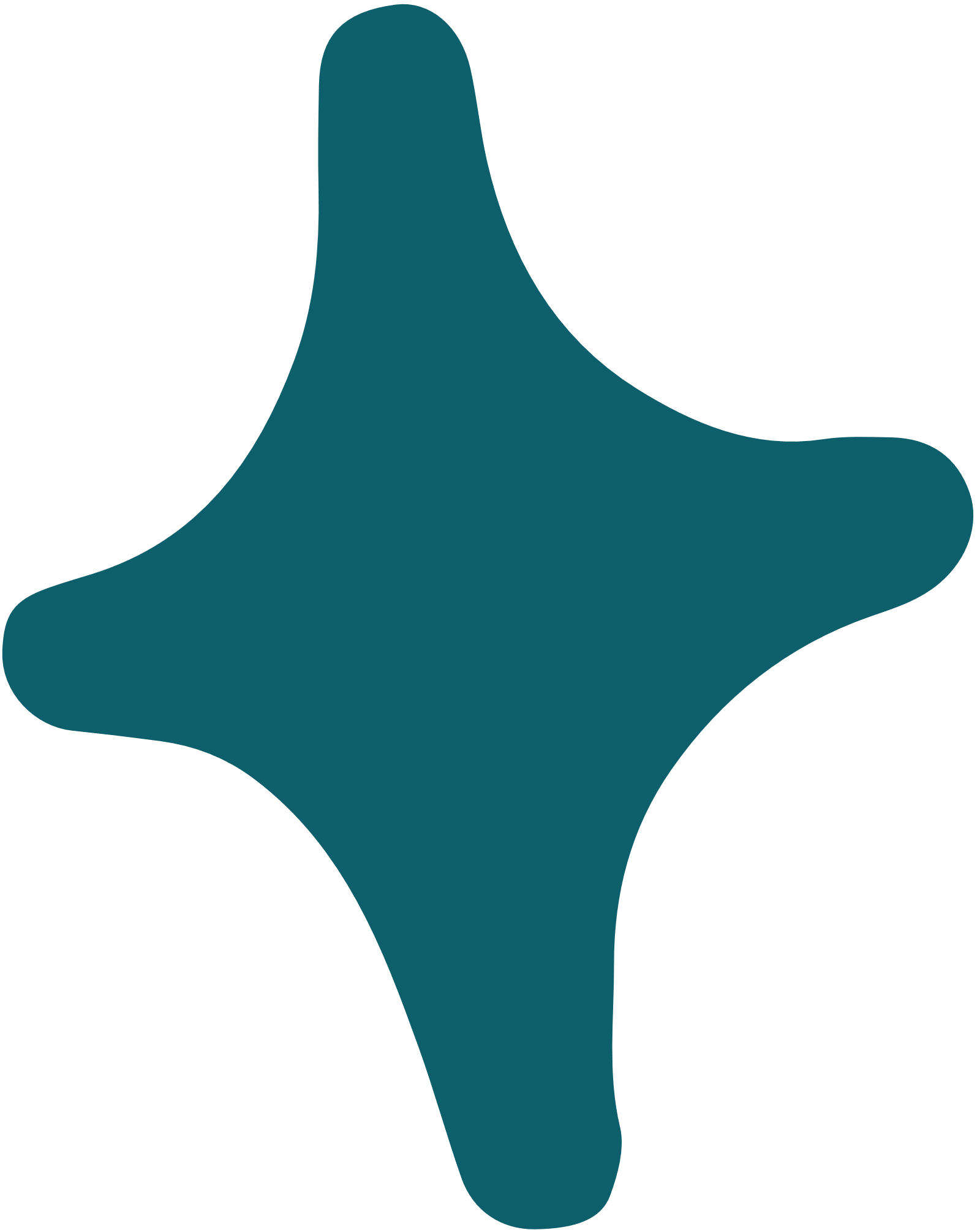 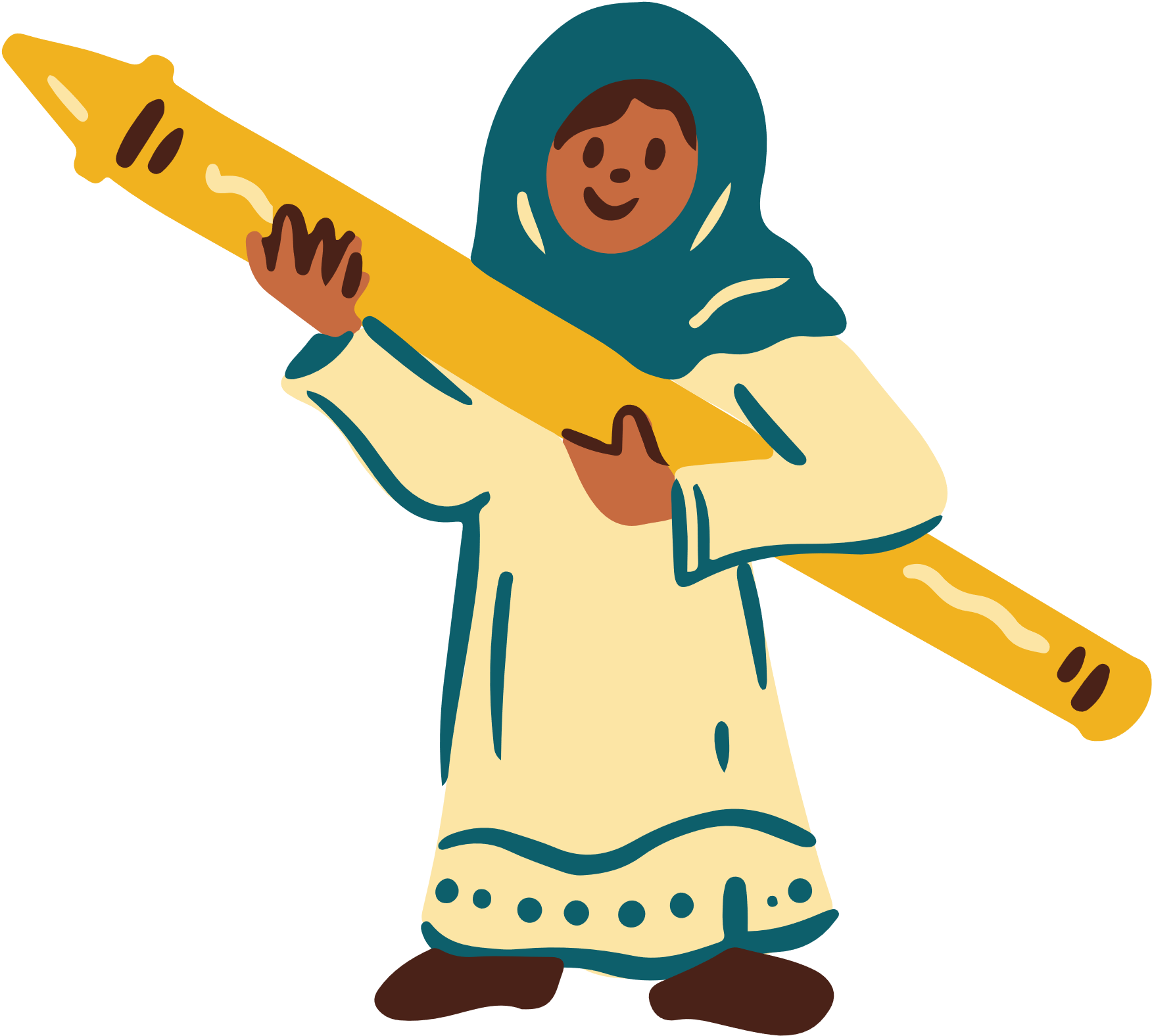 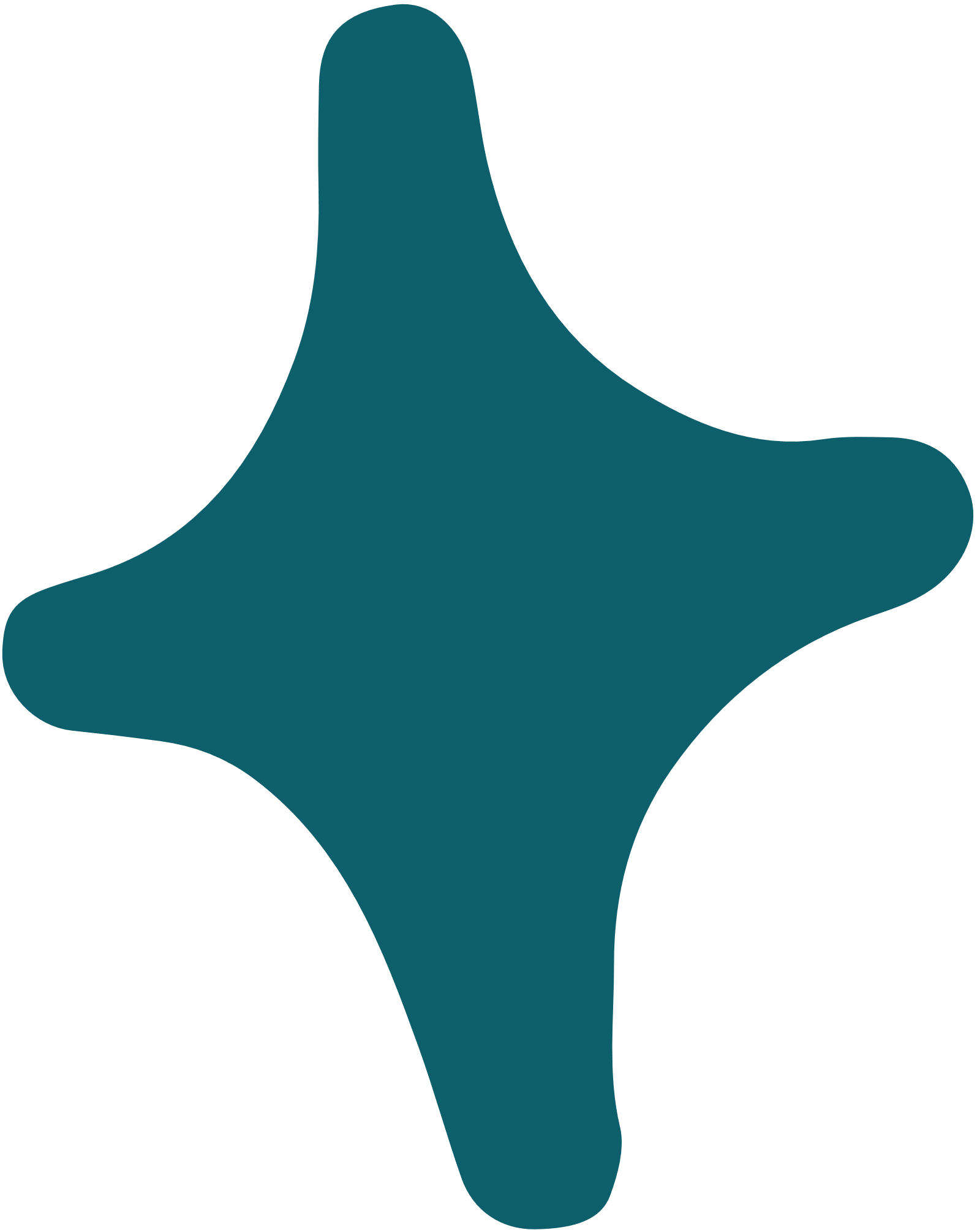 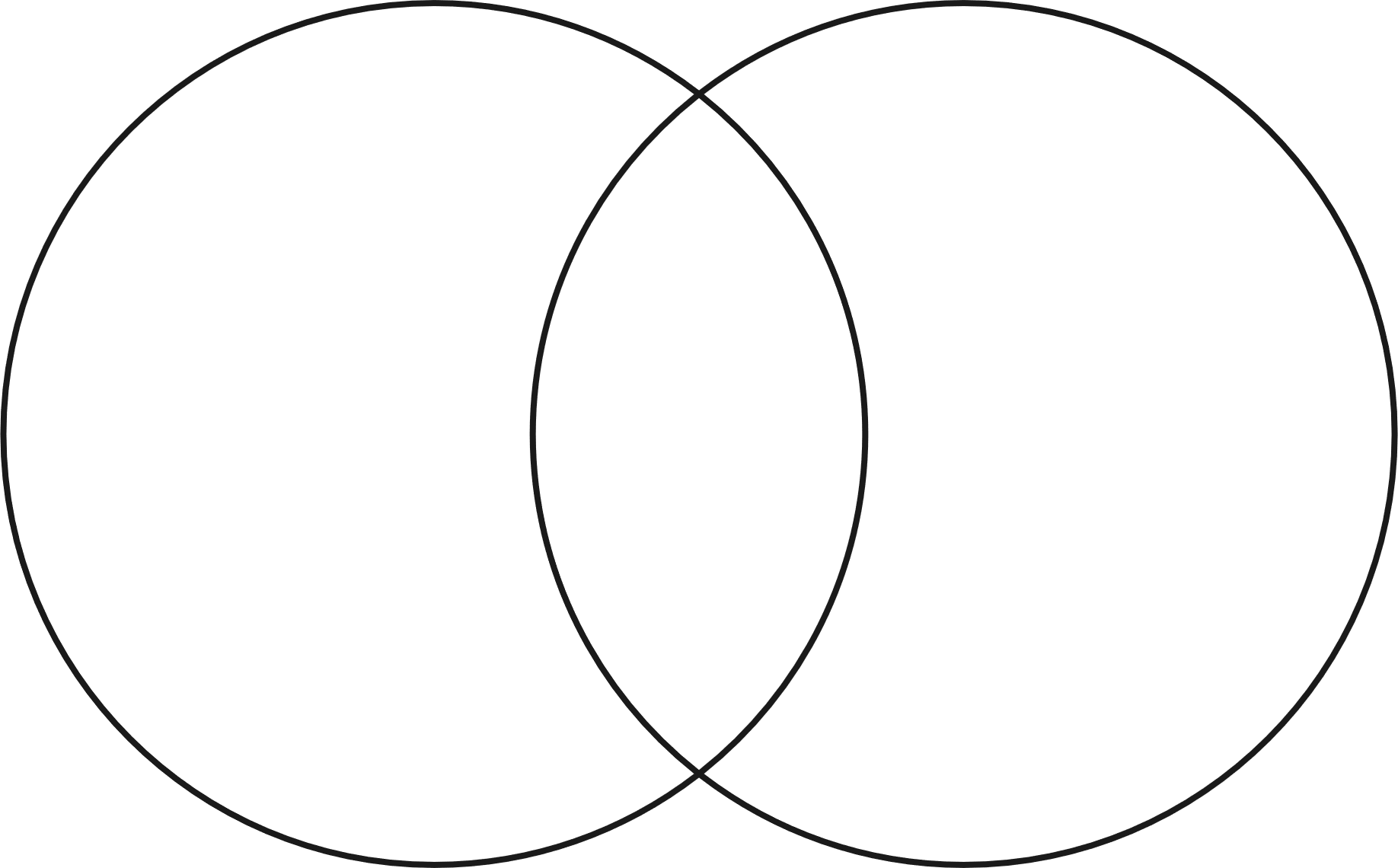 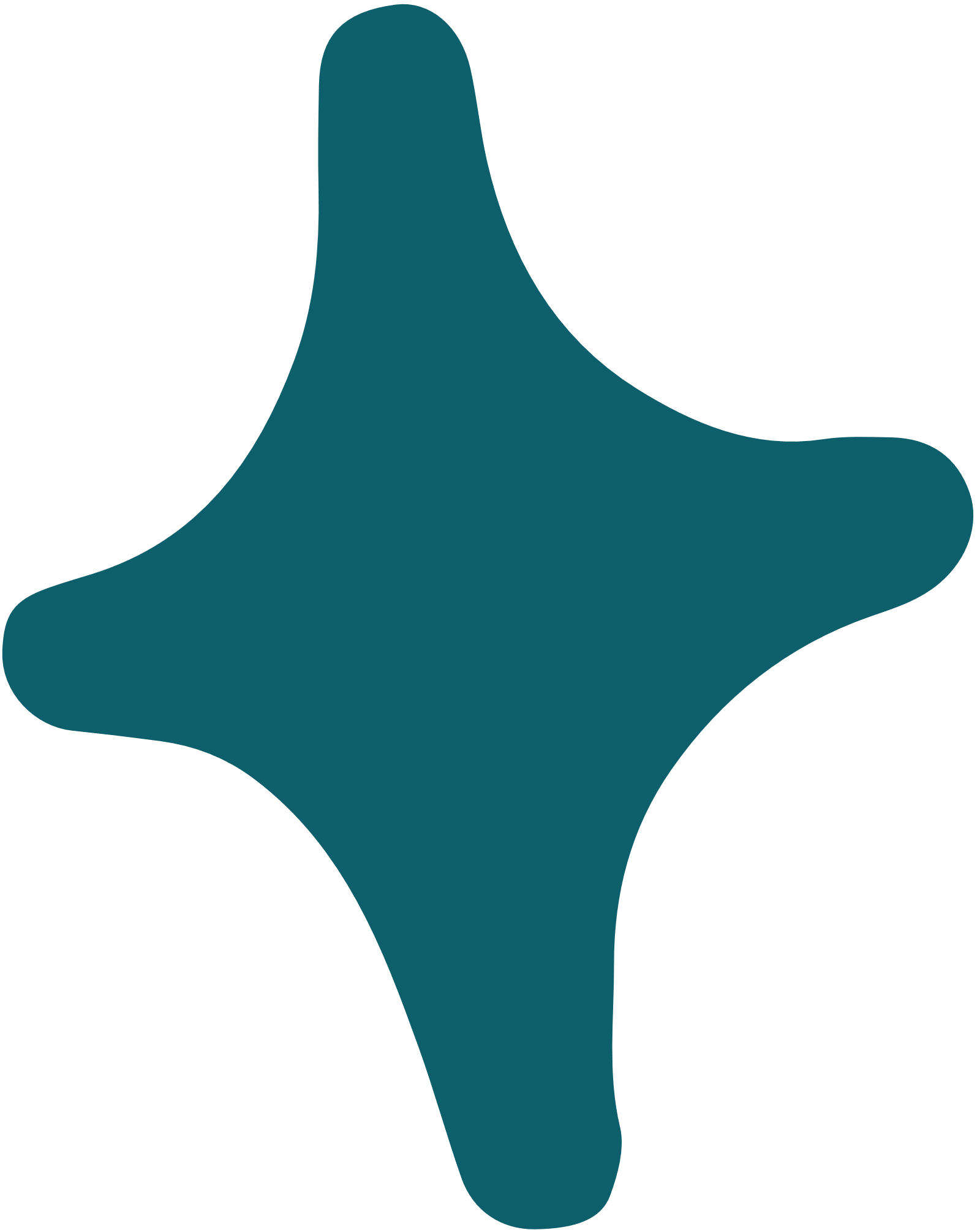 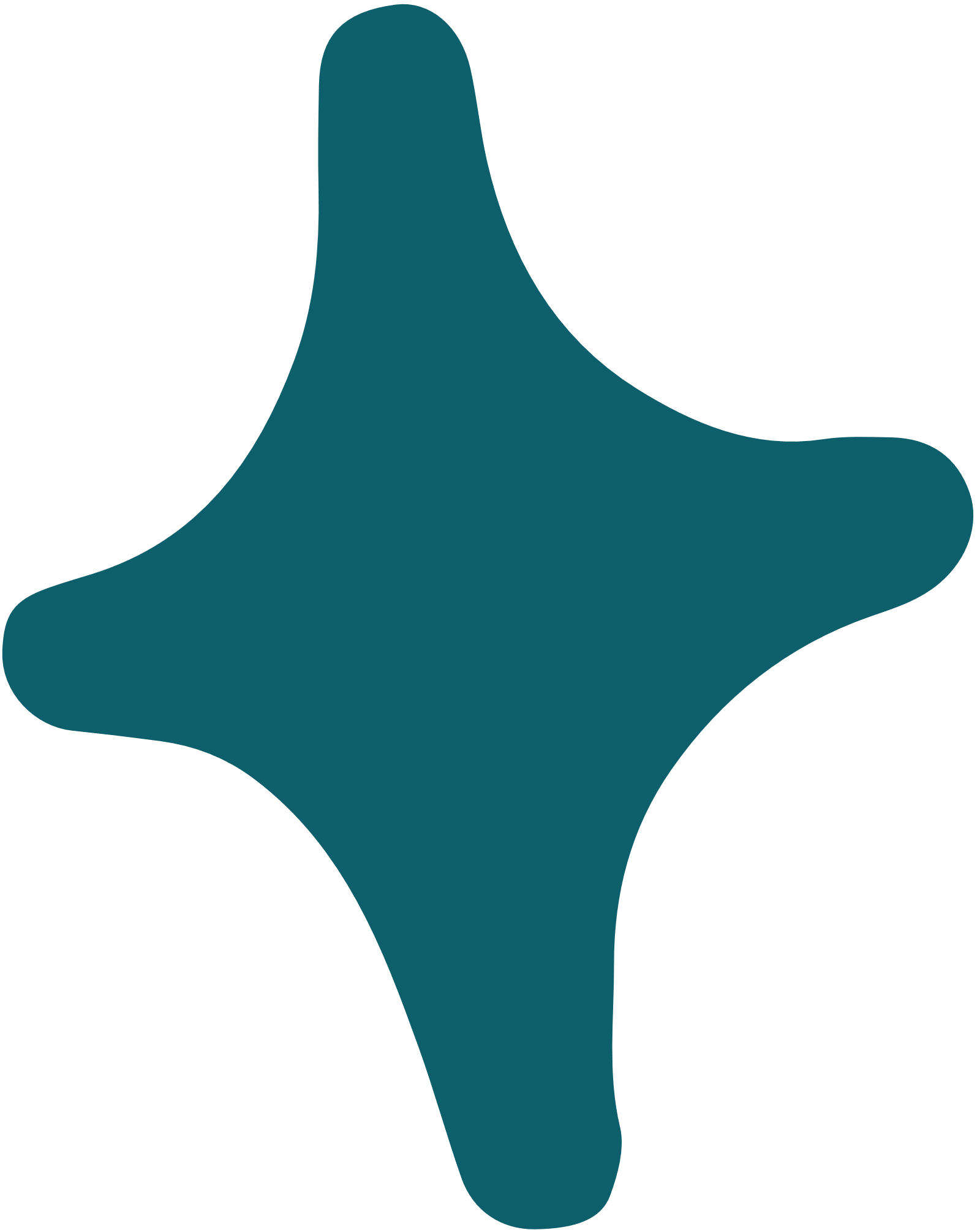 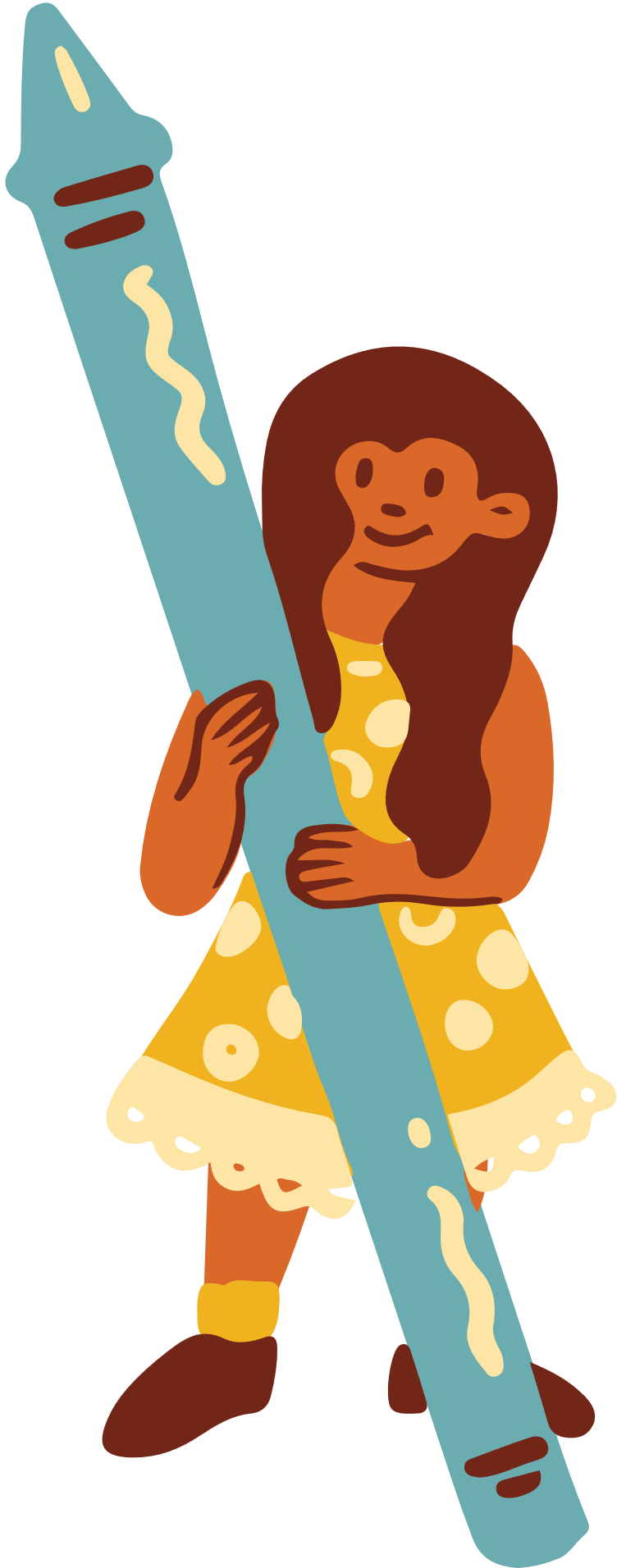 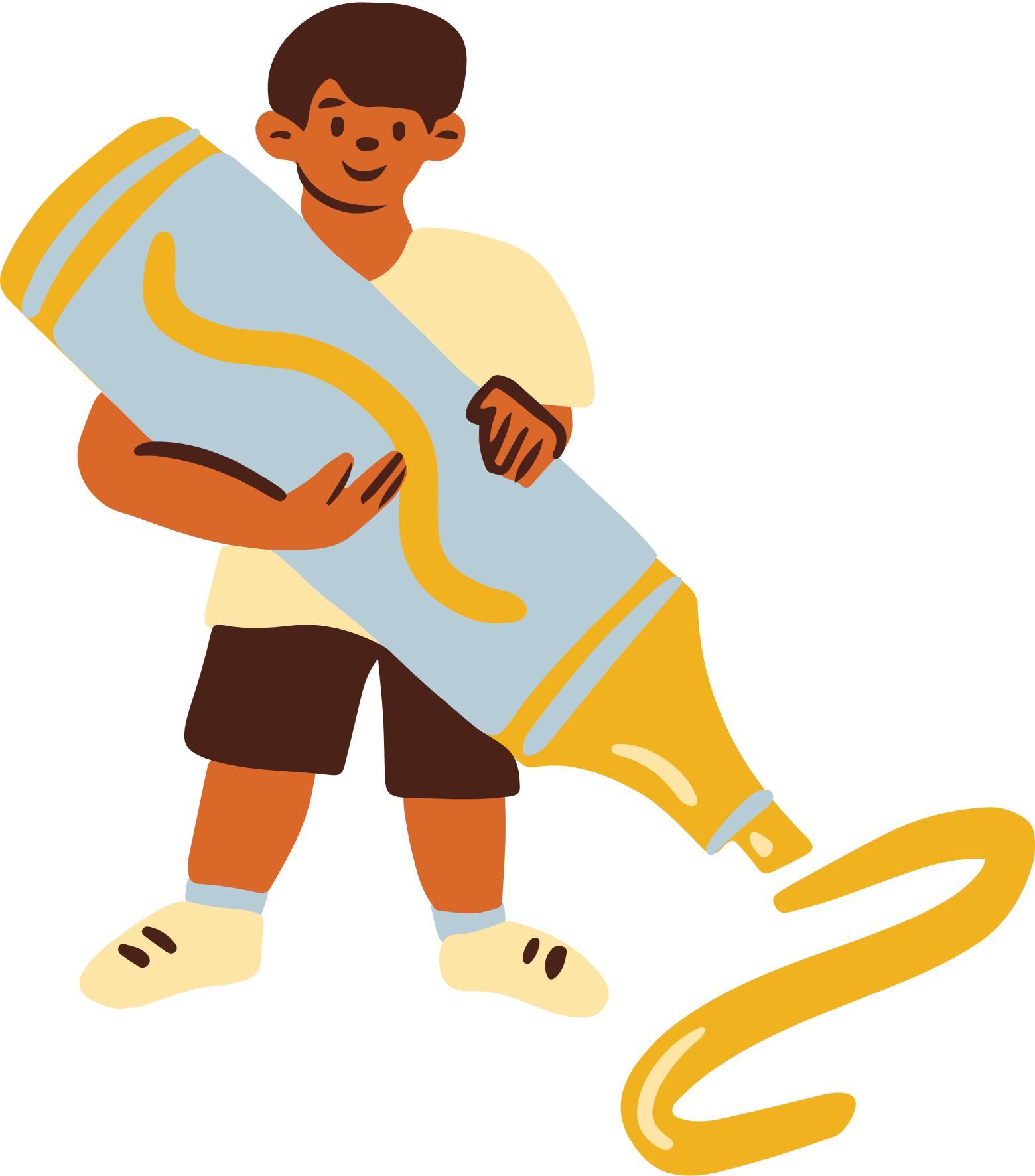 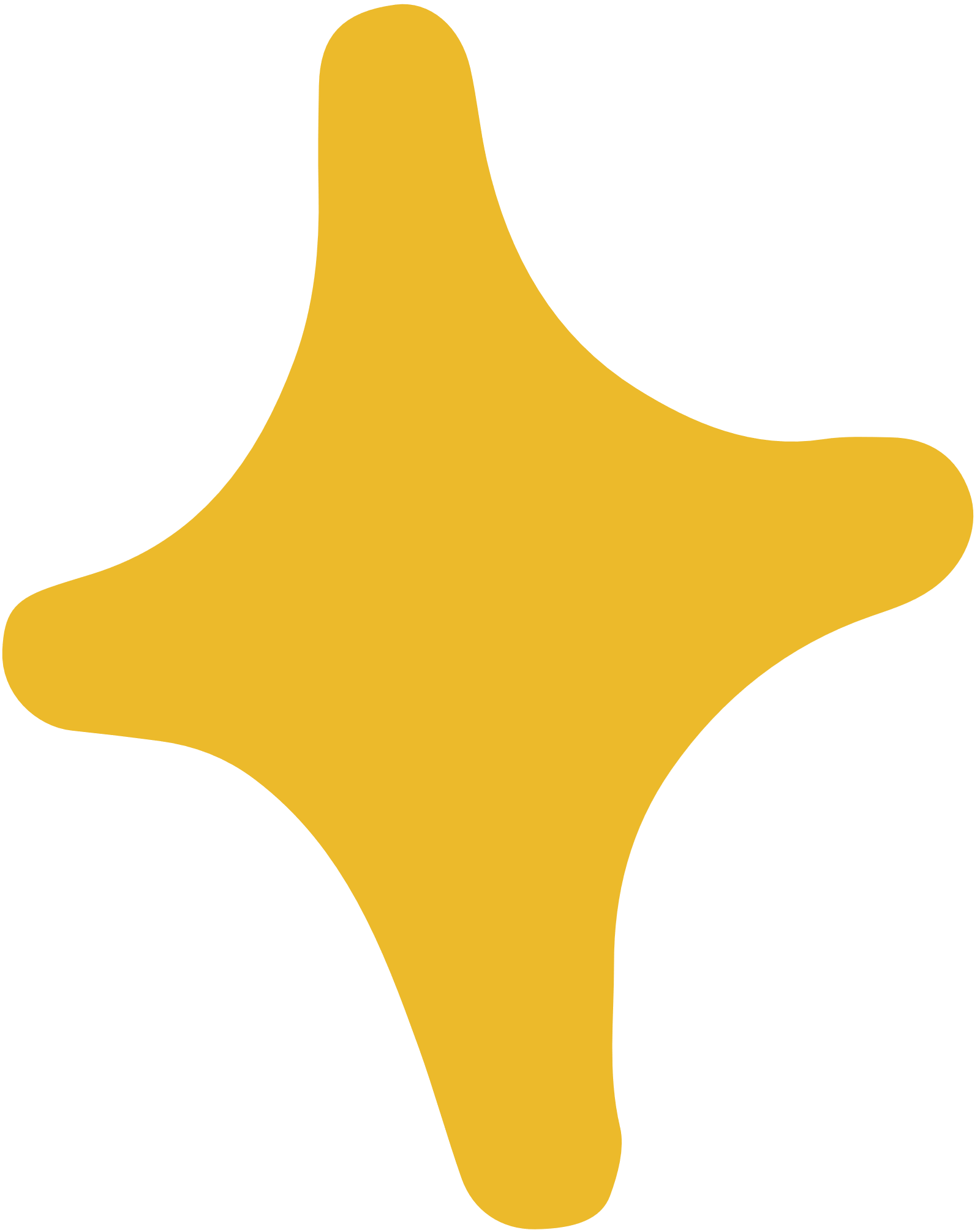 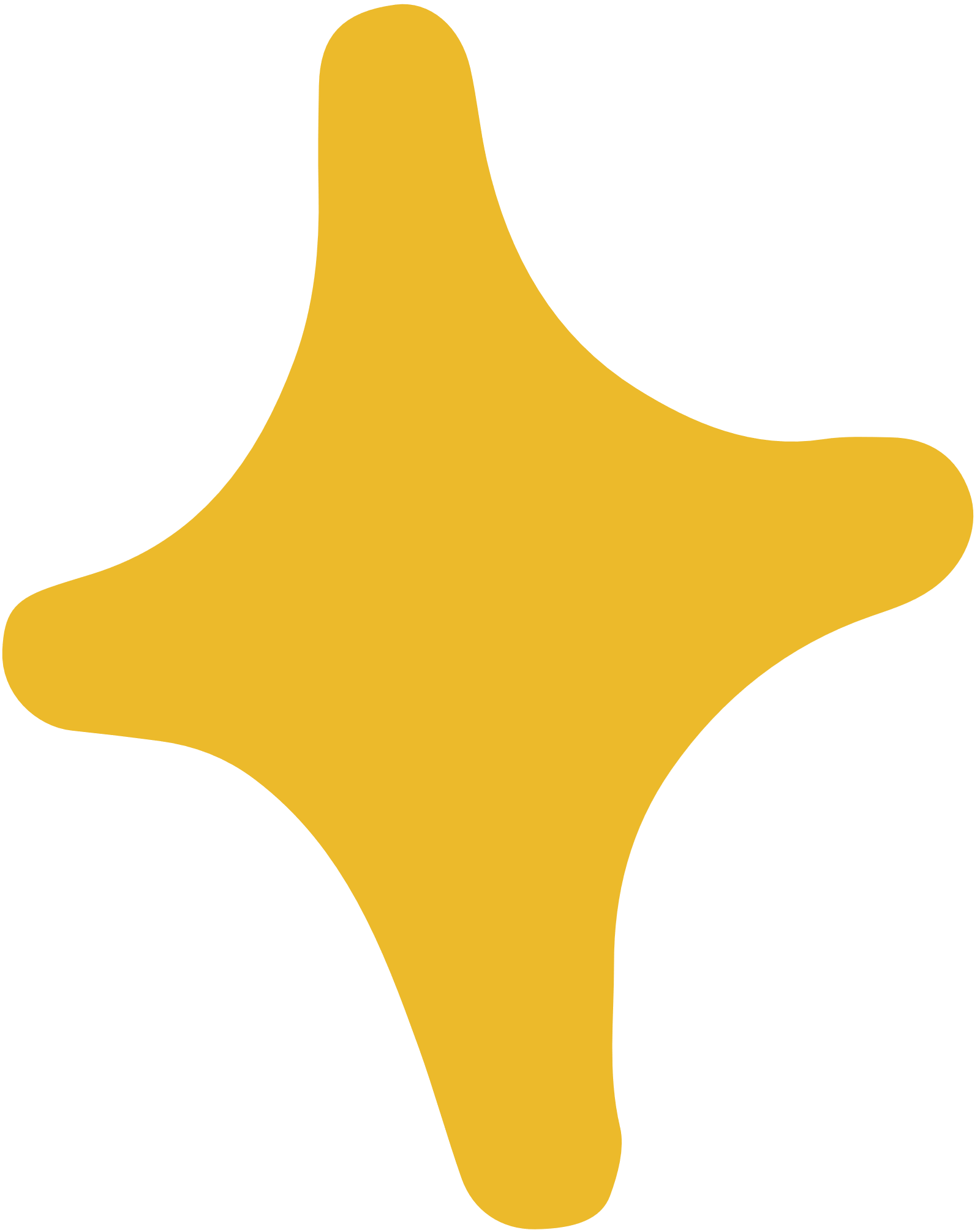 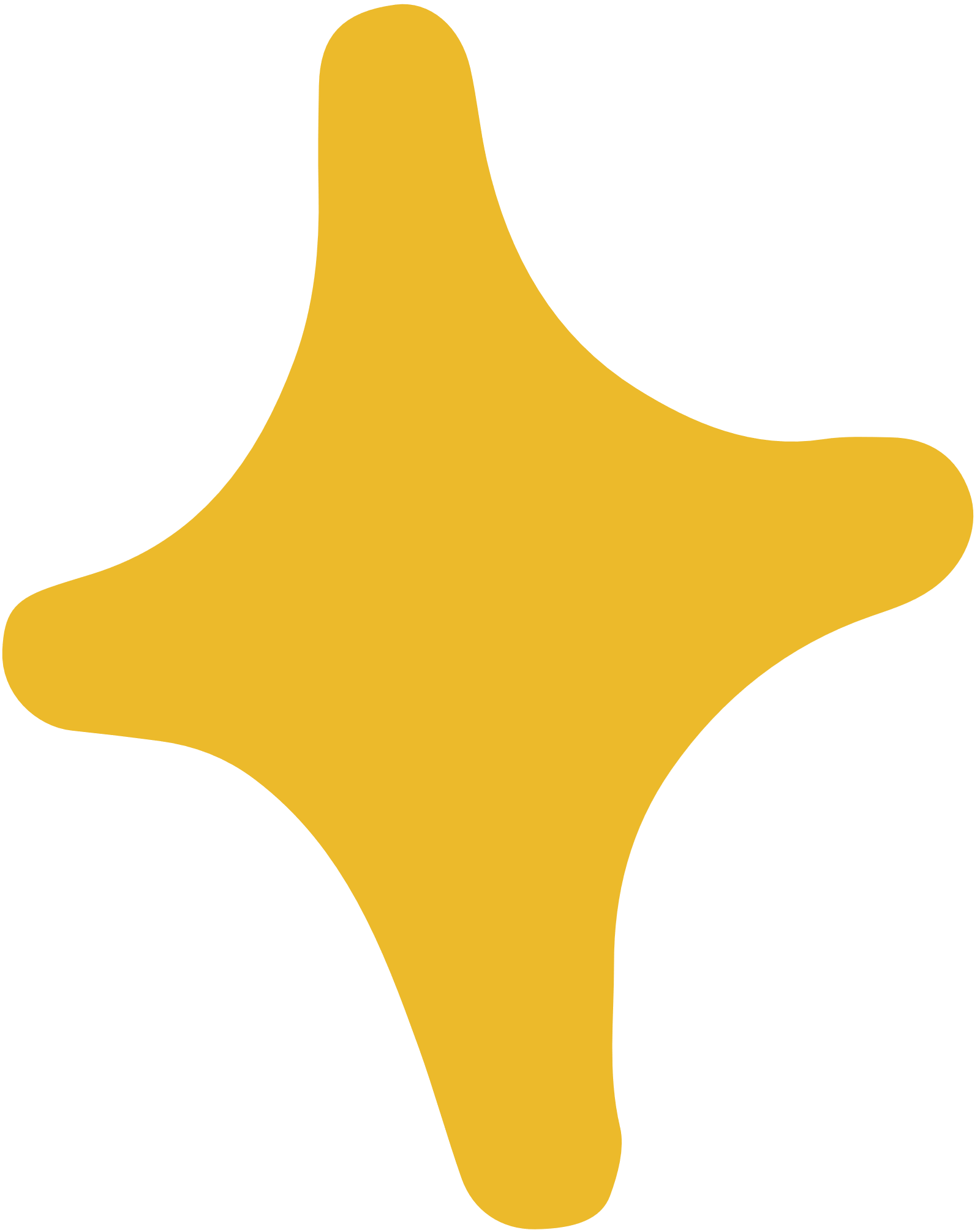 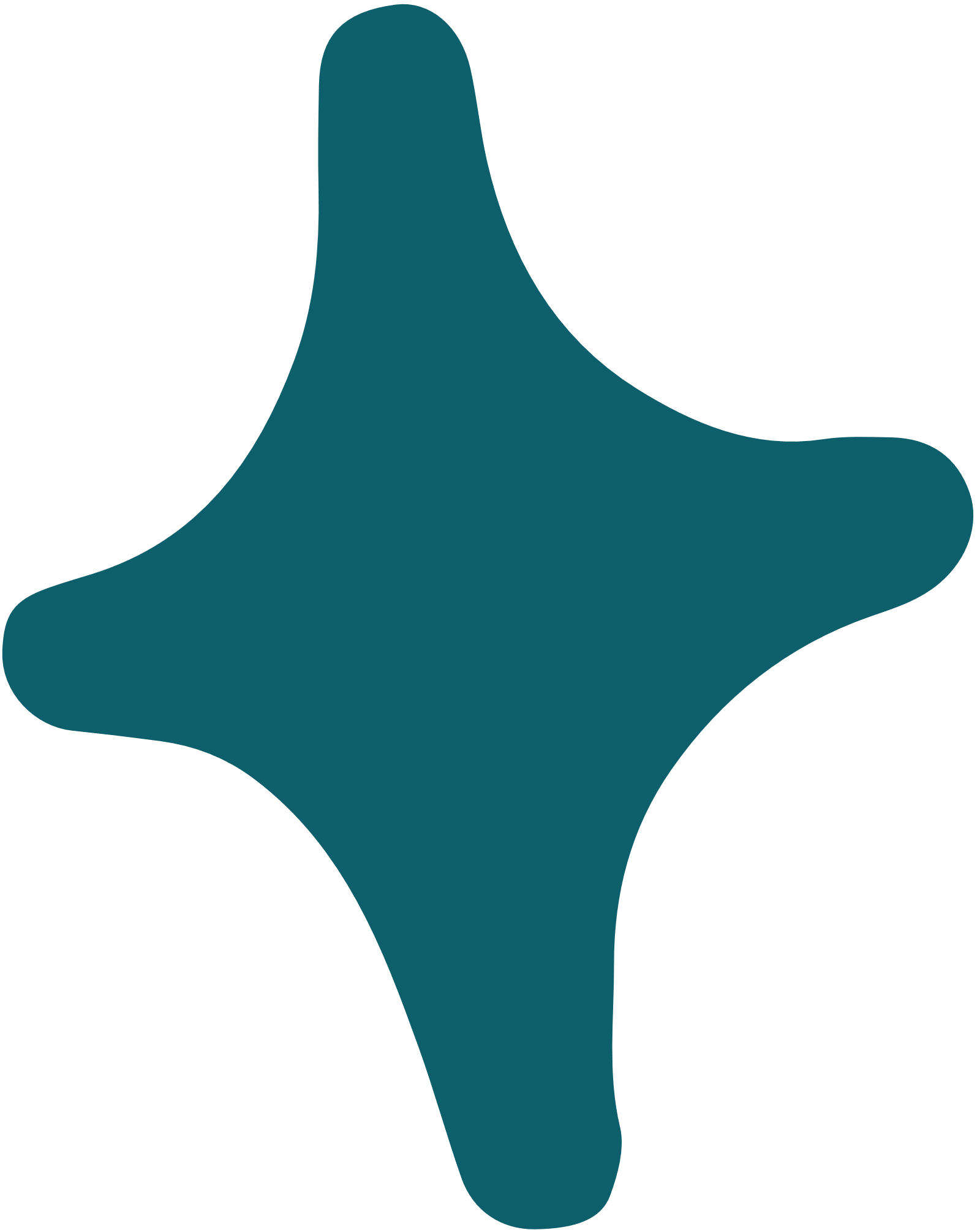 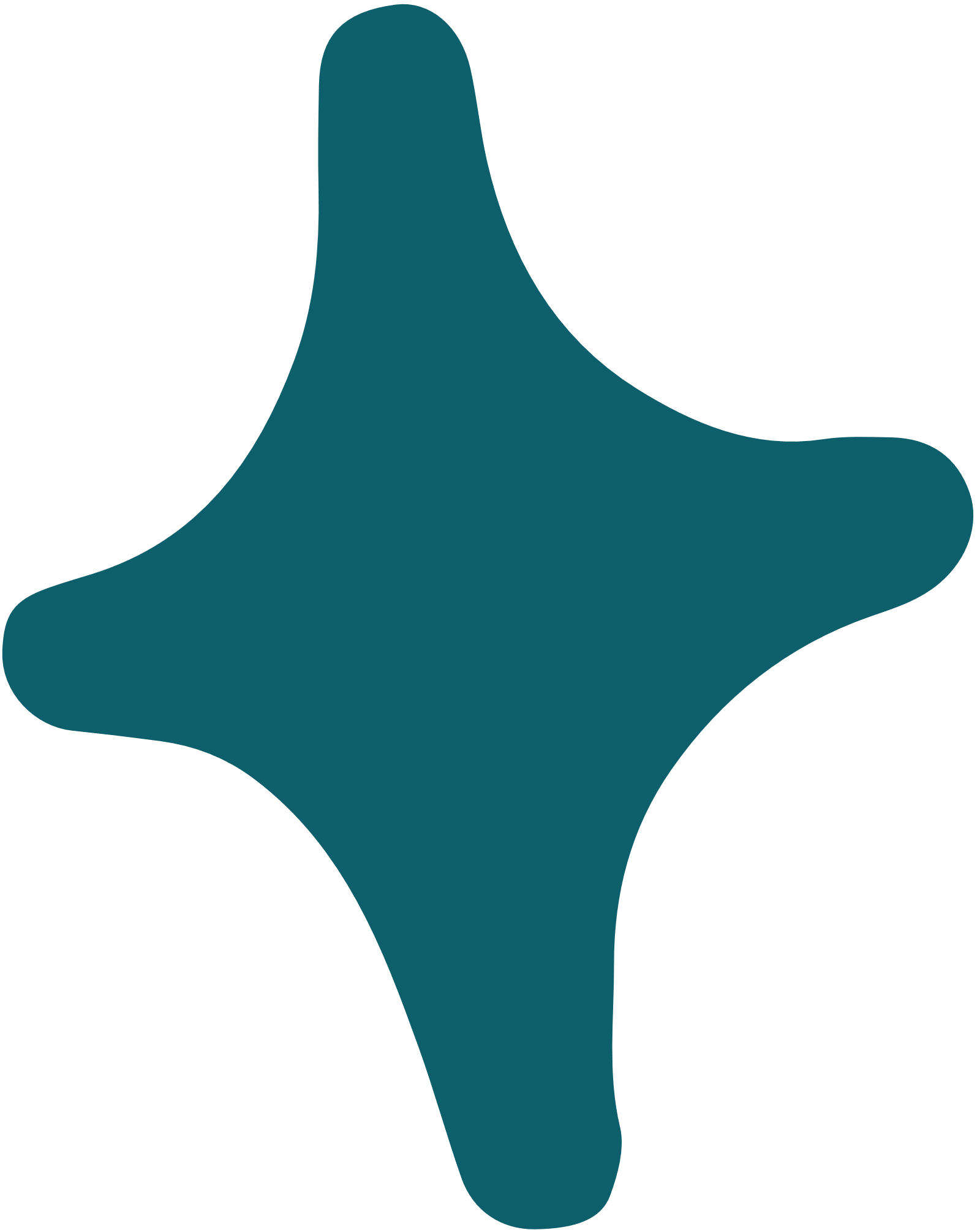 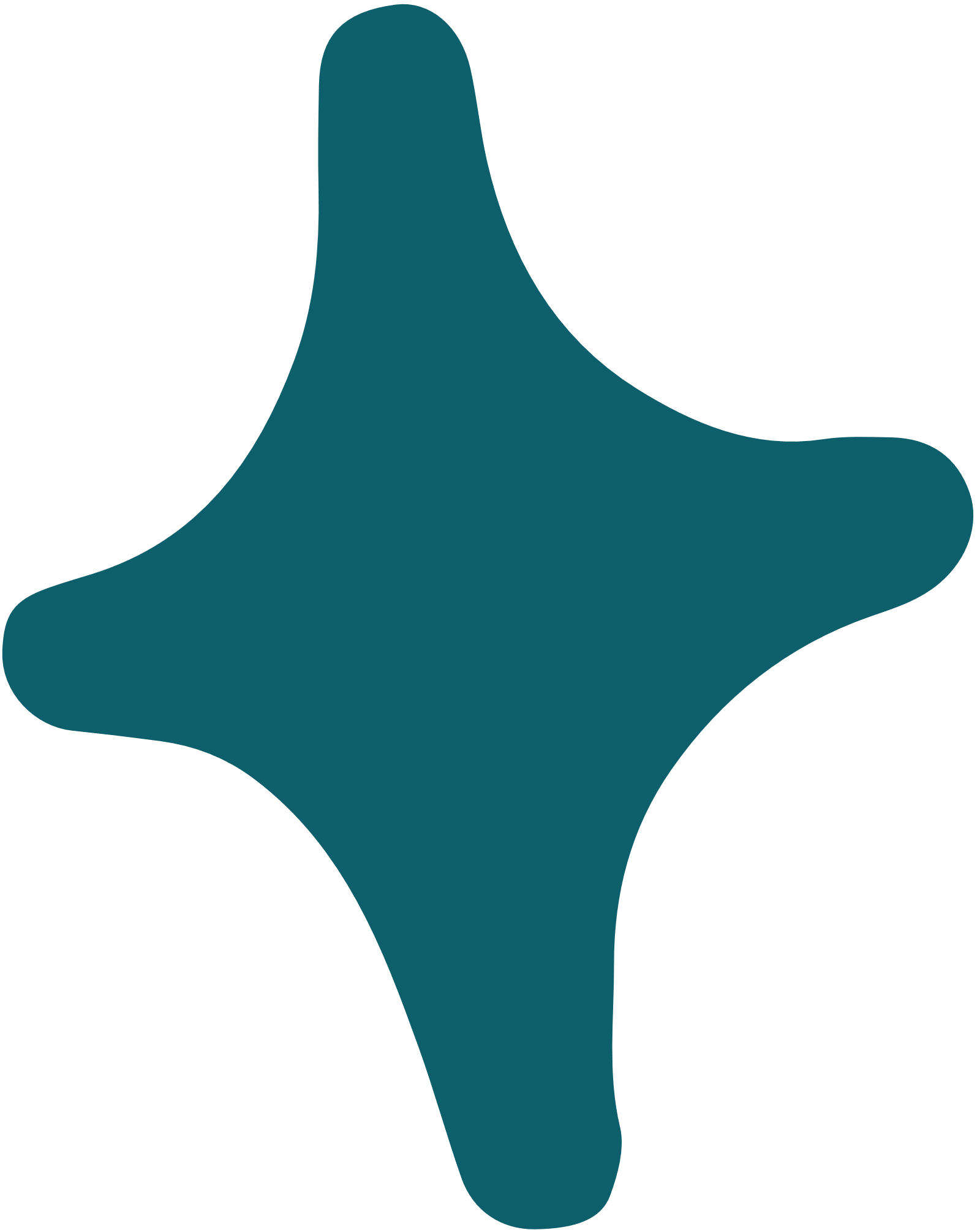 BÀI TẬP 
CUỐI CHƯƠNG III
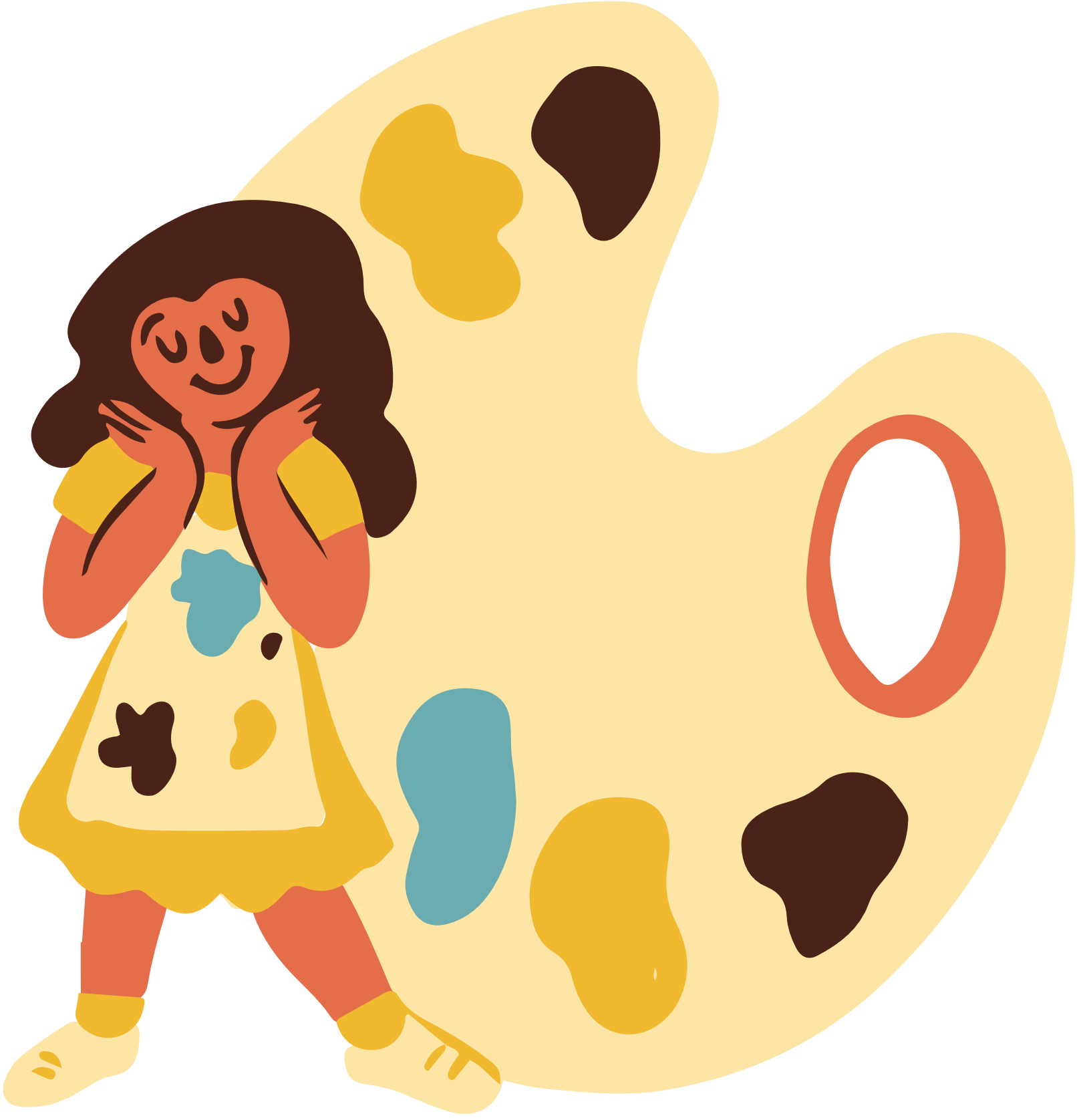 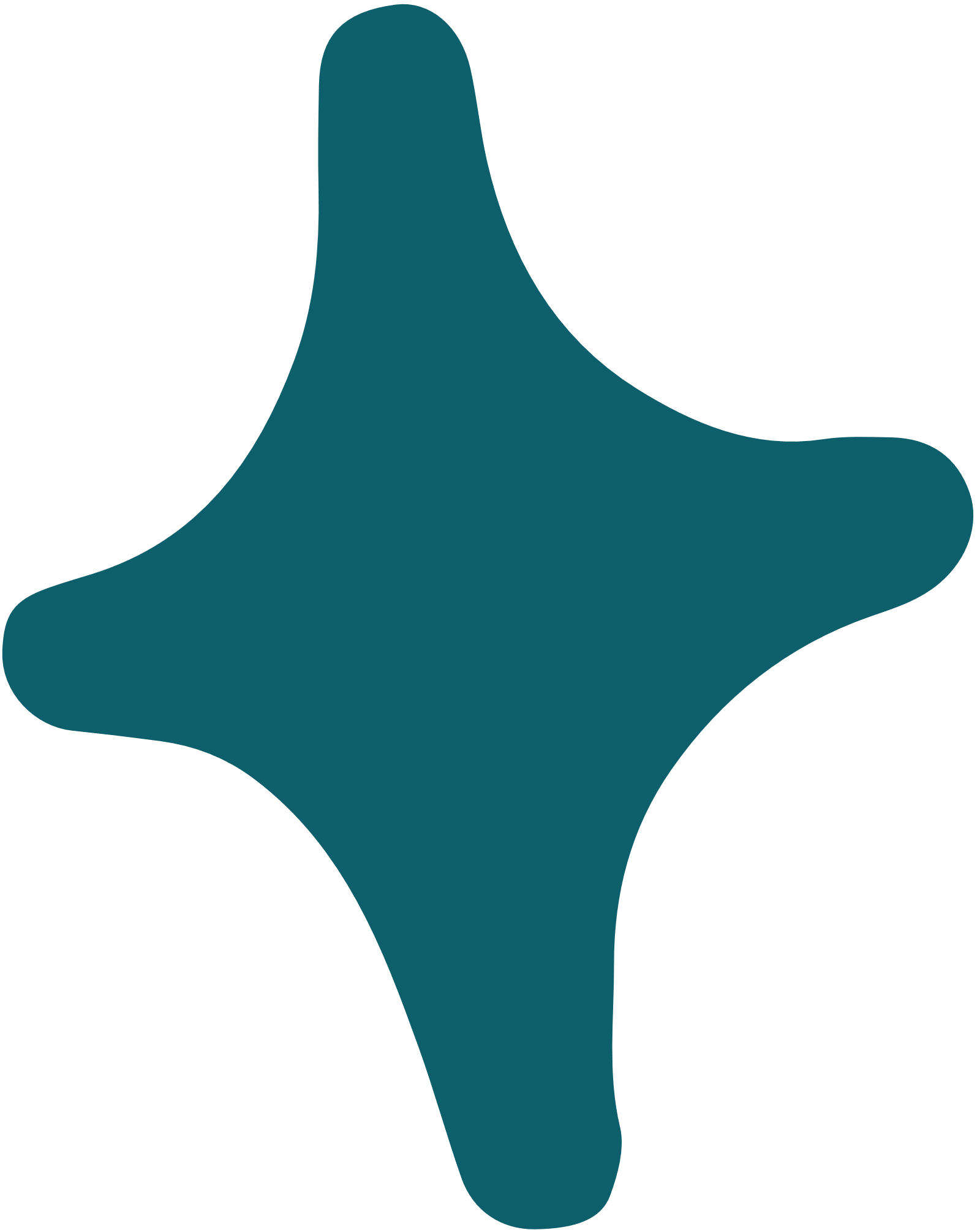 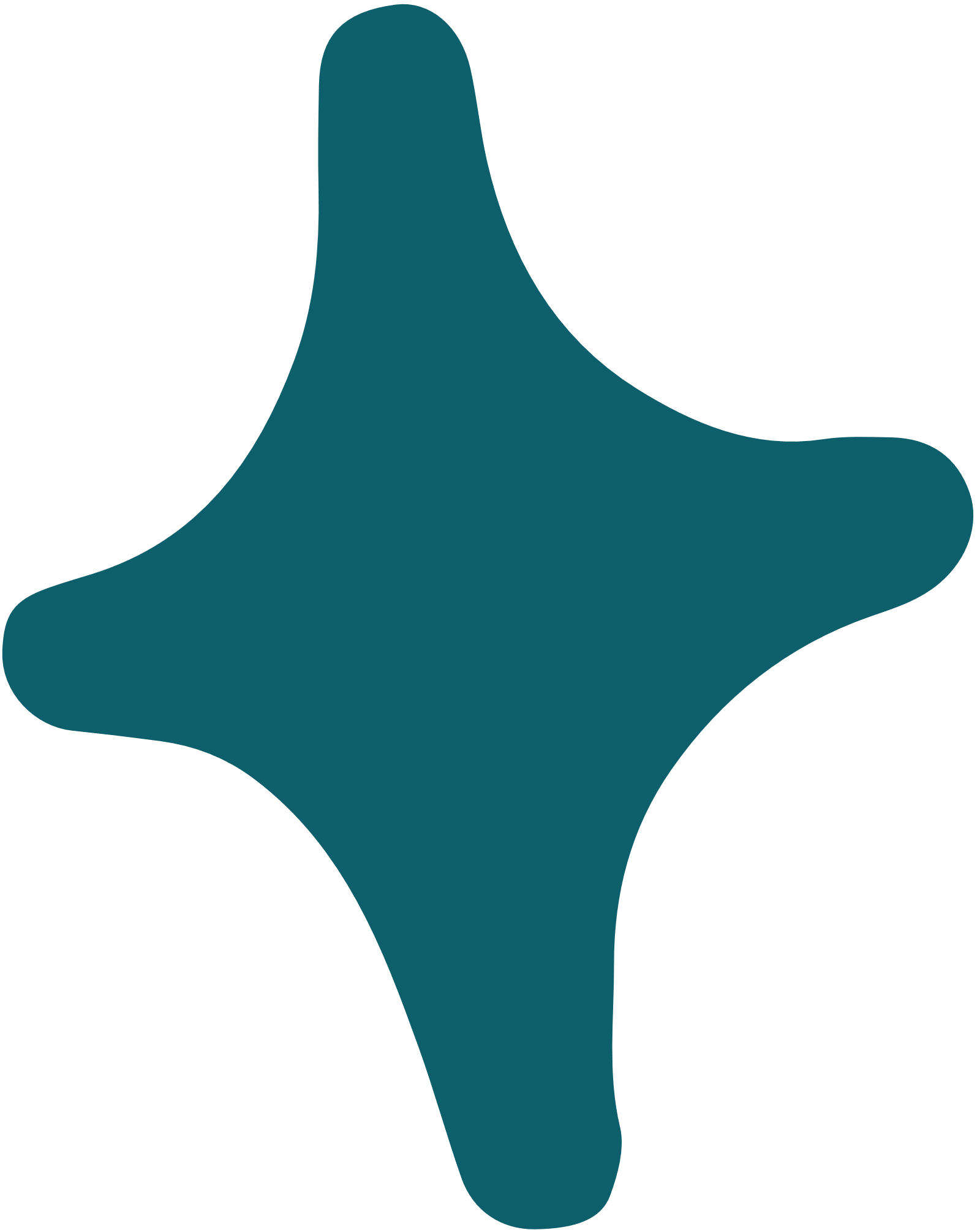 NỘI DUNG BÀI HỌC
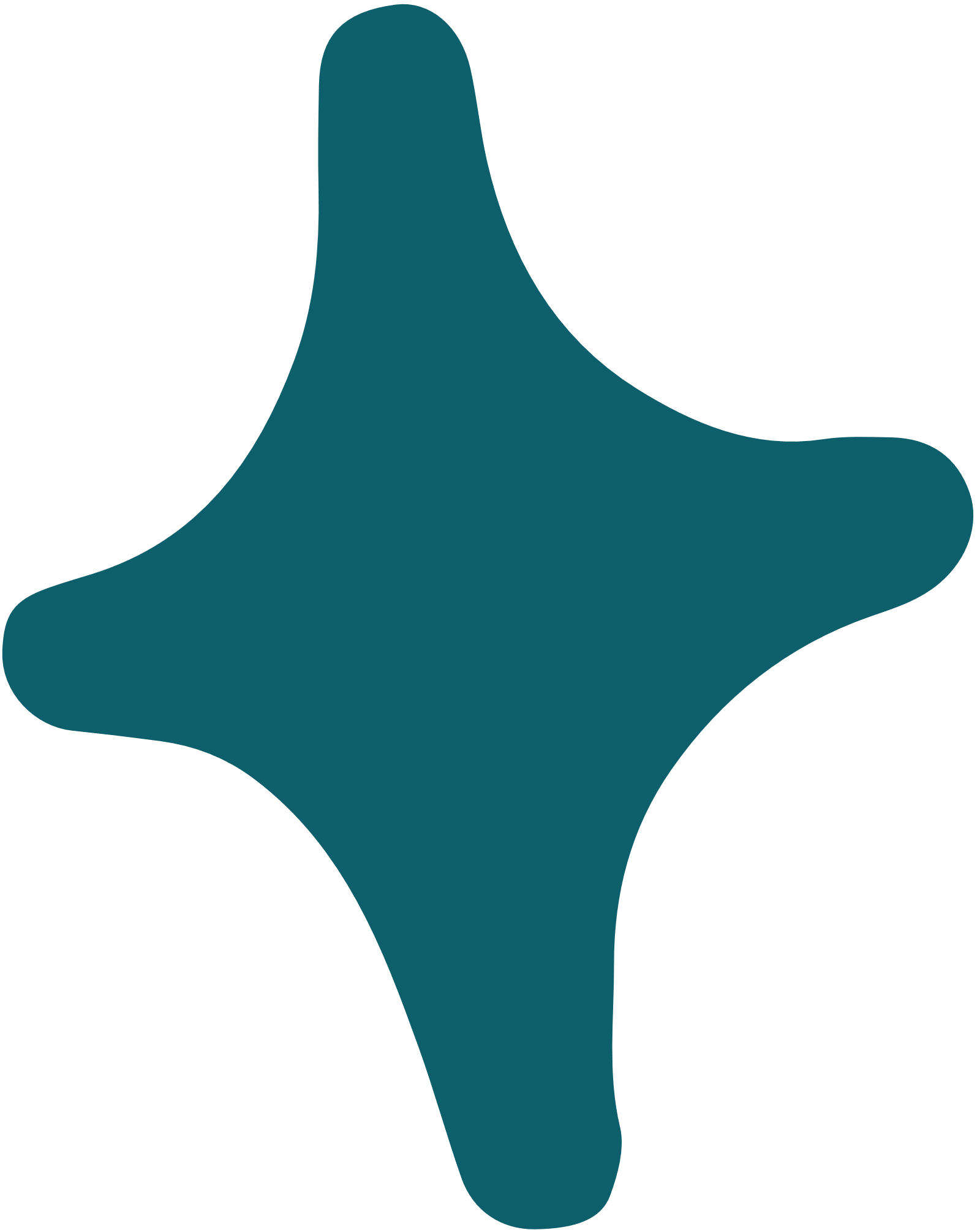 01
02
Luyện tập củng cố
Ôn tập kiến thức Chương III
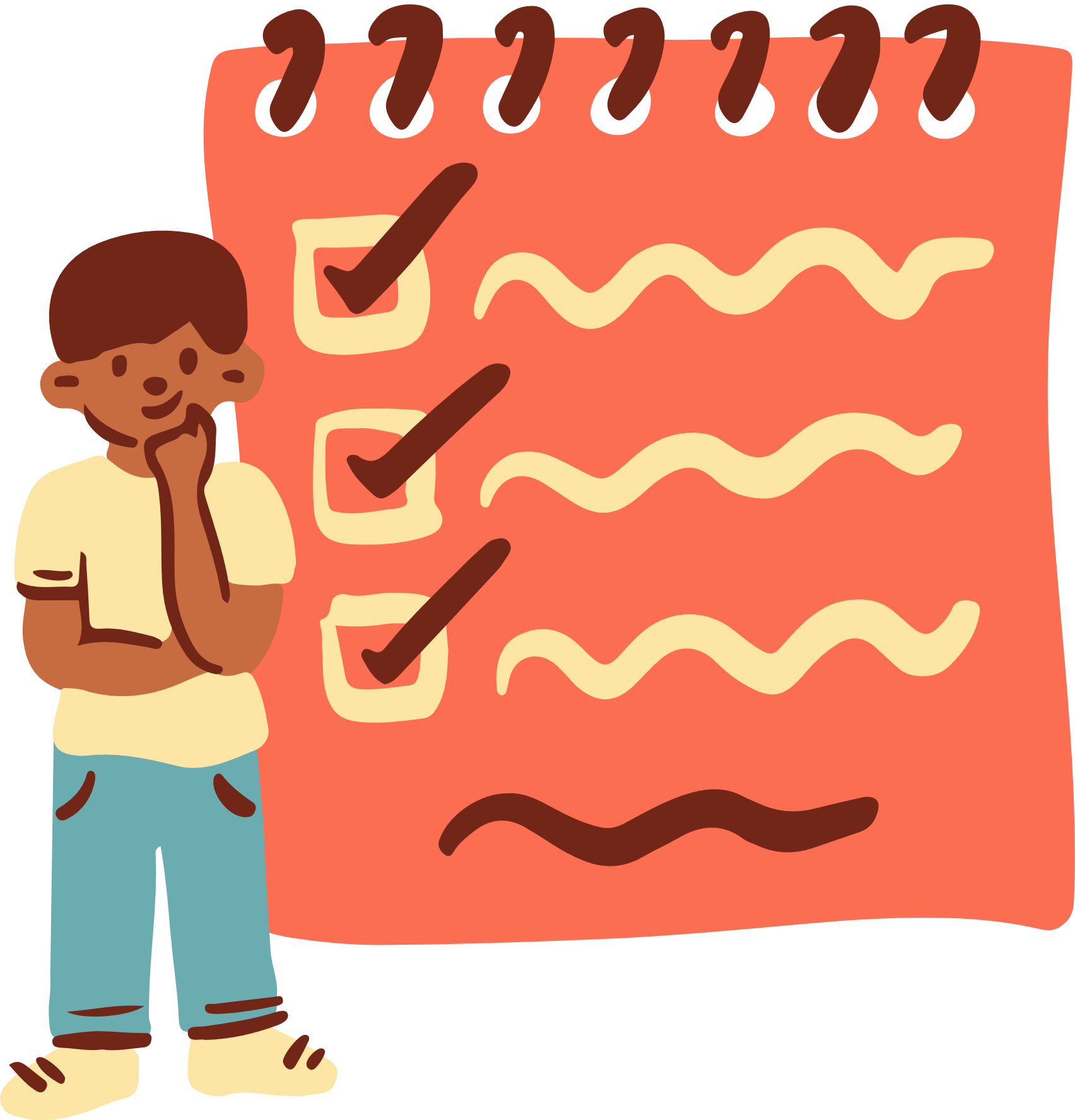 I. ÔN TẬP KIẾN THỨC CHƯƠNG III
Đại diện các nhóm lên trình bày sơ đồ tư duy của nhóm
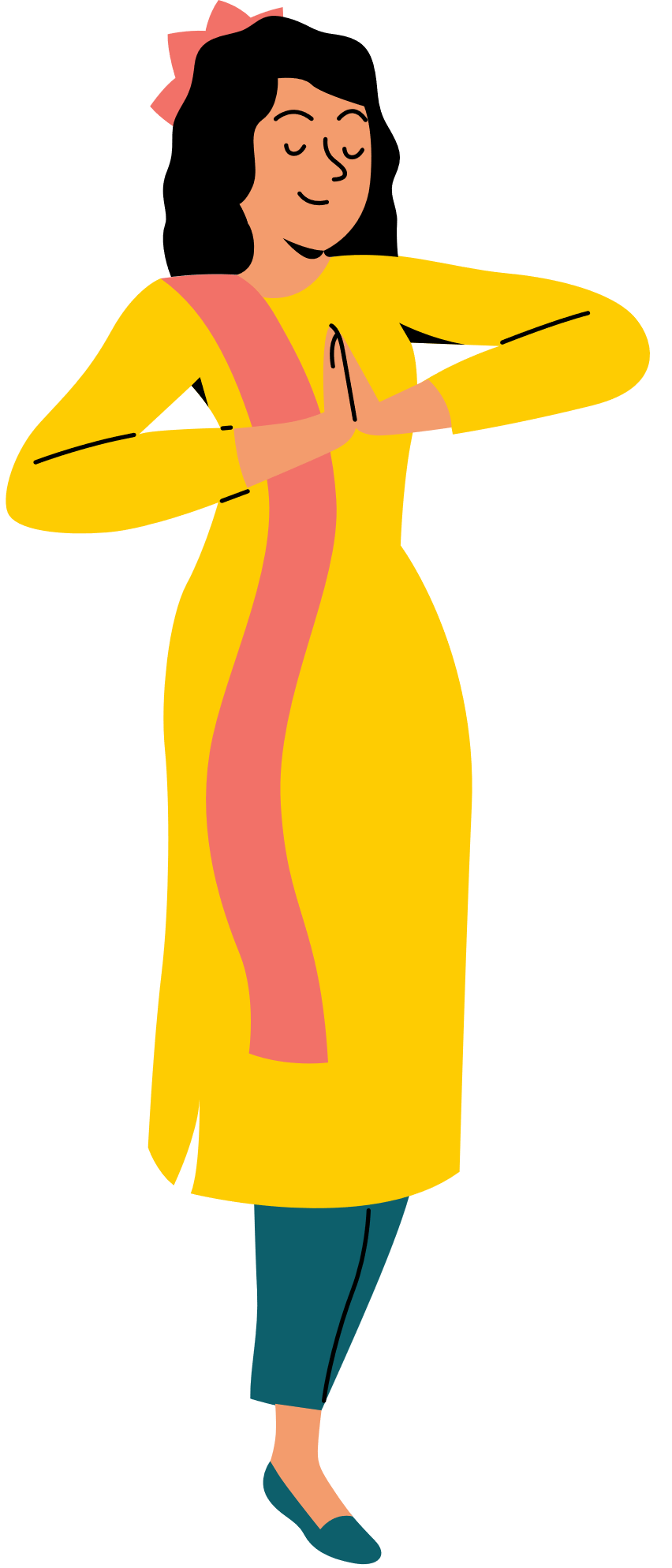 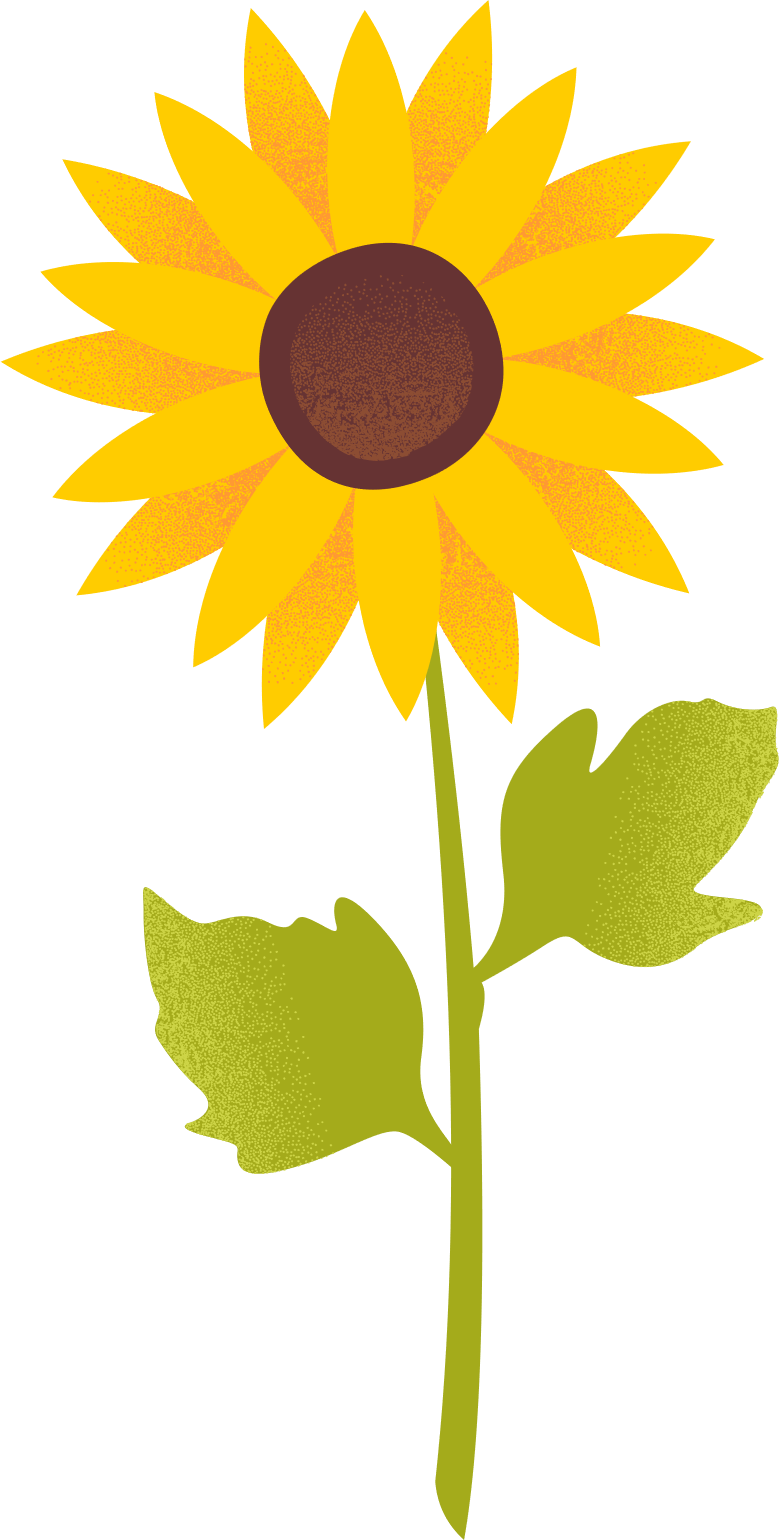 Câu hỏi ôn tập
?1
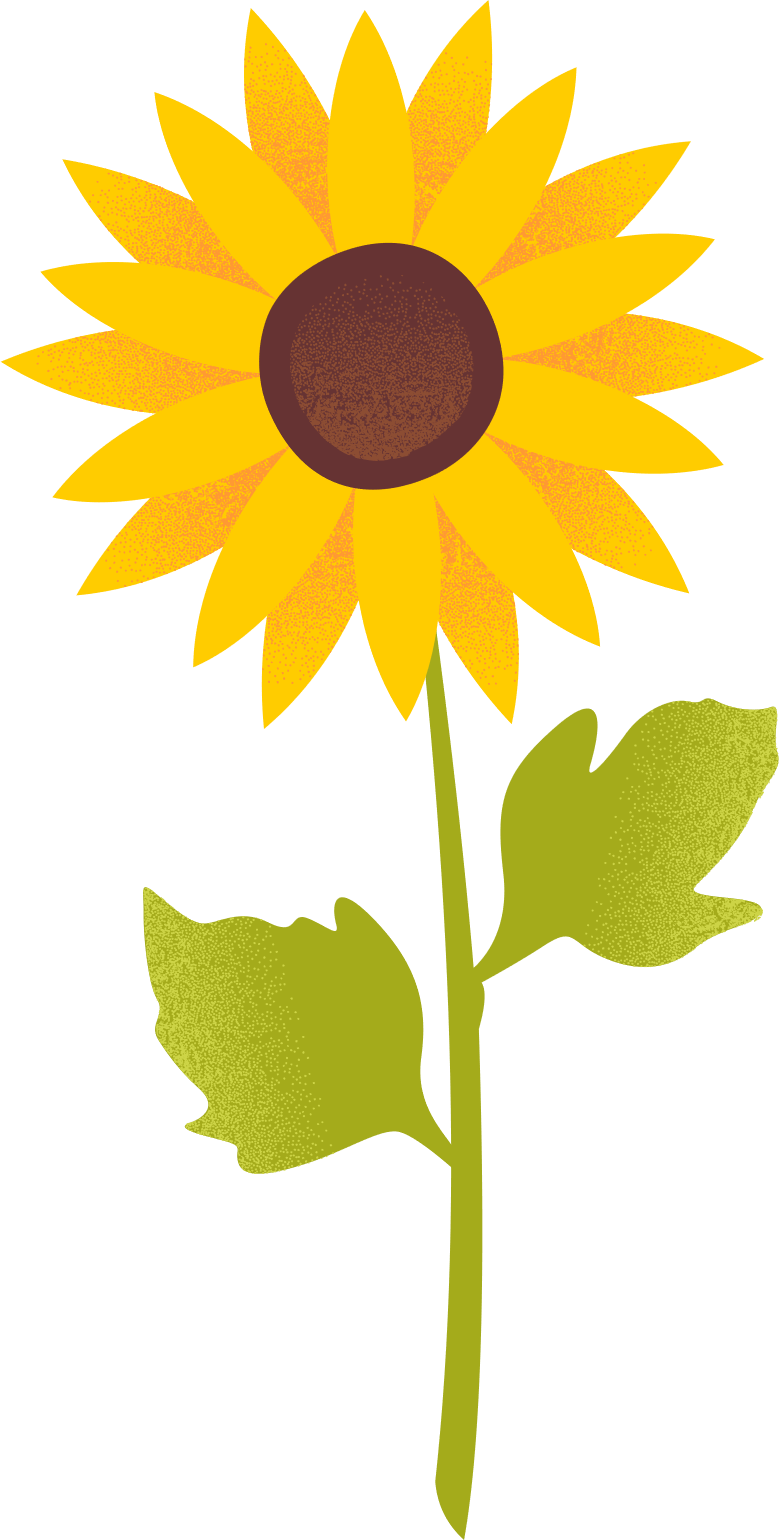 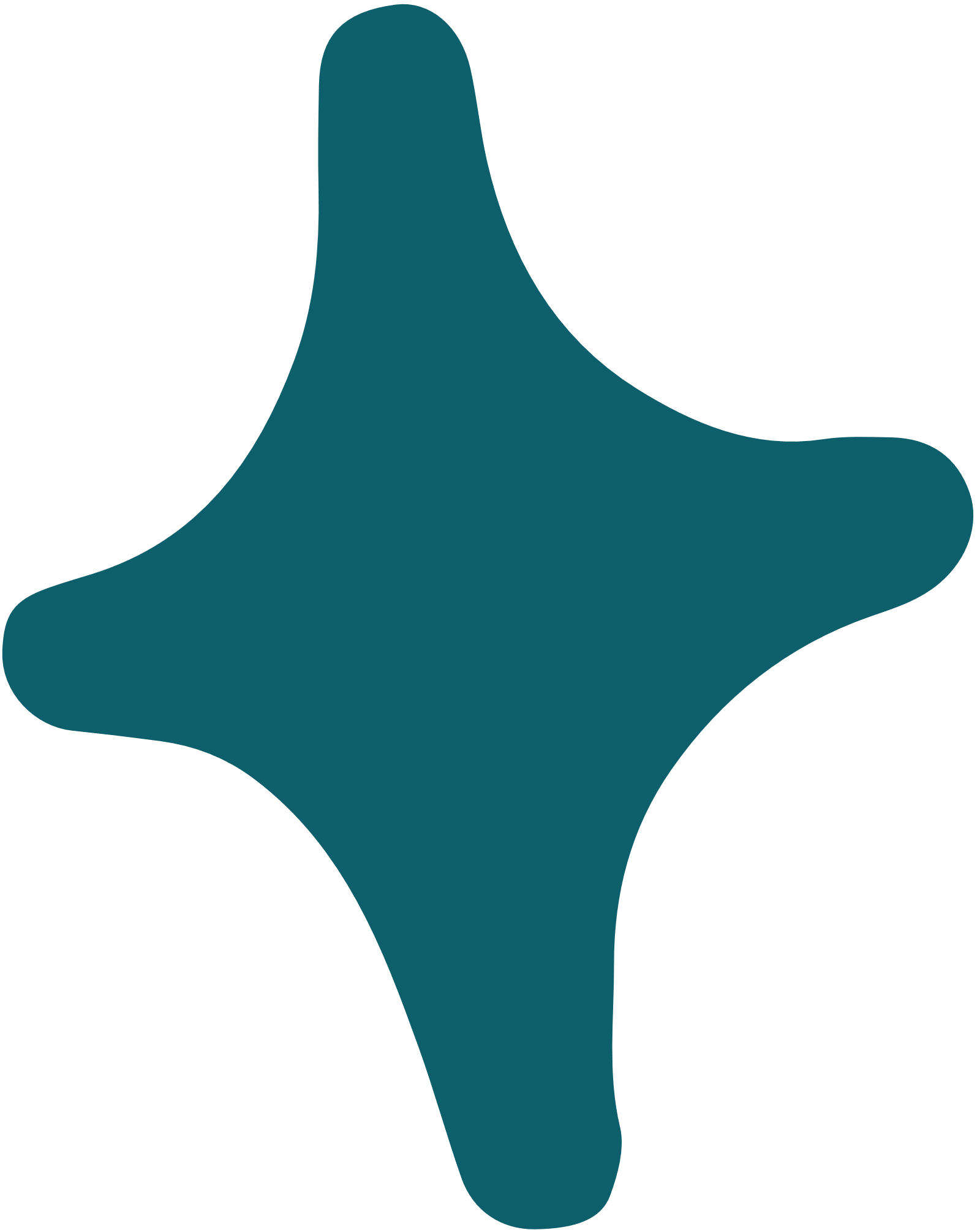 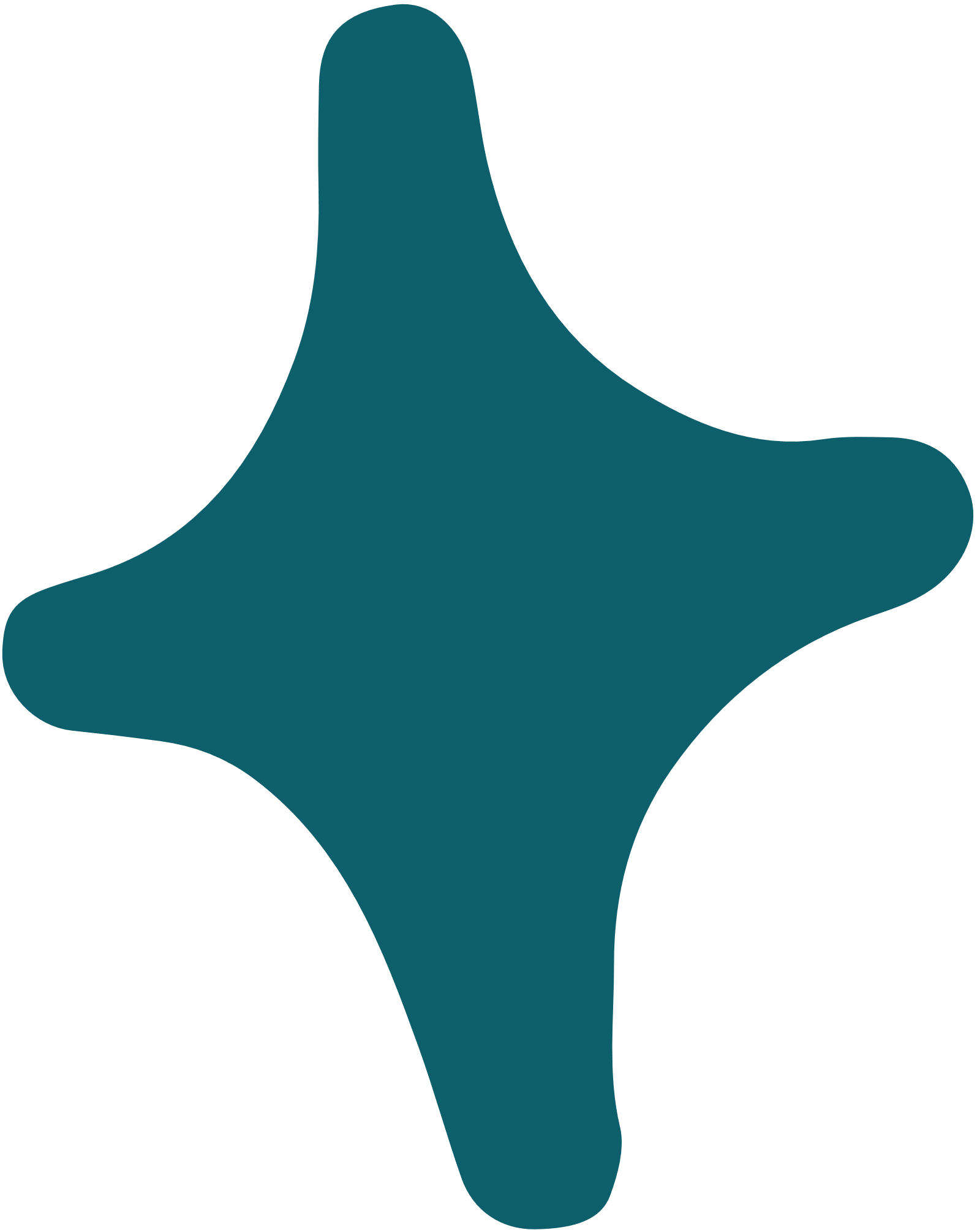 ?2
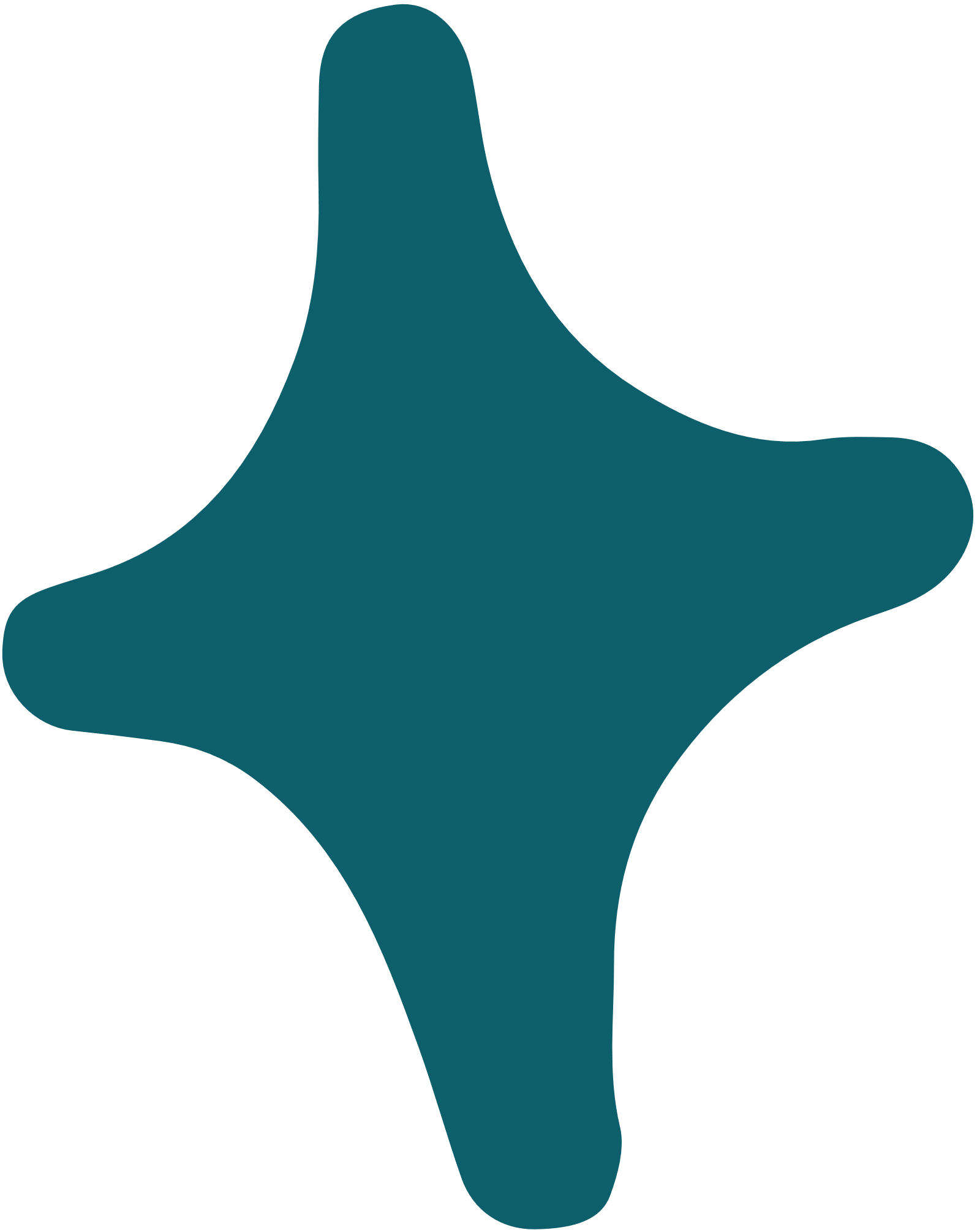 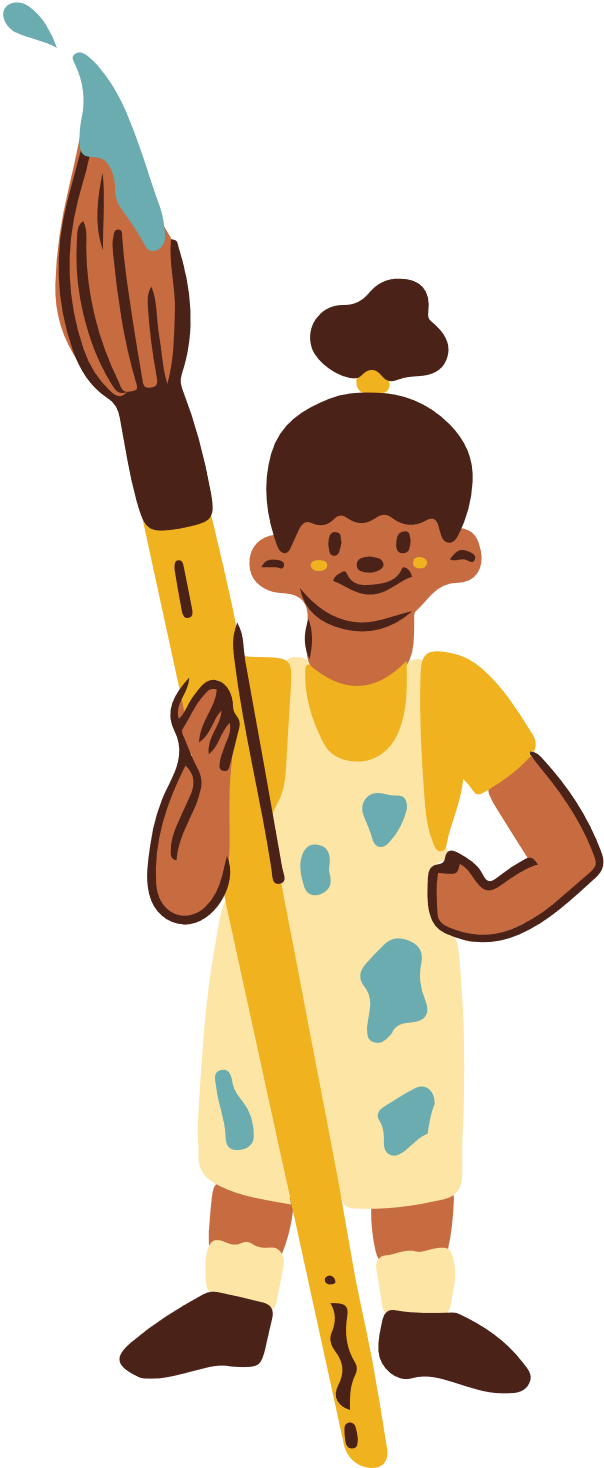 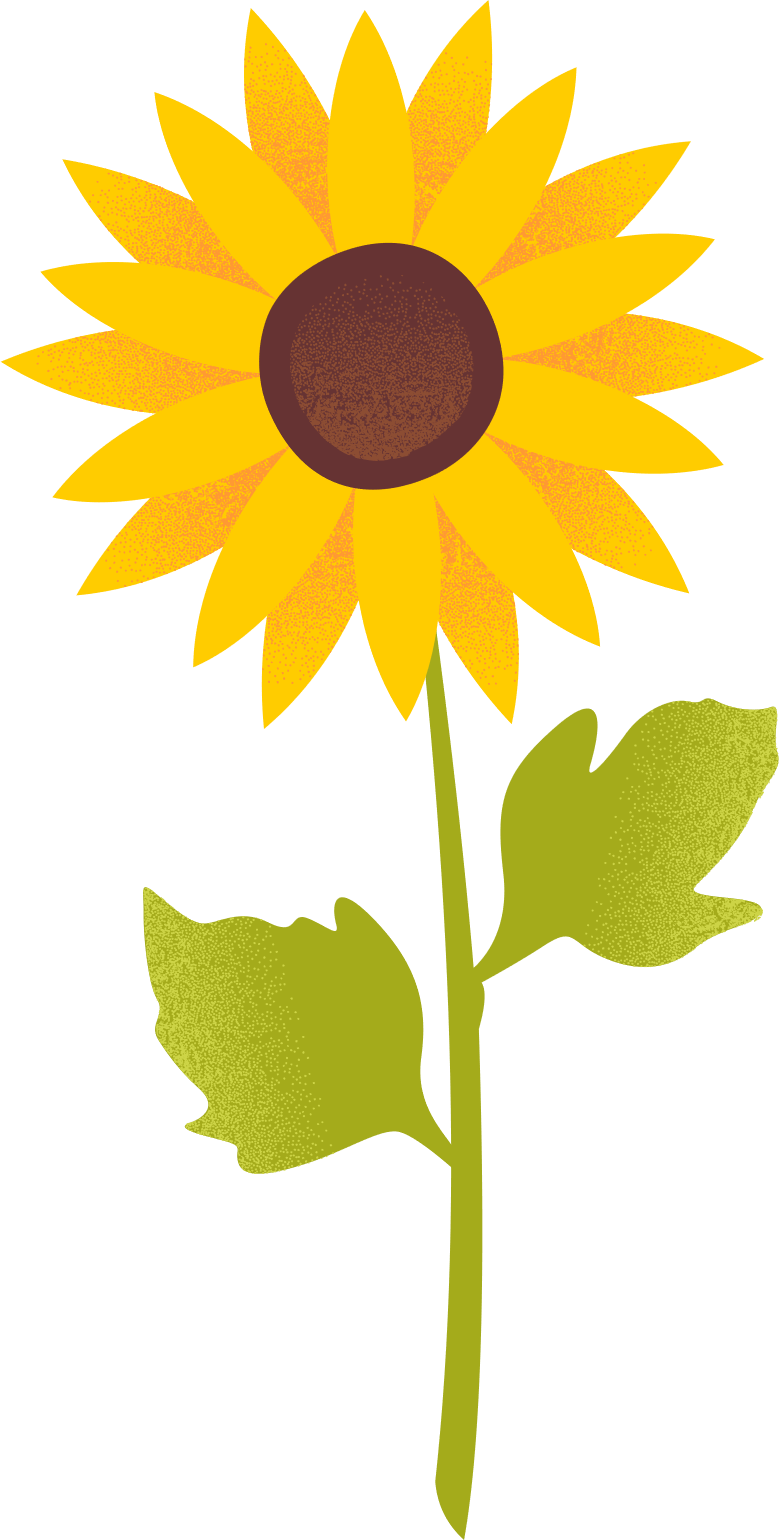 ?3
Phát biểu định lí về dấu của tam thức bậc hai.
Trả lời
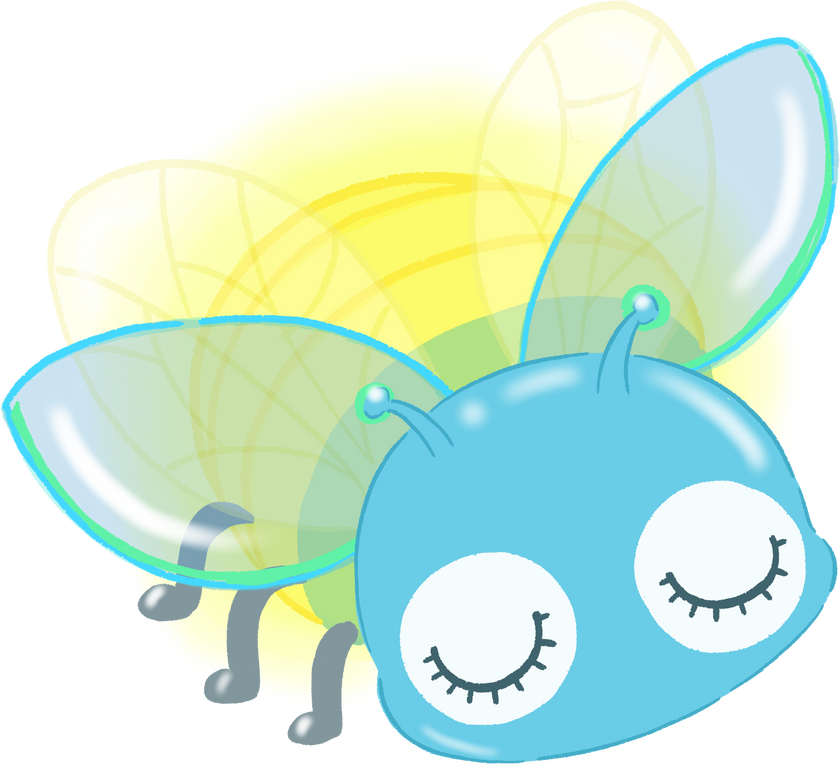 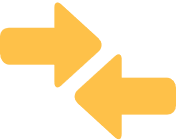 ?4
Trả lời
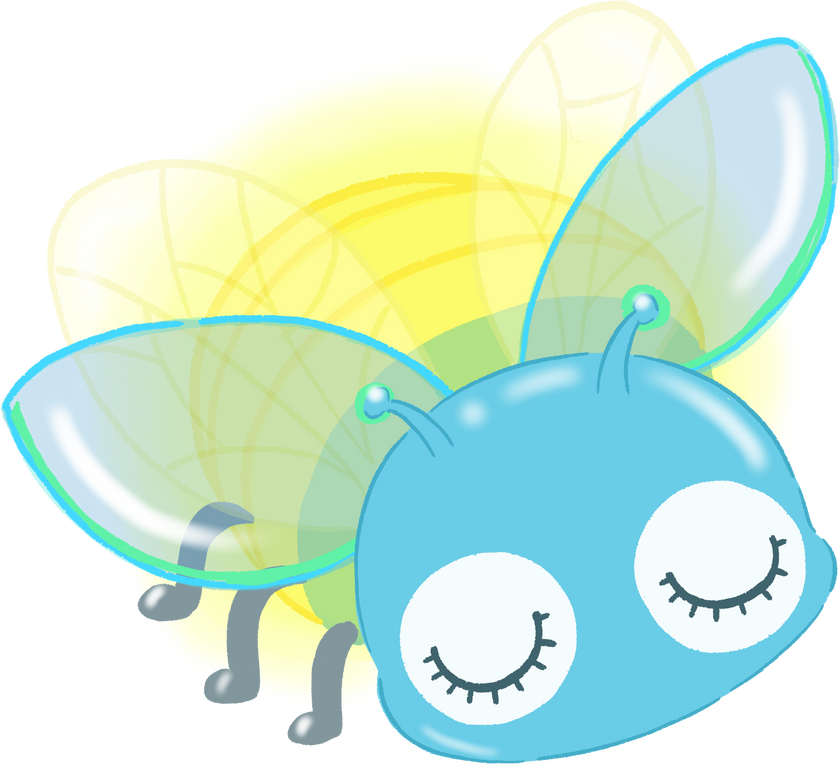 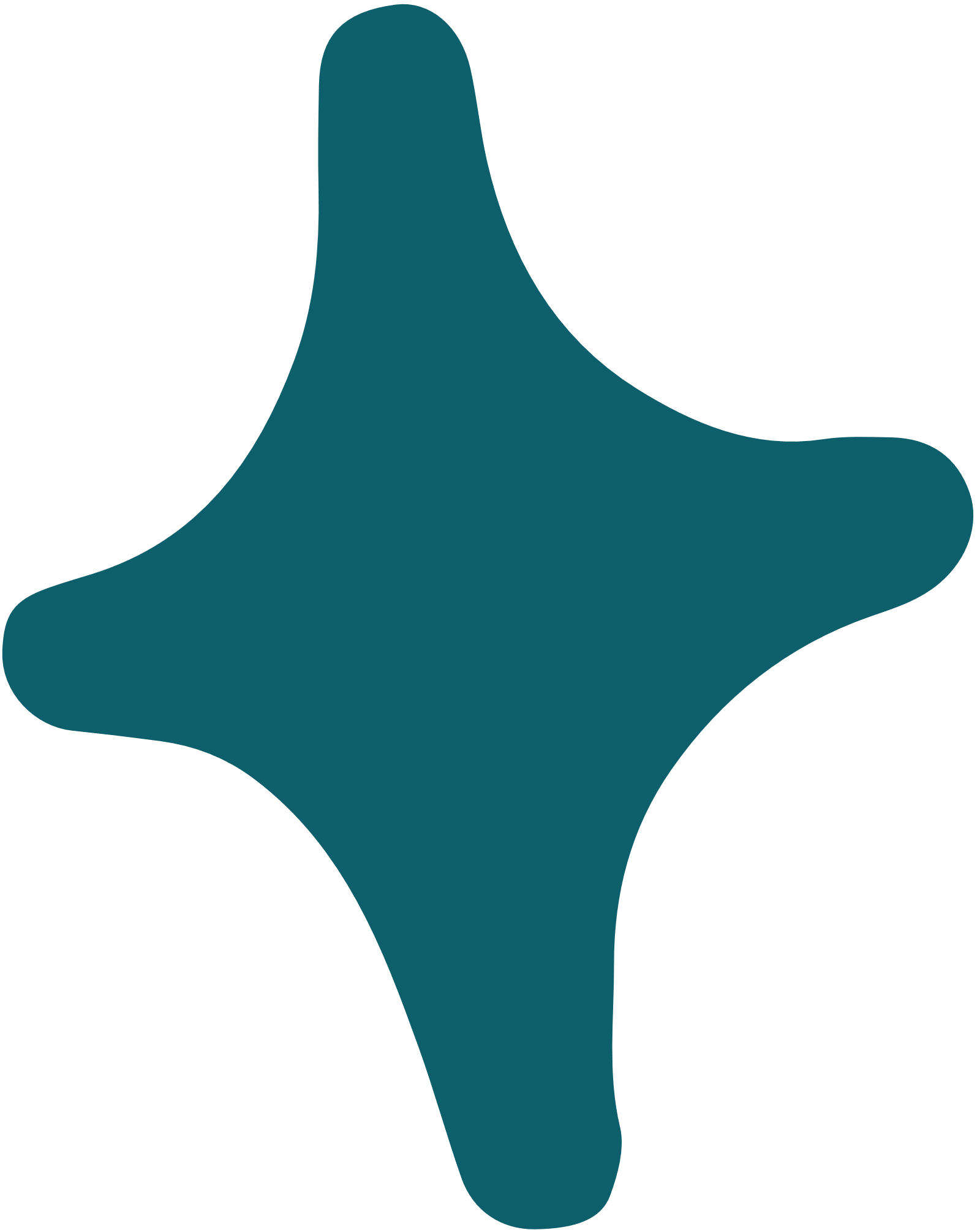 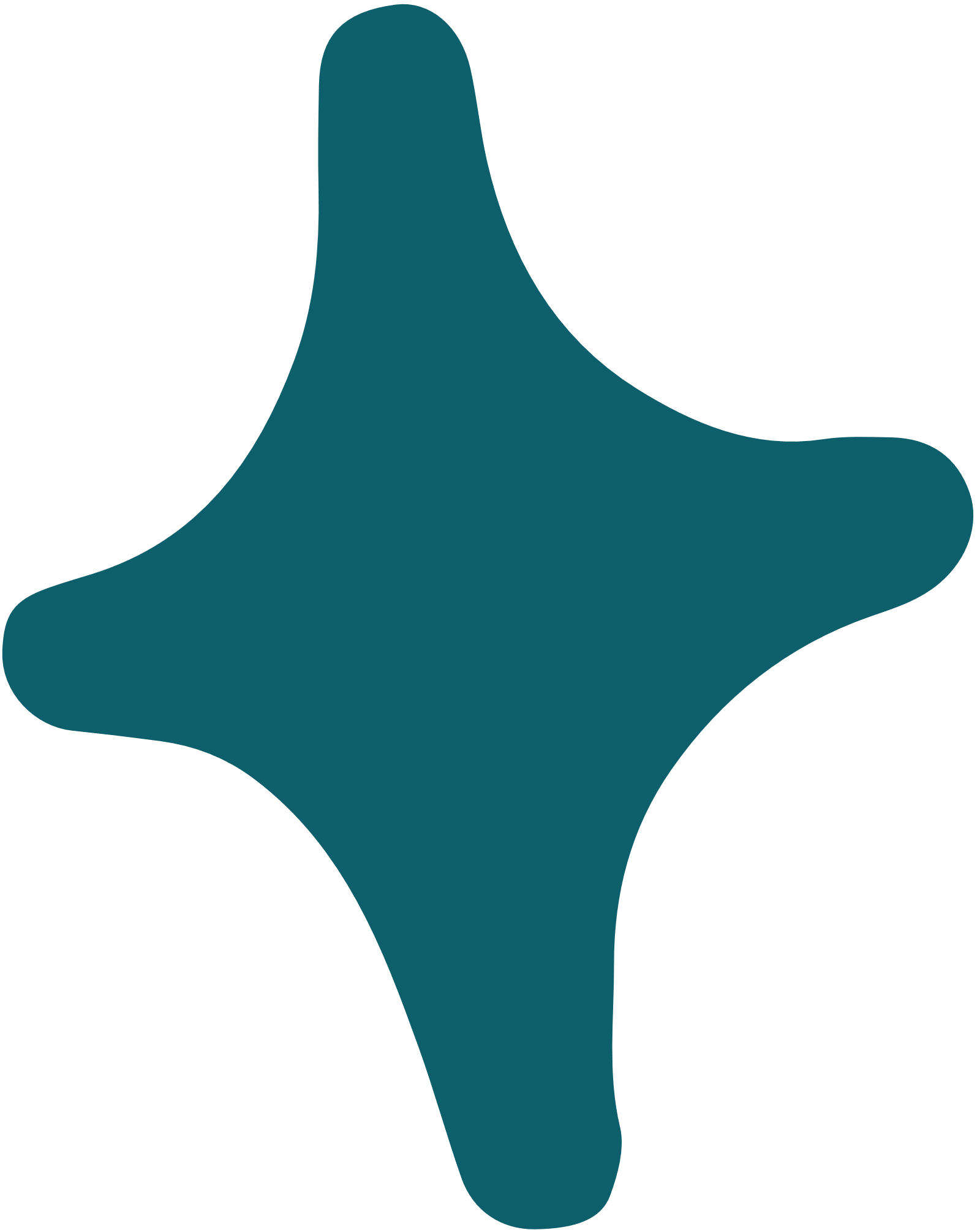 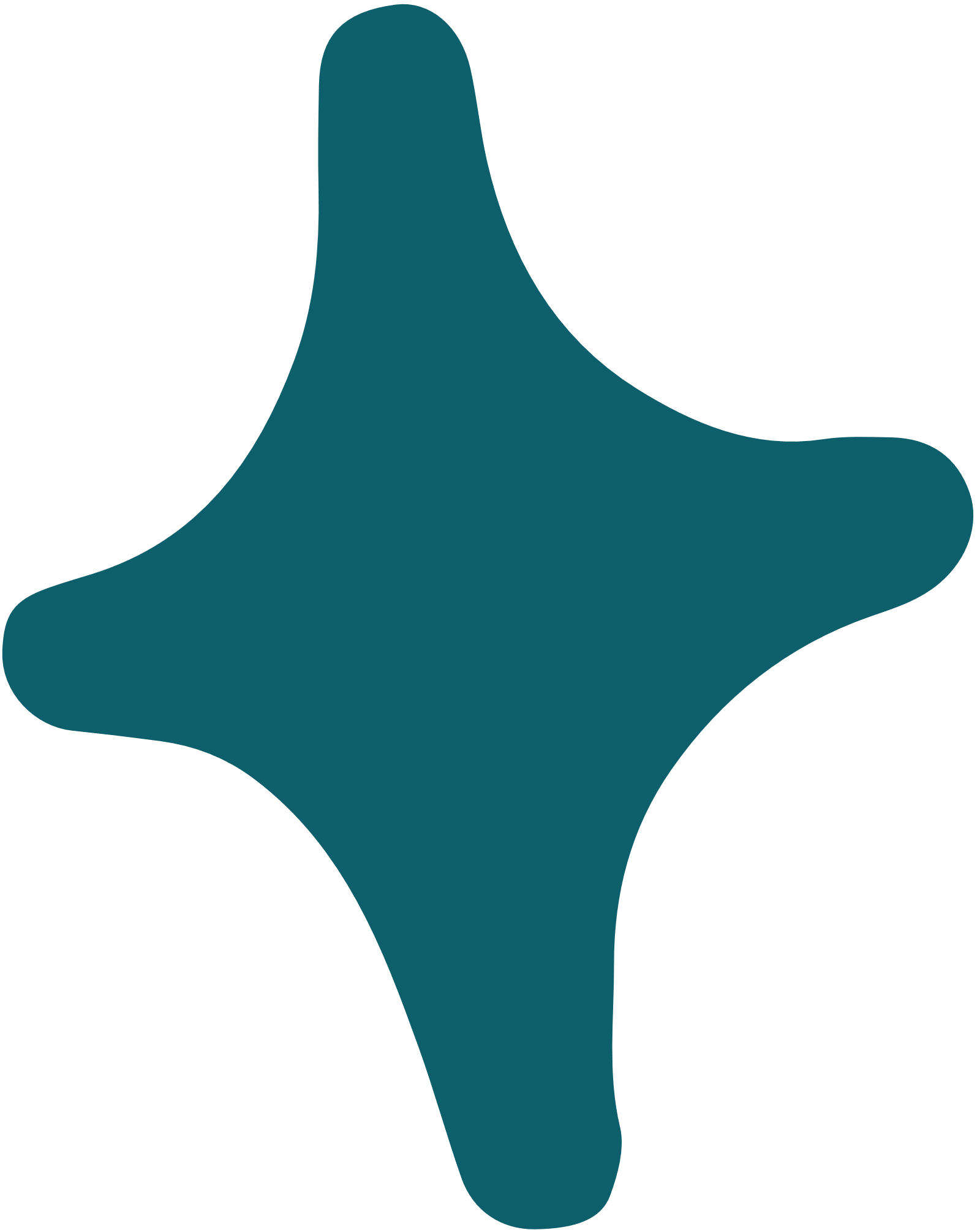 II. LUYỆN TẬP – VẬN DỤNG
Giải
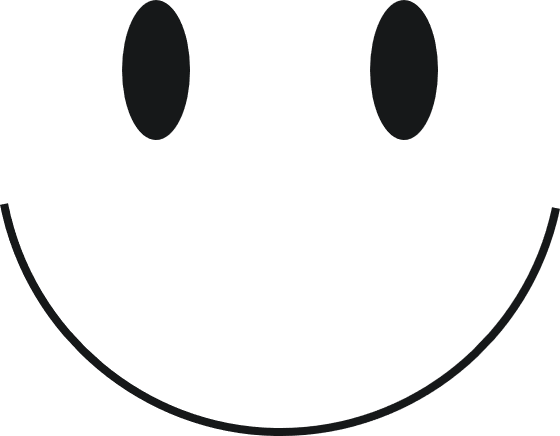 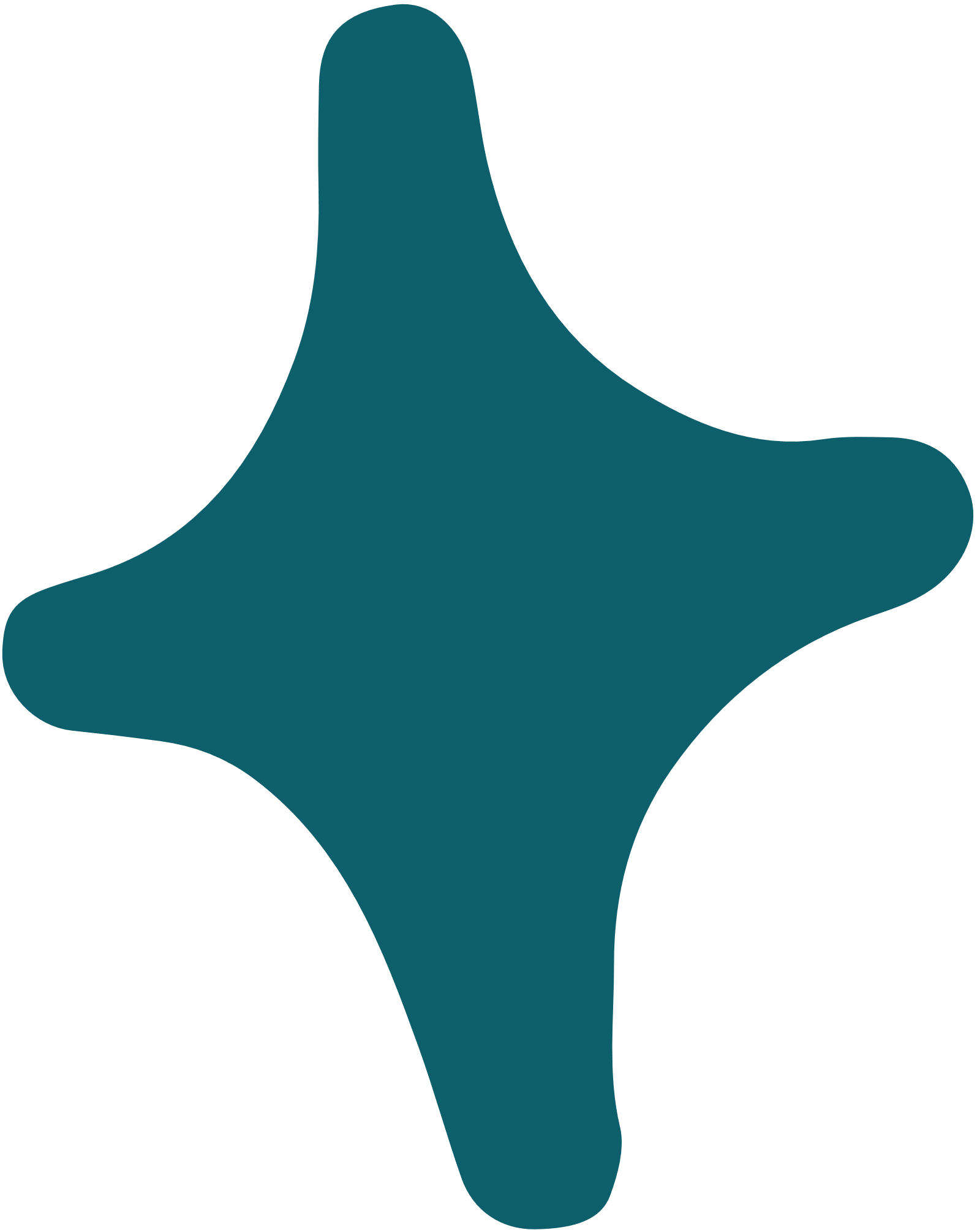 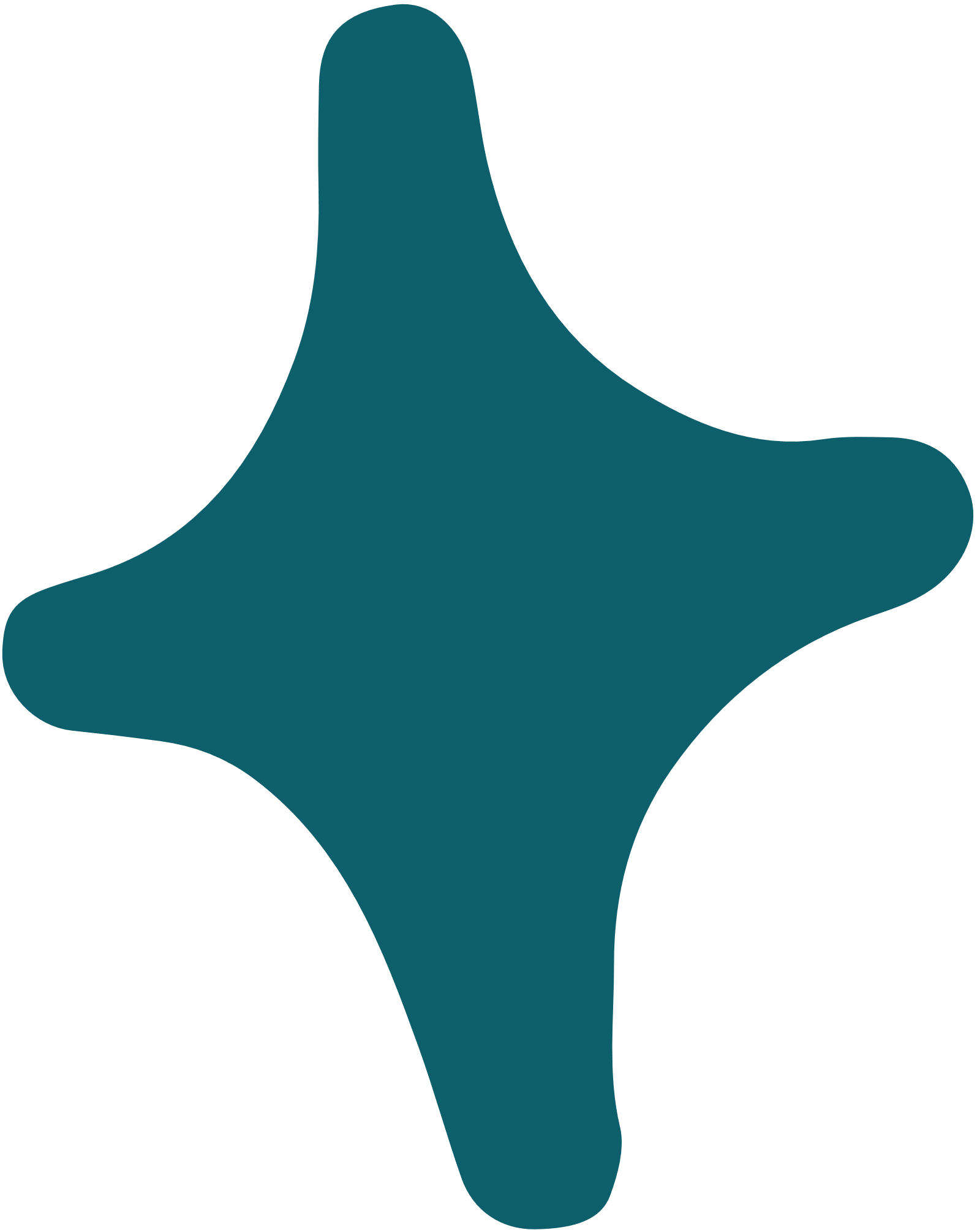 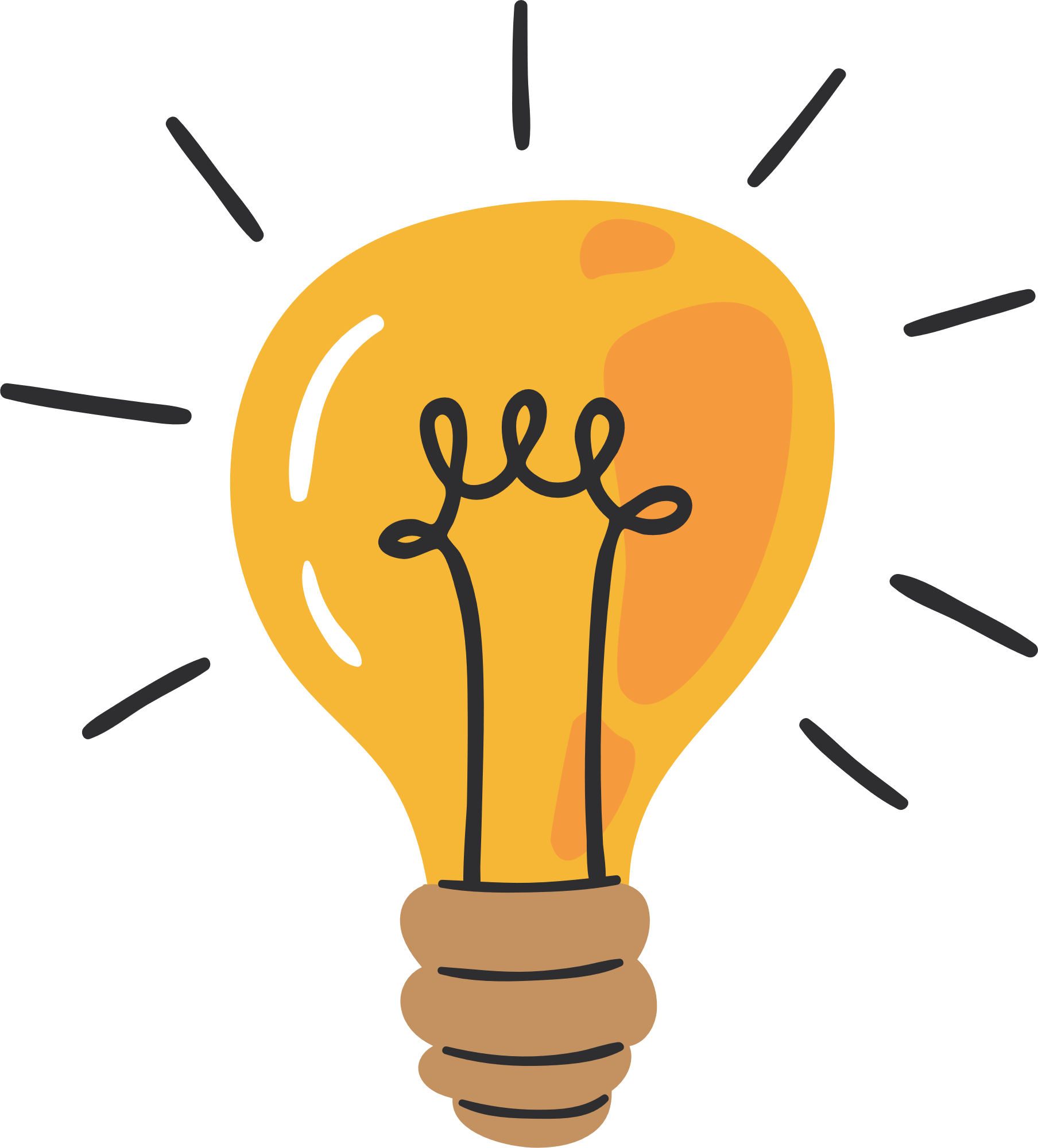 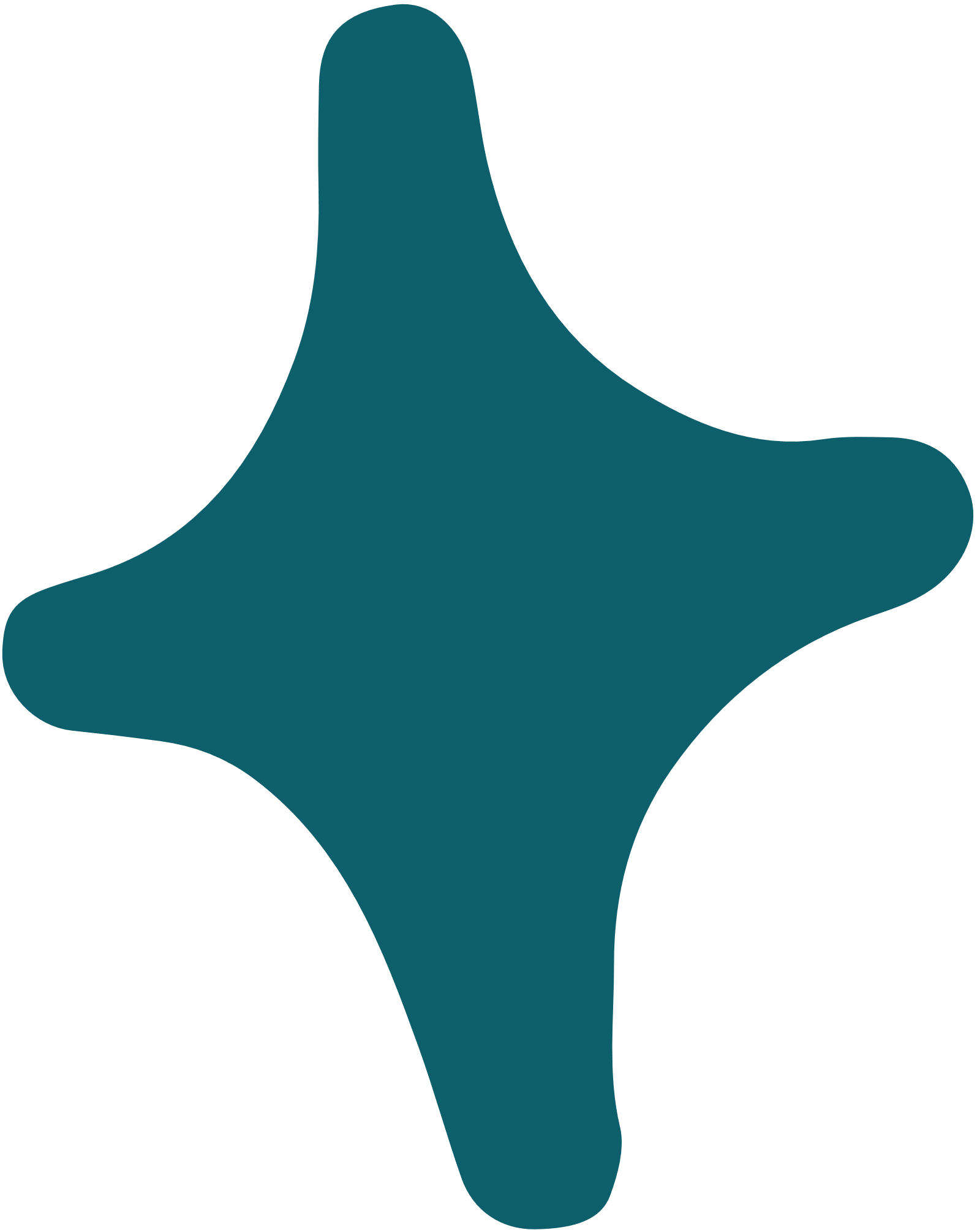 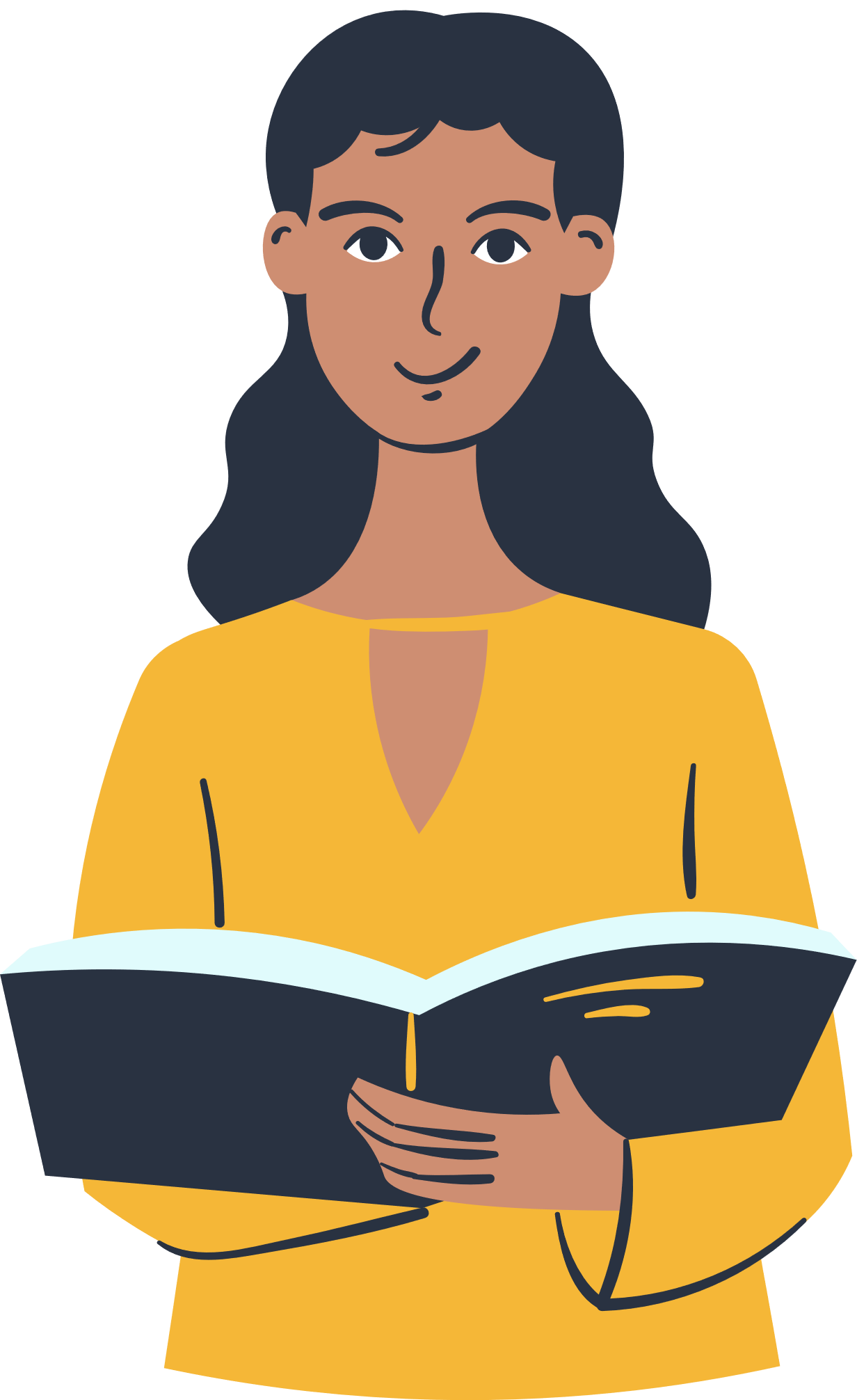 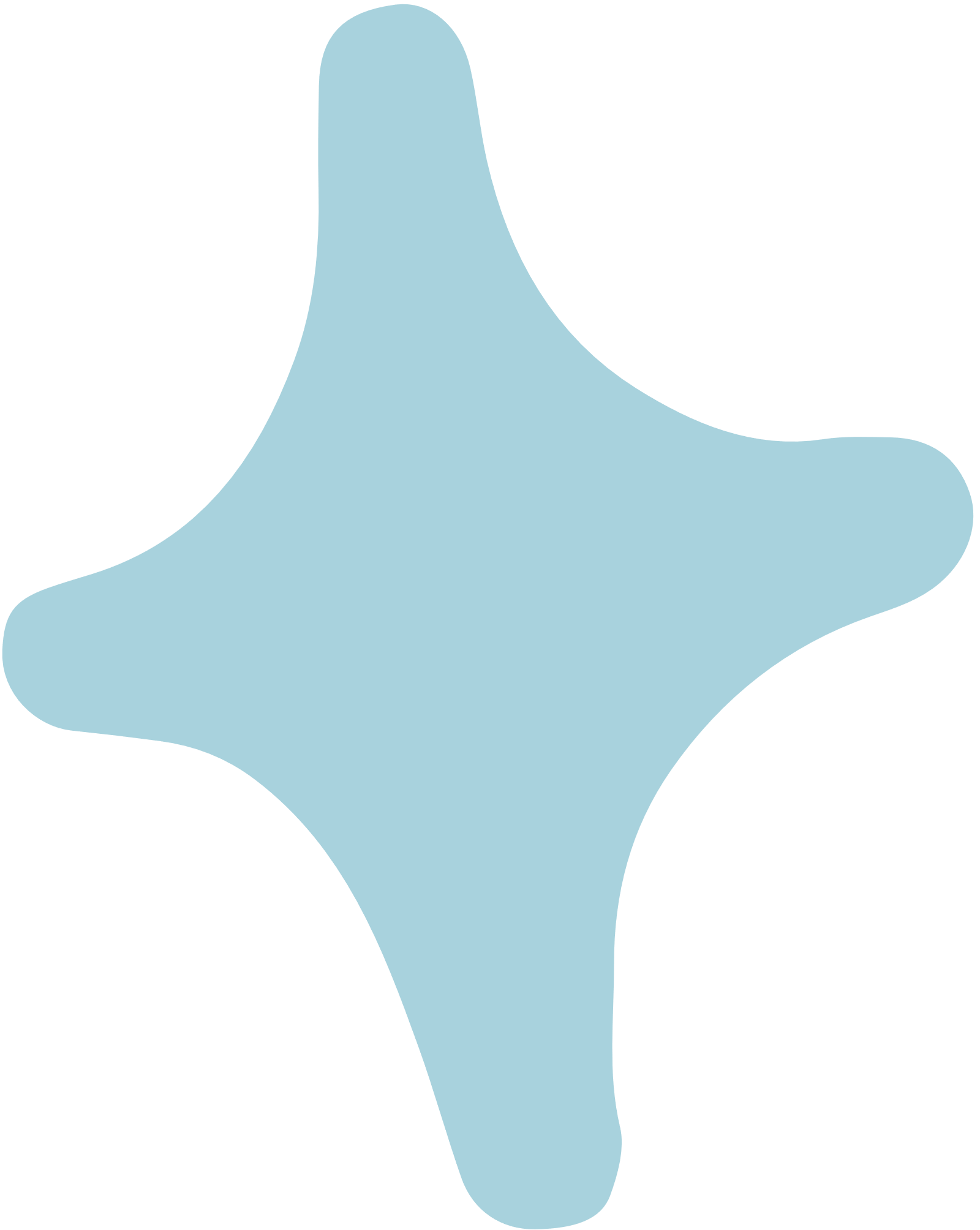 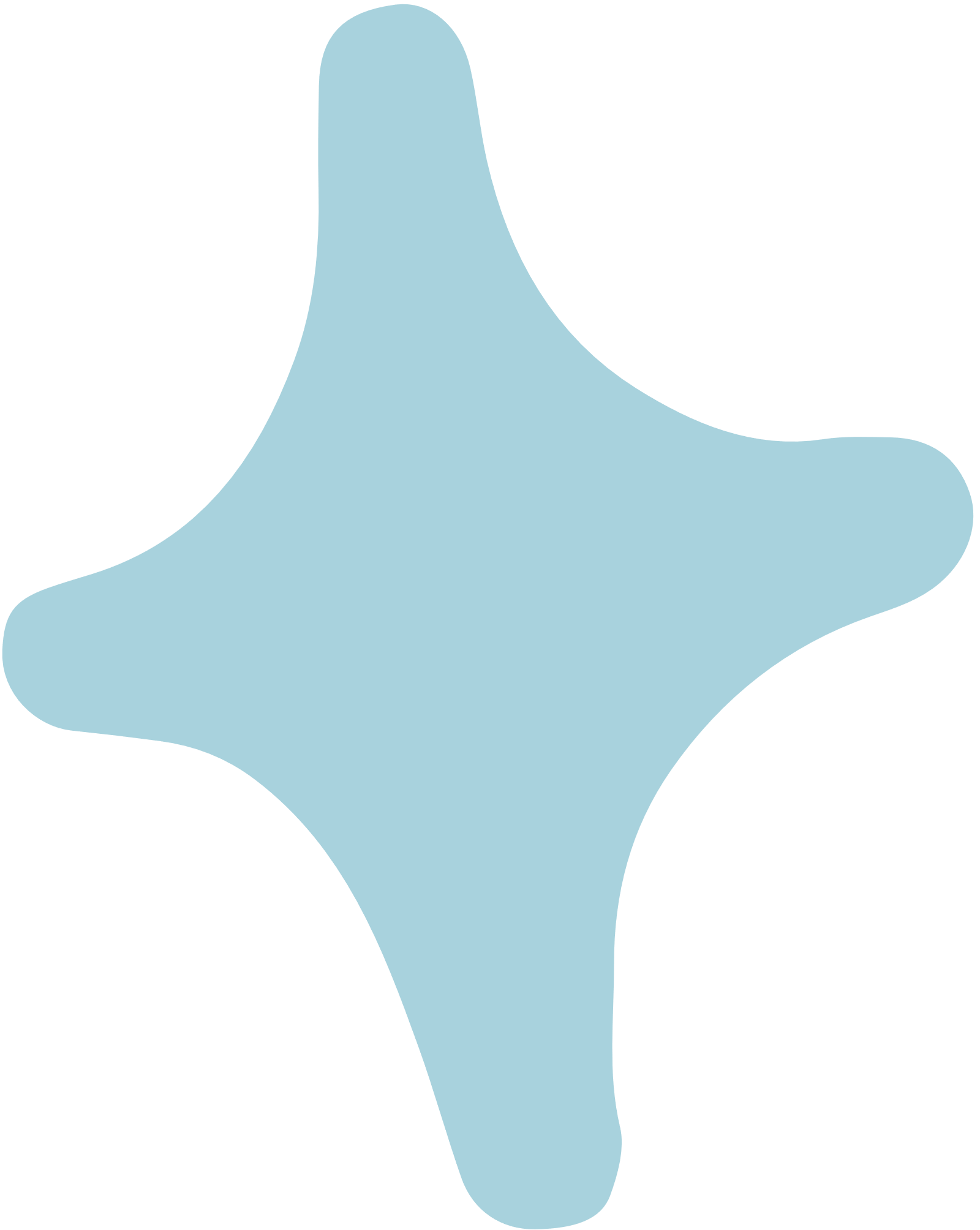 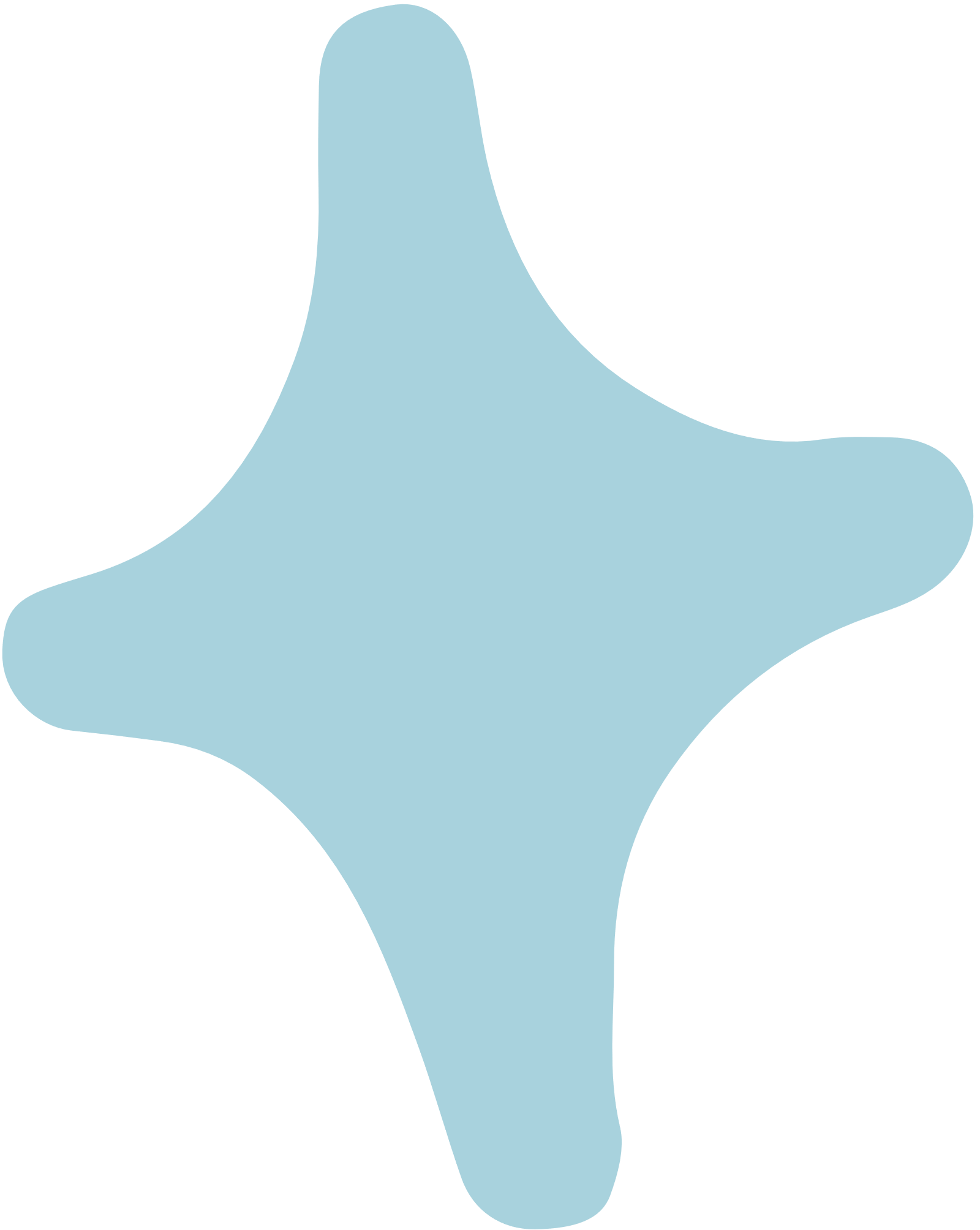 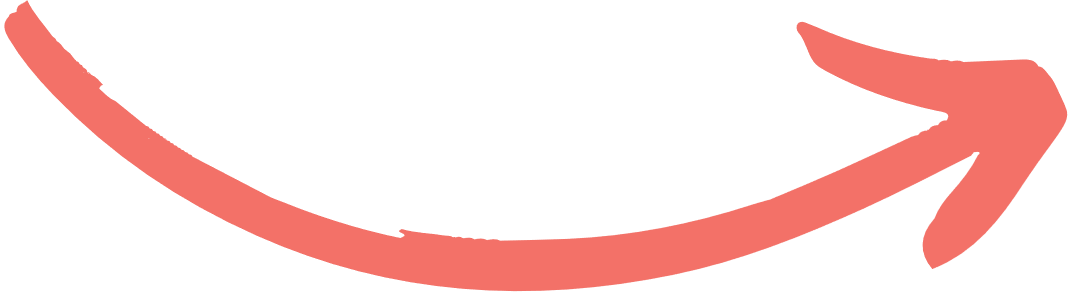 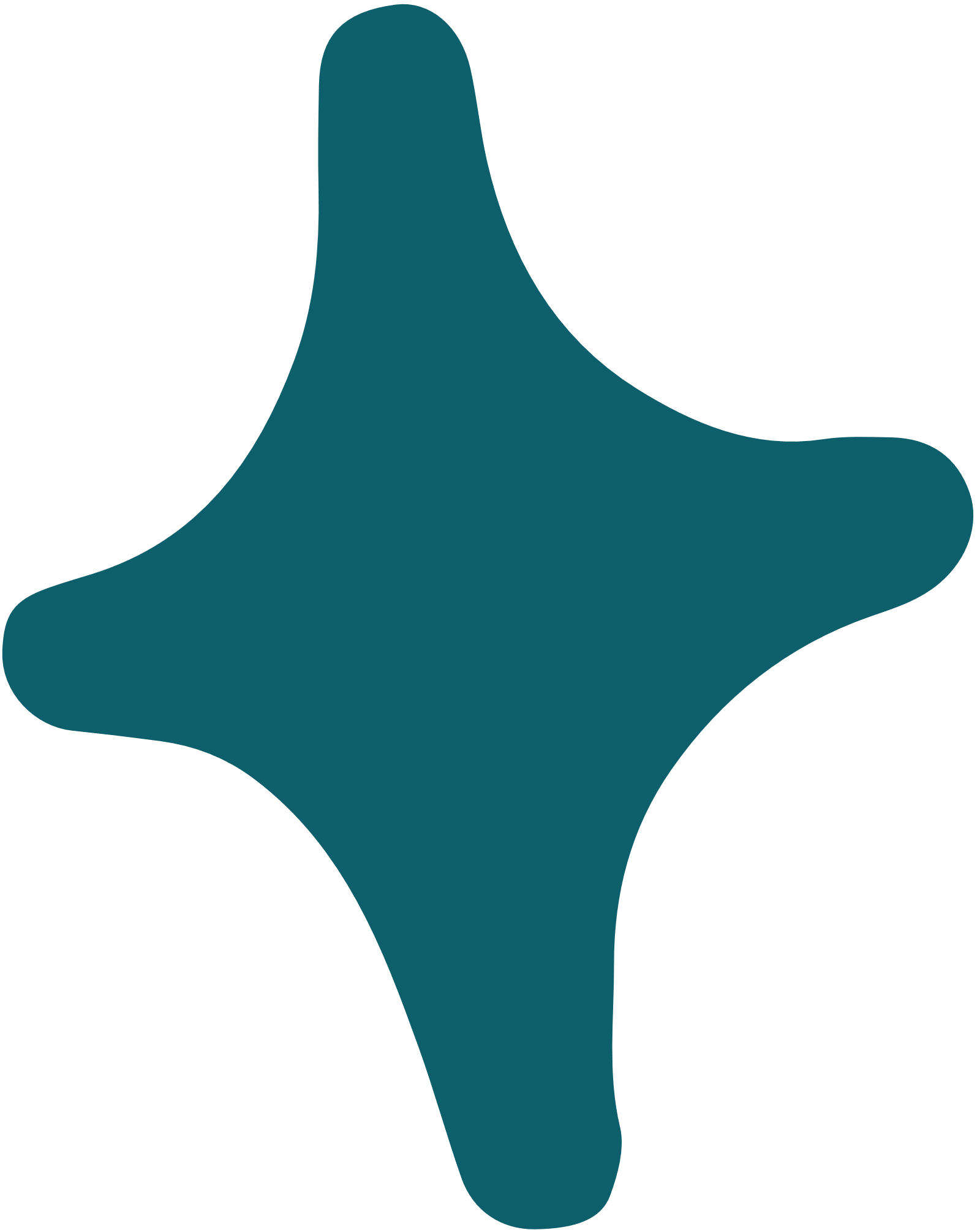 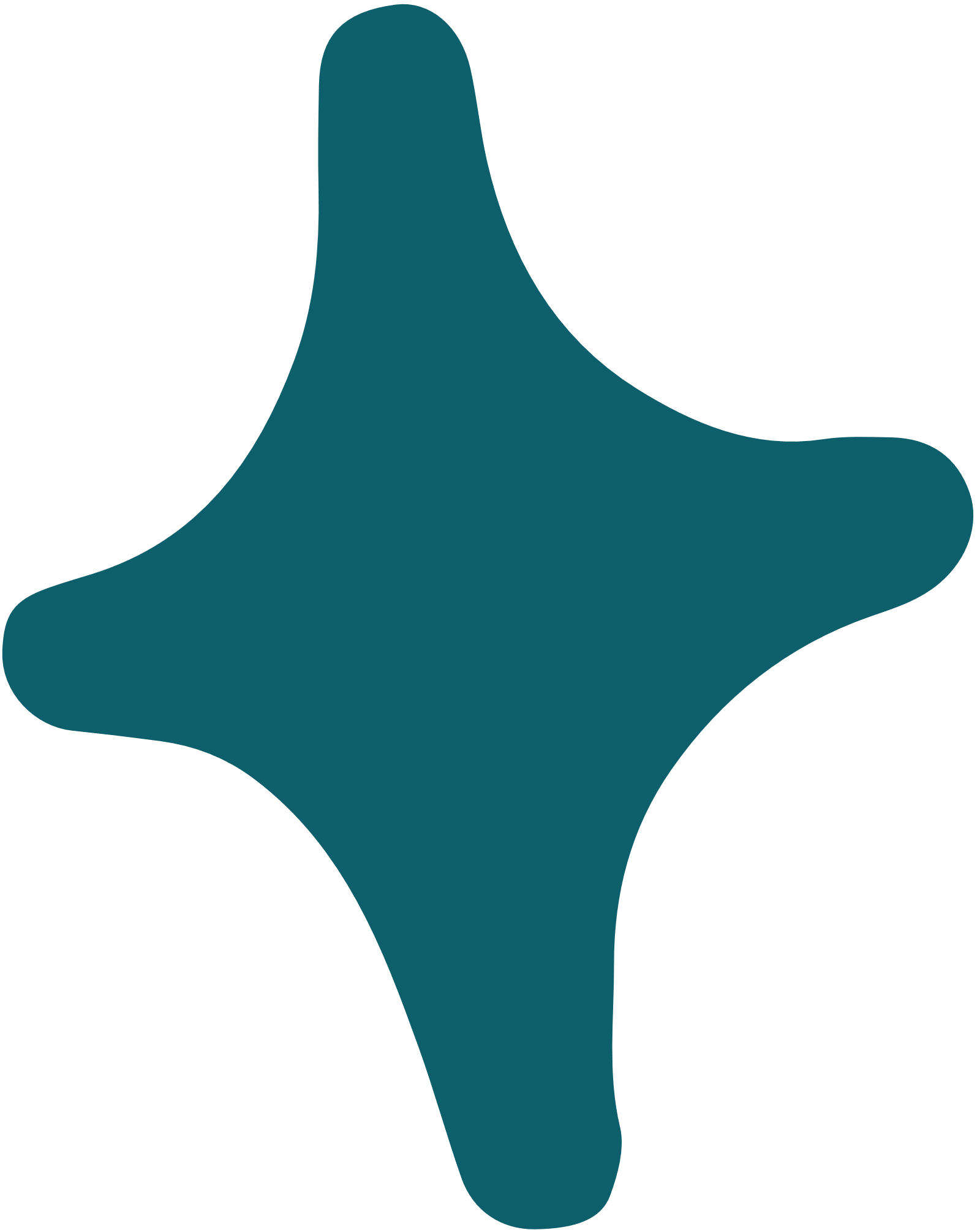 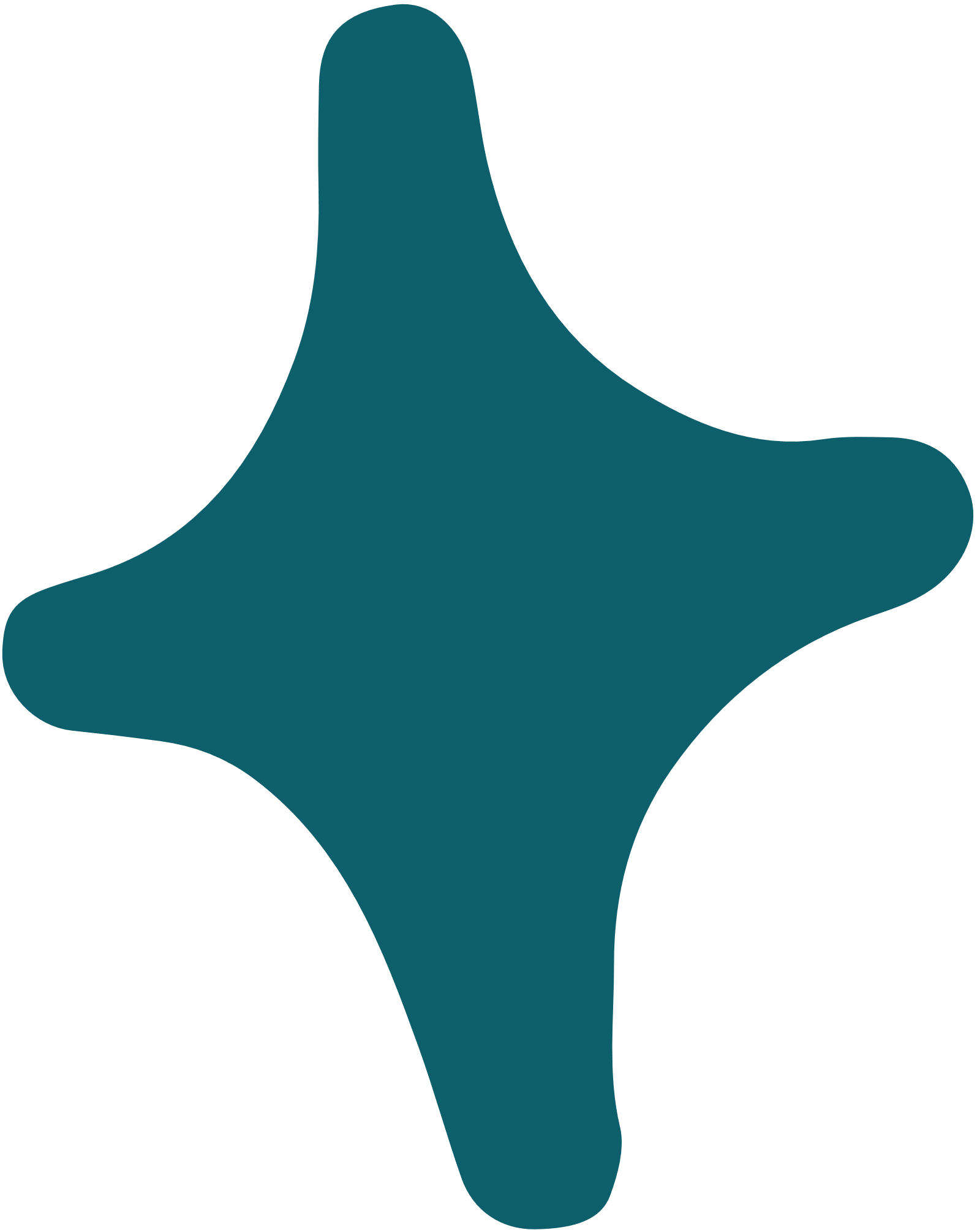 Bài 2 (SGK – tr. 60) Đồ thị Hình 36 cho thấy sự phụ thuộc của lượng hàng hoá được sản xuất (cung) (đơn vị: sản phẩm) vào giá bản (đơn vị: triệu đồng/sản phẩm) đối với một loại hàng hoá.
a) Xác định lượng hàng hoá được sản xuất khi mức giá bán 1 sản phẩm là 2 triệu đồng; 4 triệu đồng.
b) Biết nhu cầu thị trường đang cần là 600 sản phẩm. Hỏi với mức giá bán là bao nhiêu thì thị trường cân bằng (thị trường cân bằng khi sản lượng cung bằng sản lượng cầu)?
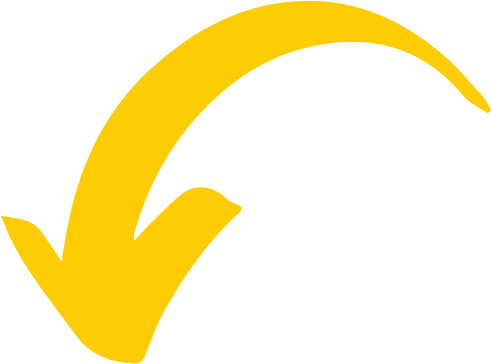 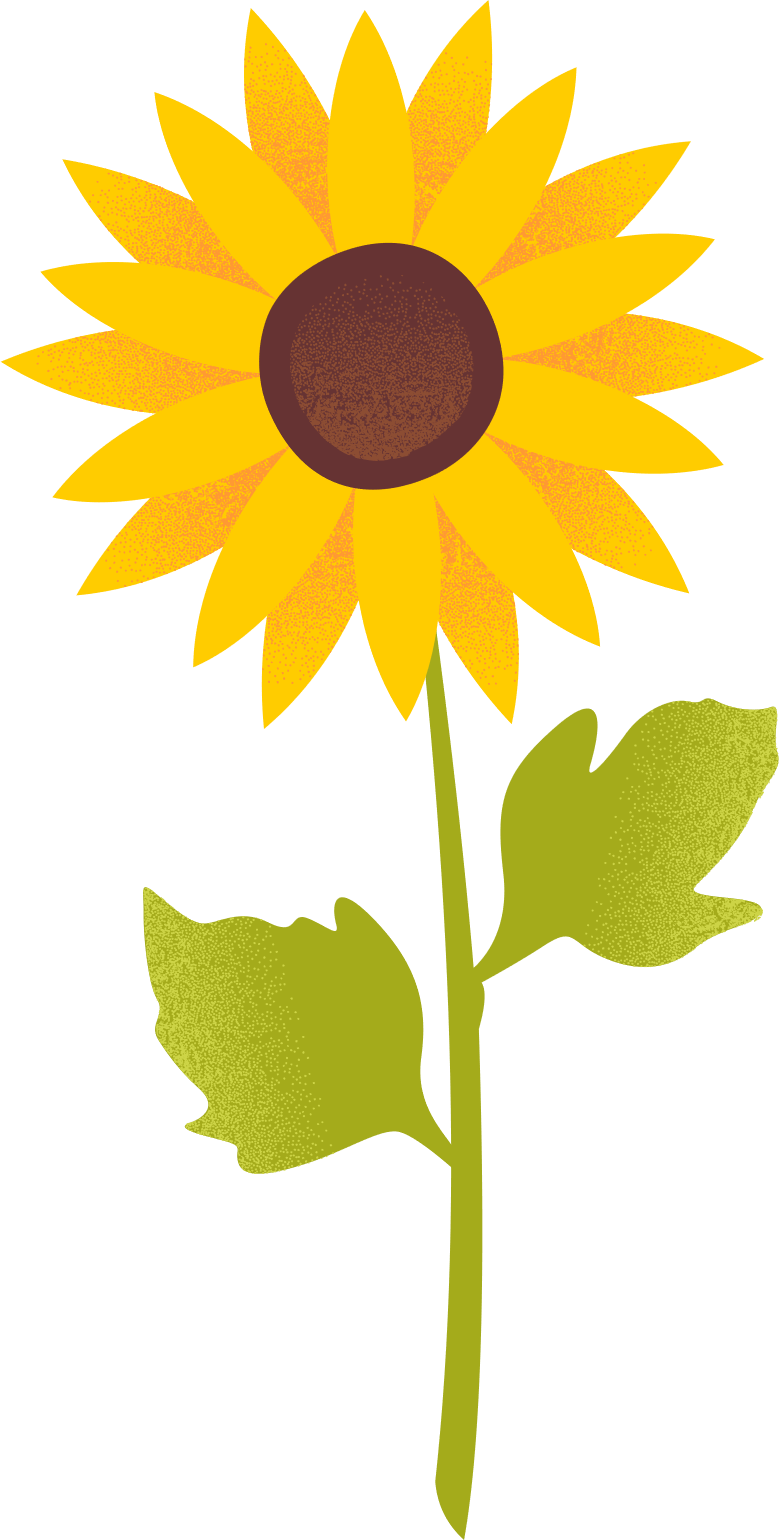 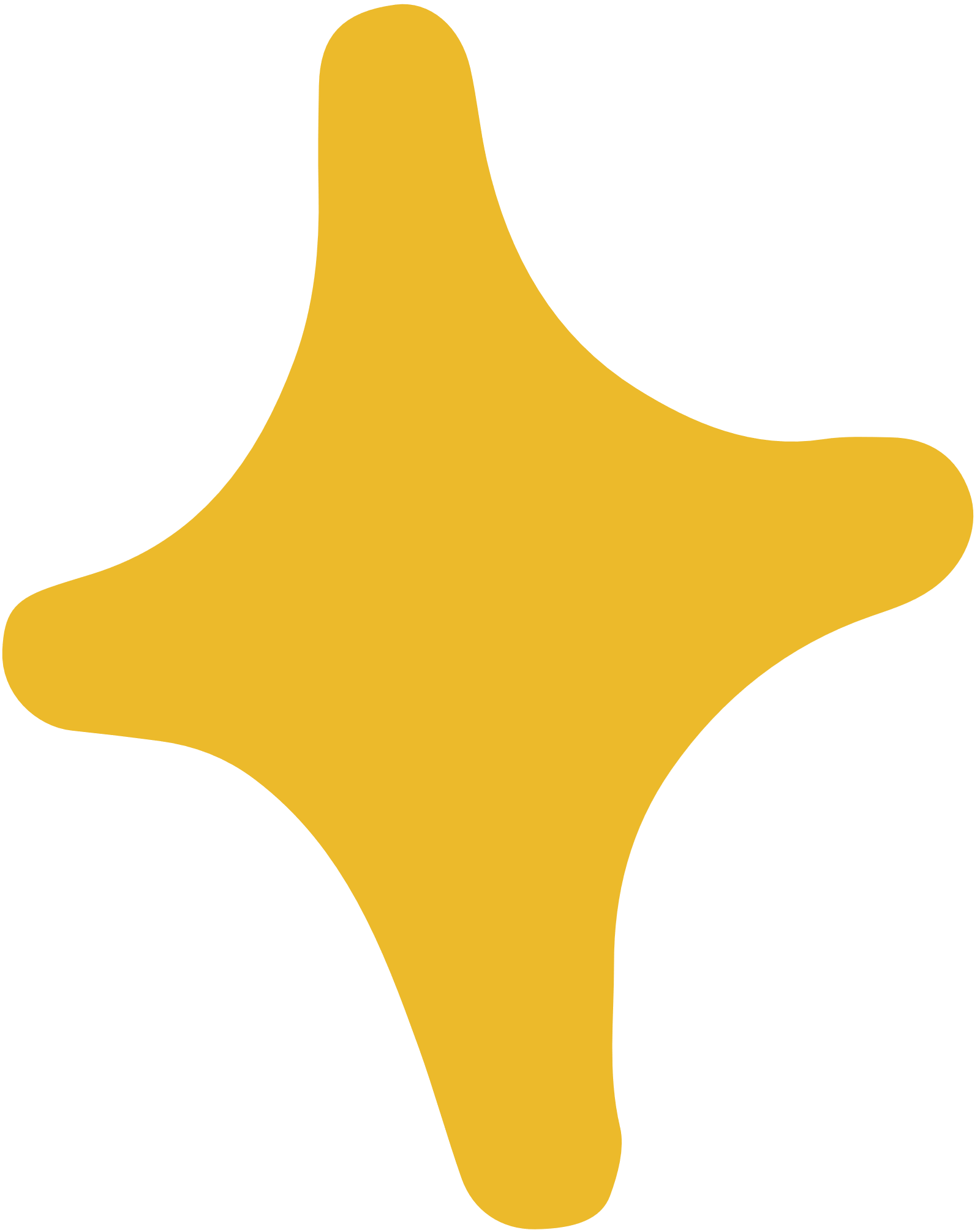 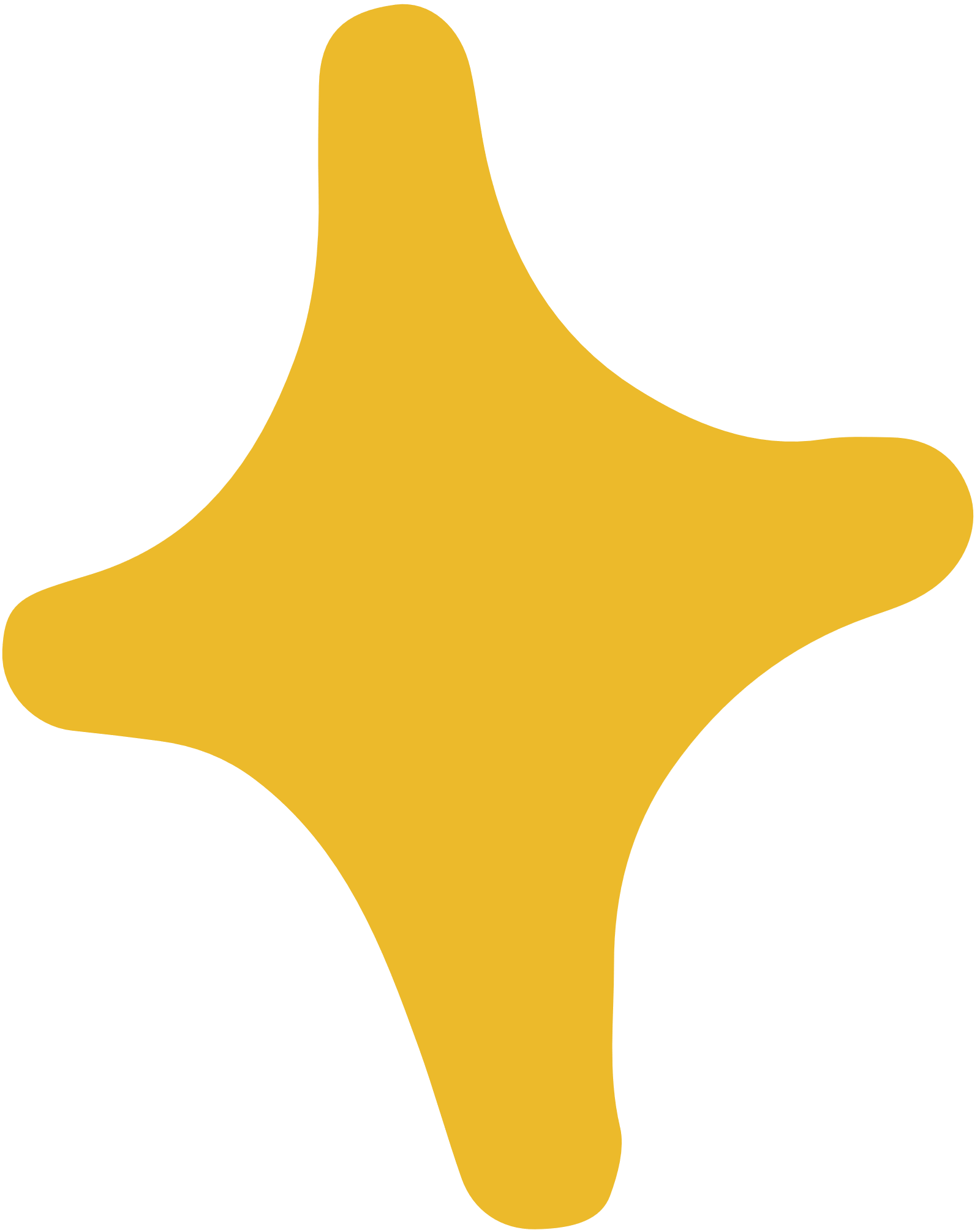 Giải
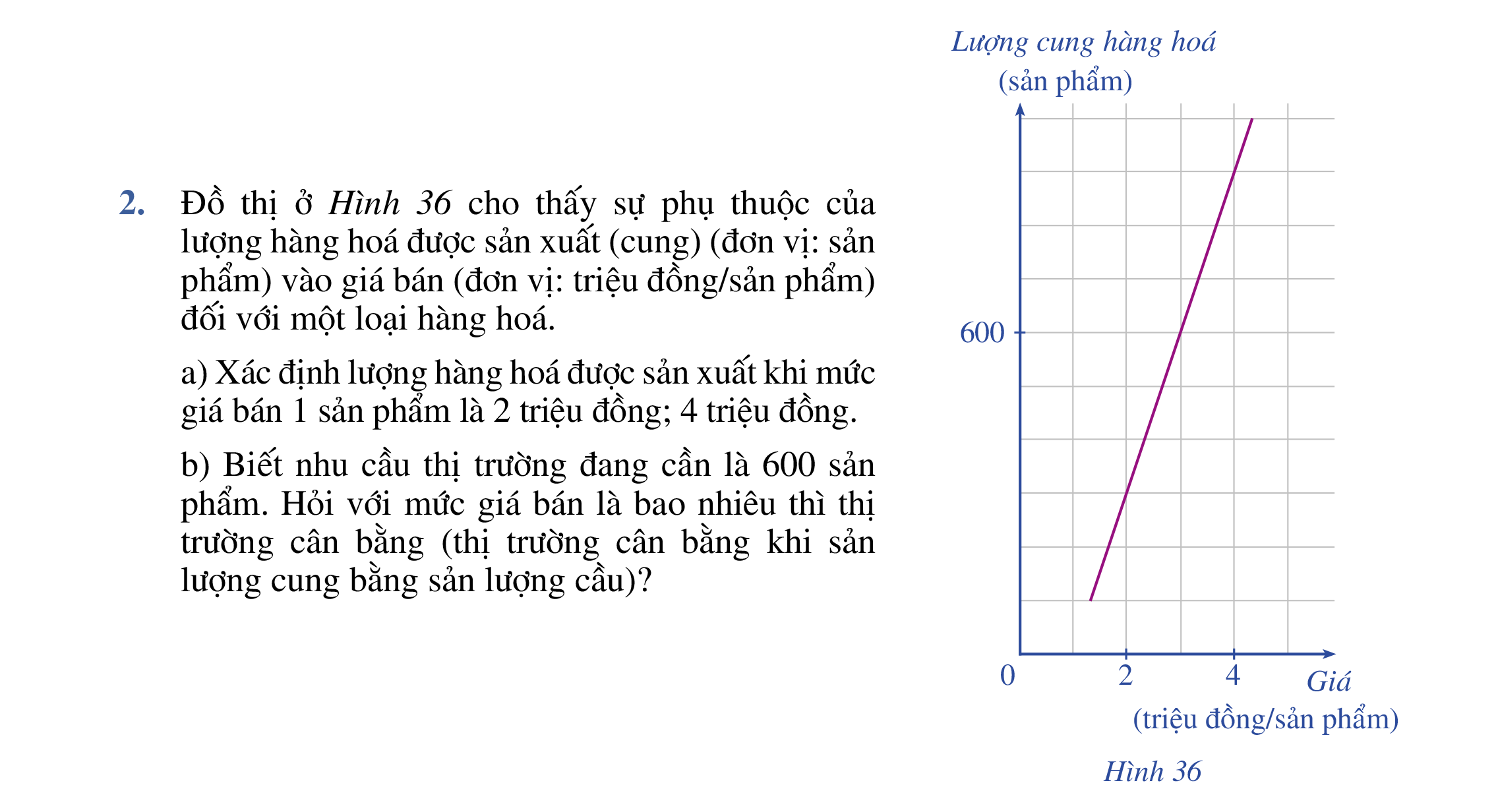 Từ đồ thị ta thấy:
a) Sản xuất được 300 sản phẩm khi mức giá bán 1 sản phẩm là 2 triệu đồng.
Sản xuất được 900 sản phẩm khi mức giá bán 1 sản phẩm là 4 triệu đồng.
b) Mức giá bán là 3 triệu đồng thì thị trường cân bằng.
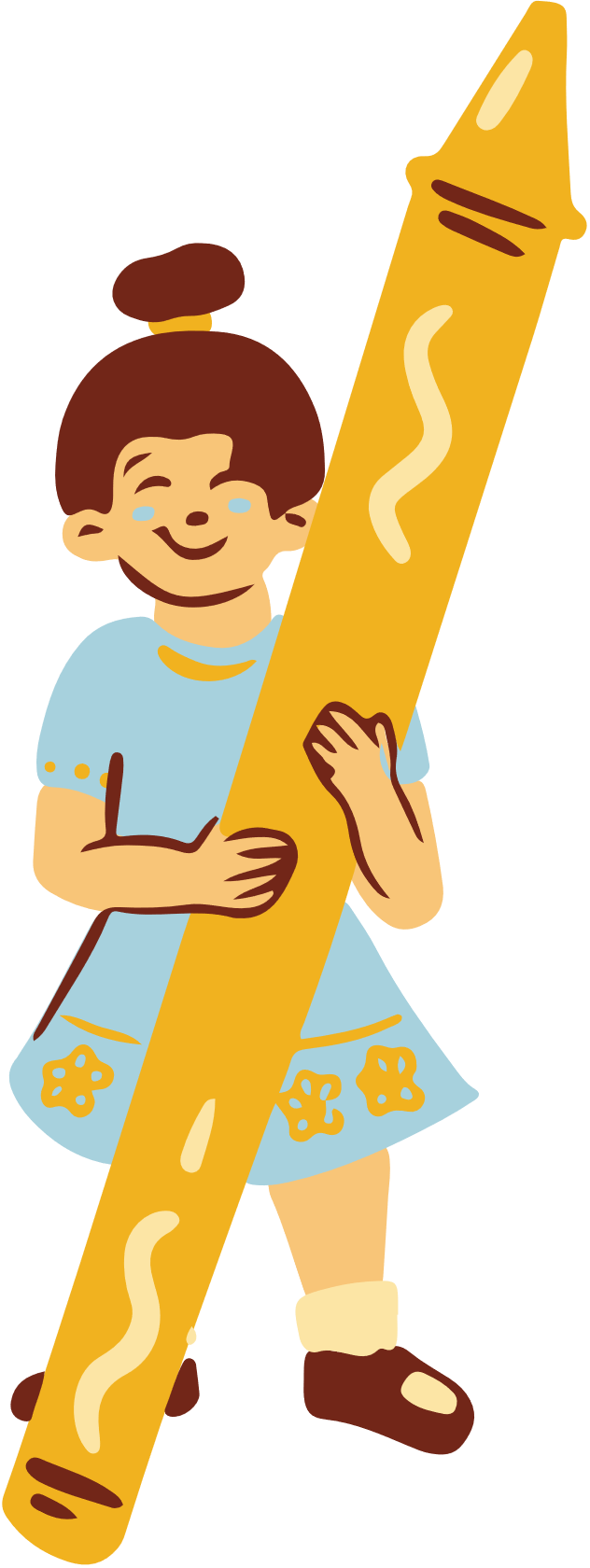 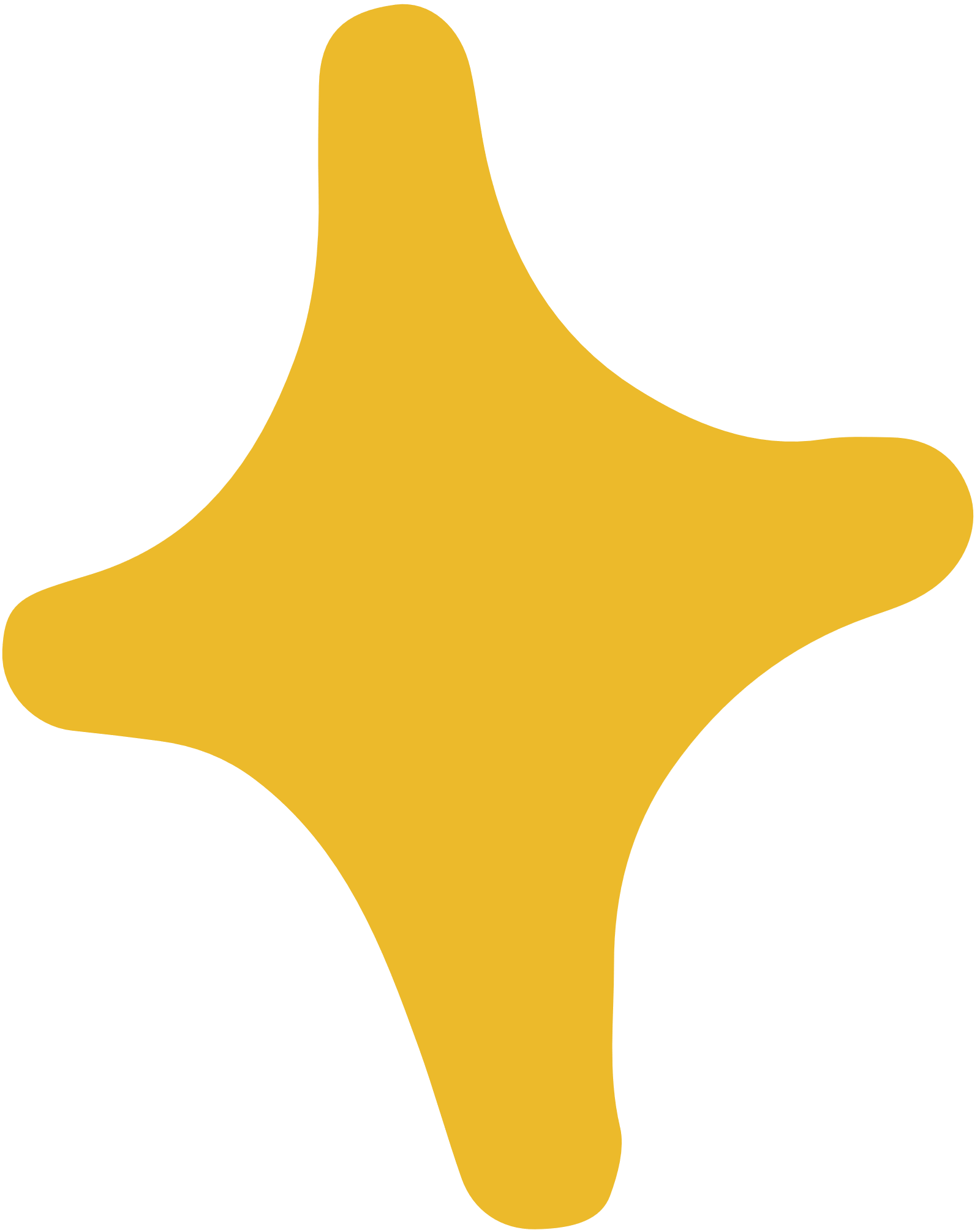 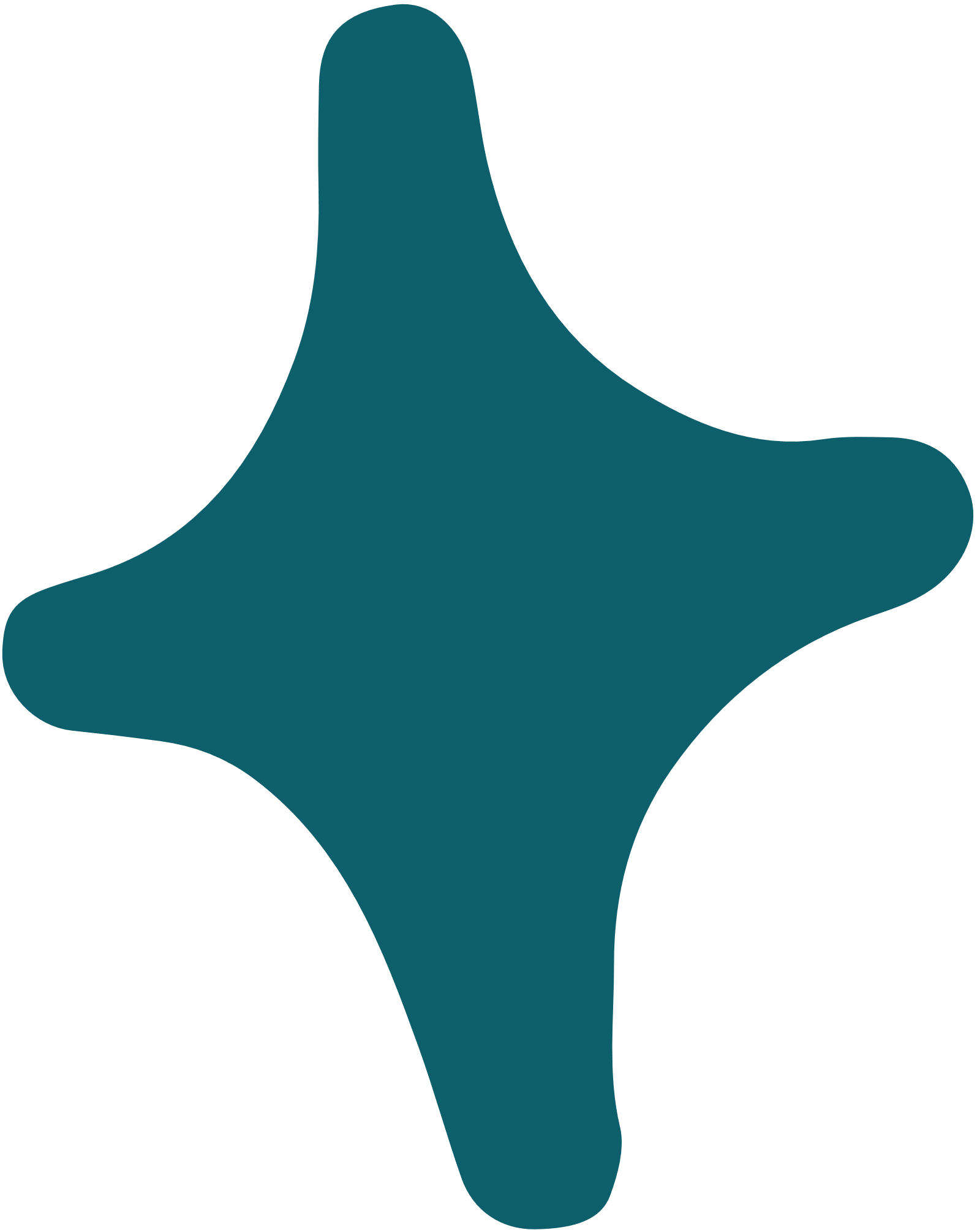 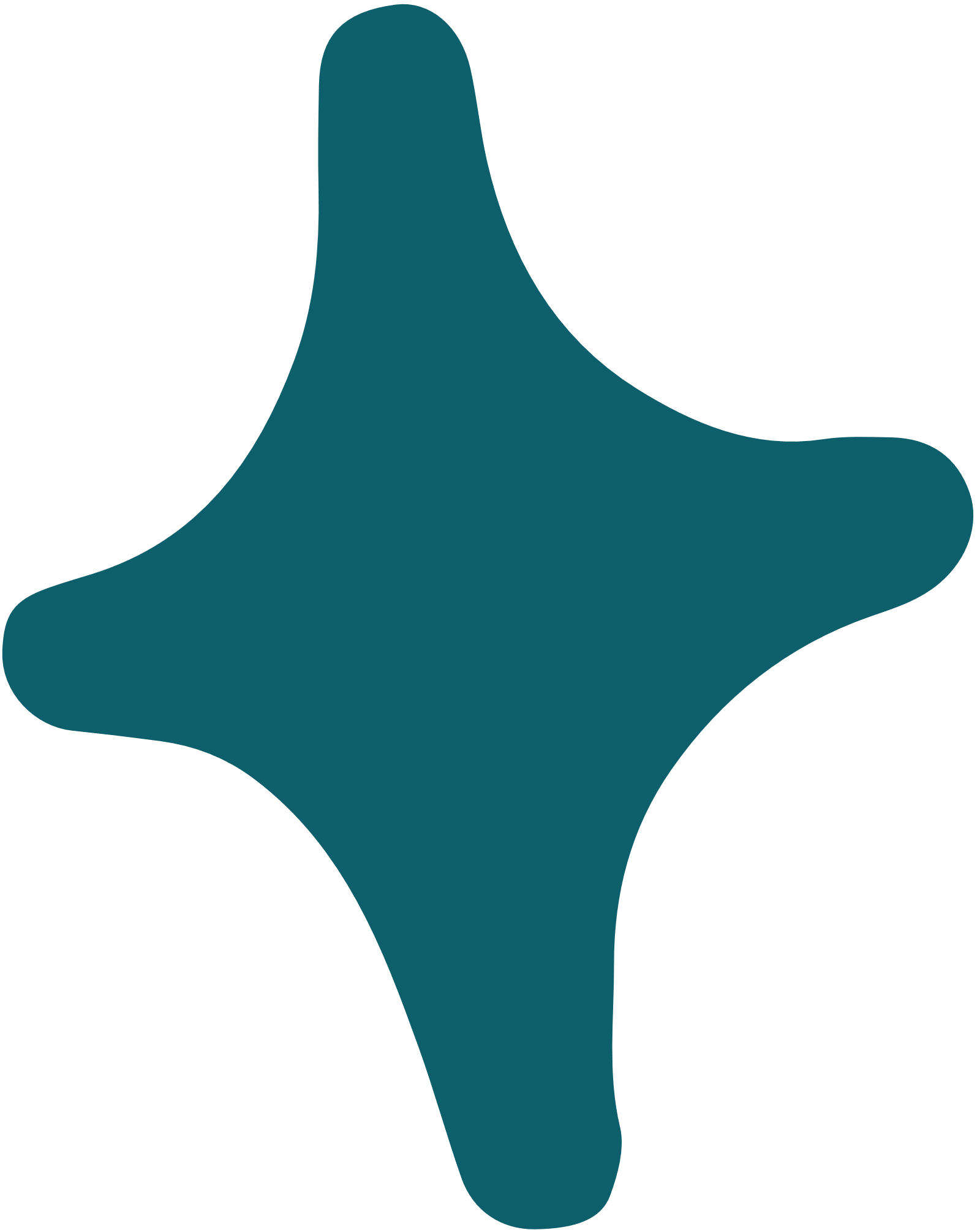 Bài 3 (SGK – tr. 60) Một nhà cung cấp dịch vụ Internet đưa ra hai gói khuyến mại cho người dung như sau:
Gói A: Giá cước 190 000 đồng/tháng.
Nếu trả tiền cước nhay 6 tháng thì sẽ được tặng thêm 1 tháng.
Nếu trả tiền cước ngay 12 tháng thì sẽ được tặng thêm 2 tháng.
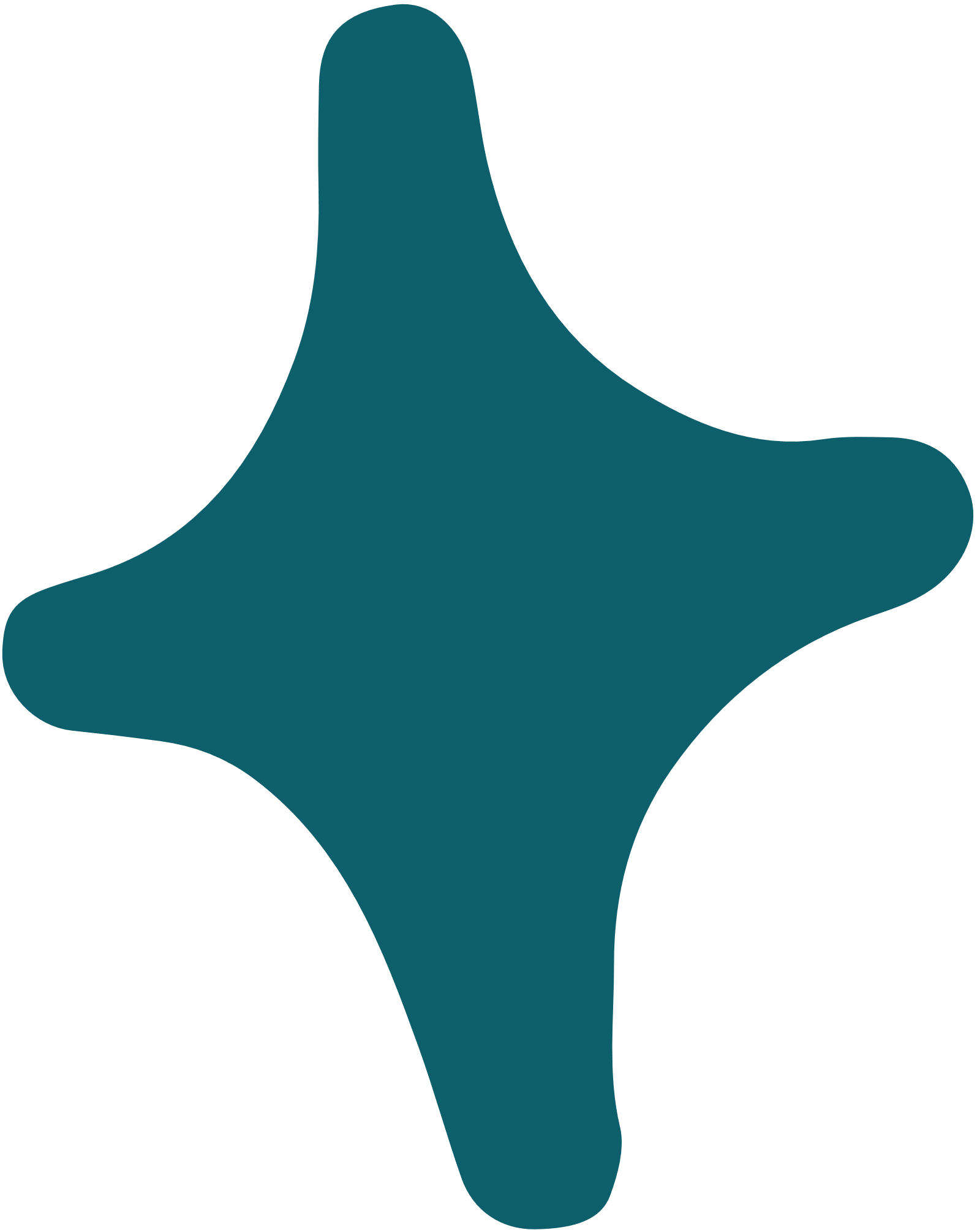 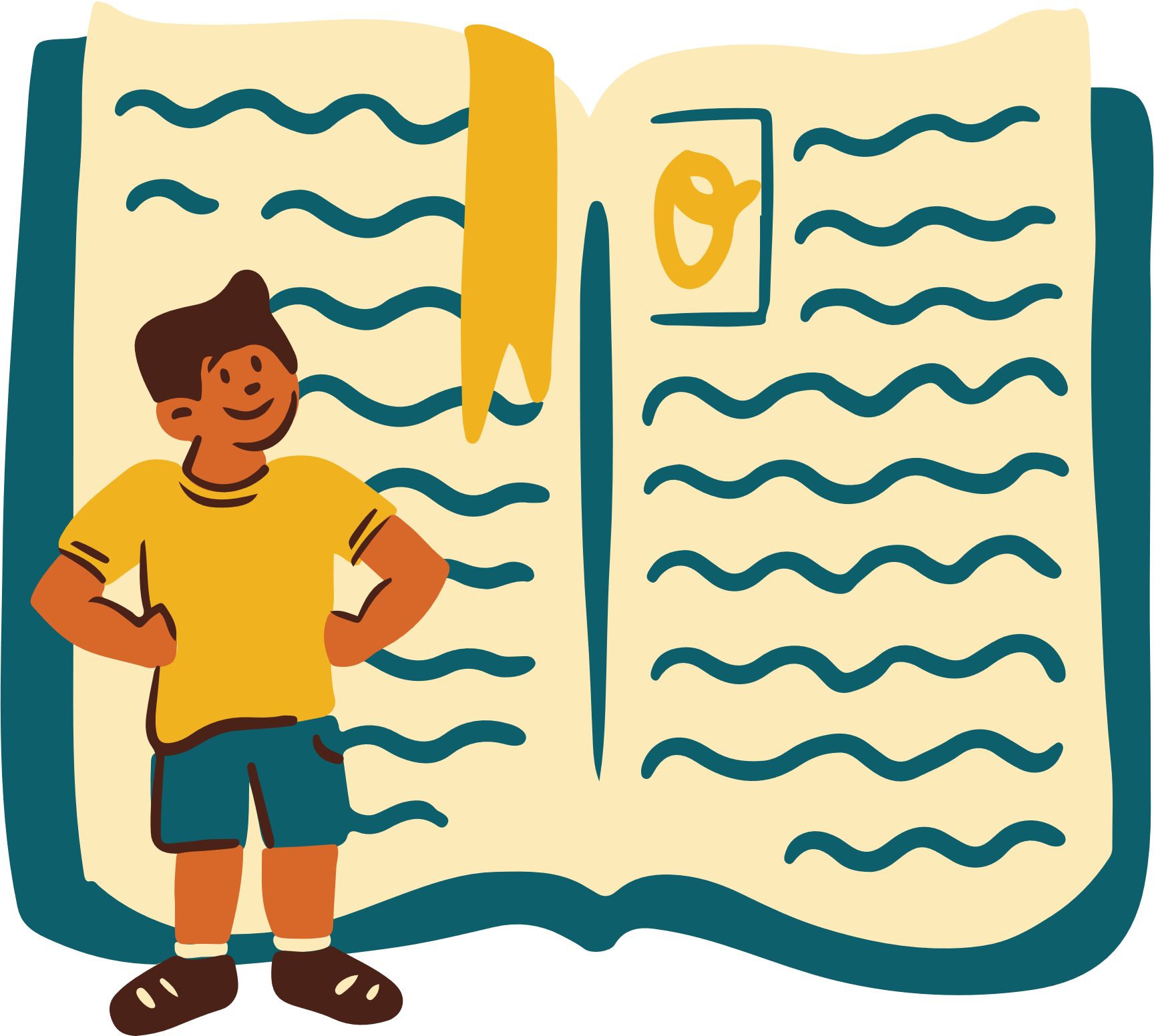 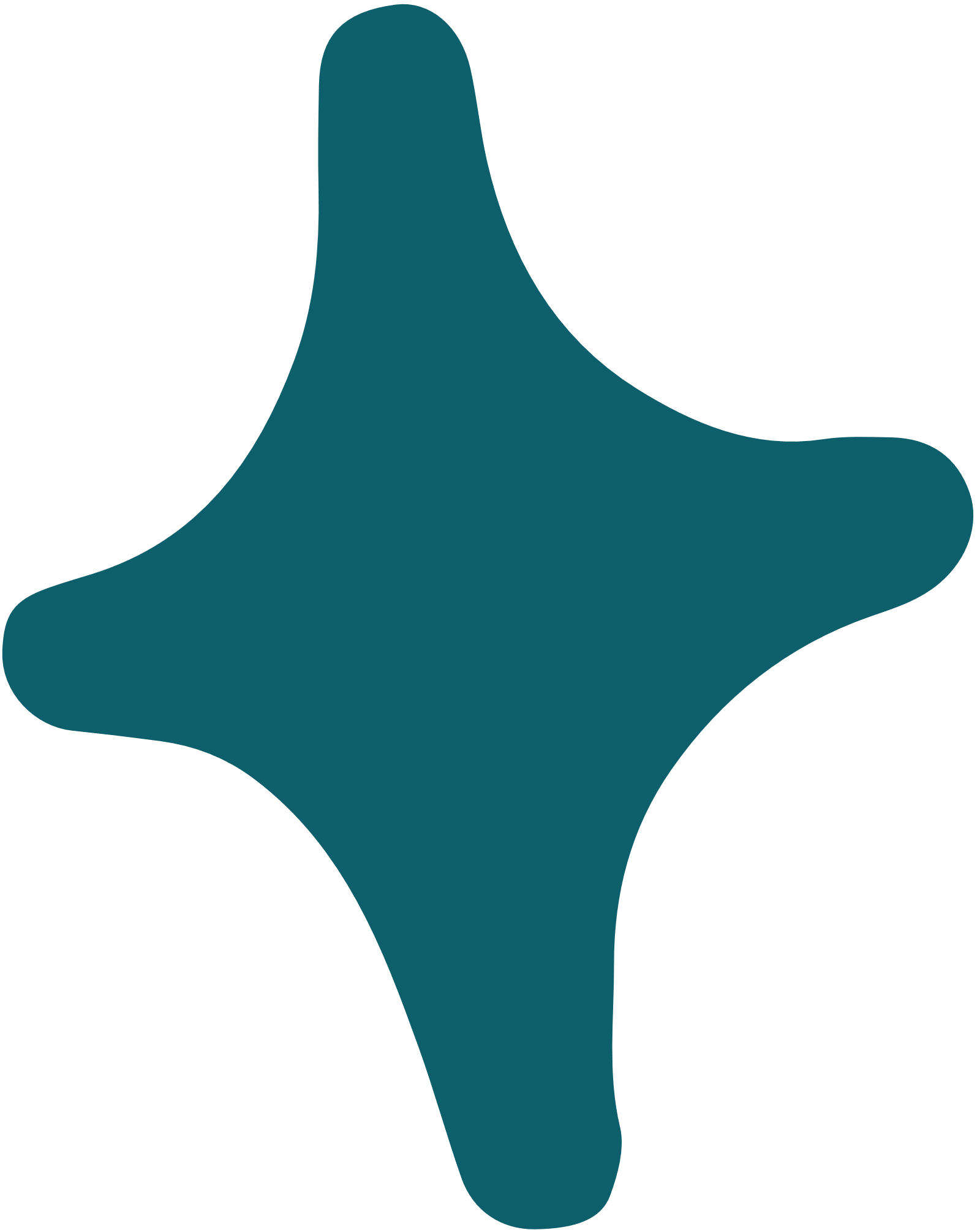 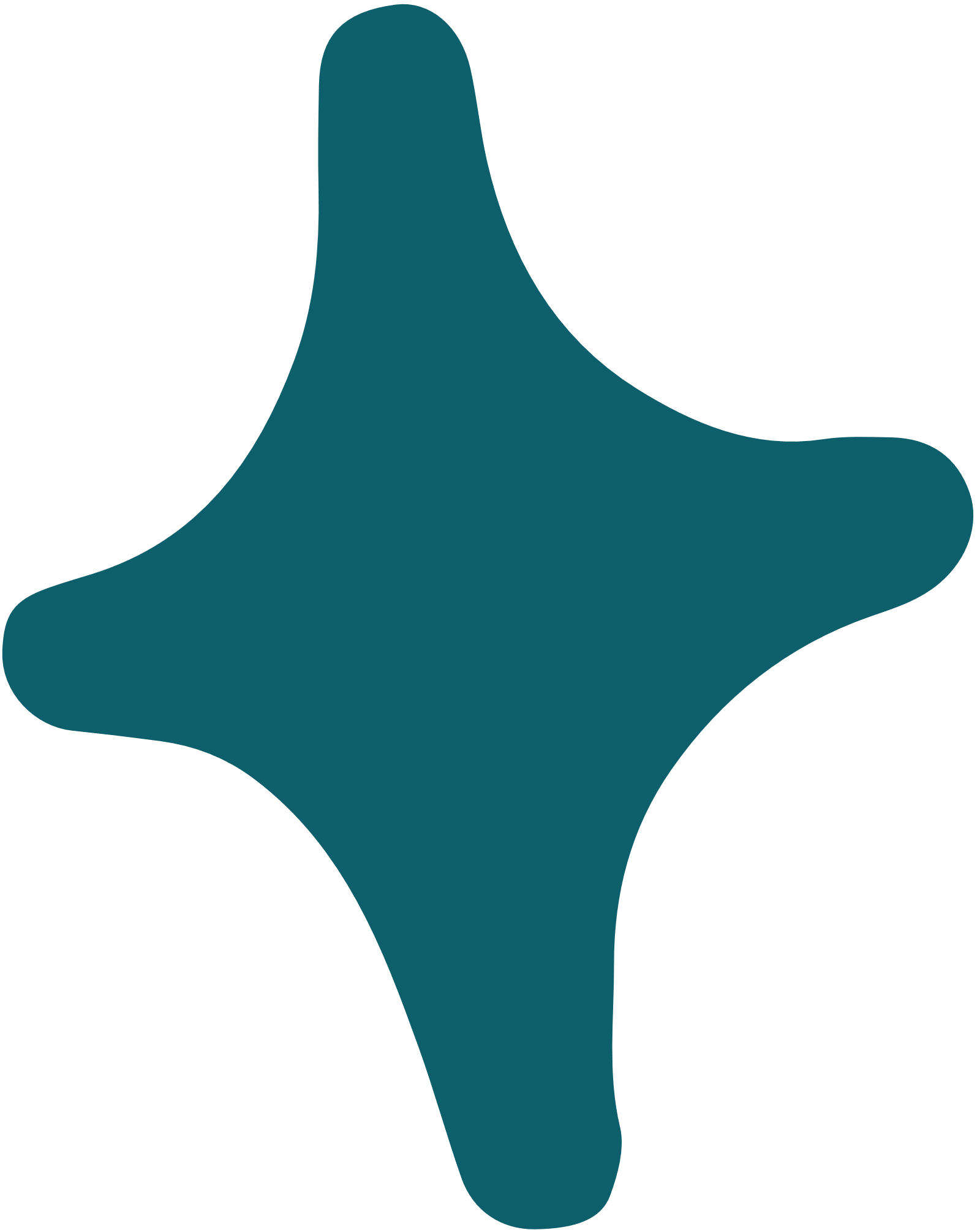 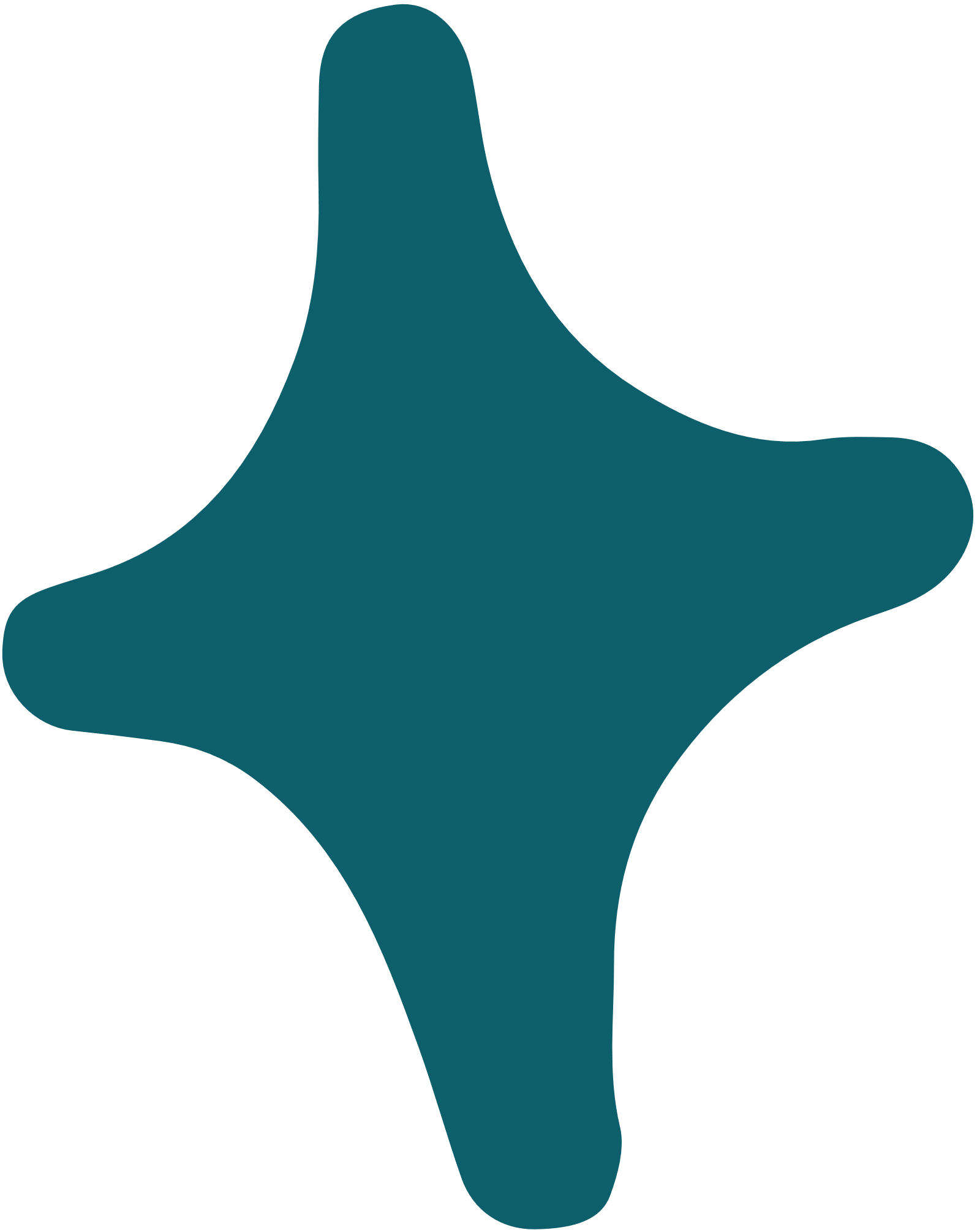 Giải
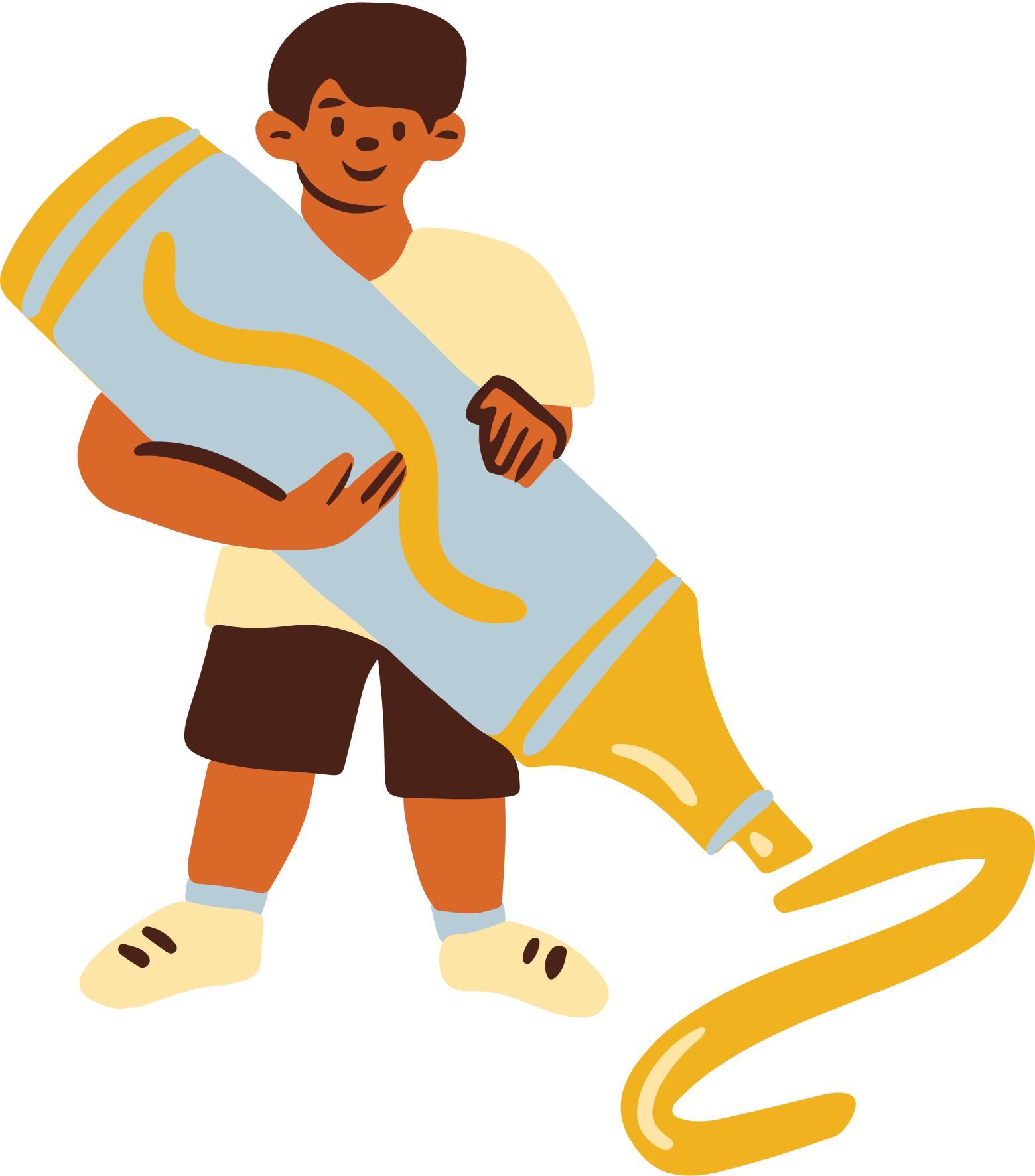 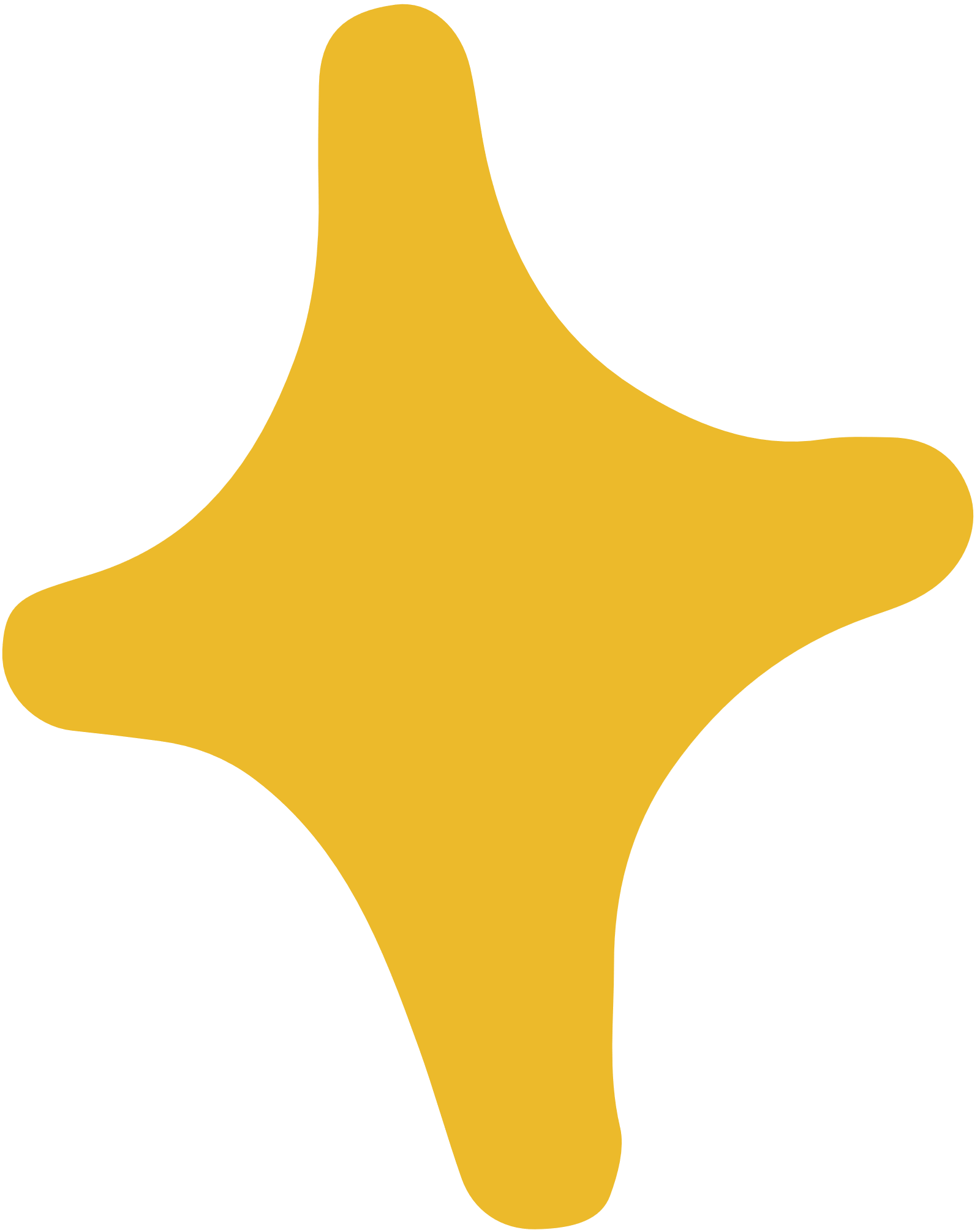 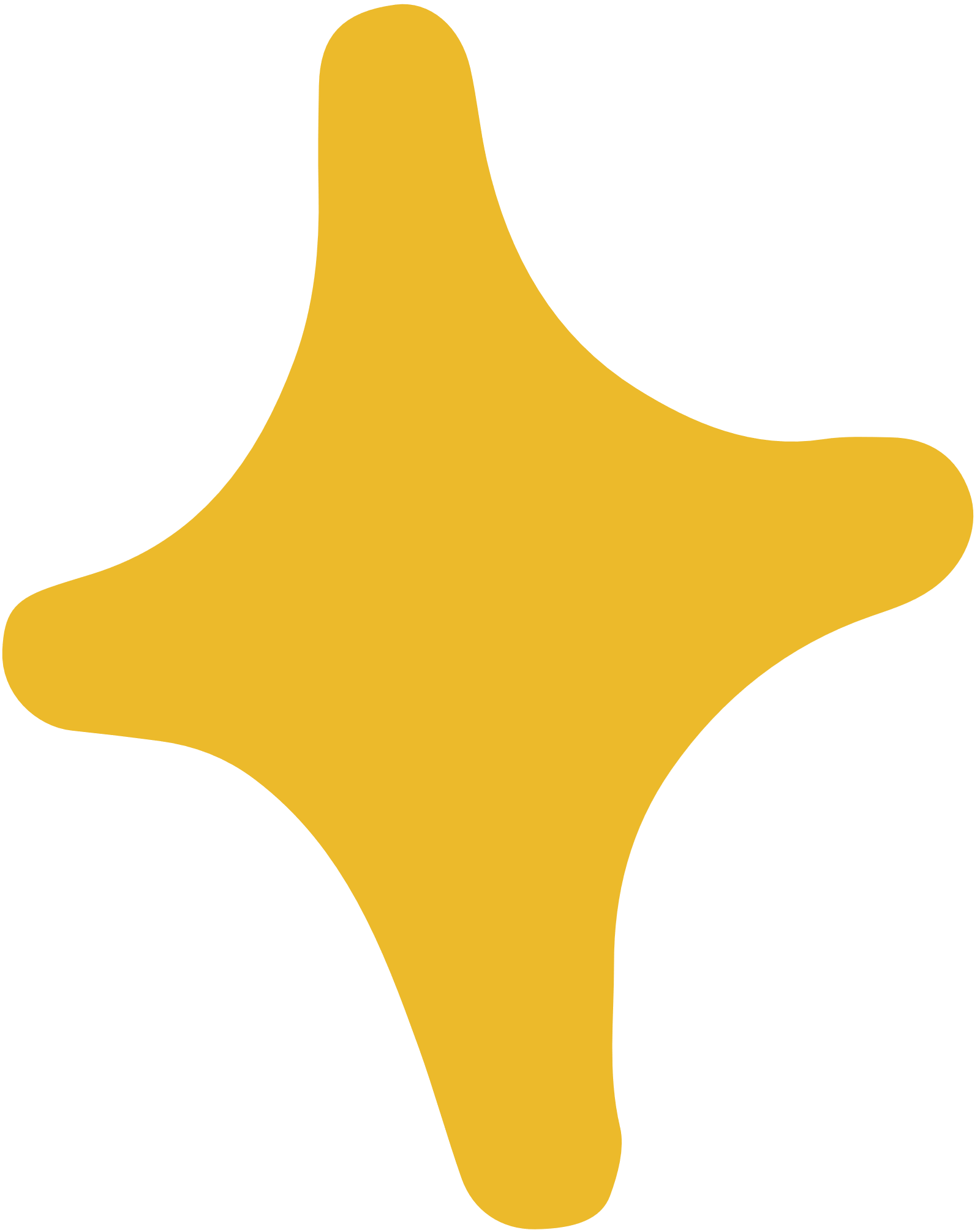 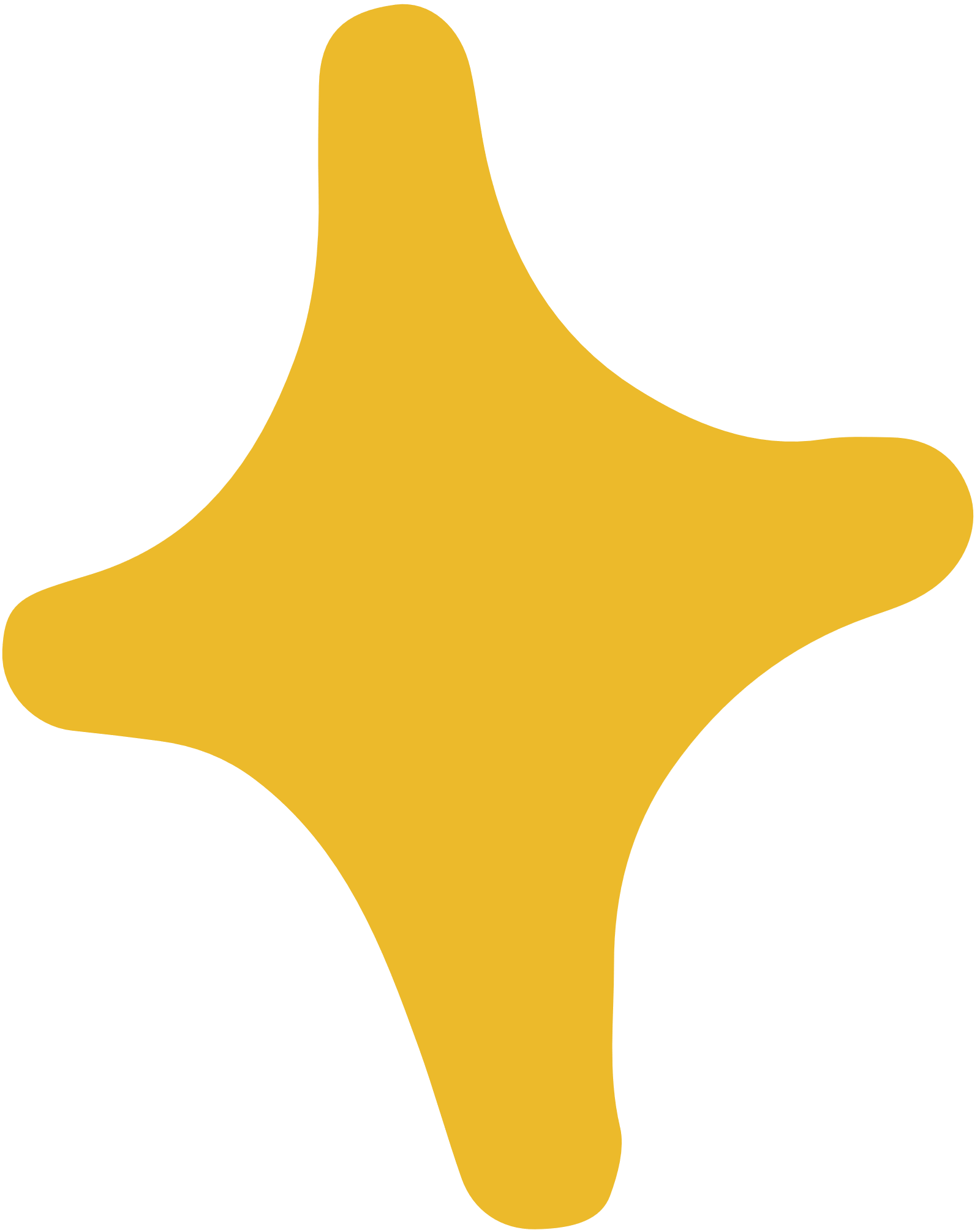 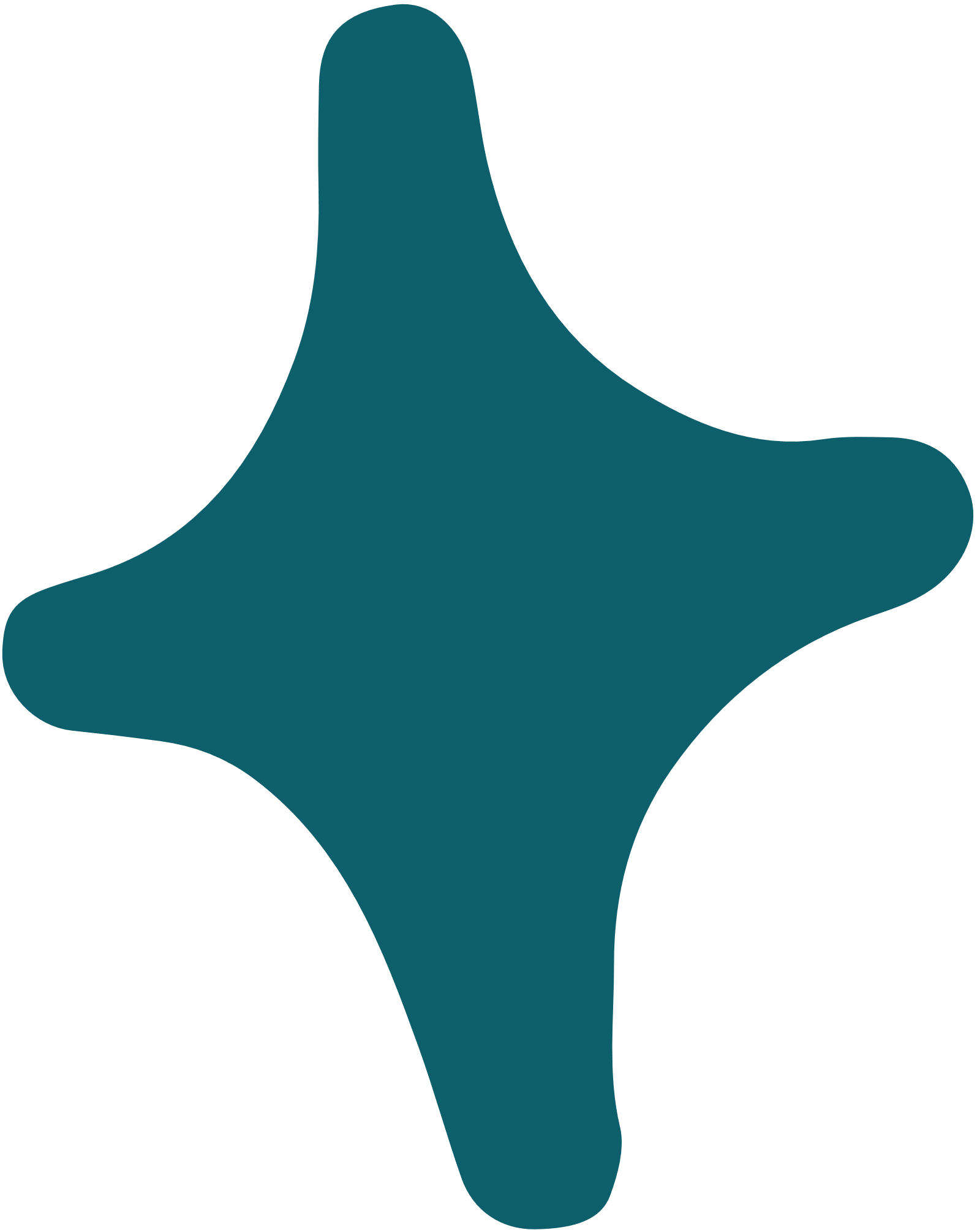 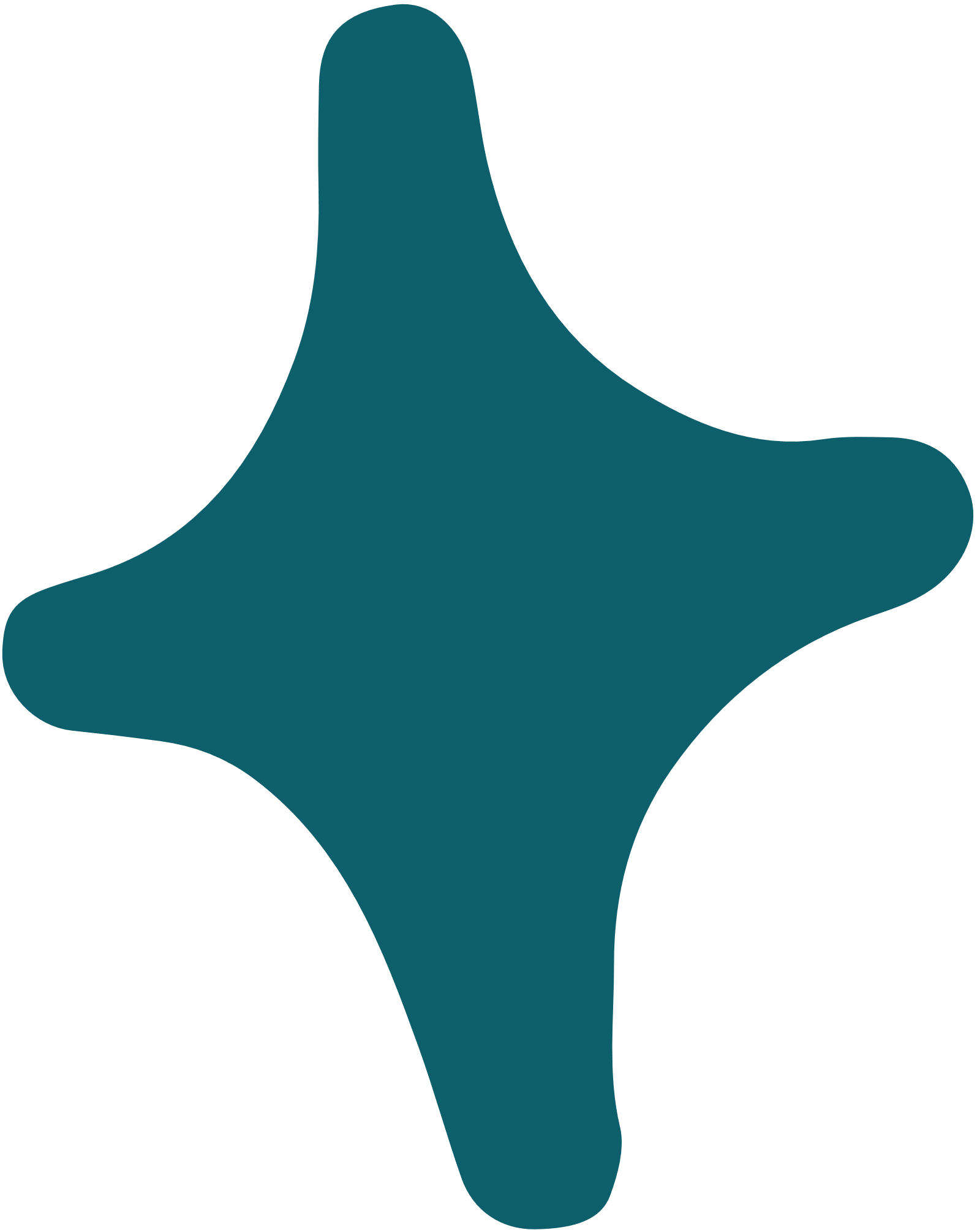 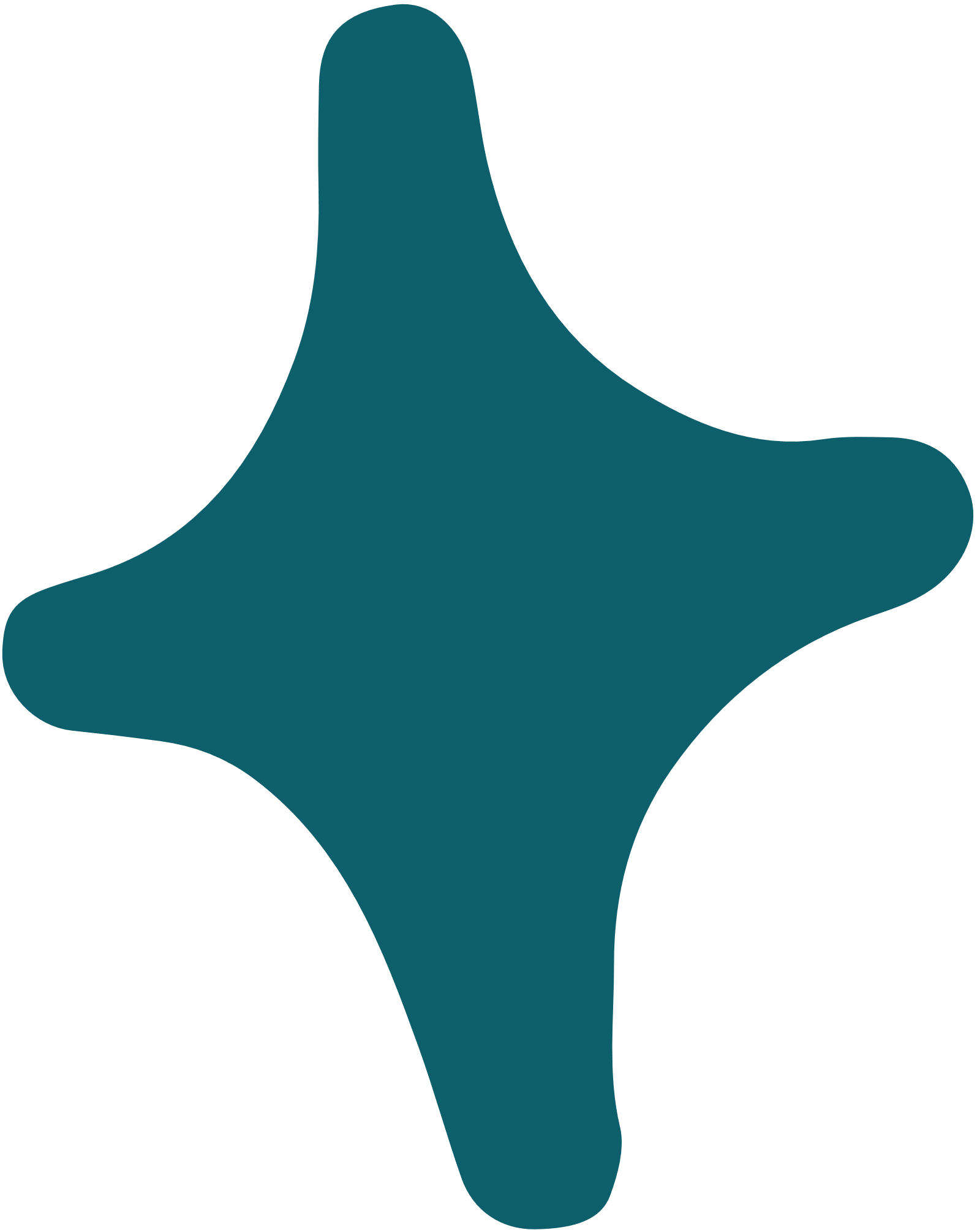 b) Số tiền gia đình bạn Minh dùng 15 tháng thì số tiền phải trả nếu:
Dùng gói A: 190000.(15 – 2) = 2470000 đồng
Dùng gói B: 2268000 đồng
Vậy nên dùng gói B.
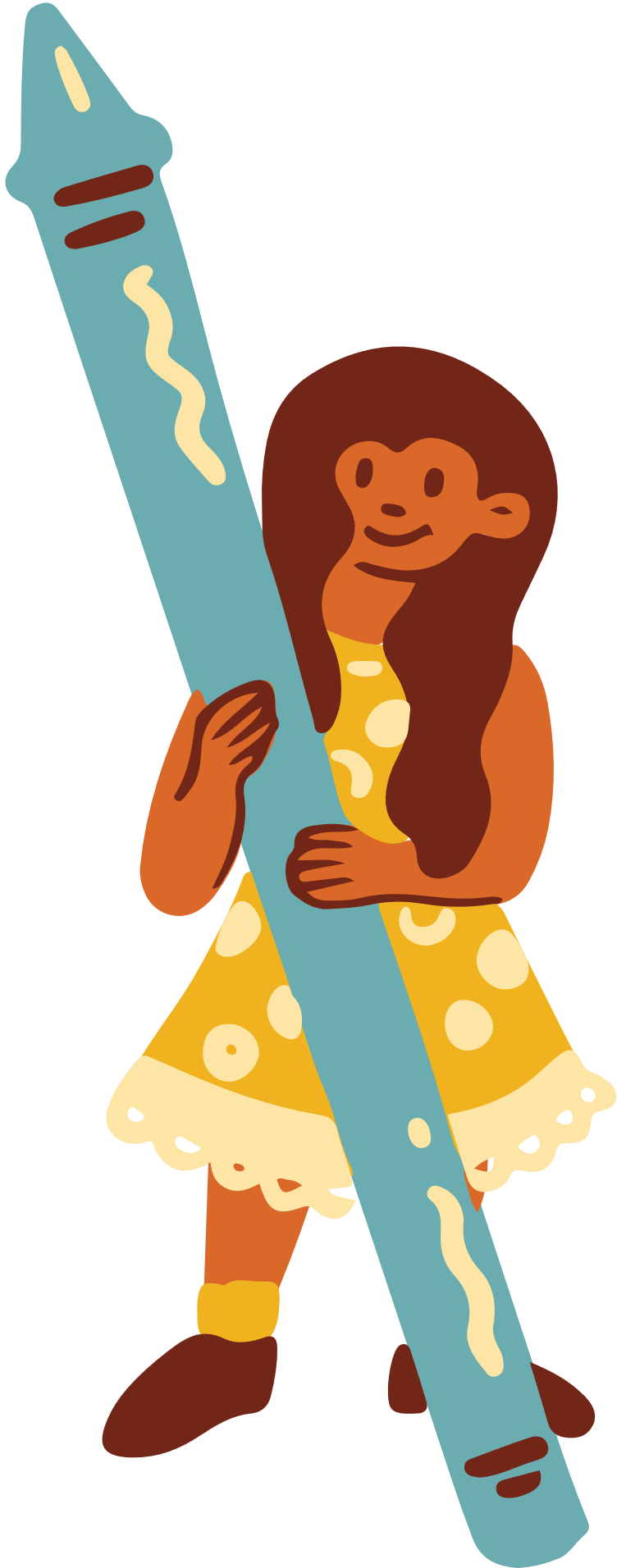 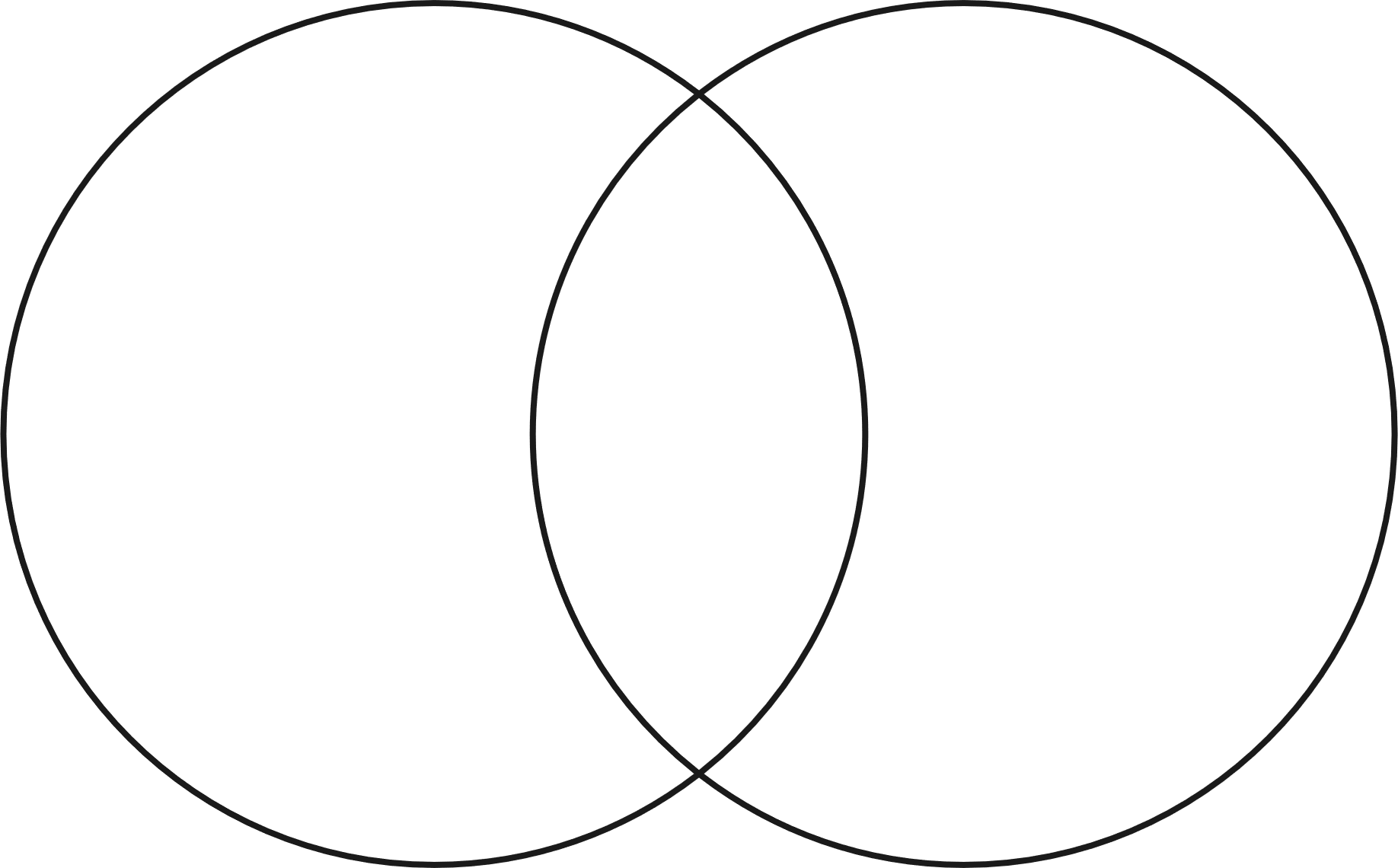 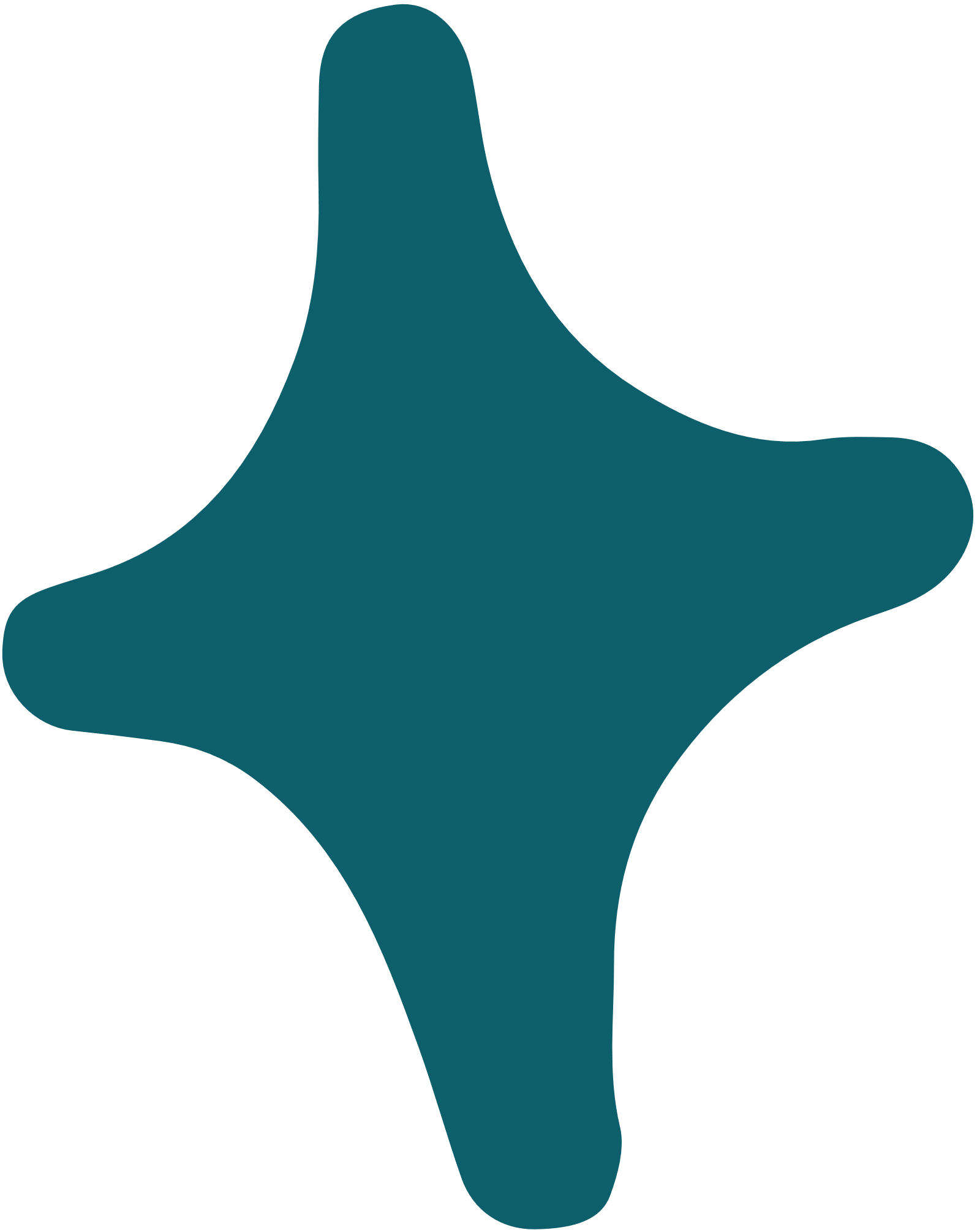 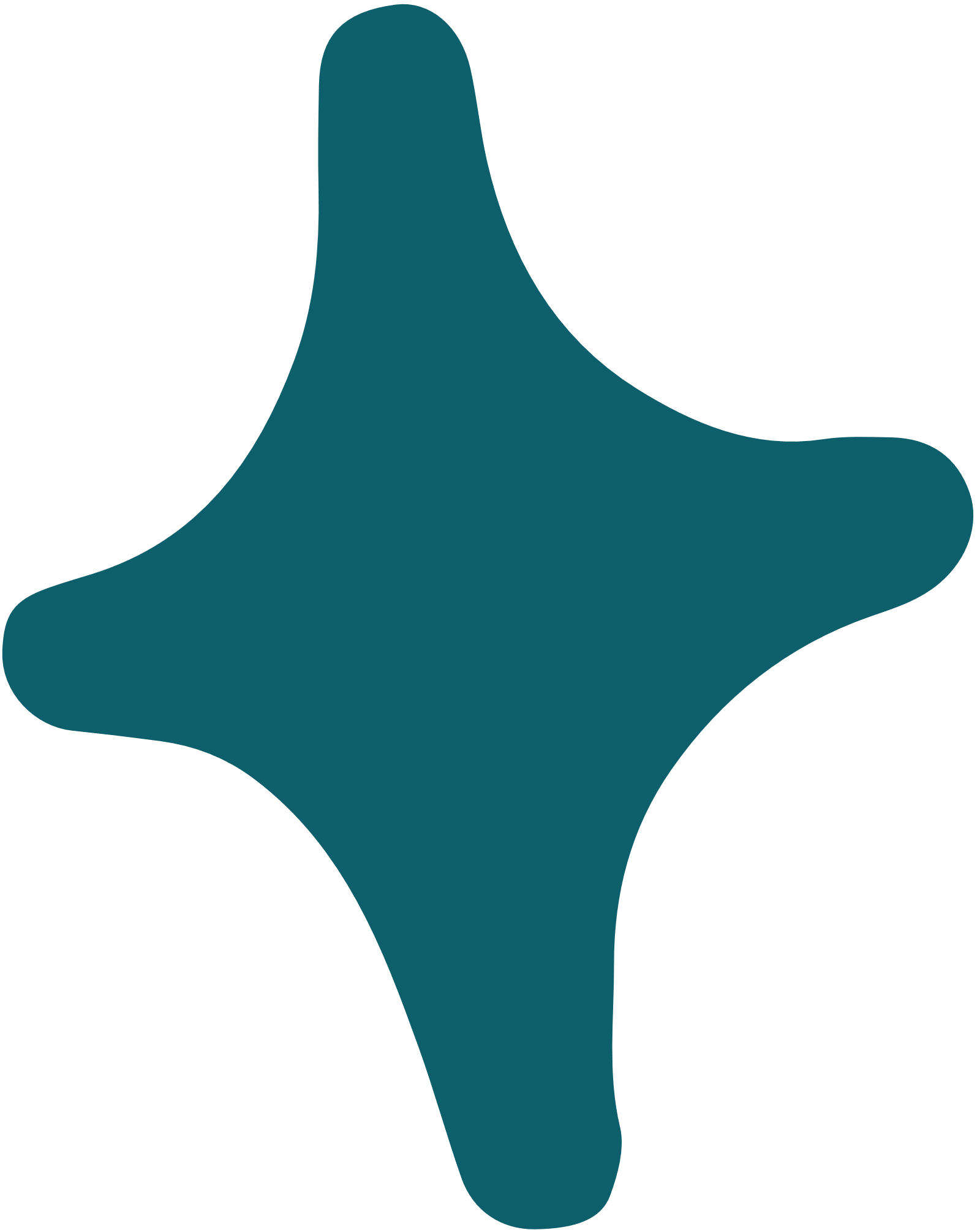 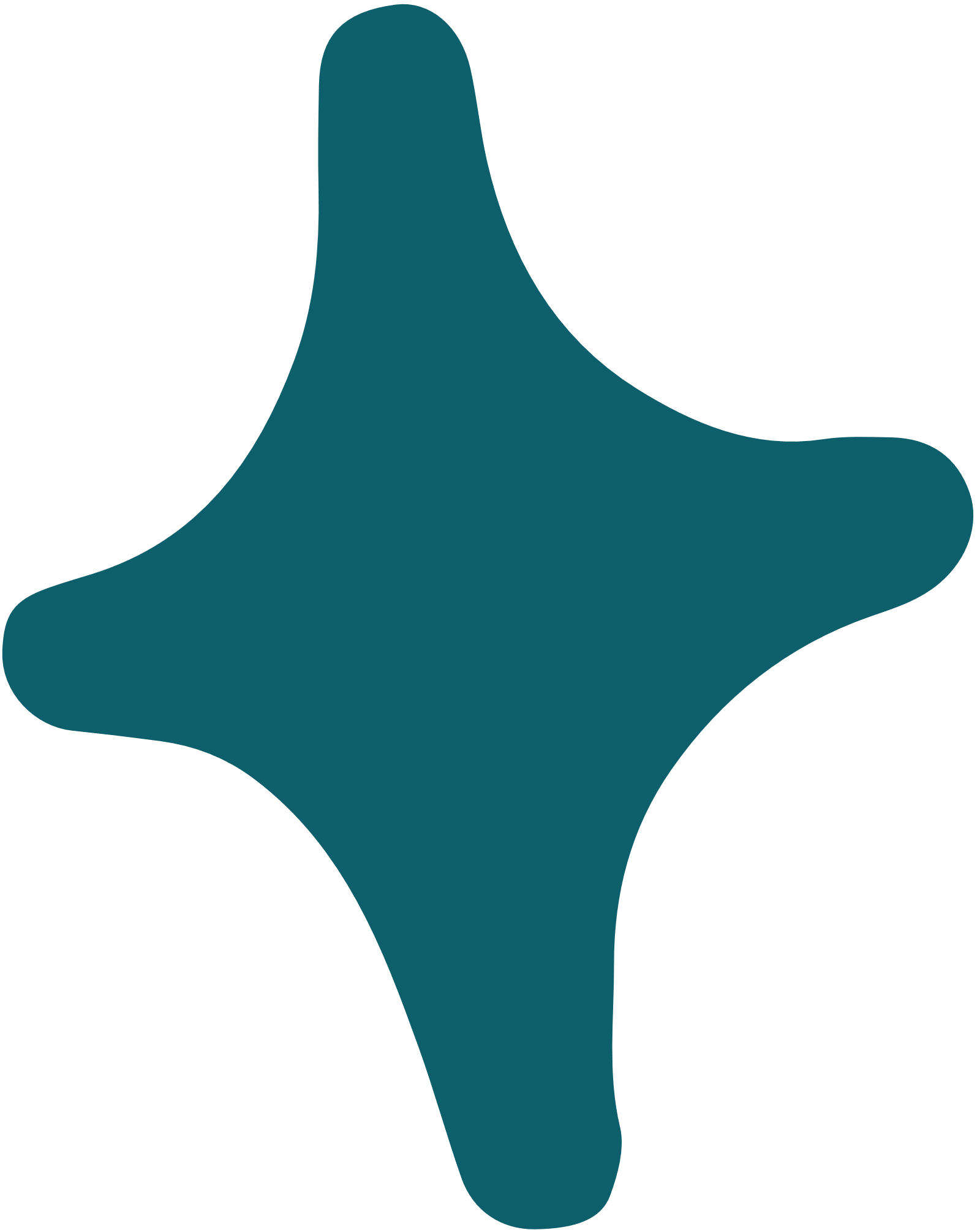 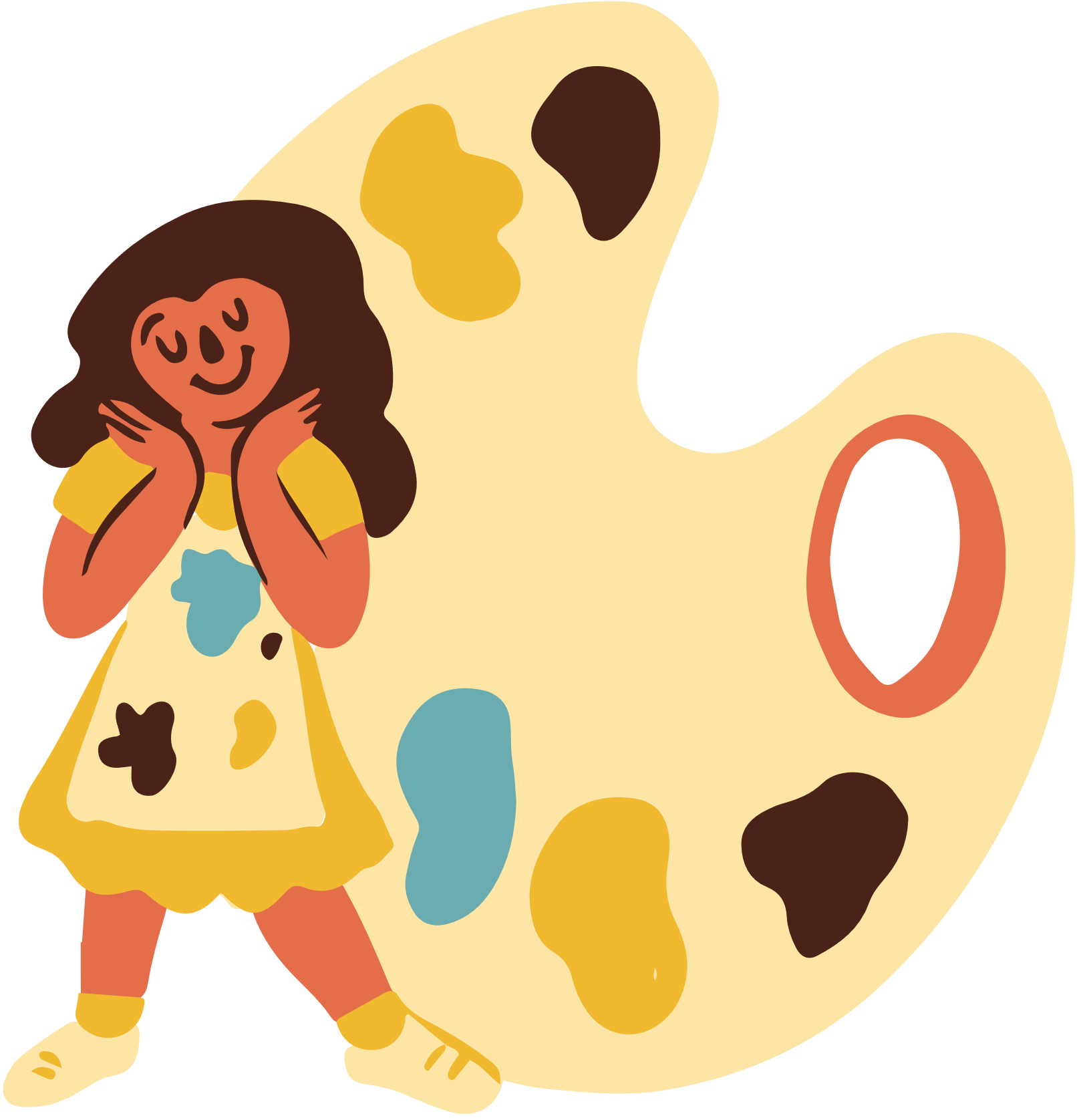 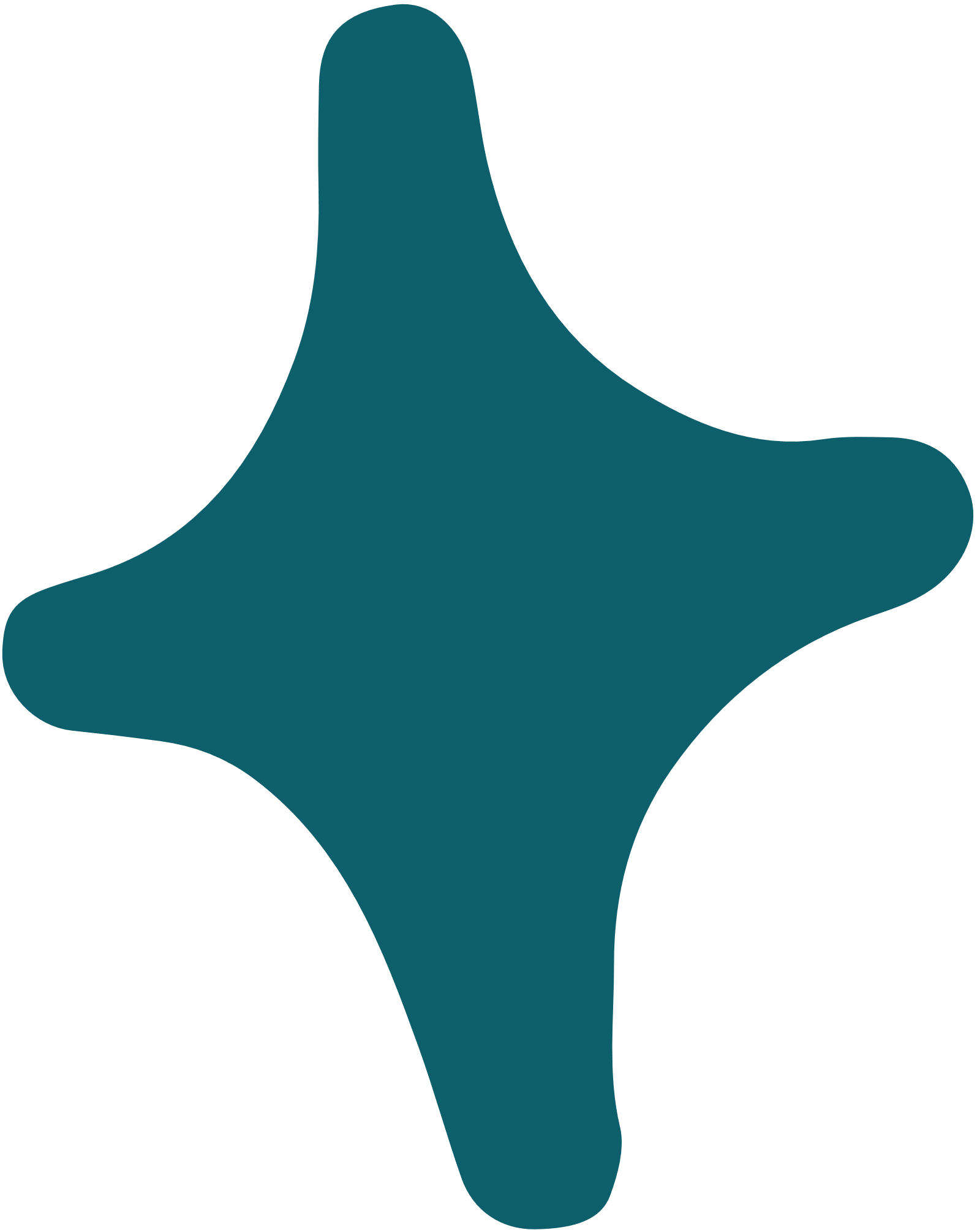 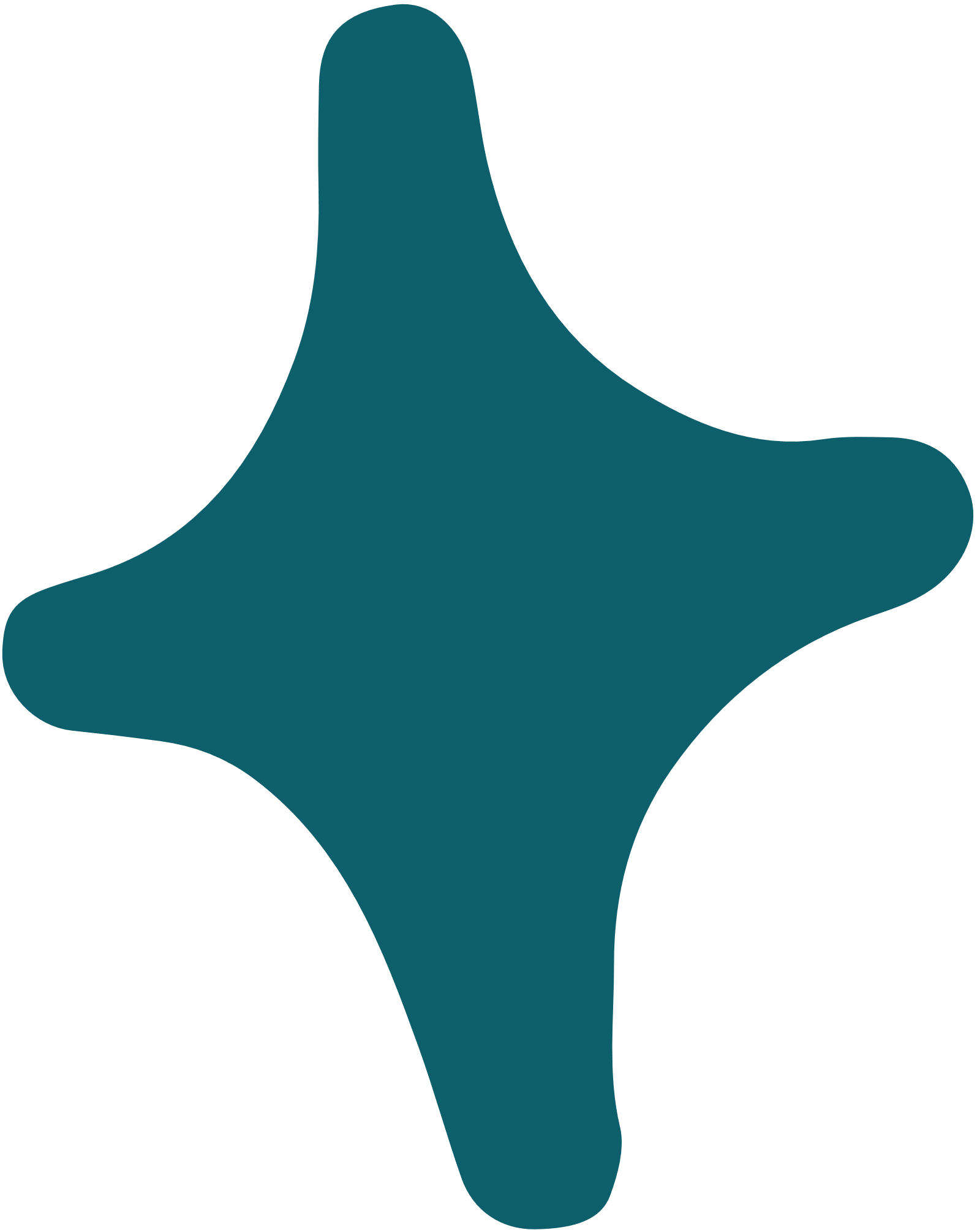 Giải
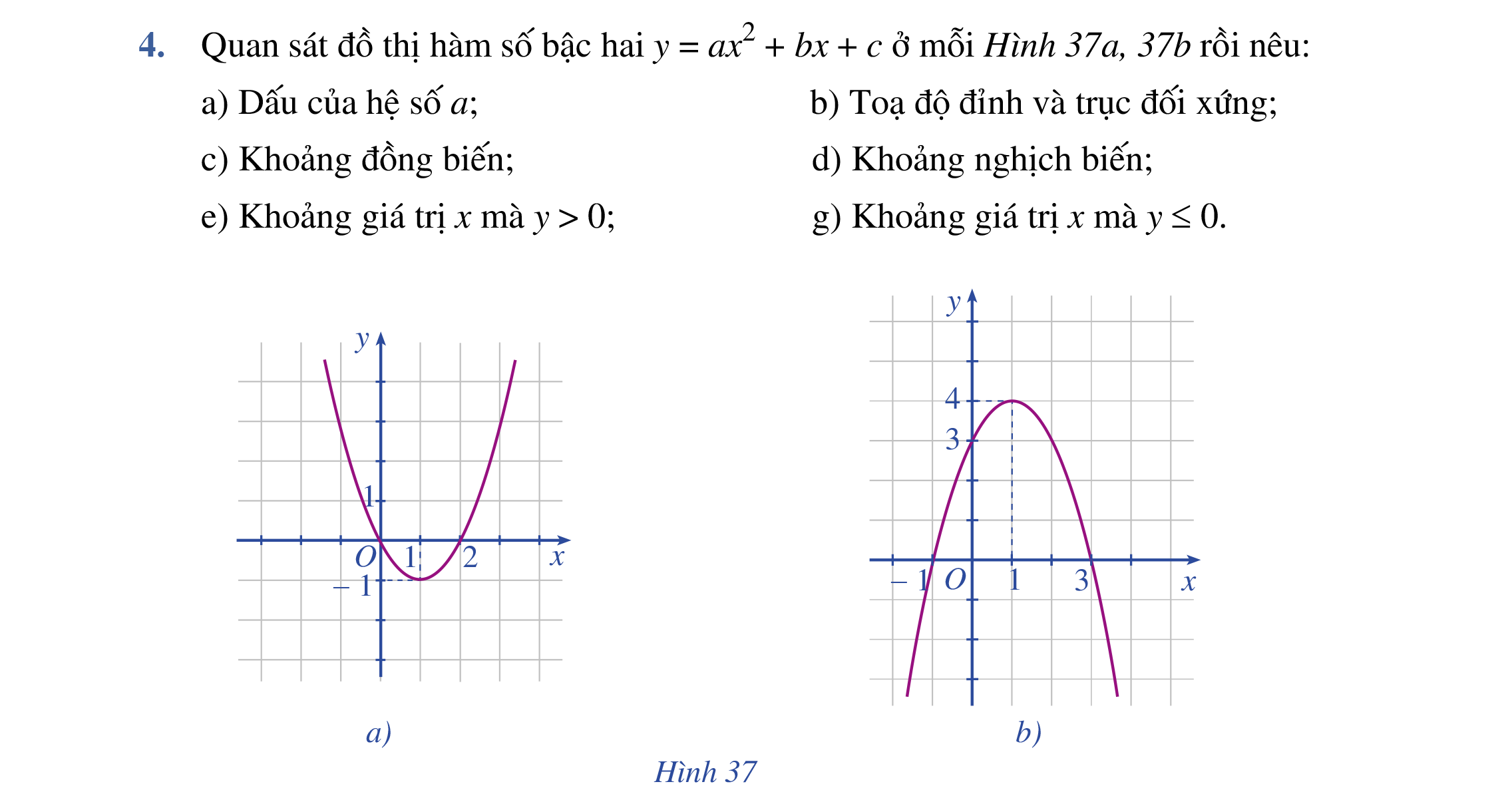 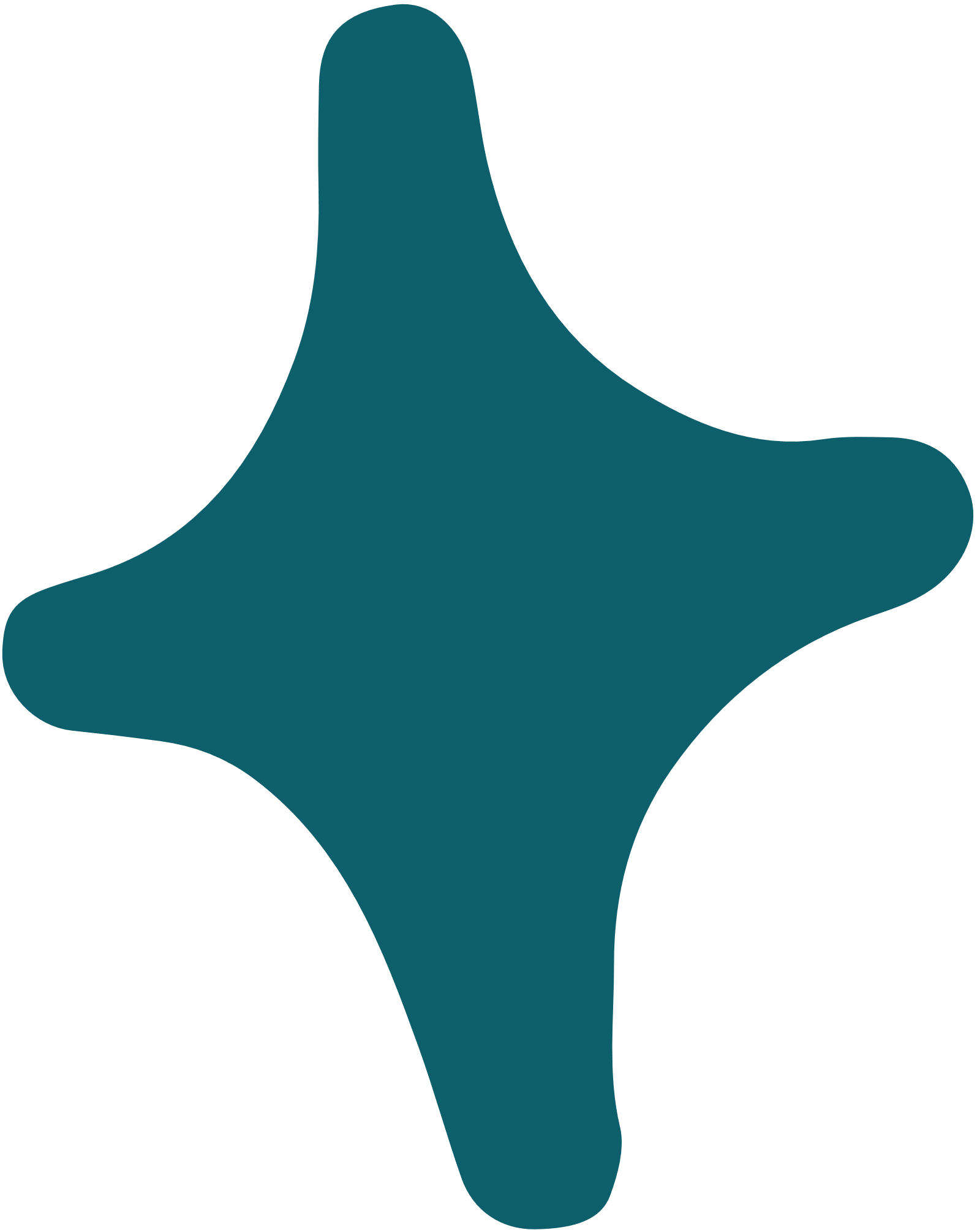 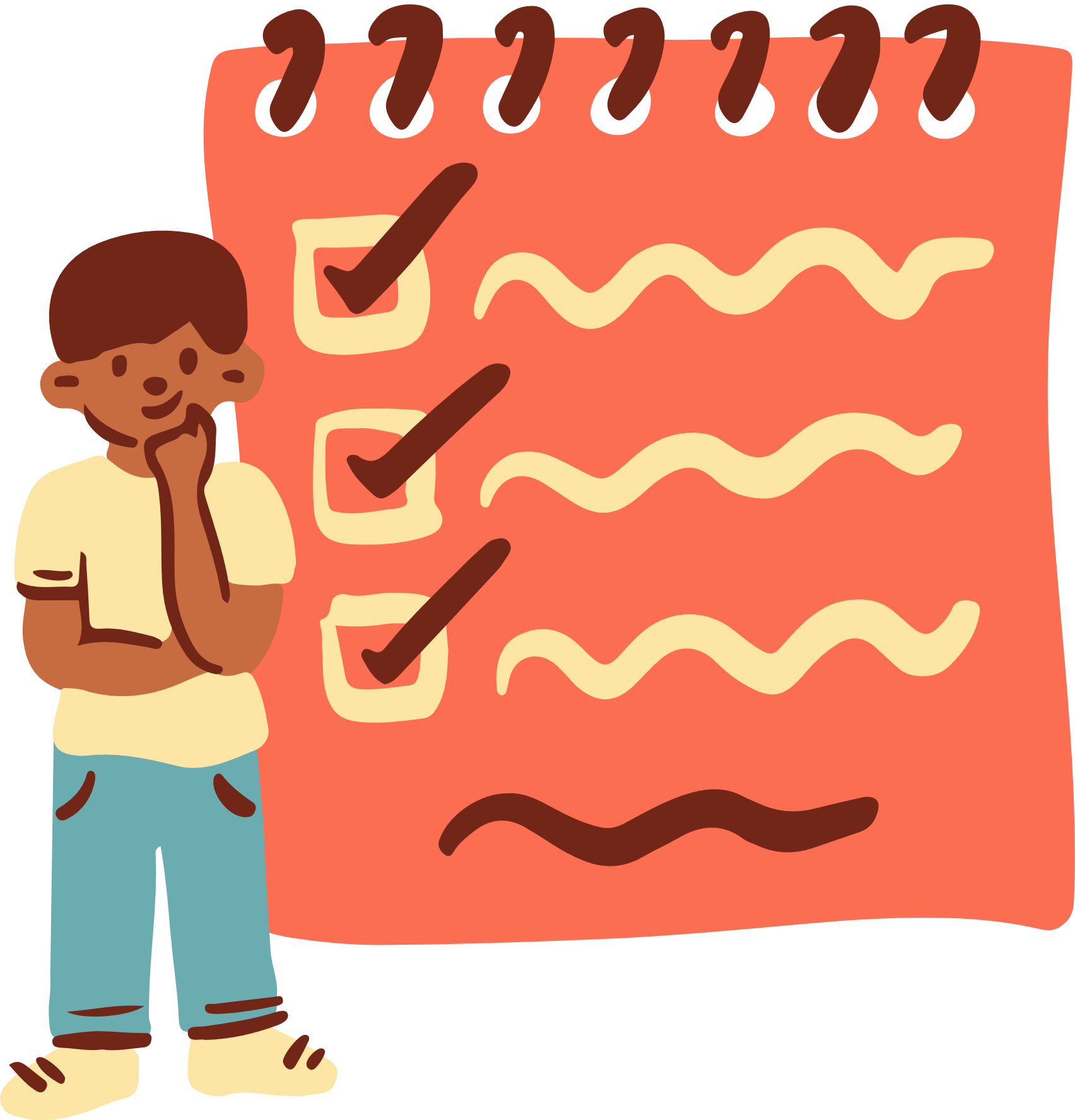 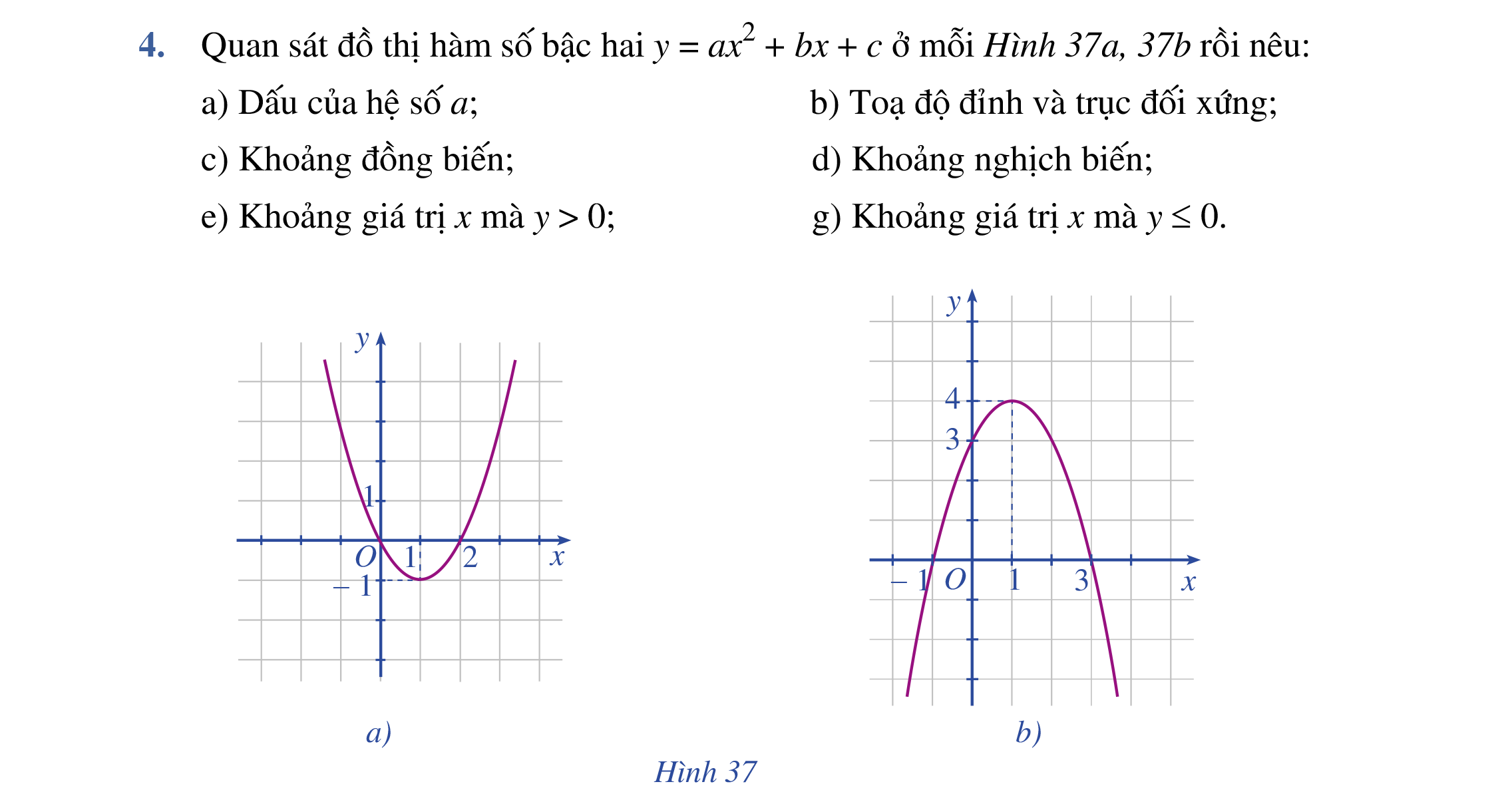 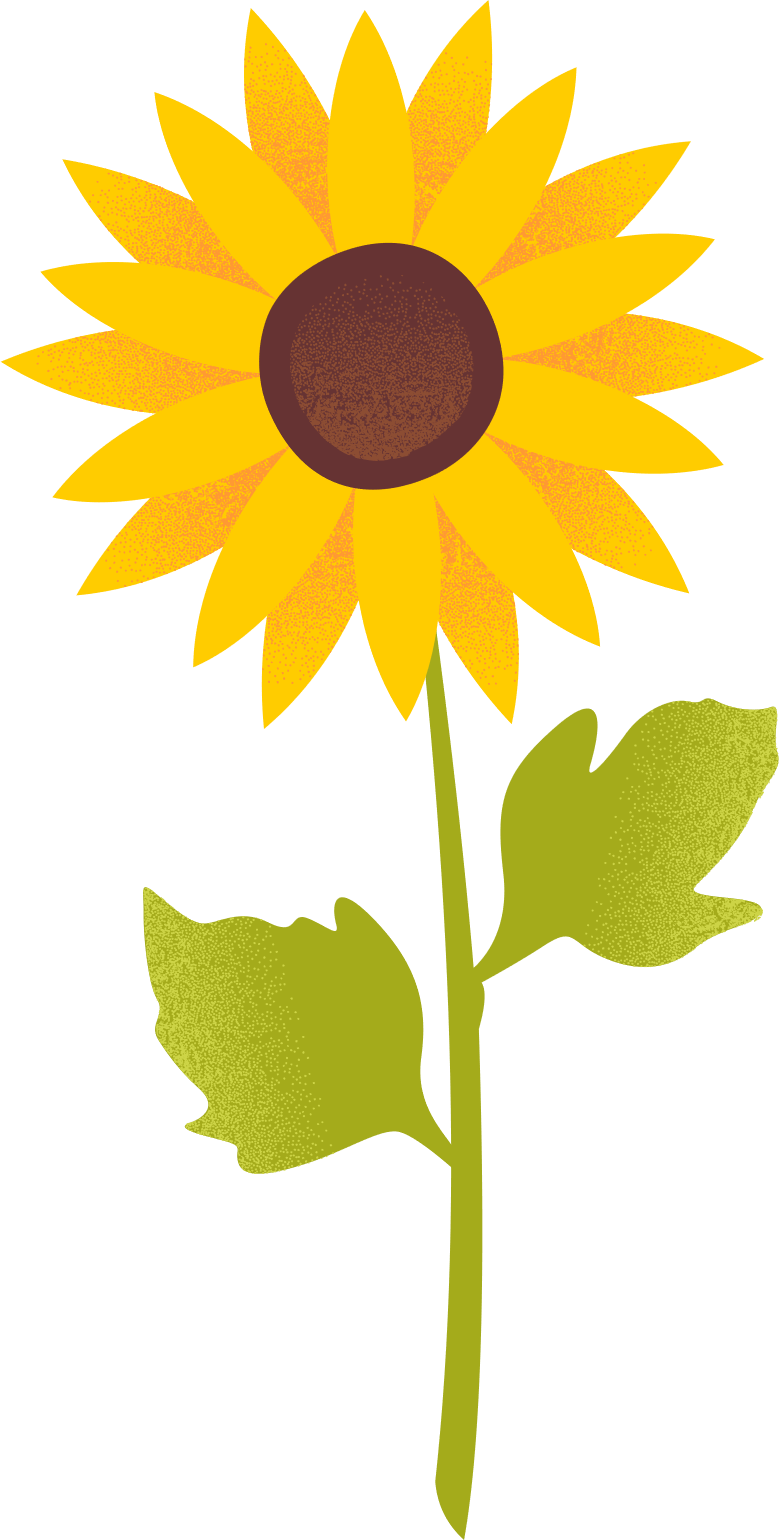 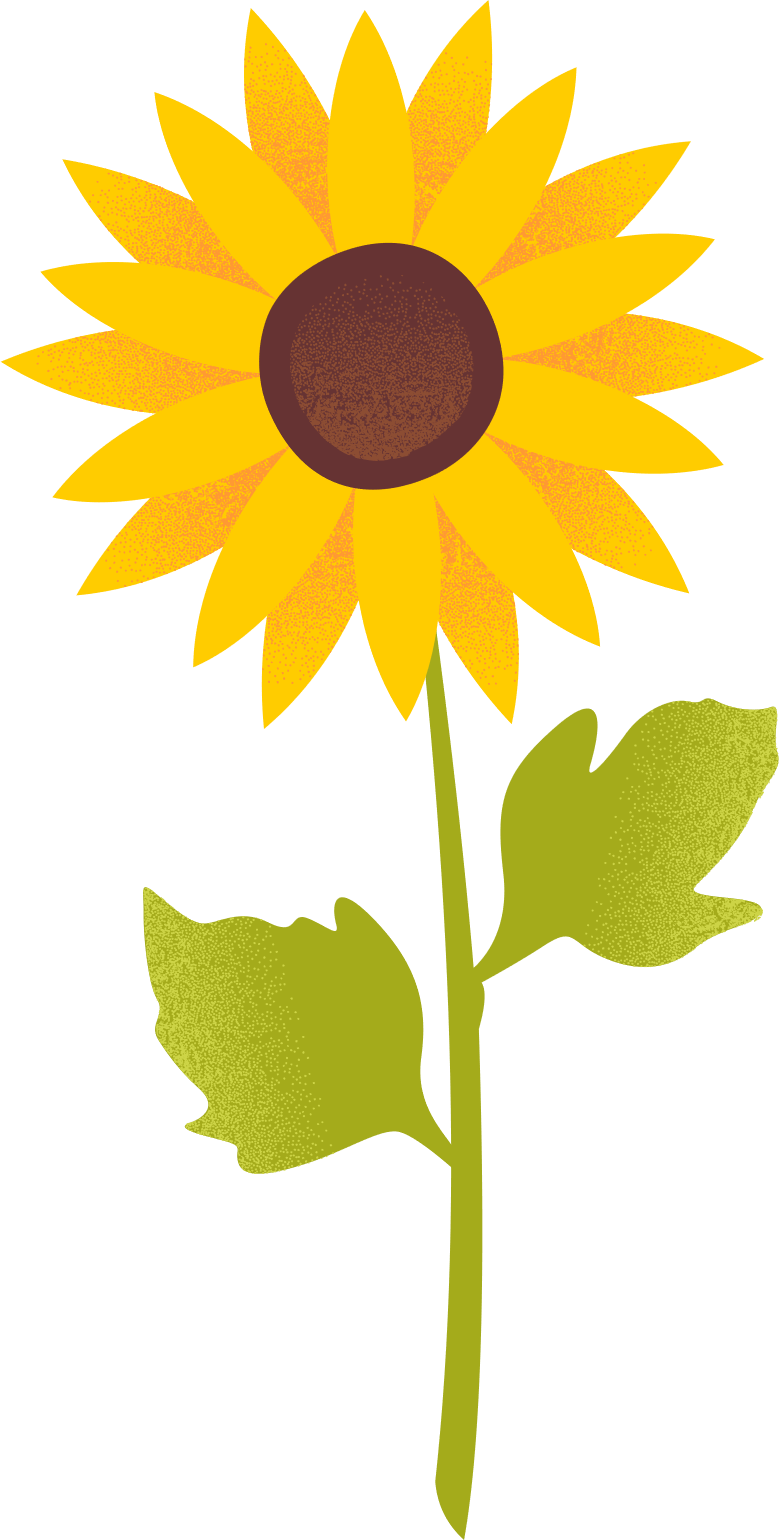 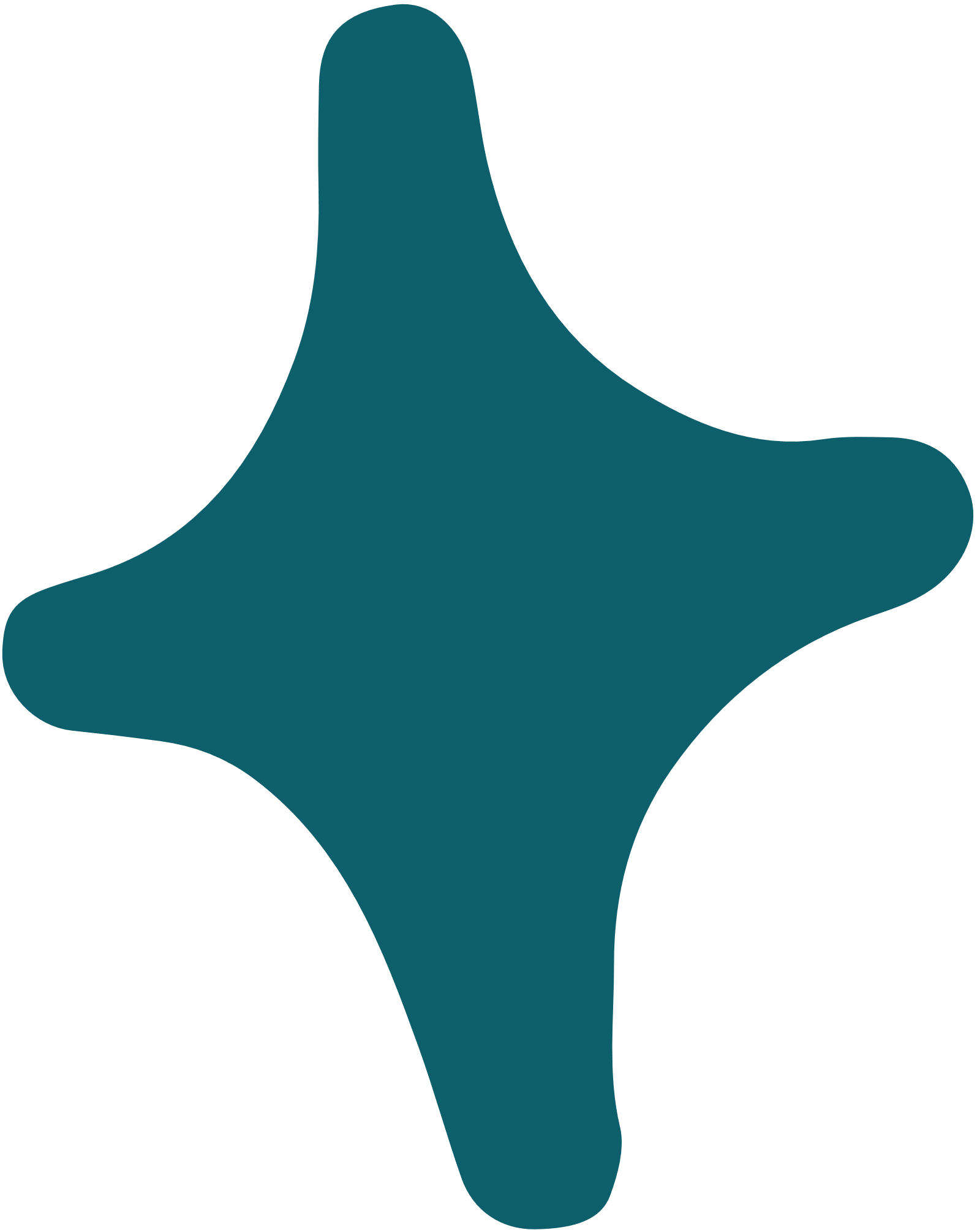 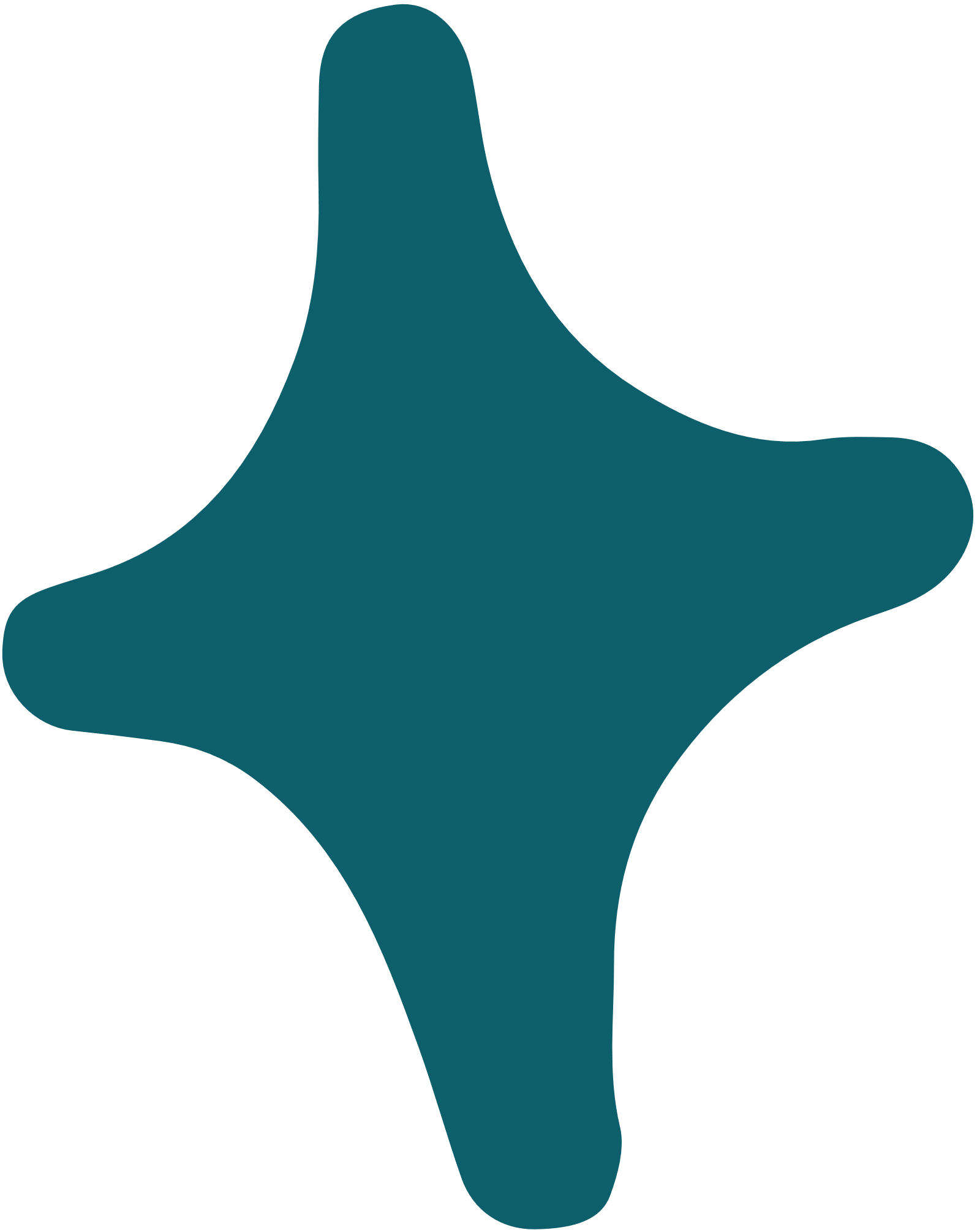 Giải
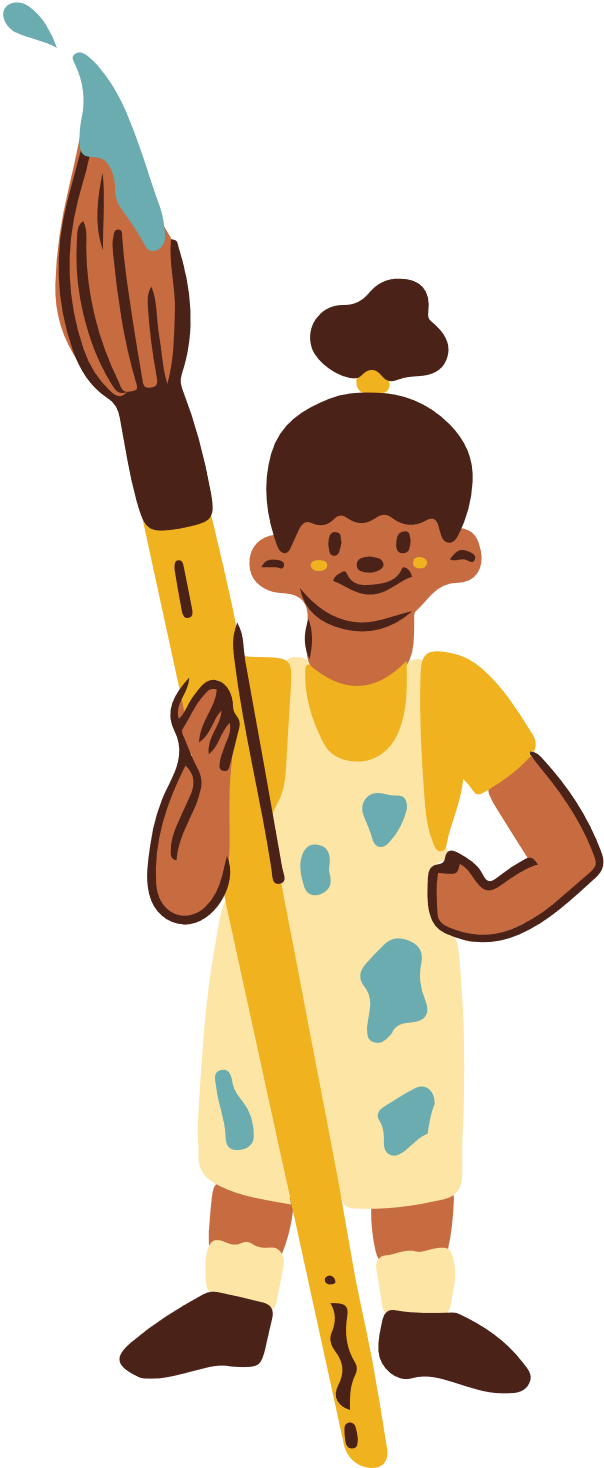 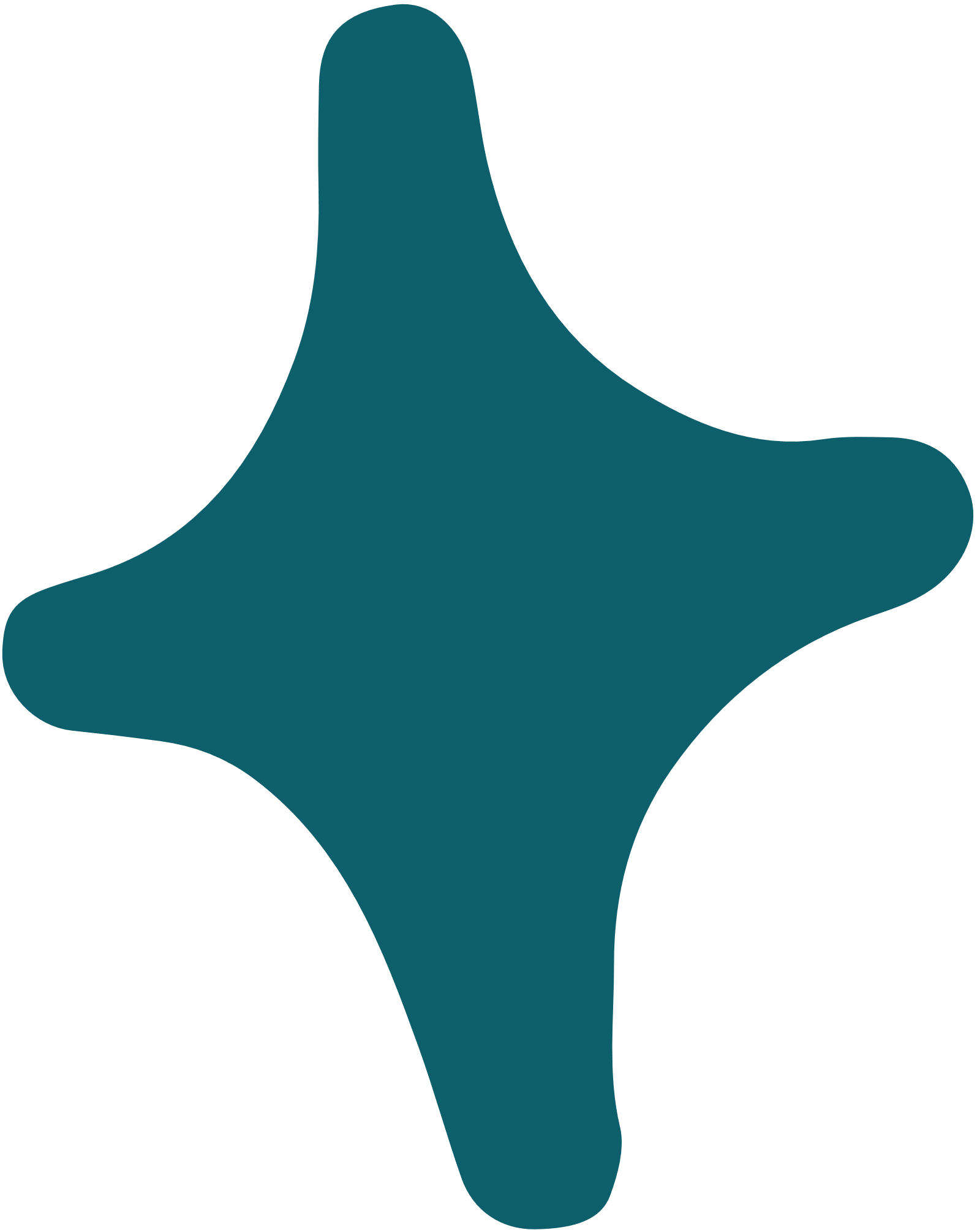 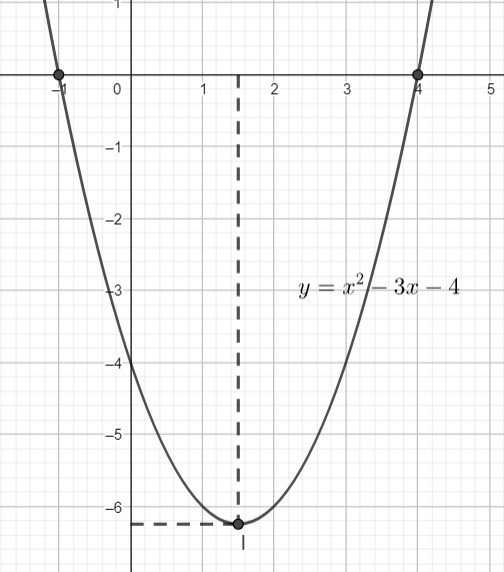 Vẽ parabol đi qua các điểm được xác định ở trên, ta nhận được đồ thị hàm số:
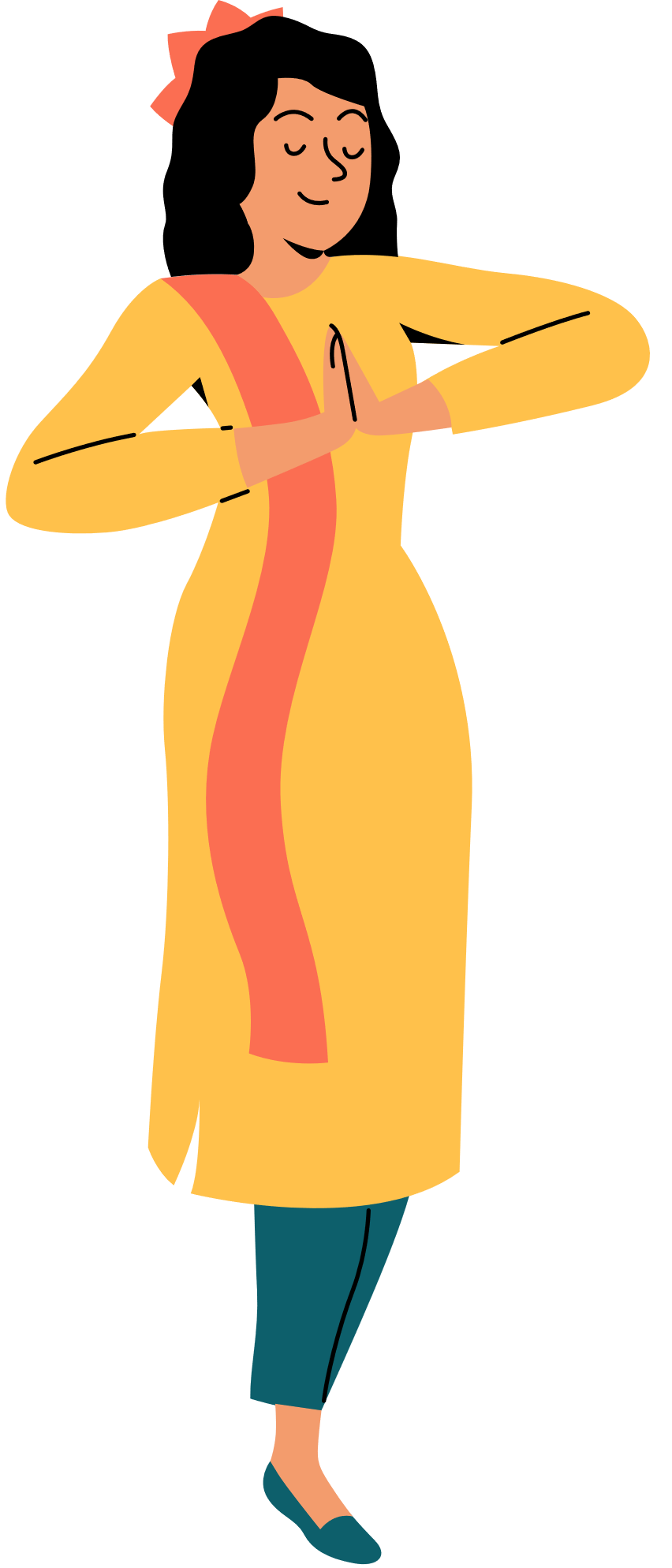 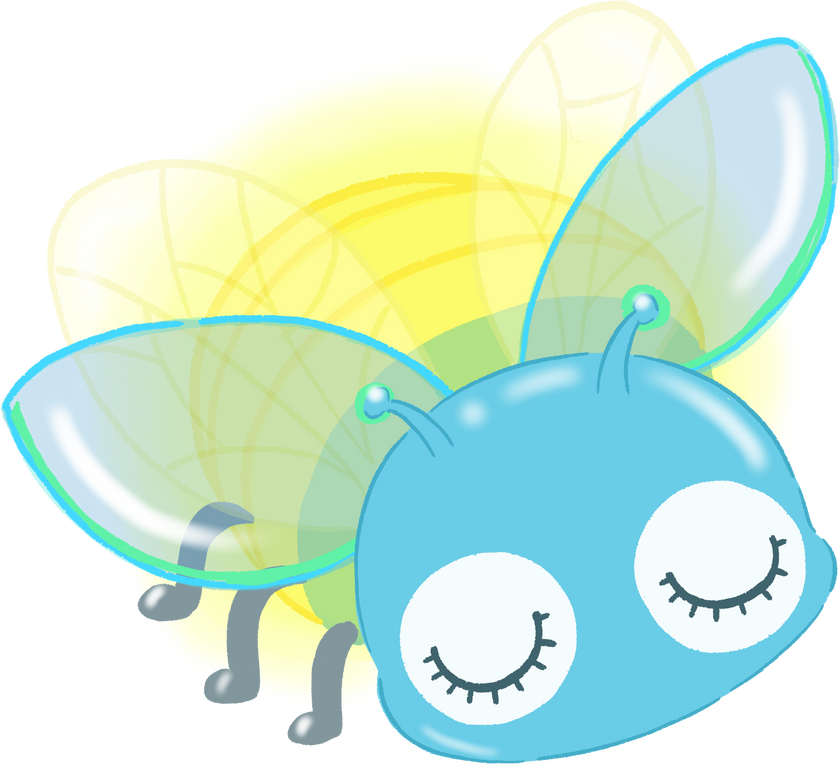 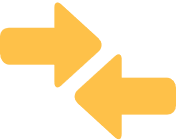 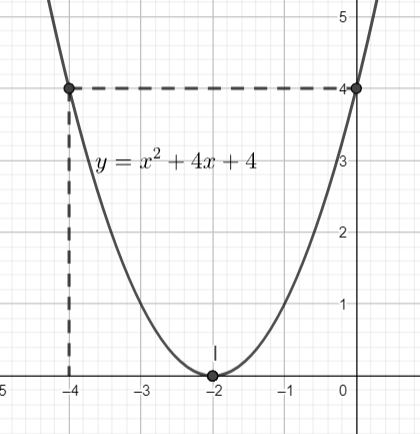 Vẽ parabol đi qua các điểm được xác định ở trên, ta nhận được đồ thị hàm số:
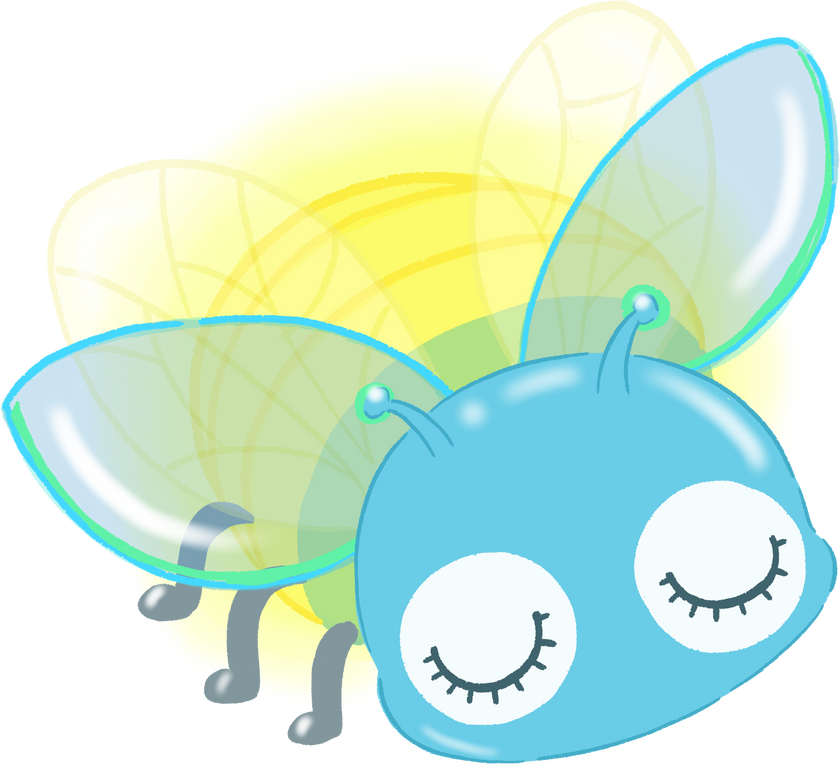 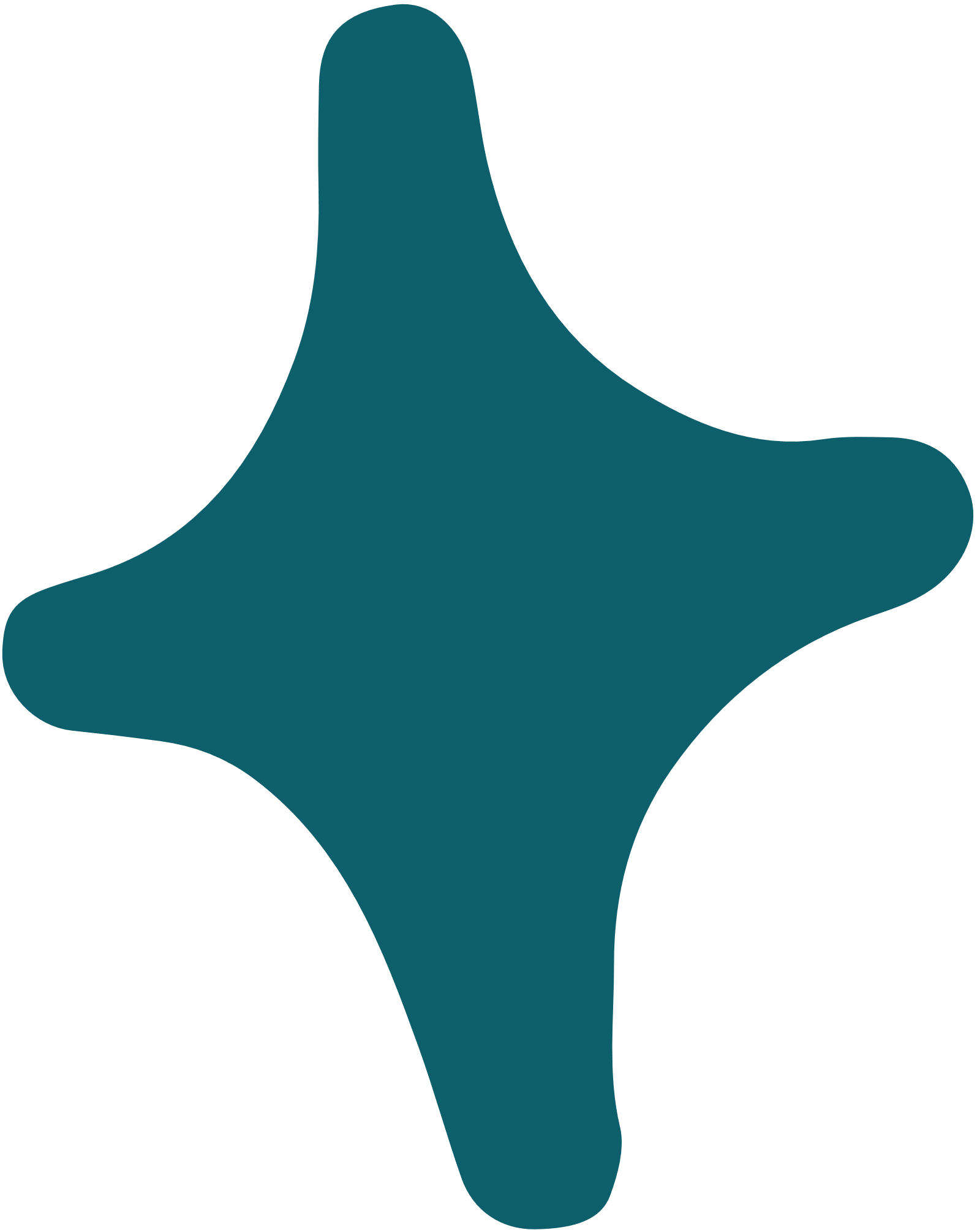 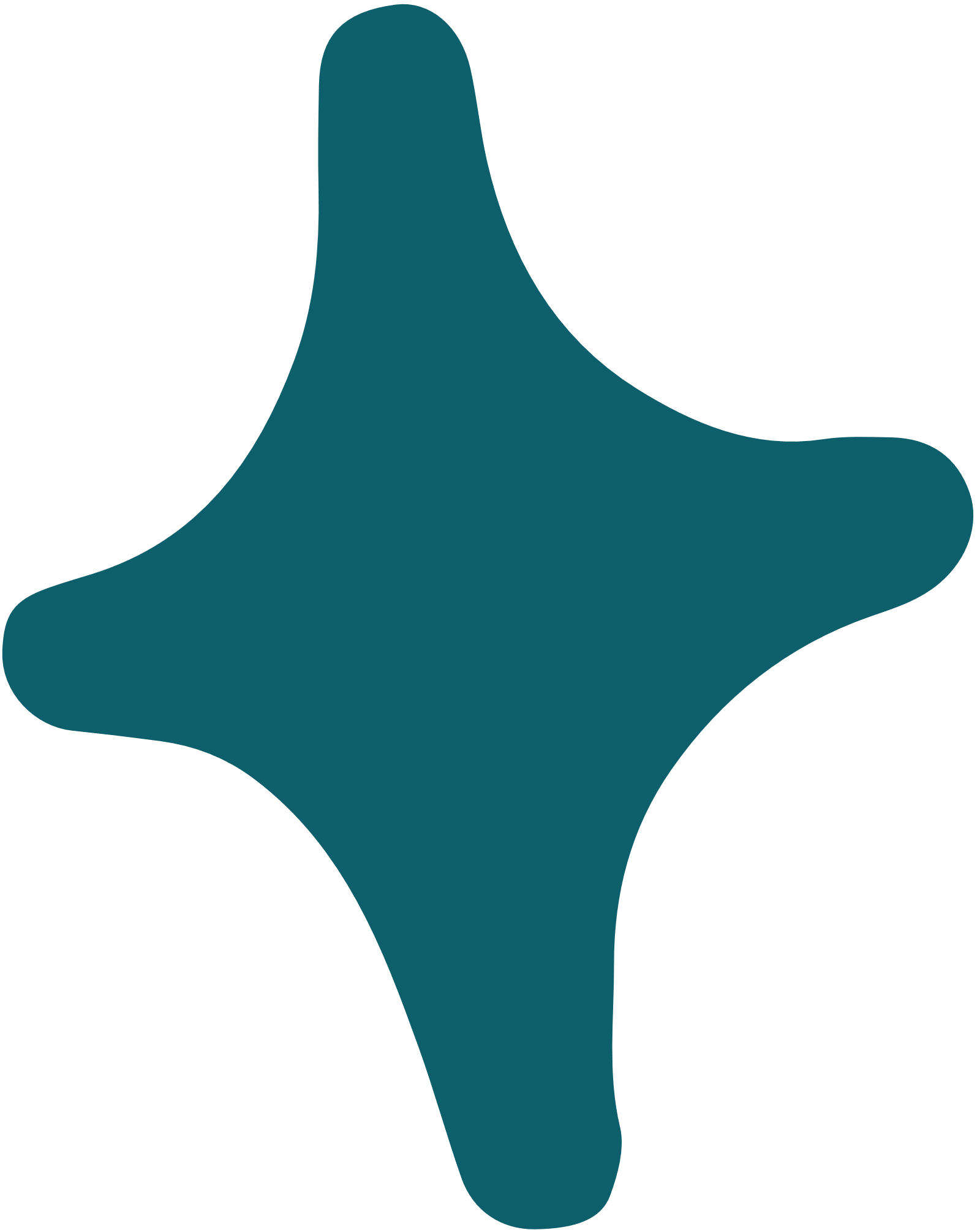 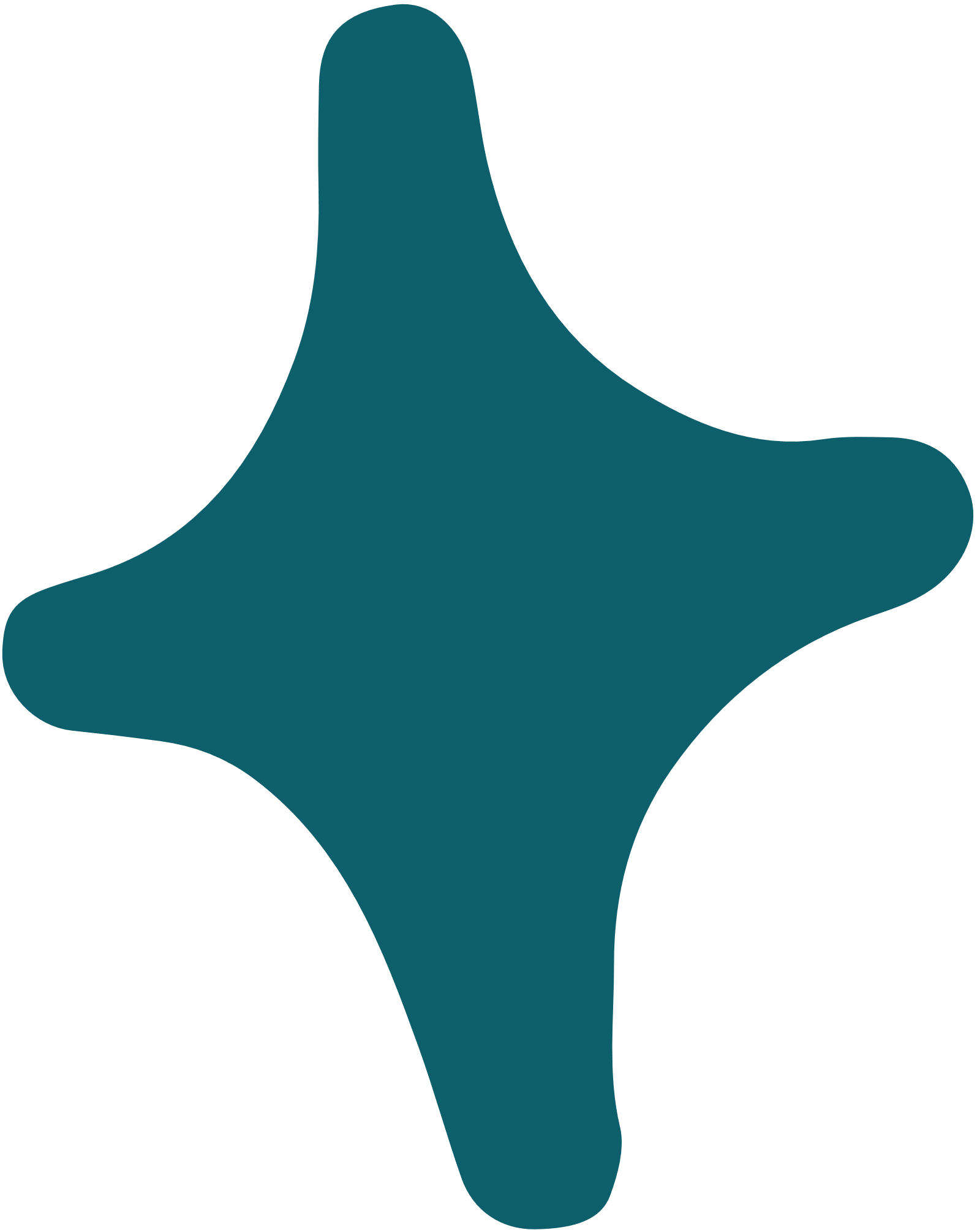 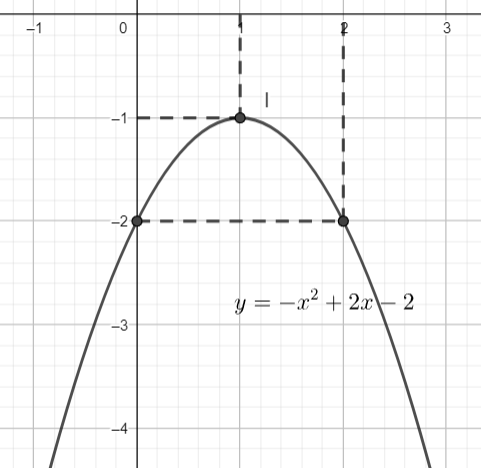 Vẽ parabol đi qua các điểm được xác định ở trên, ta nhận được đồ thị hàm số:
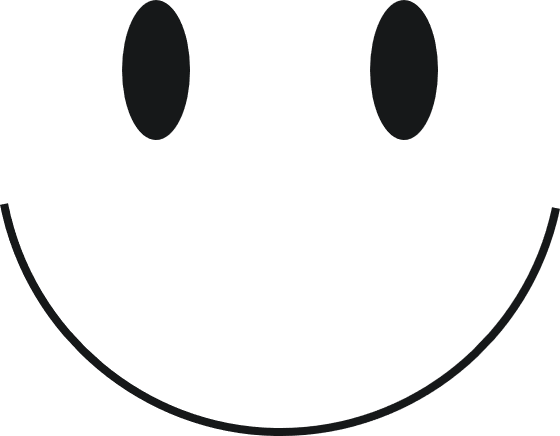 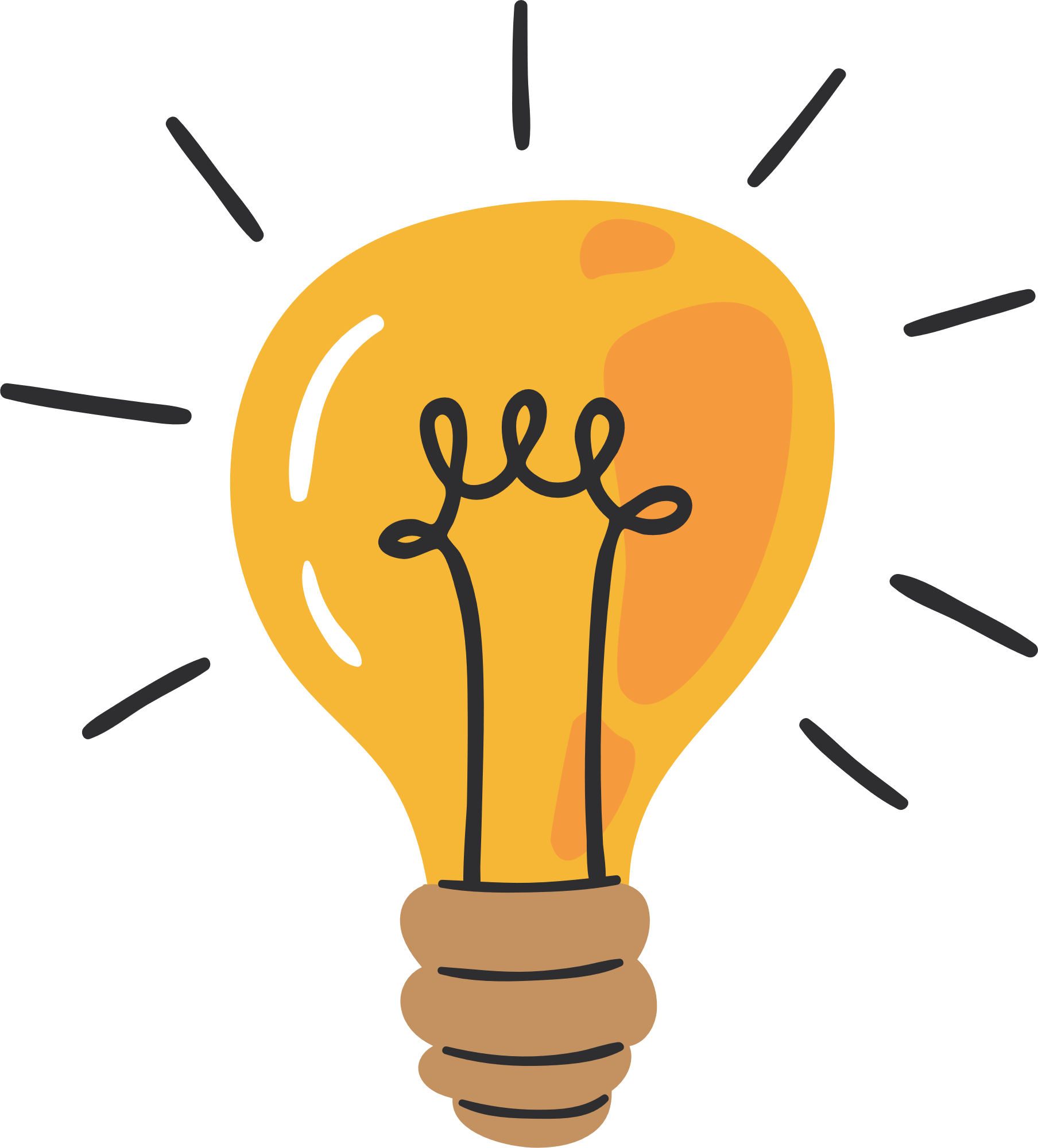 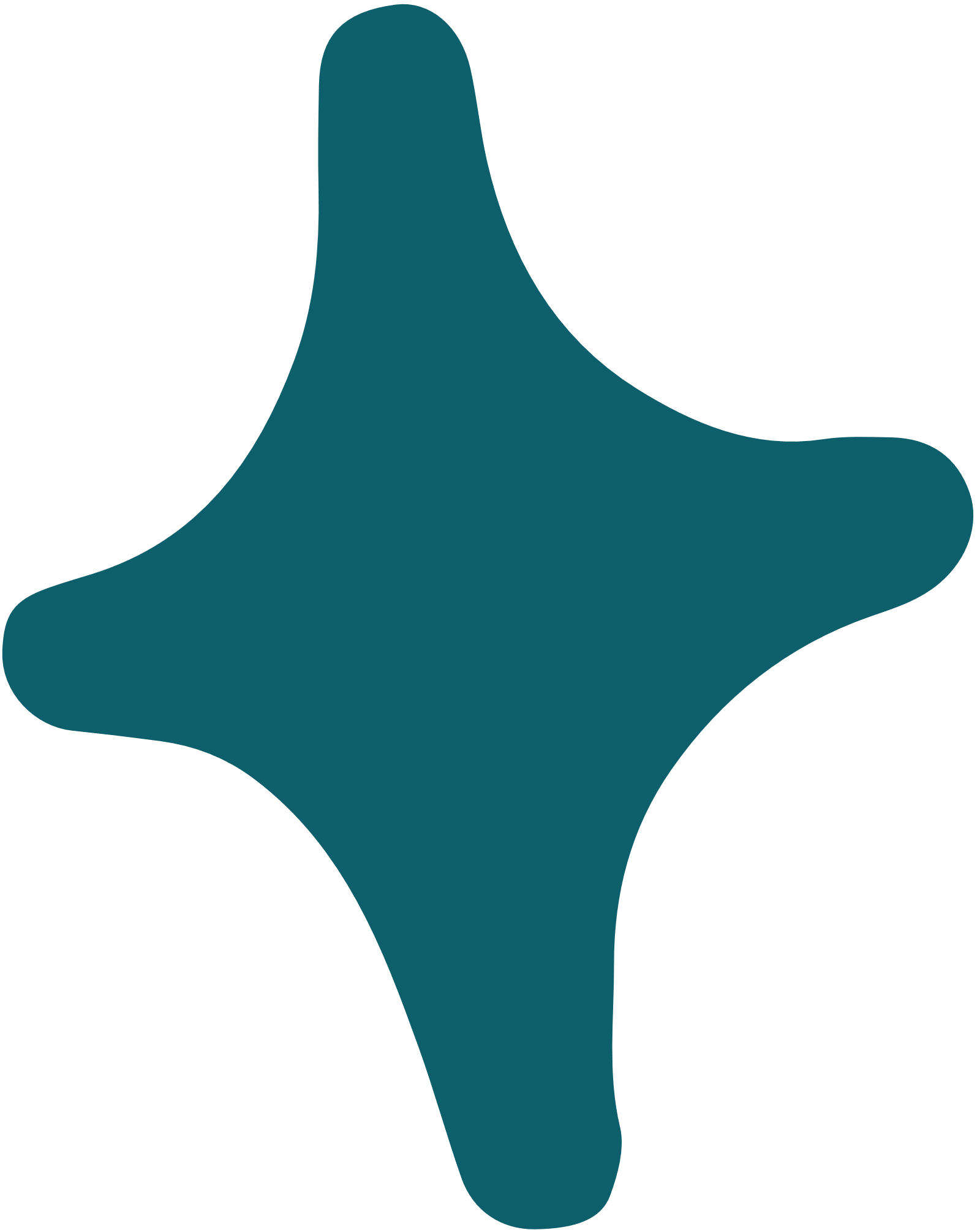 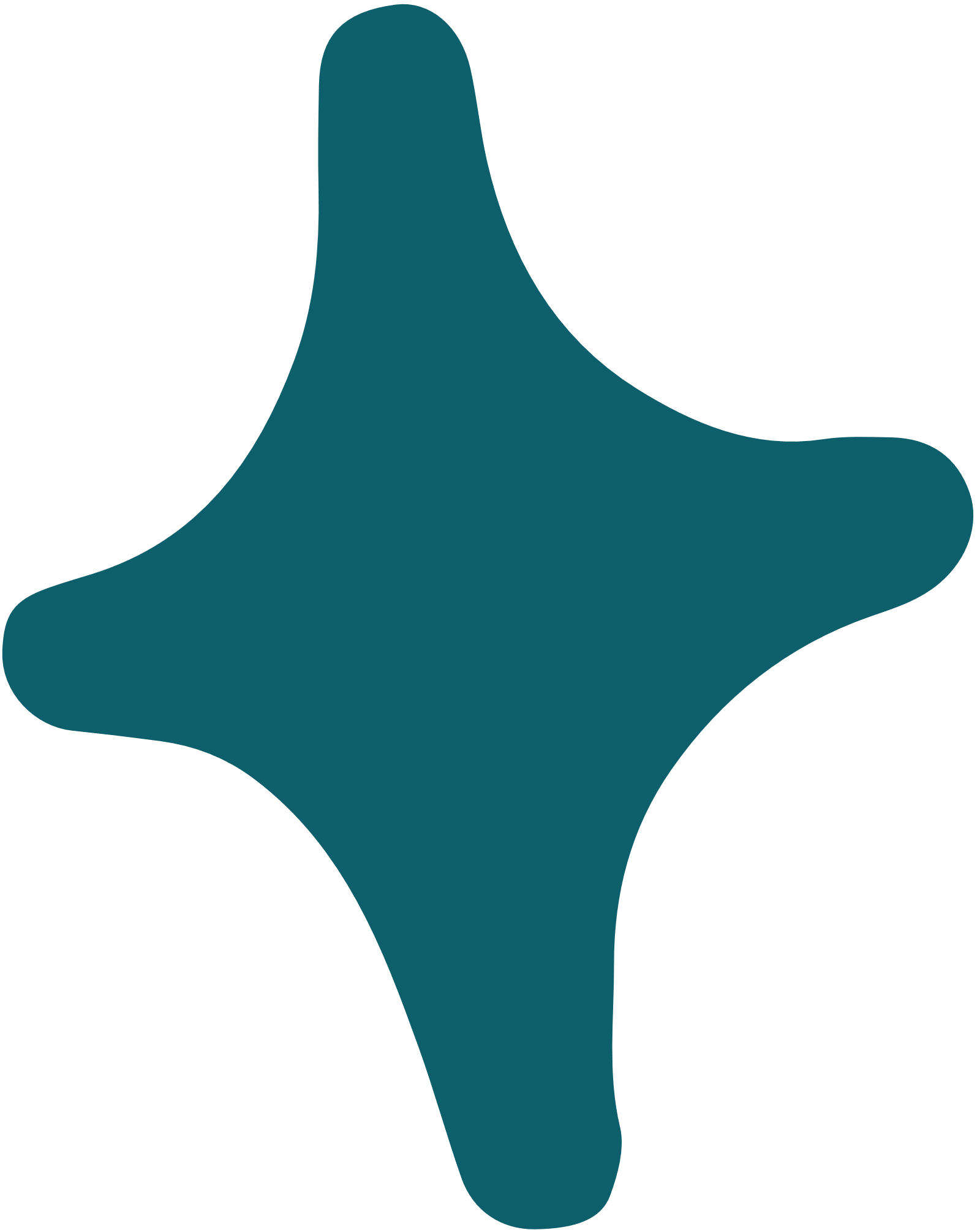 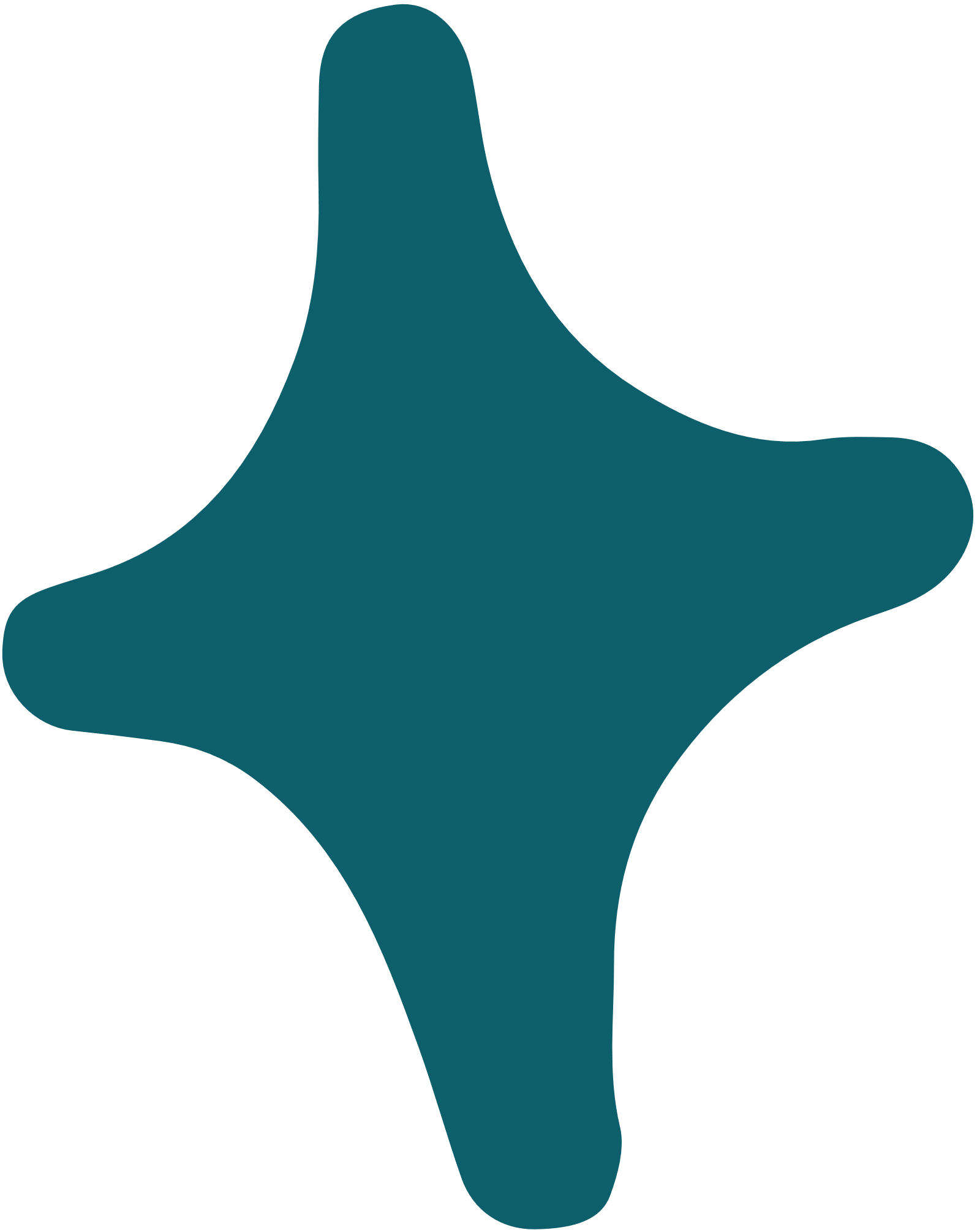 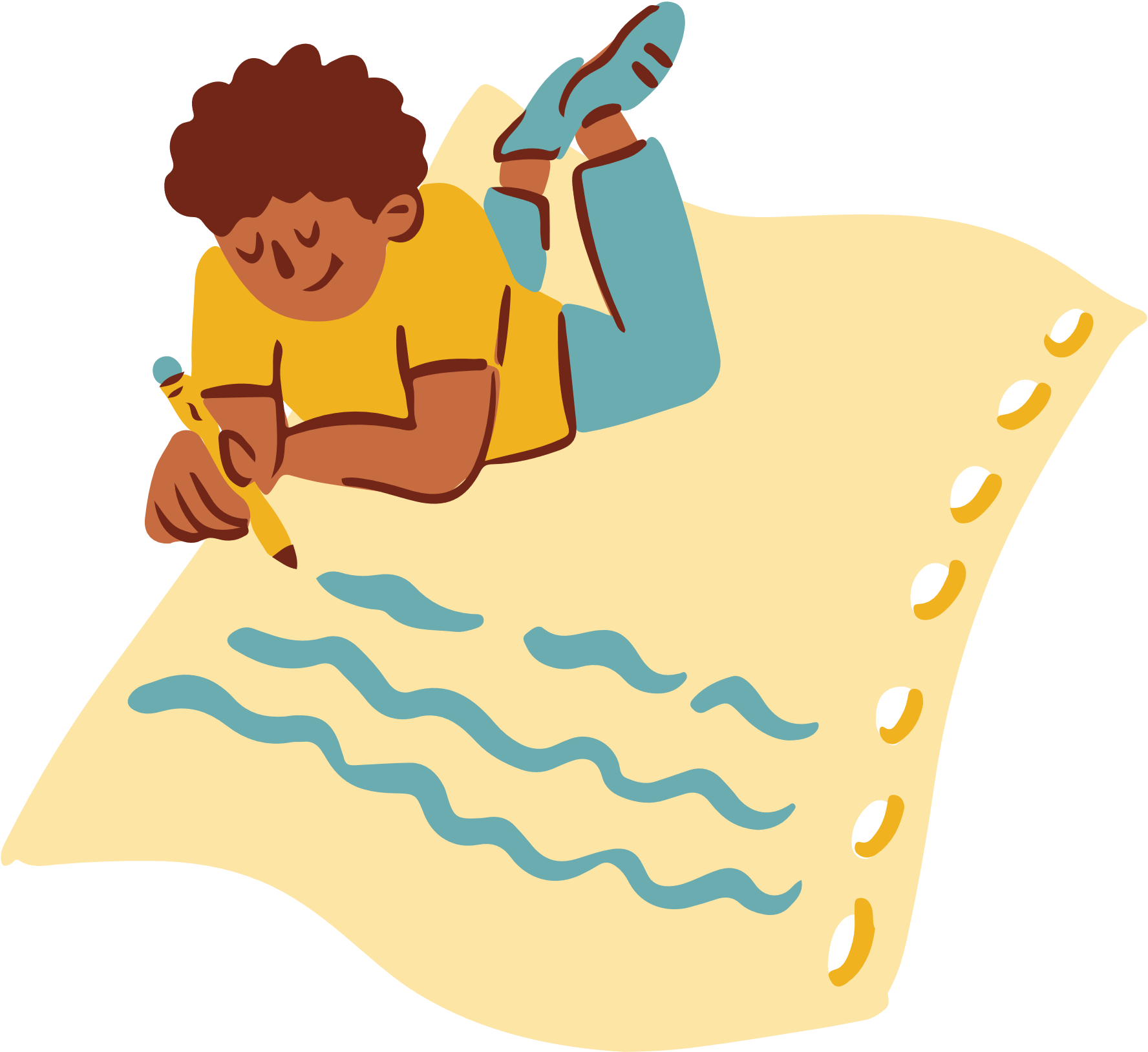 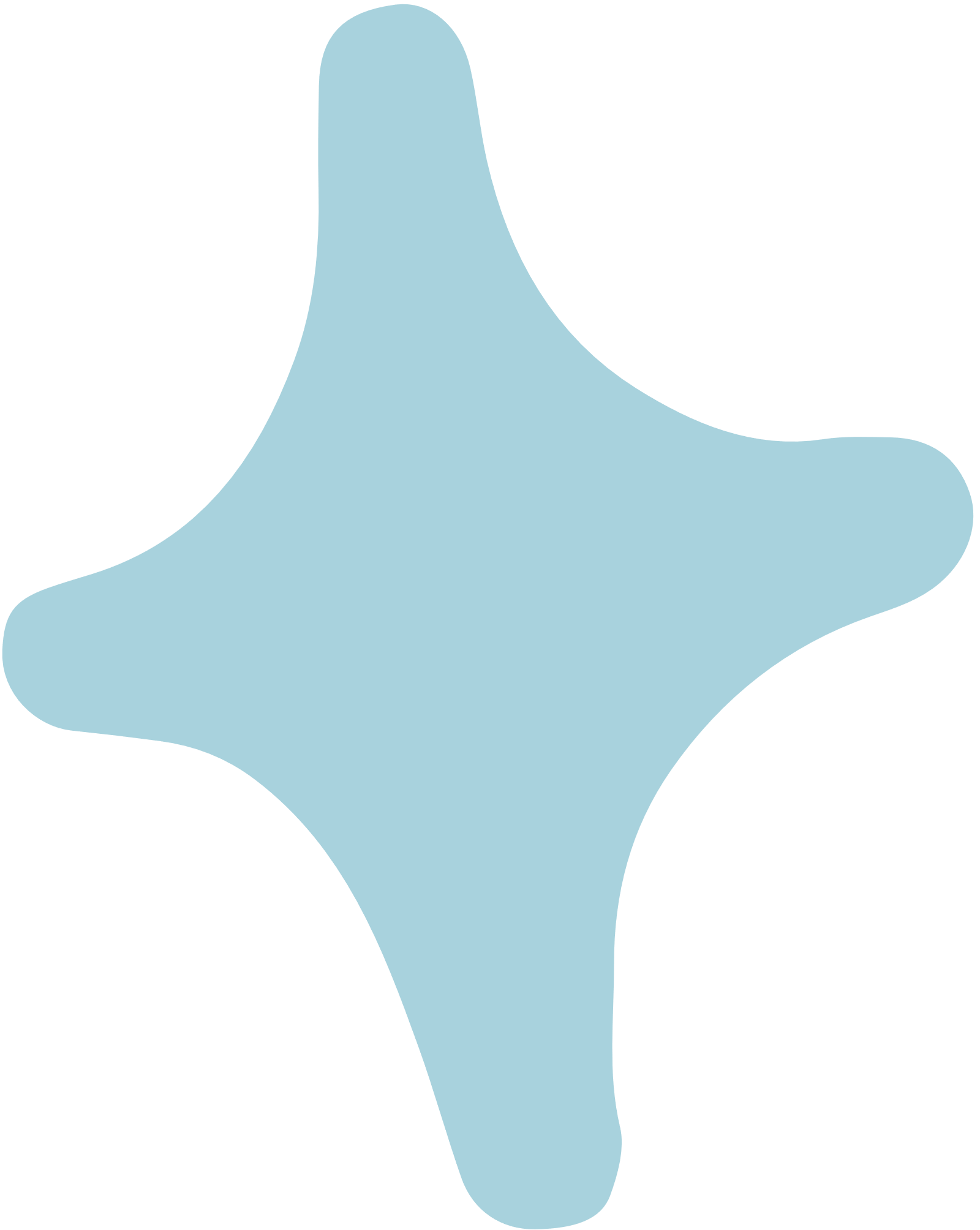 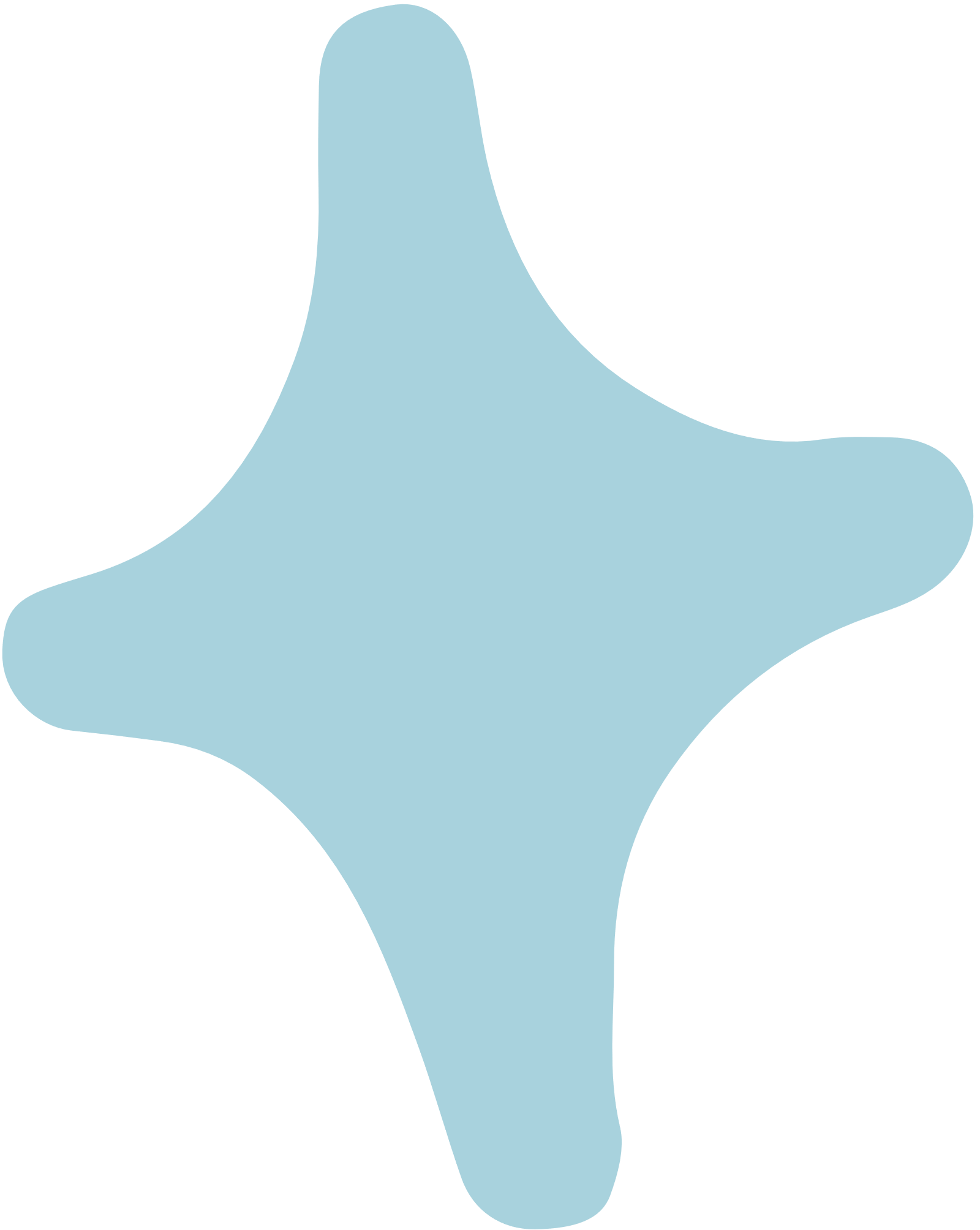 Giải
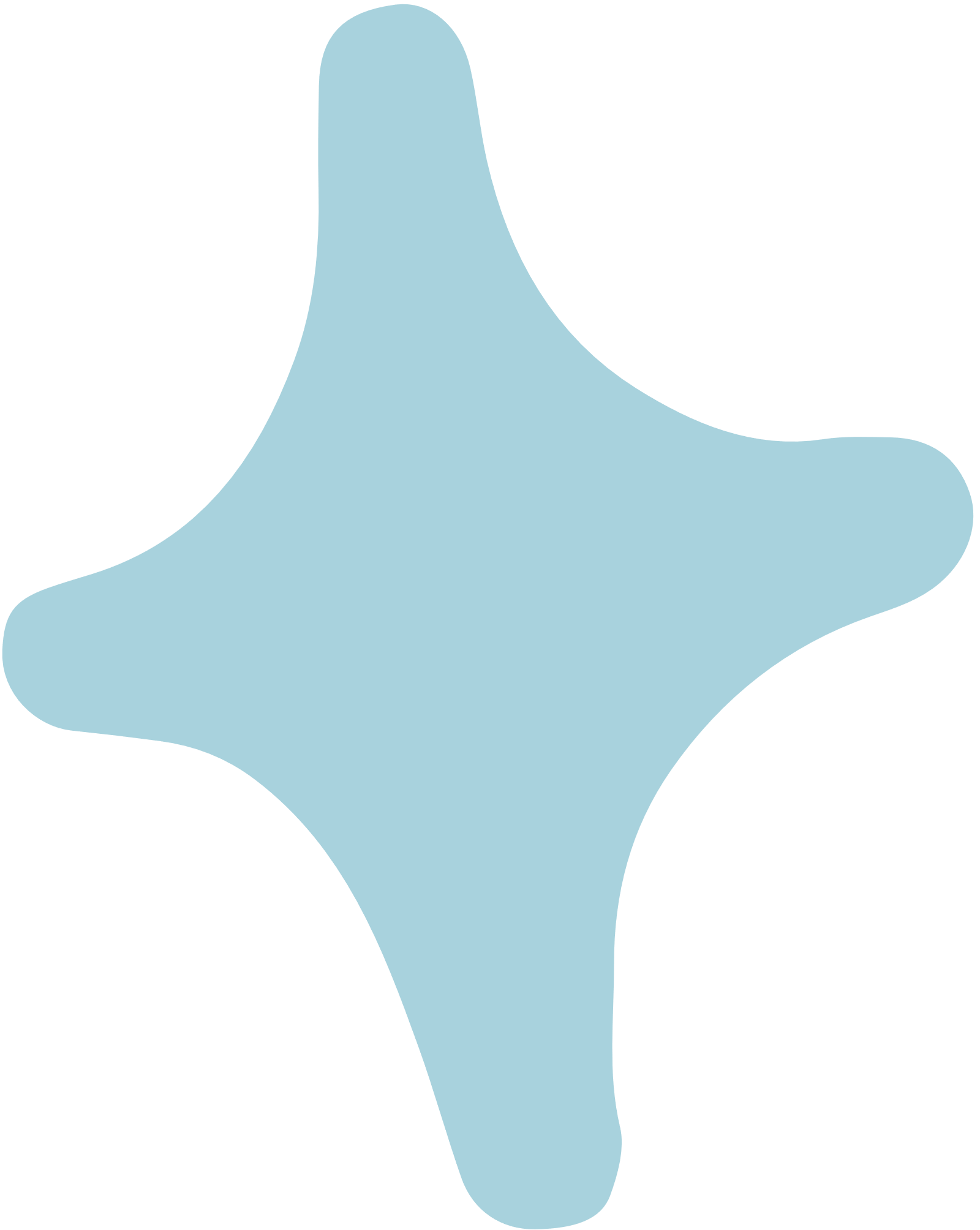 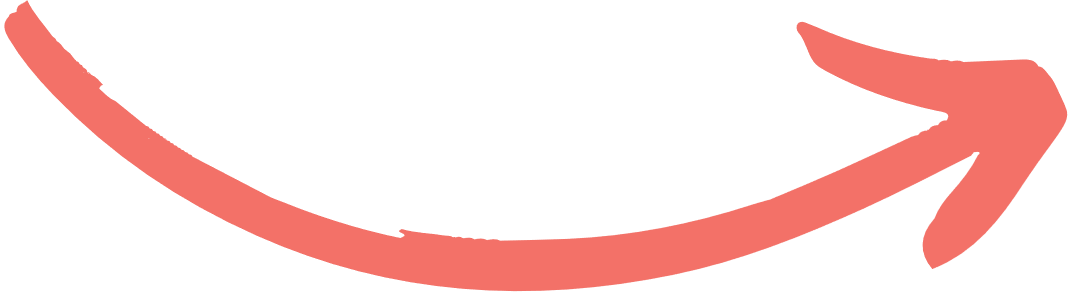 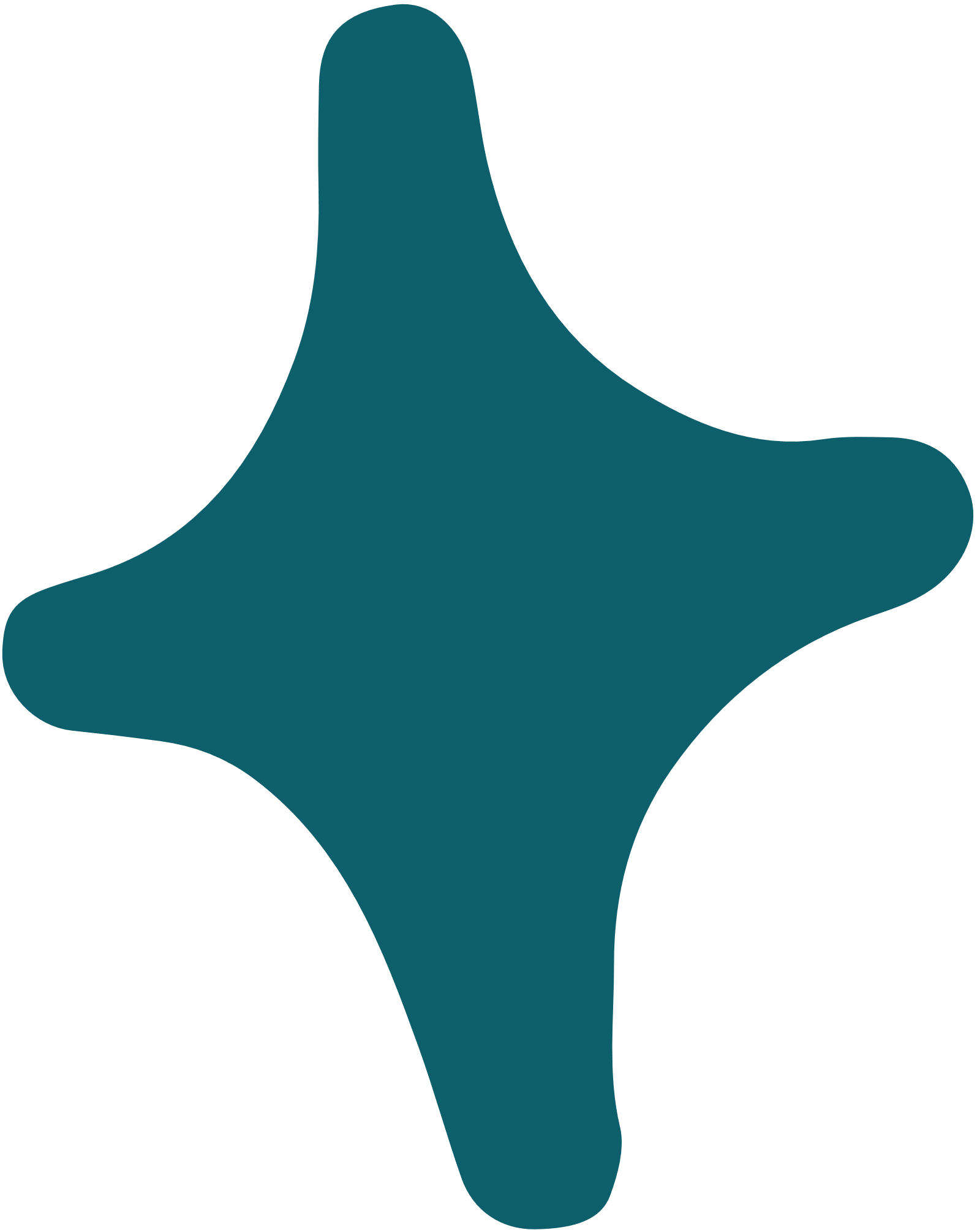 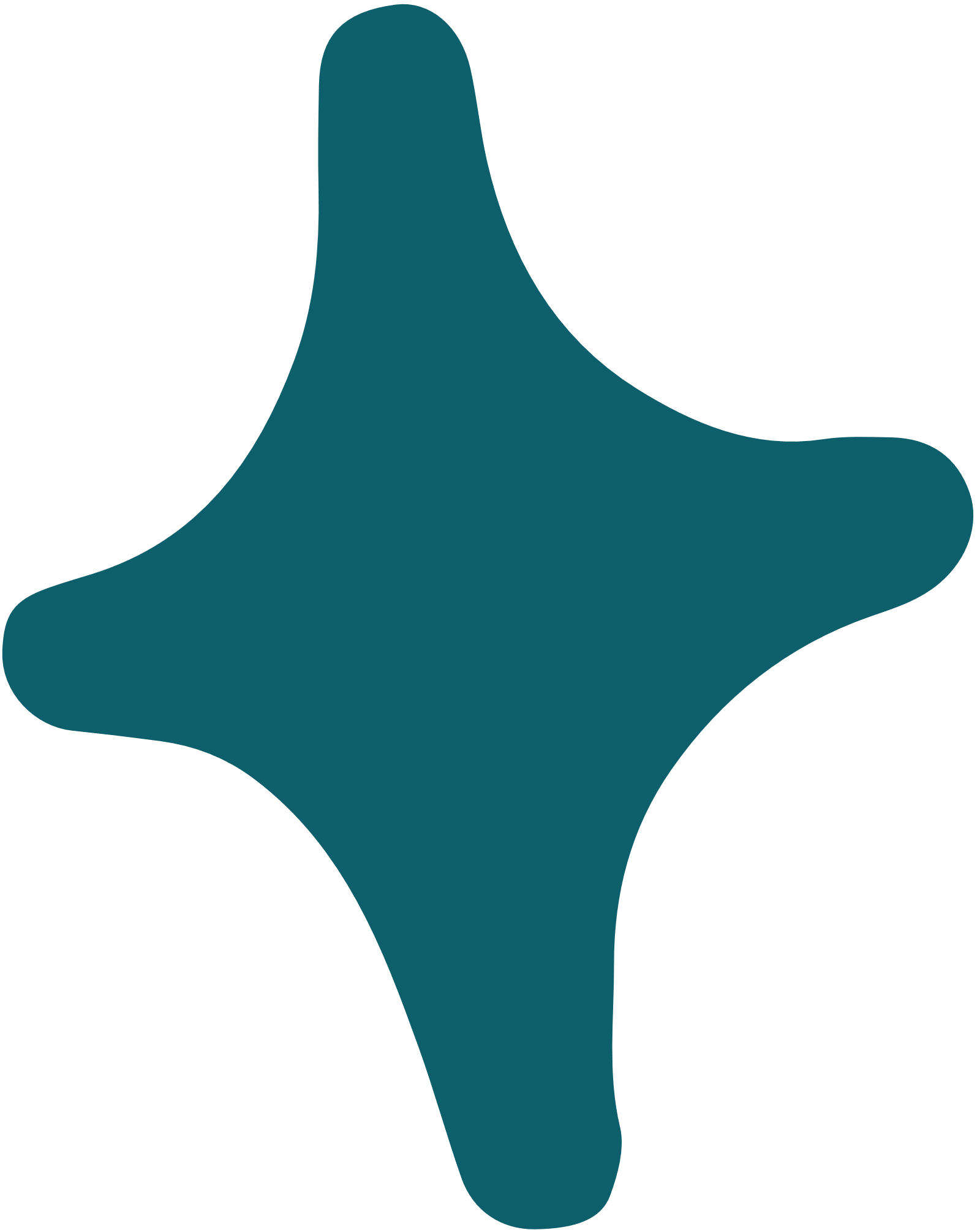 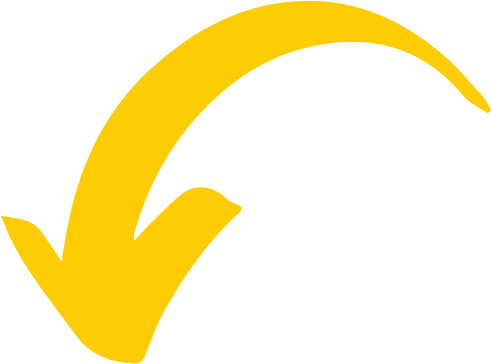 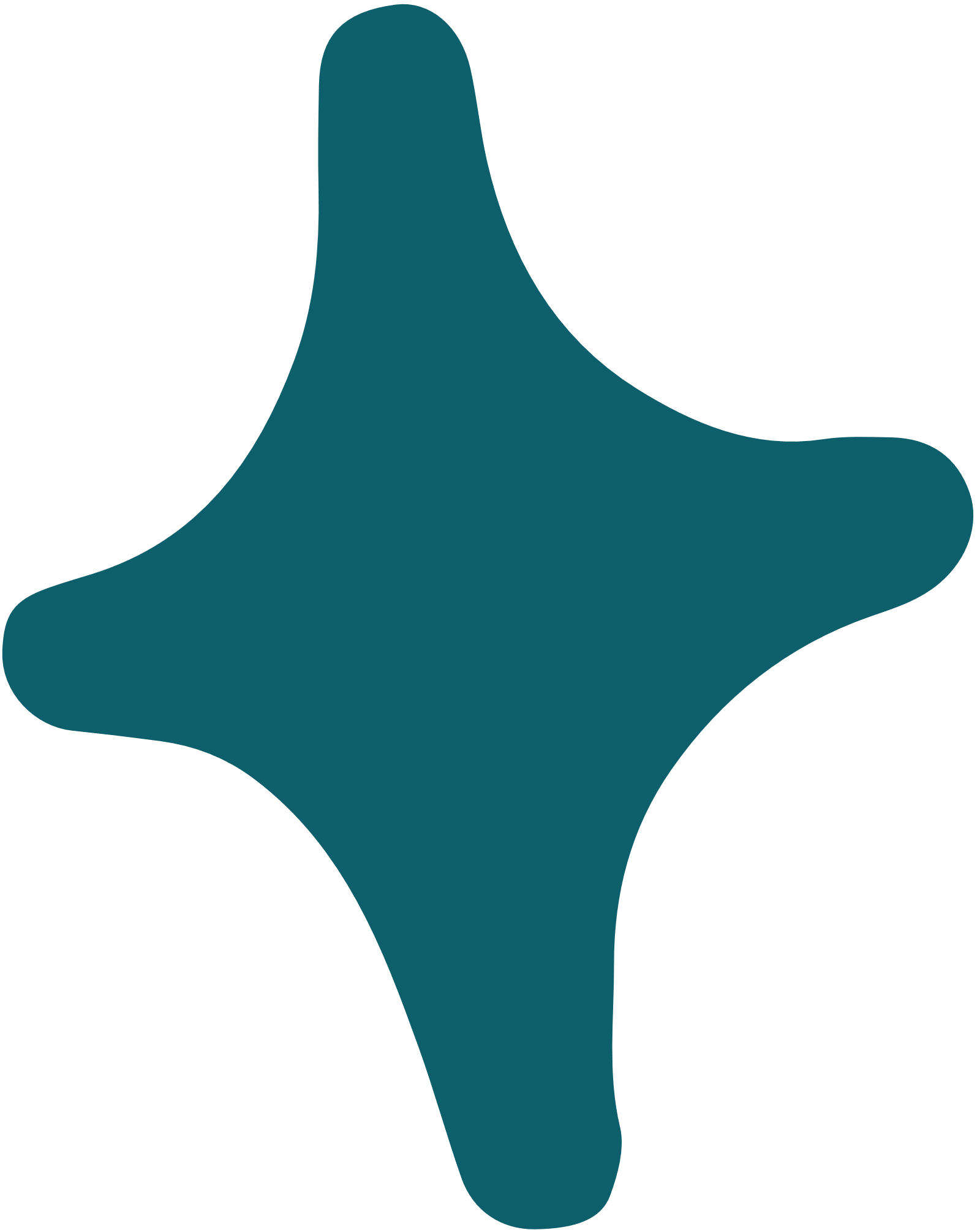 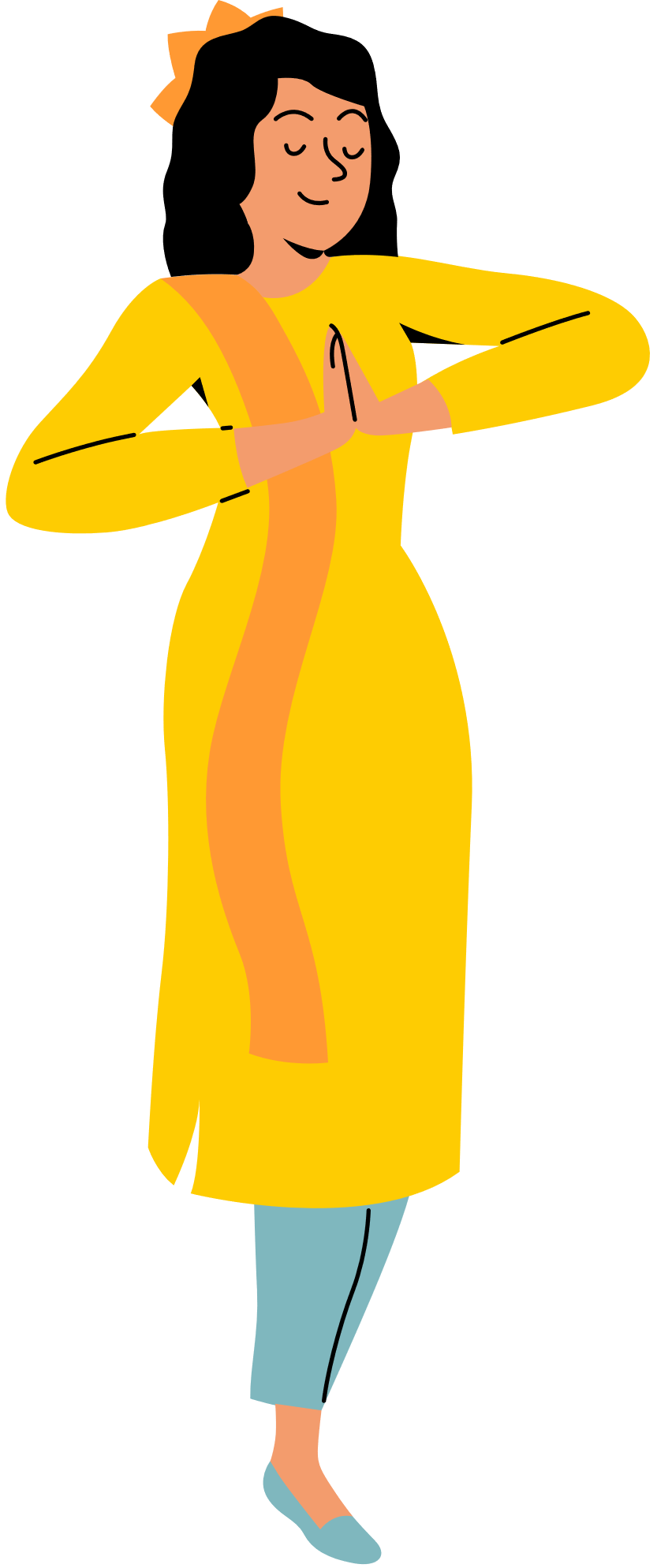 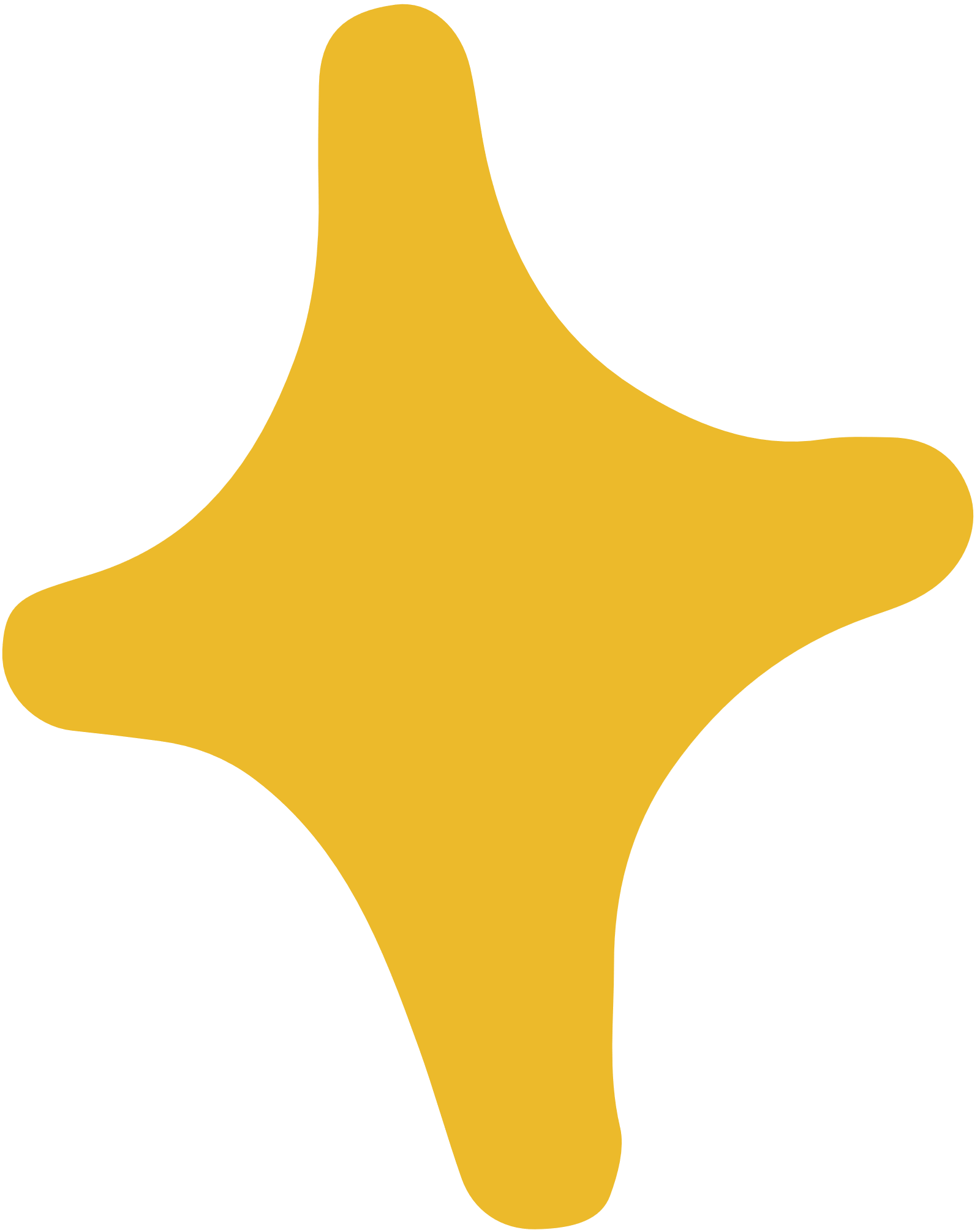 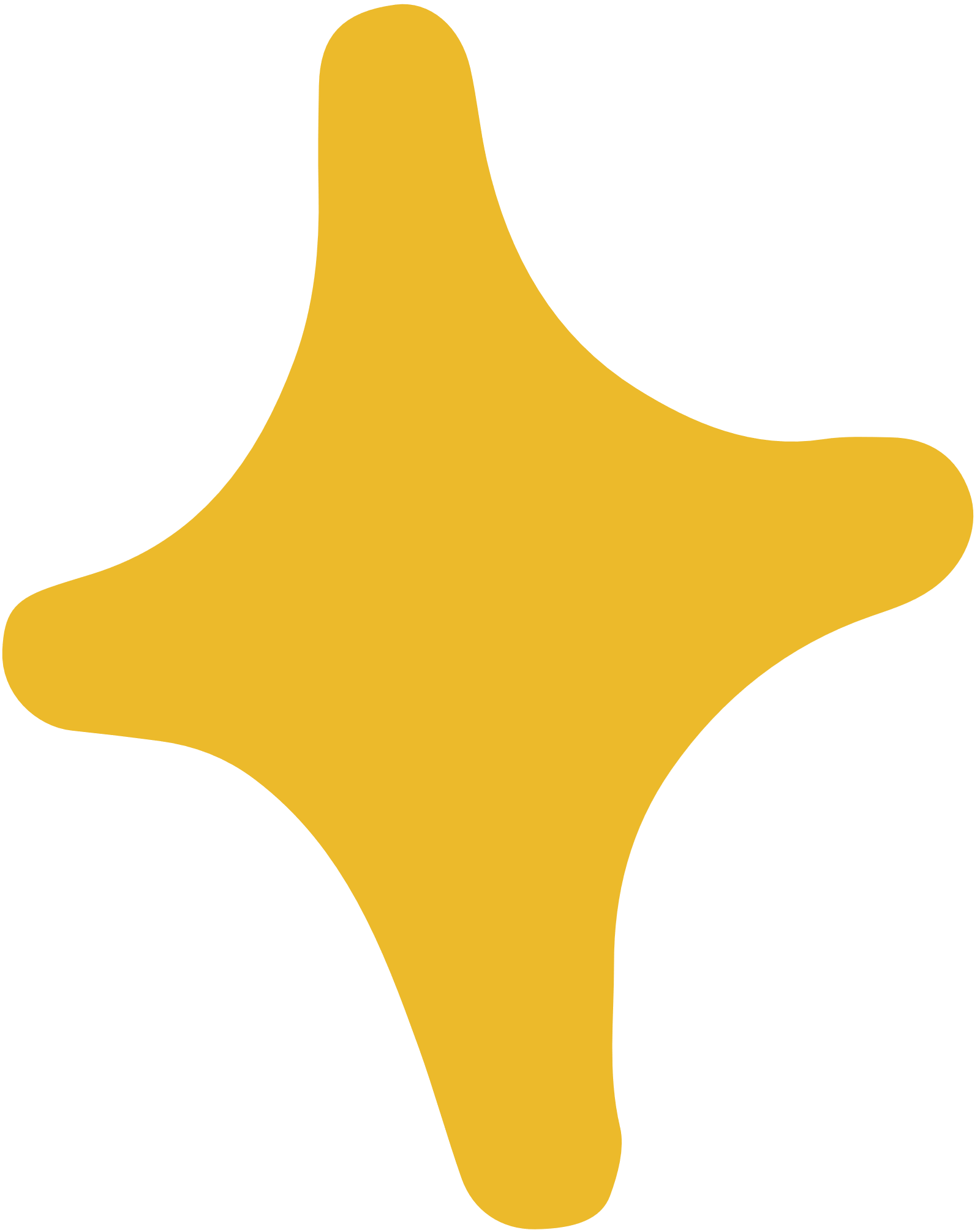 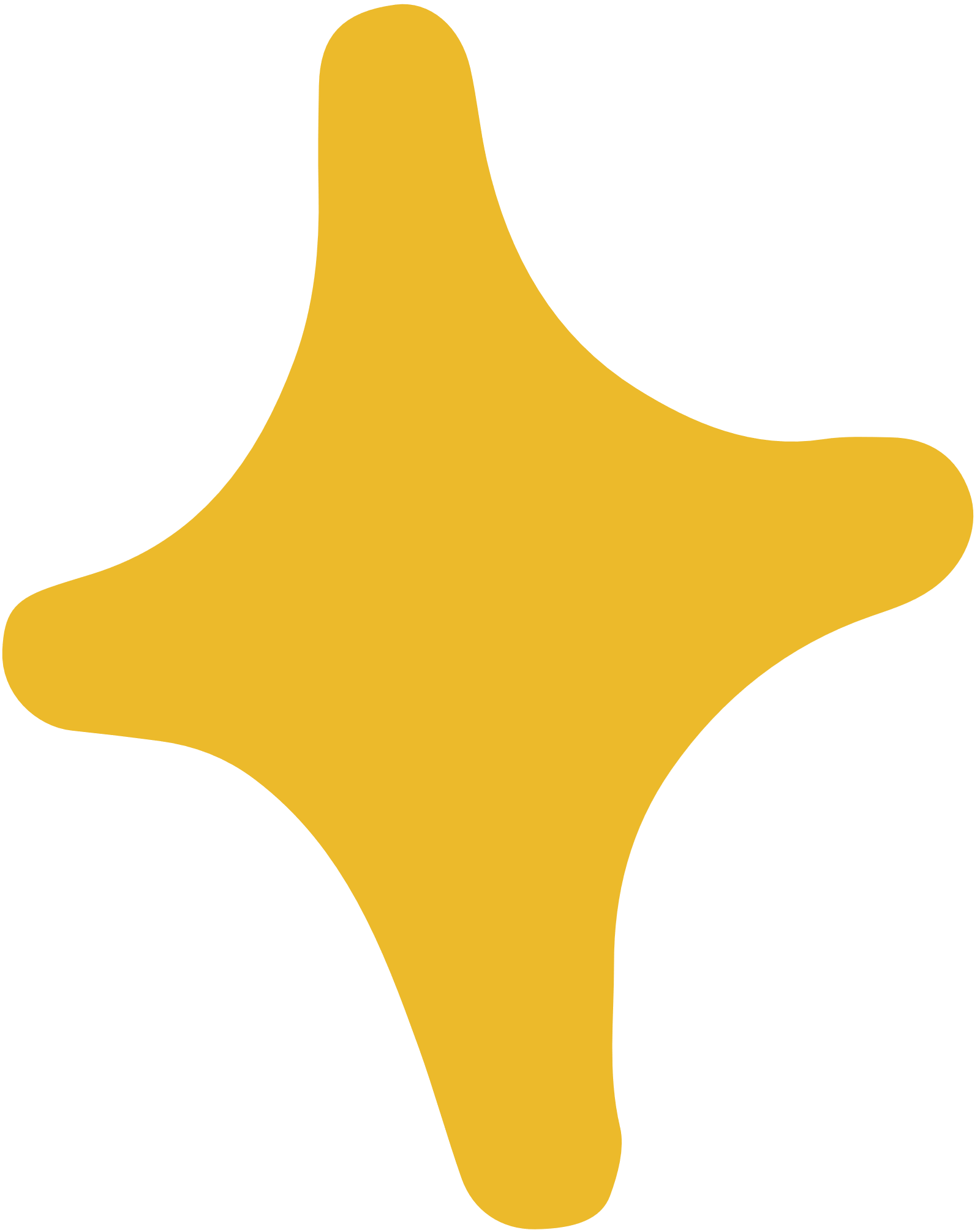 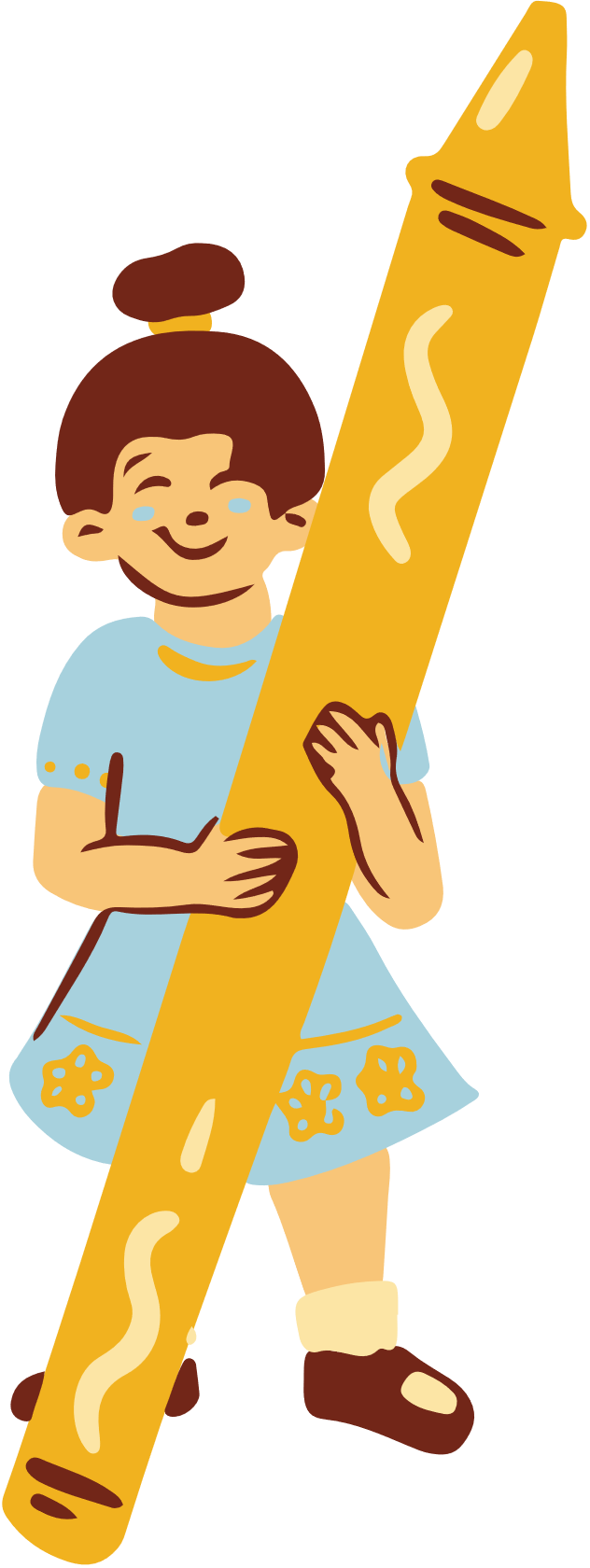 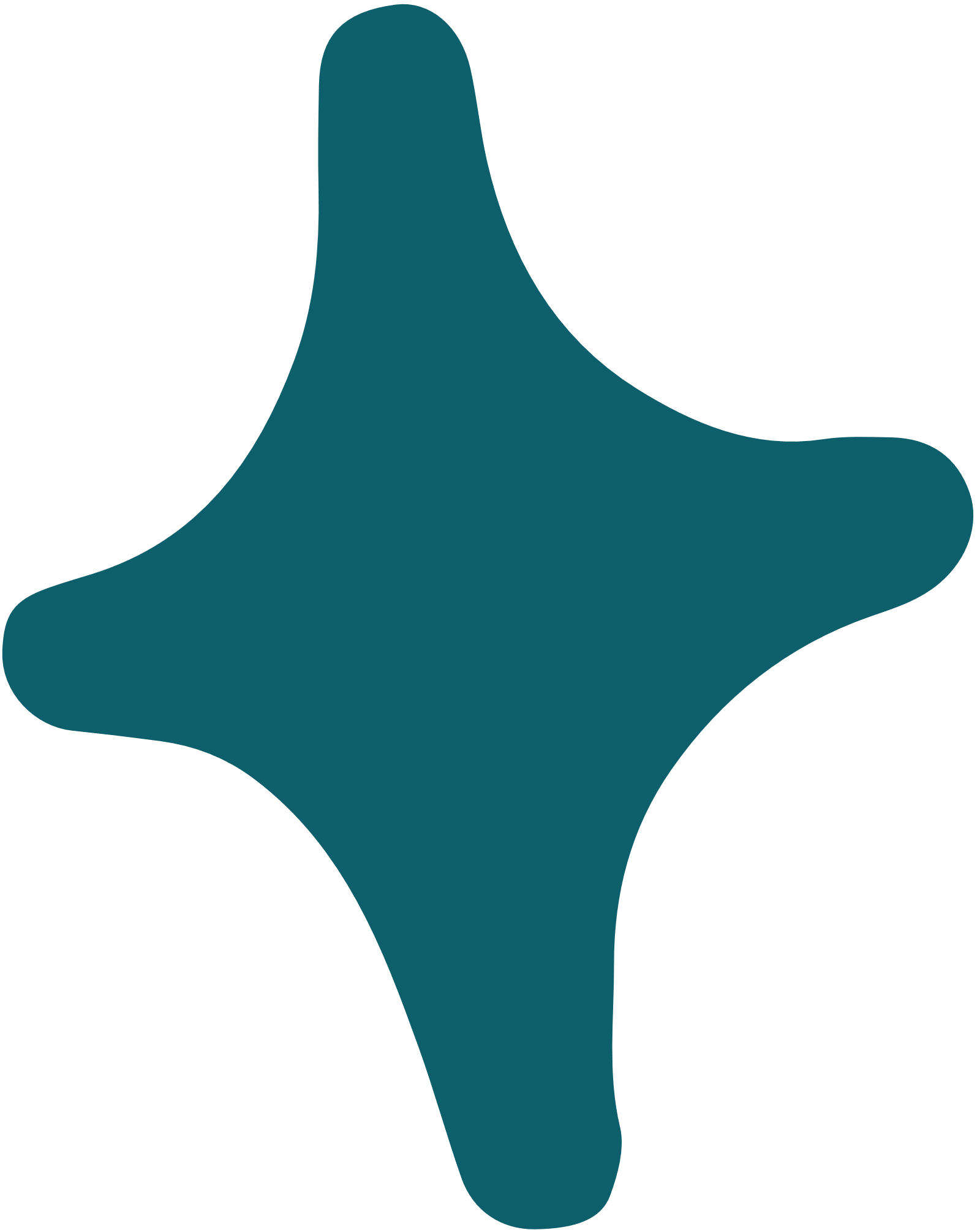 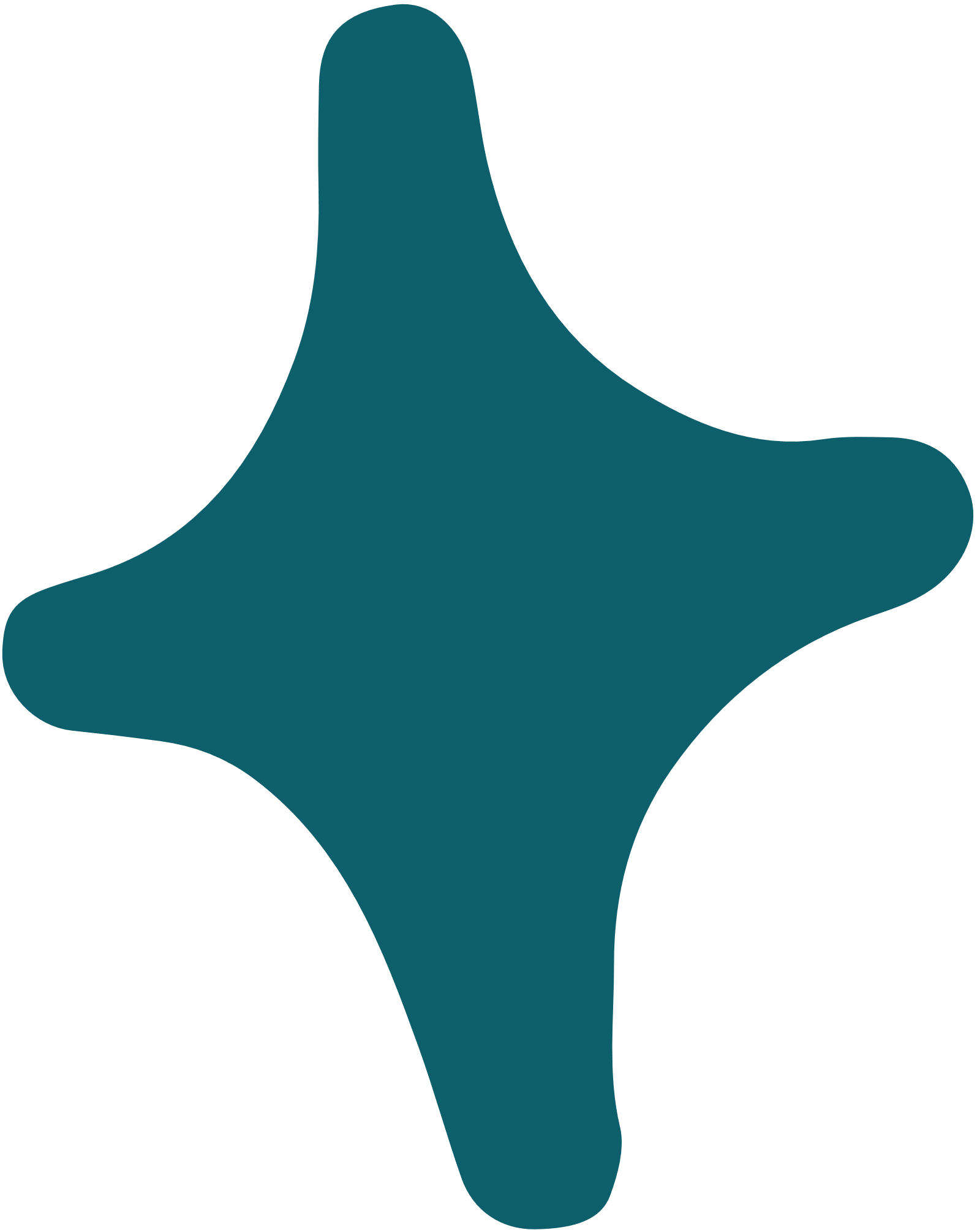 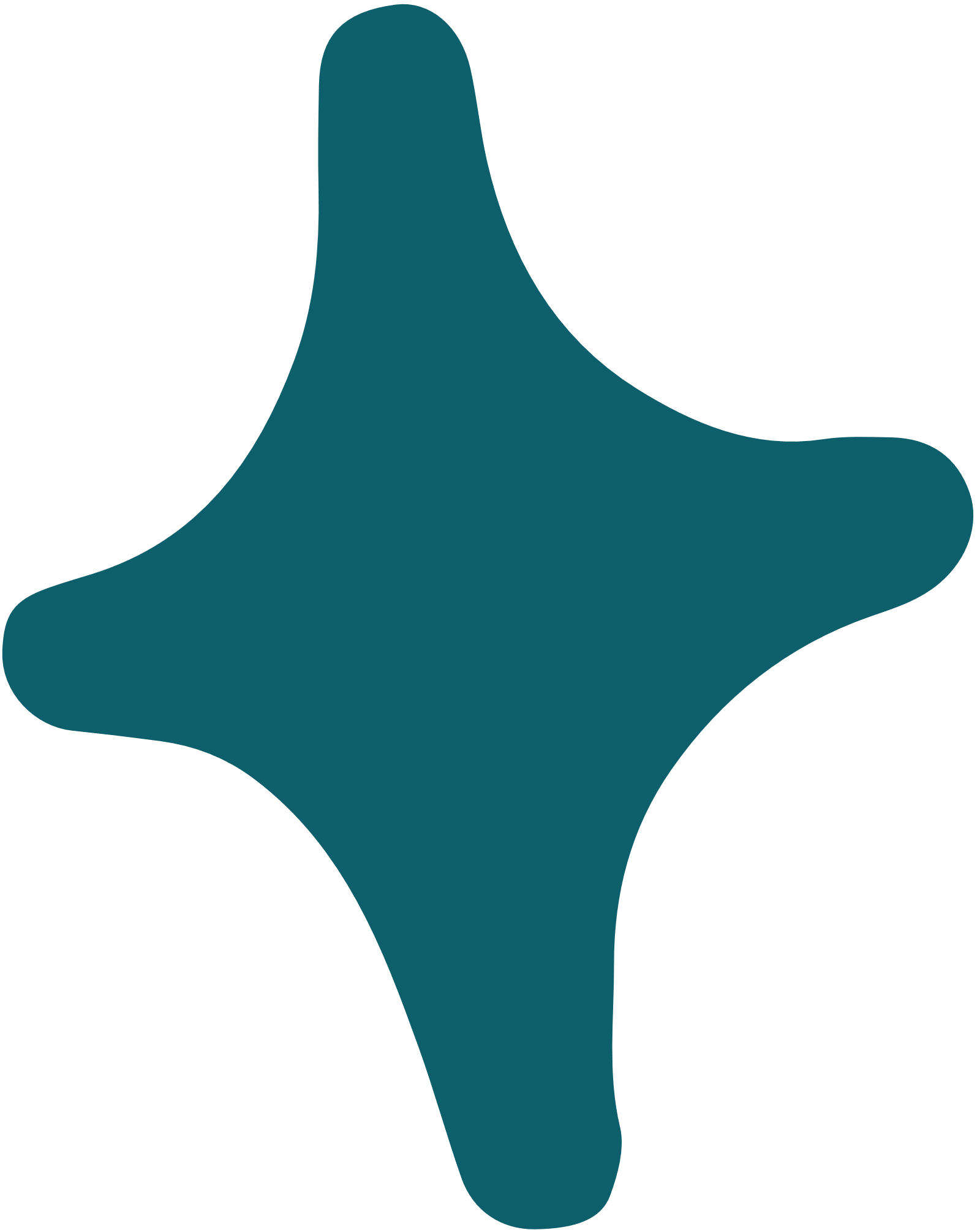 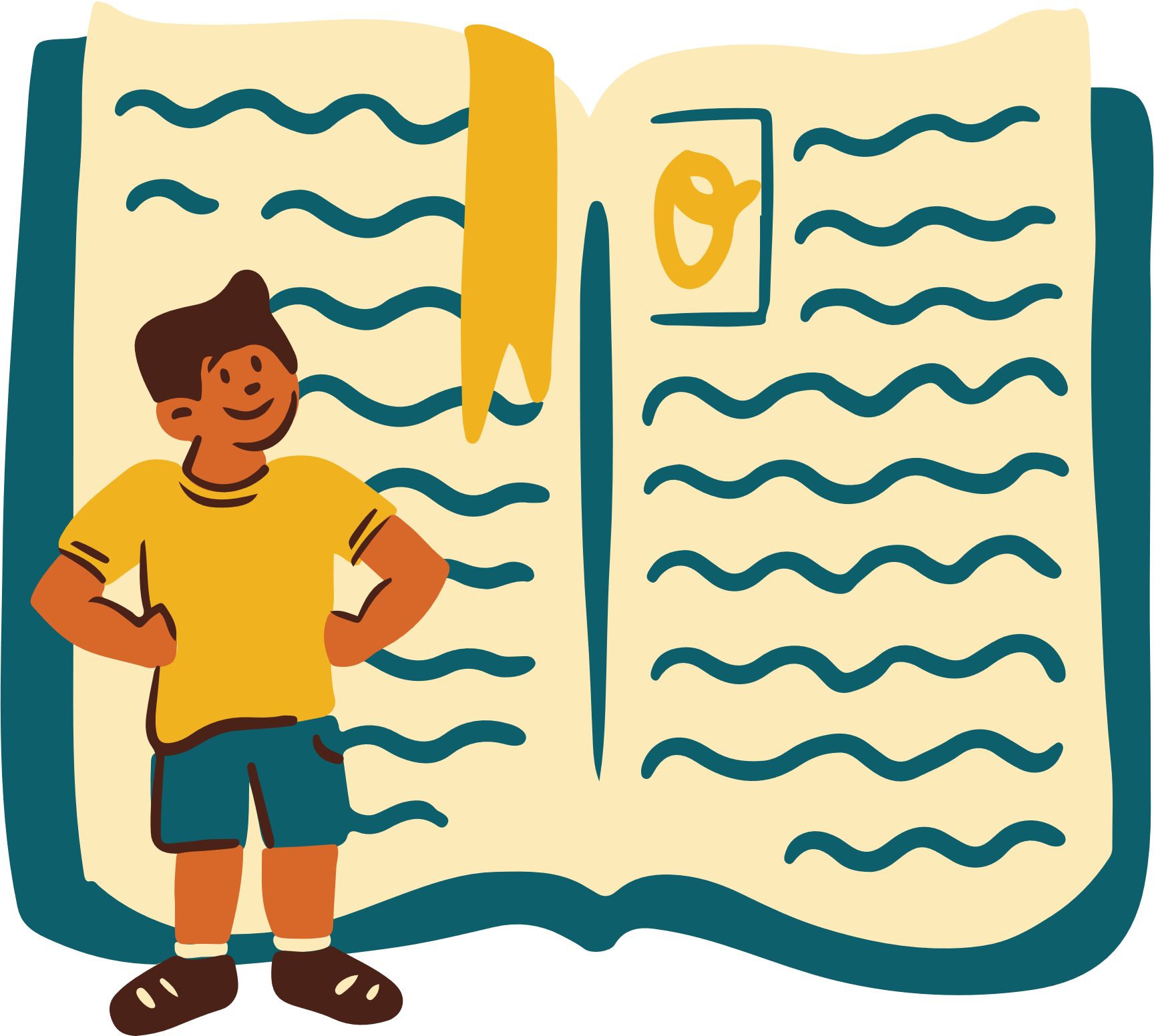 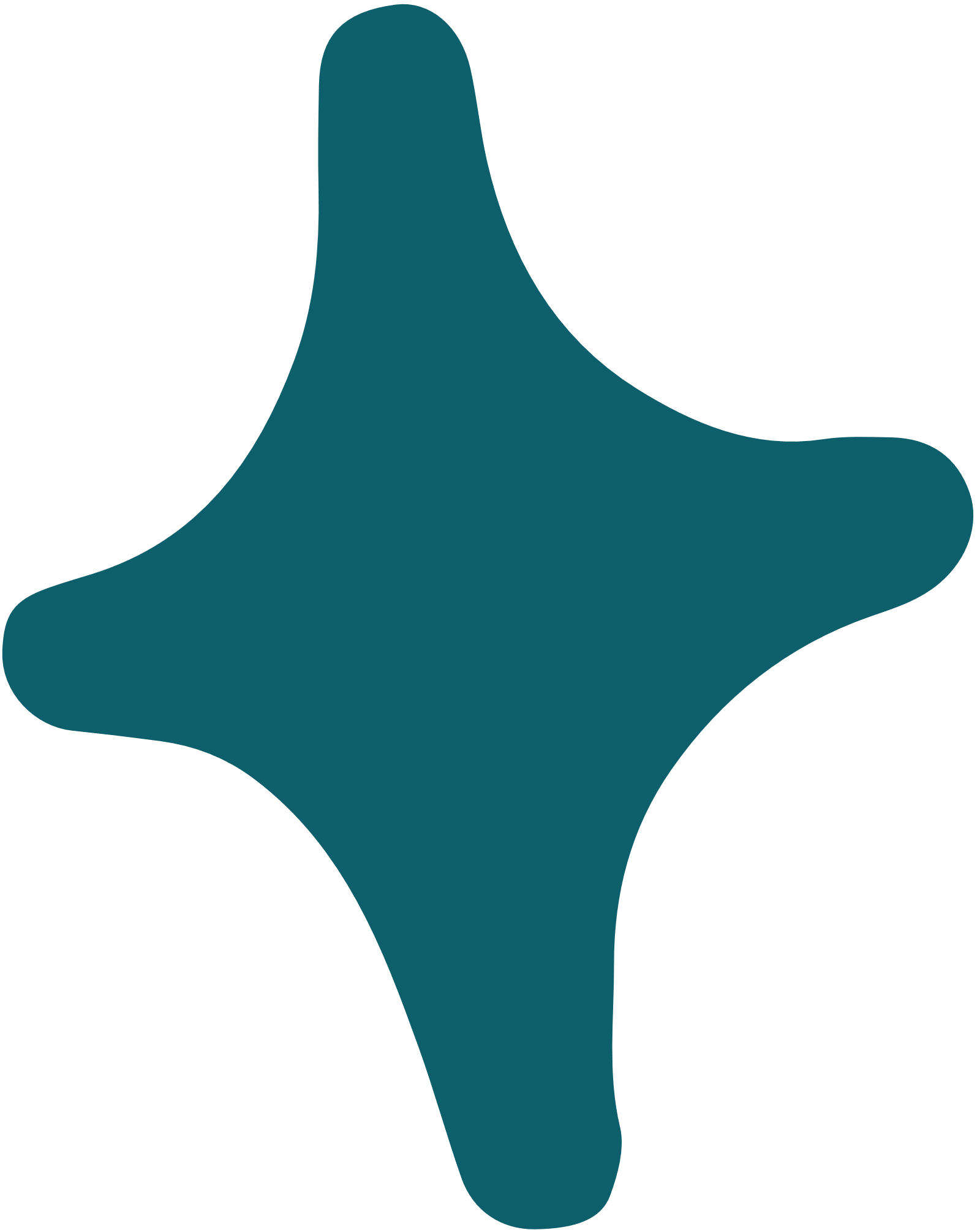 Giải
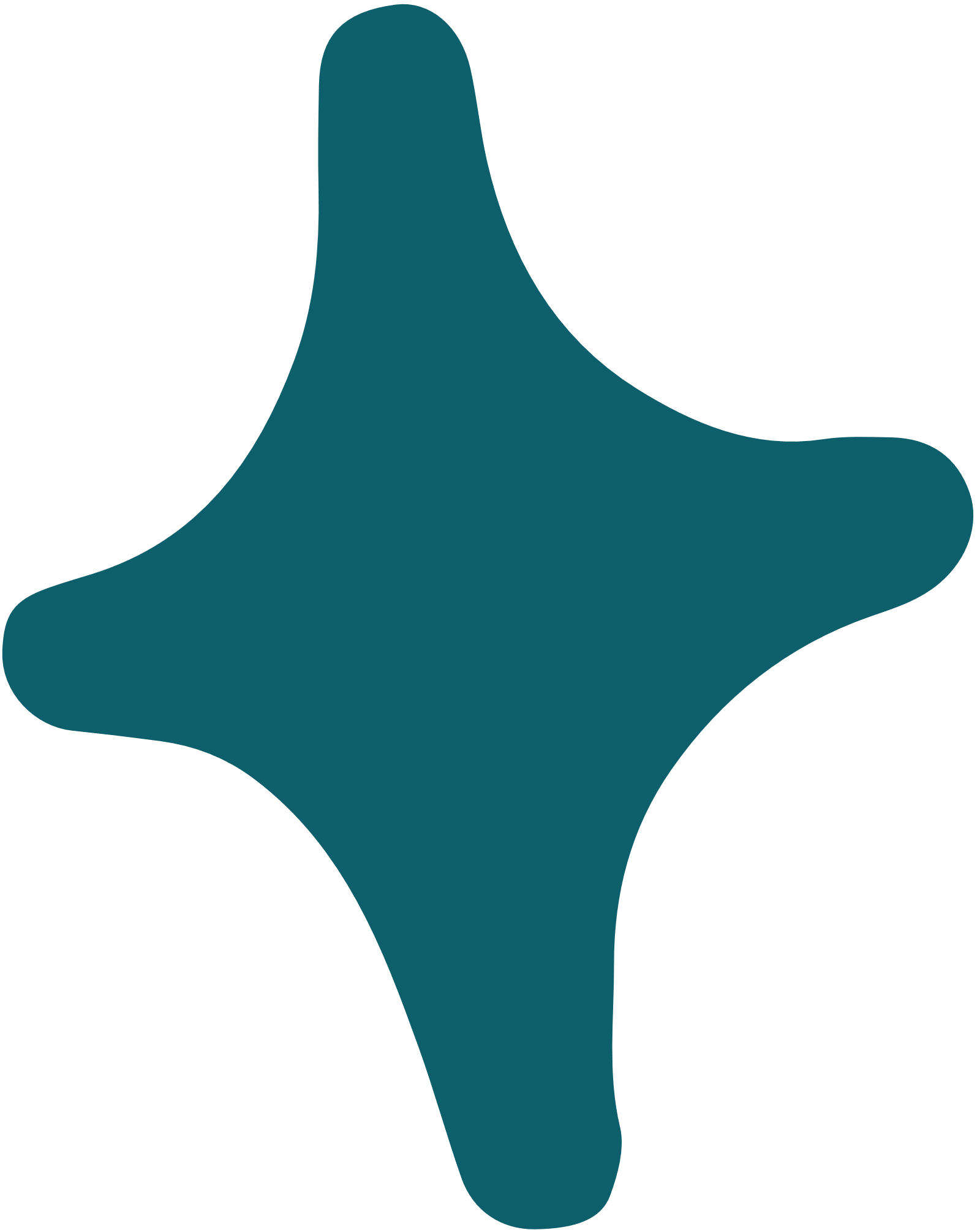 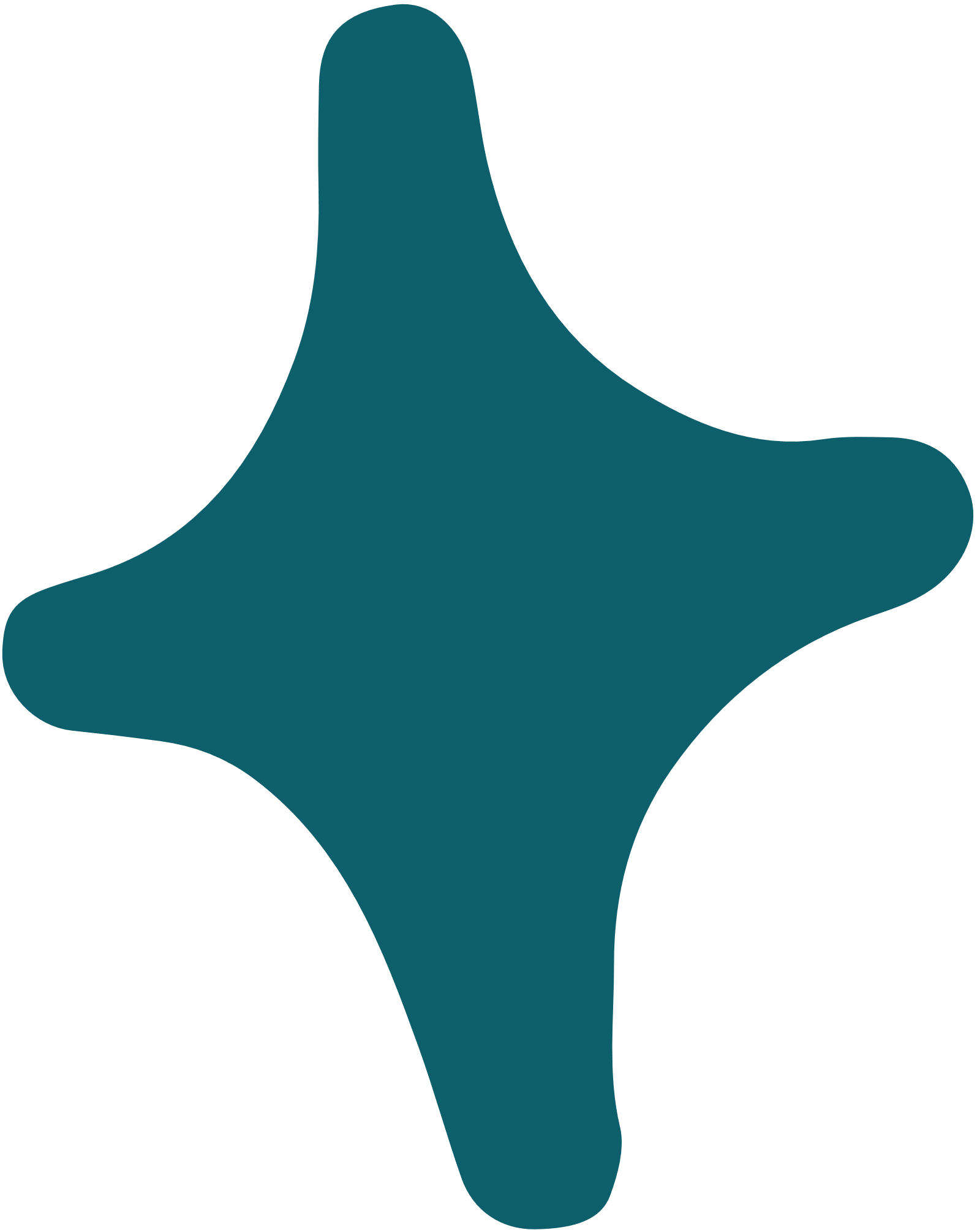 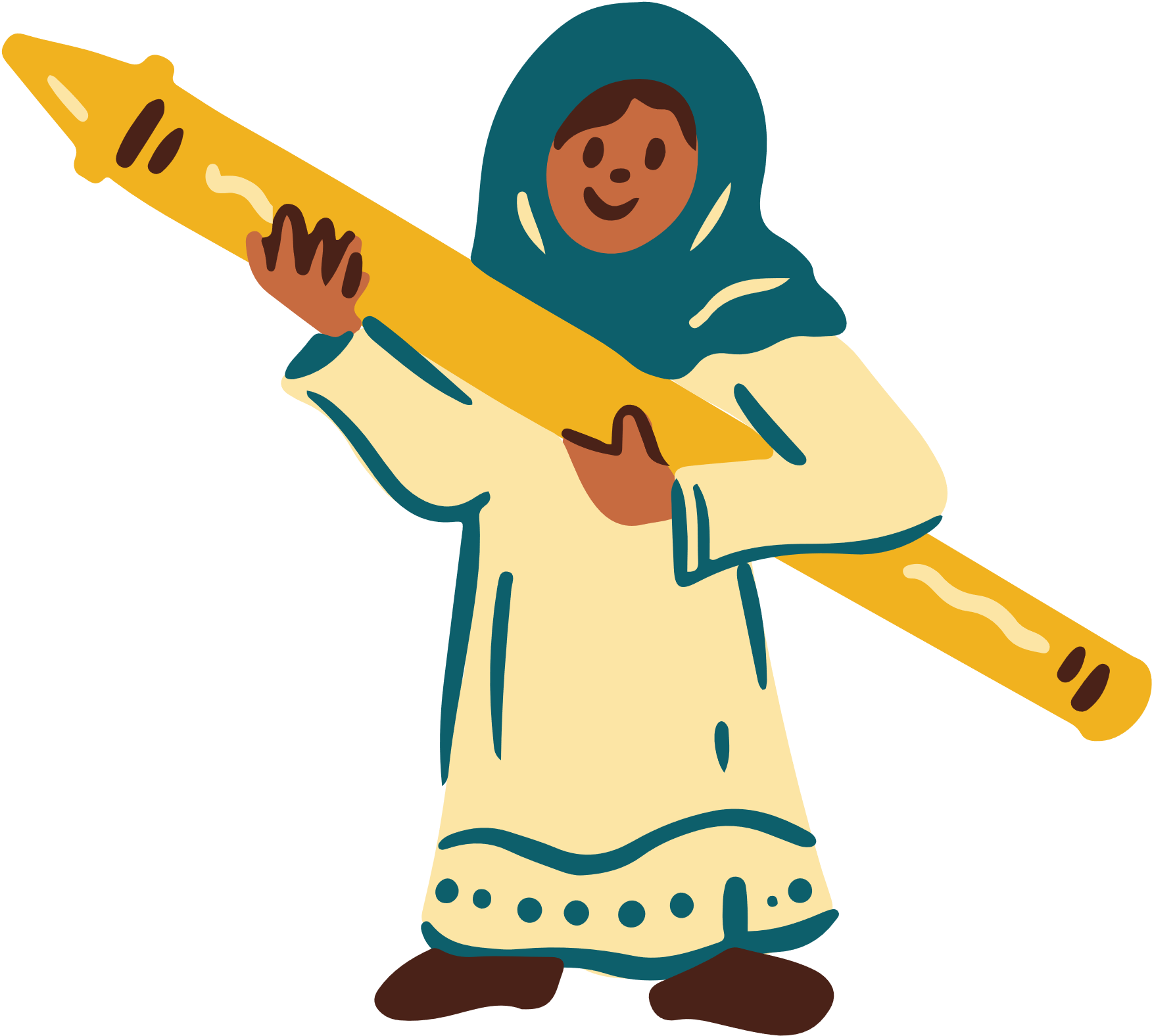 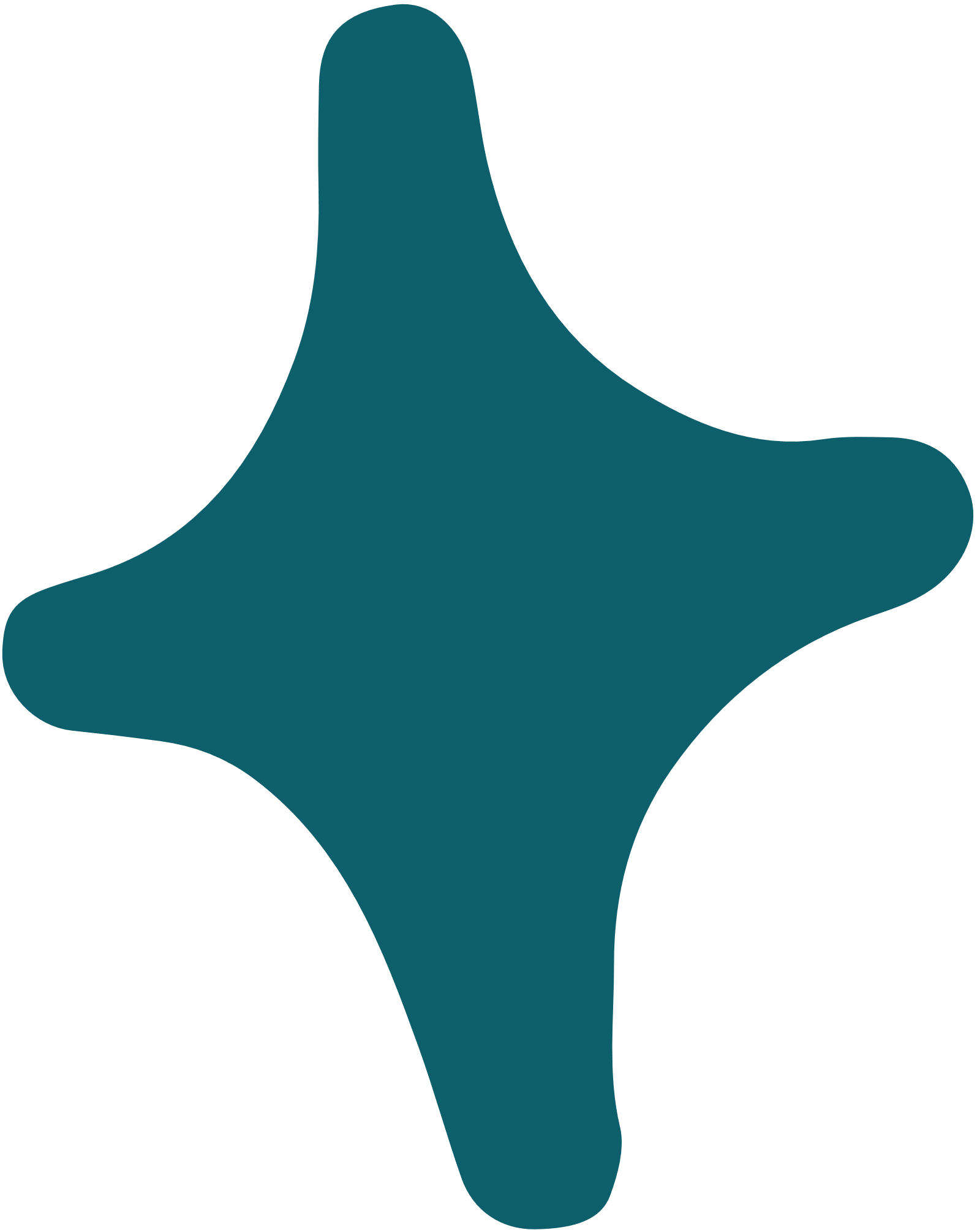 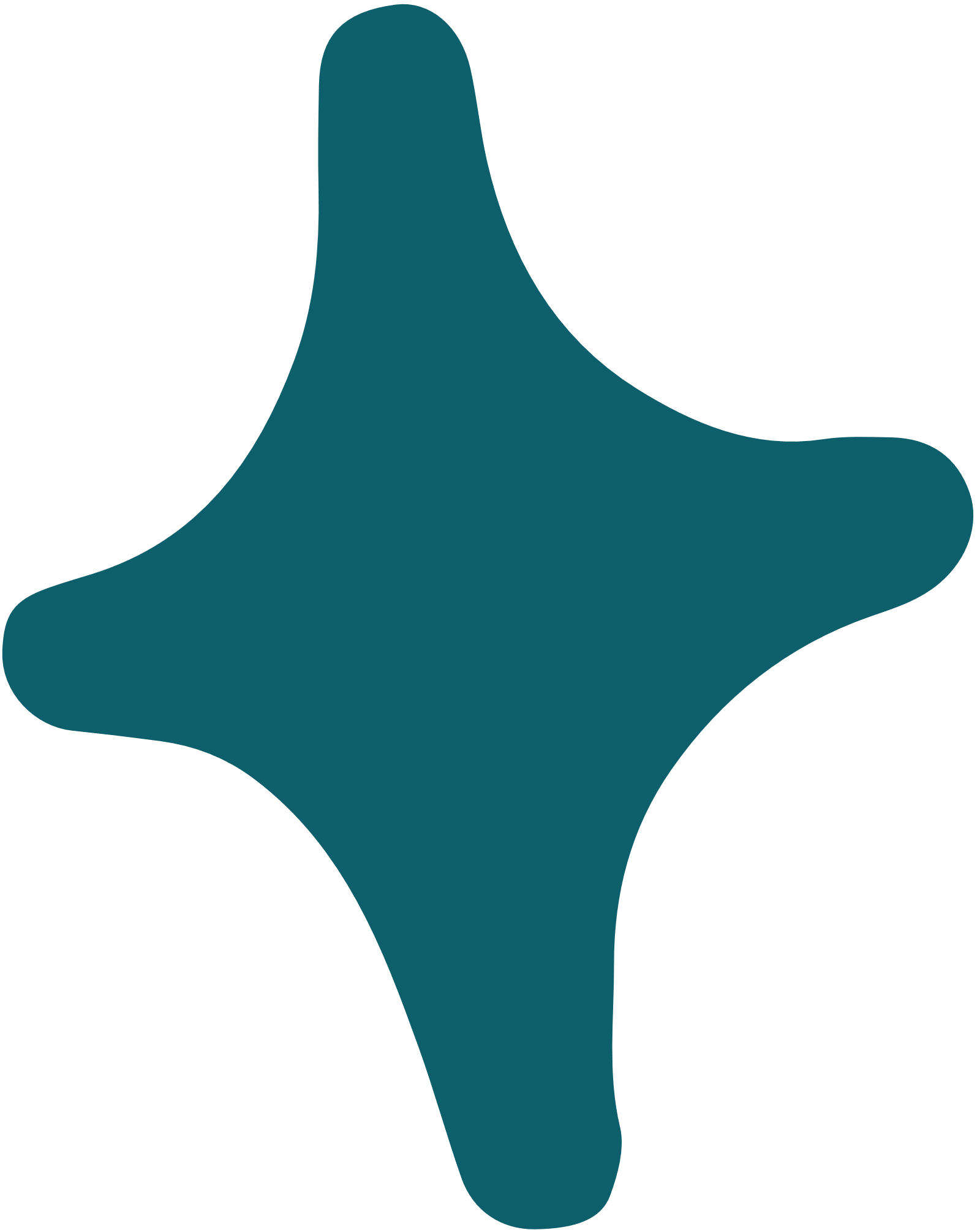 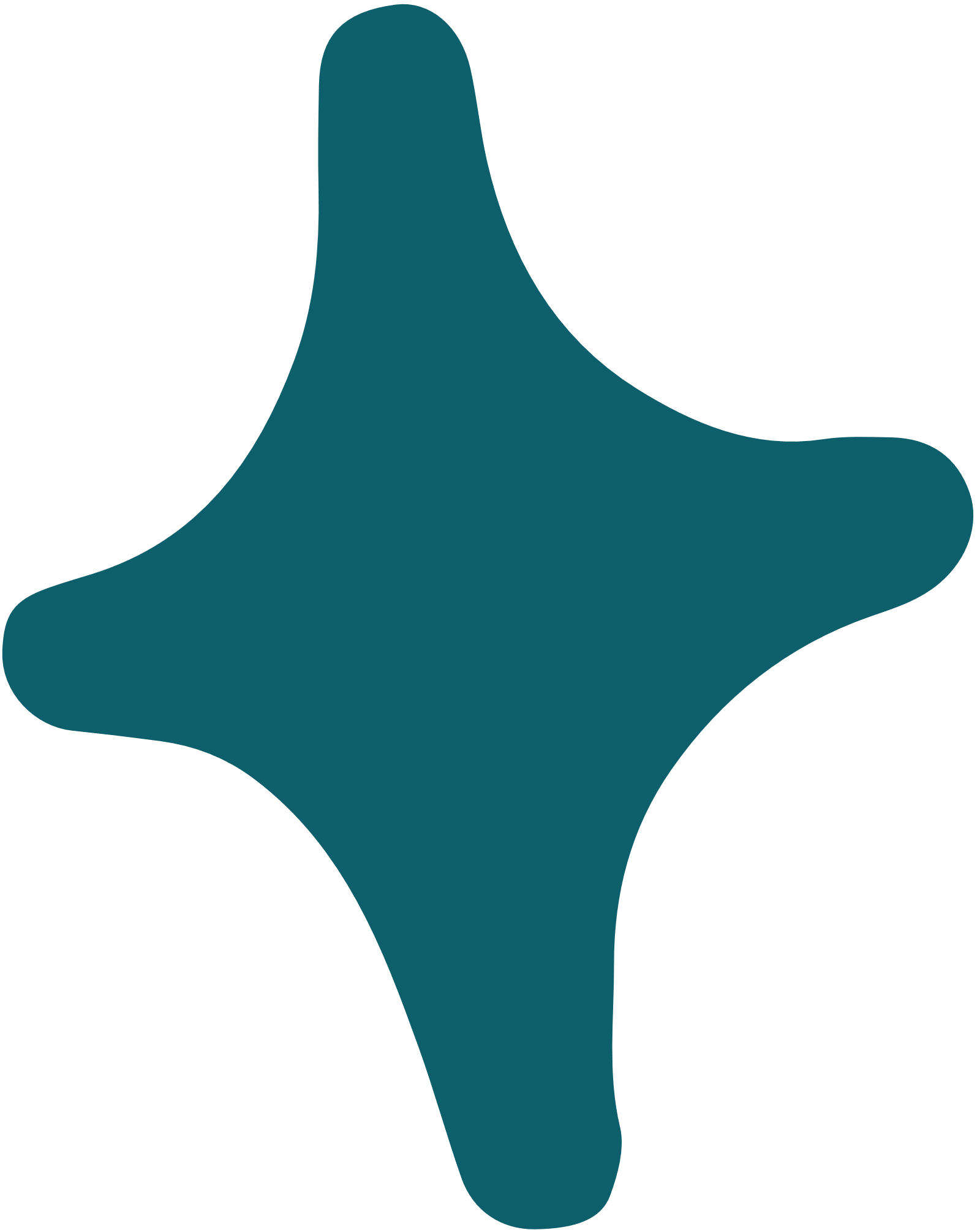 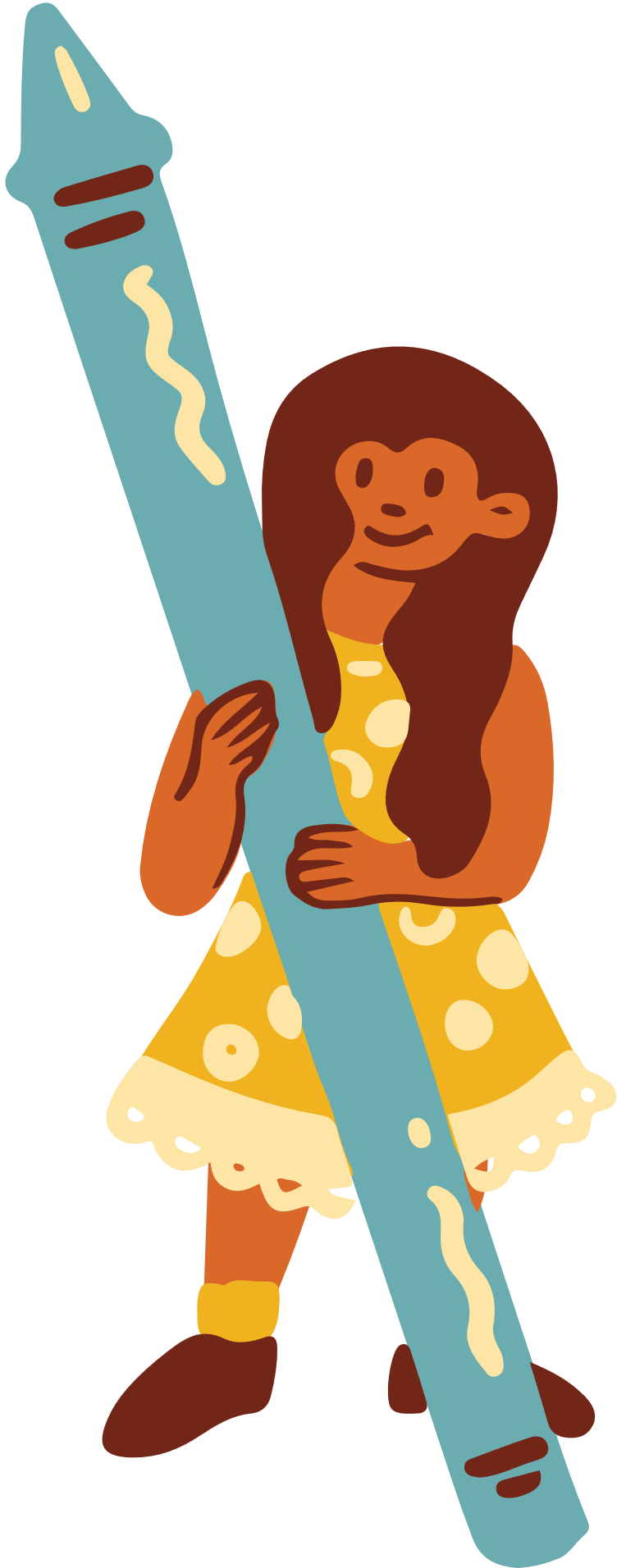 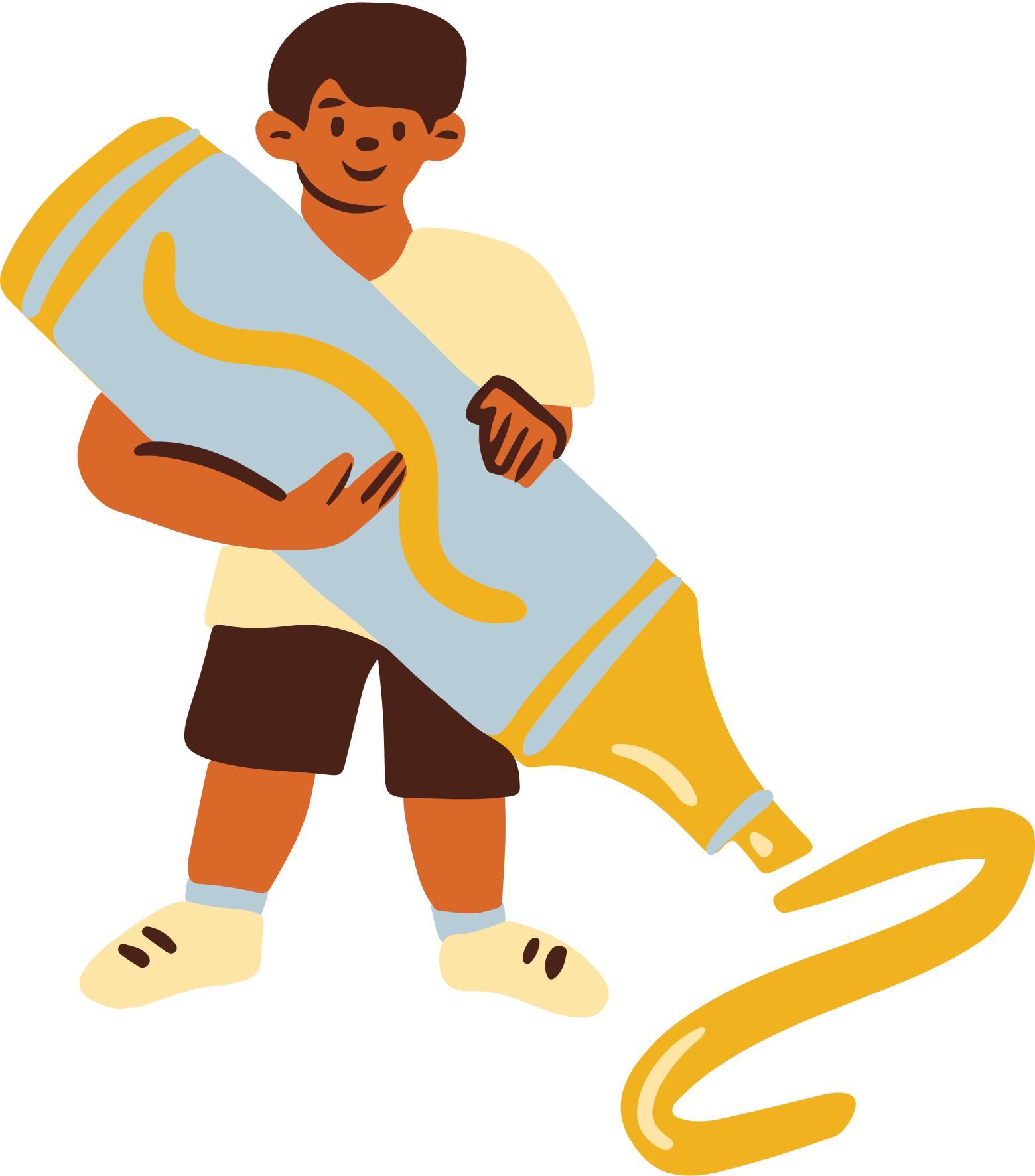 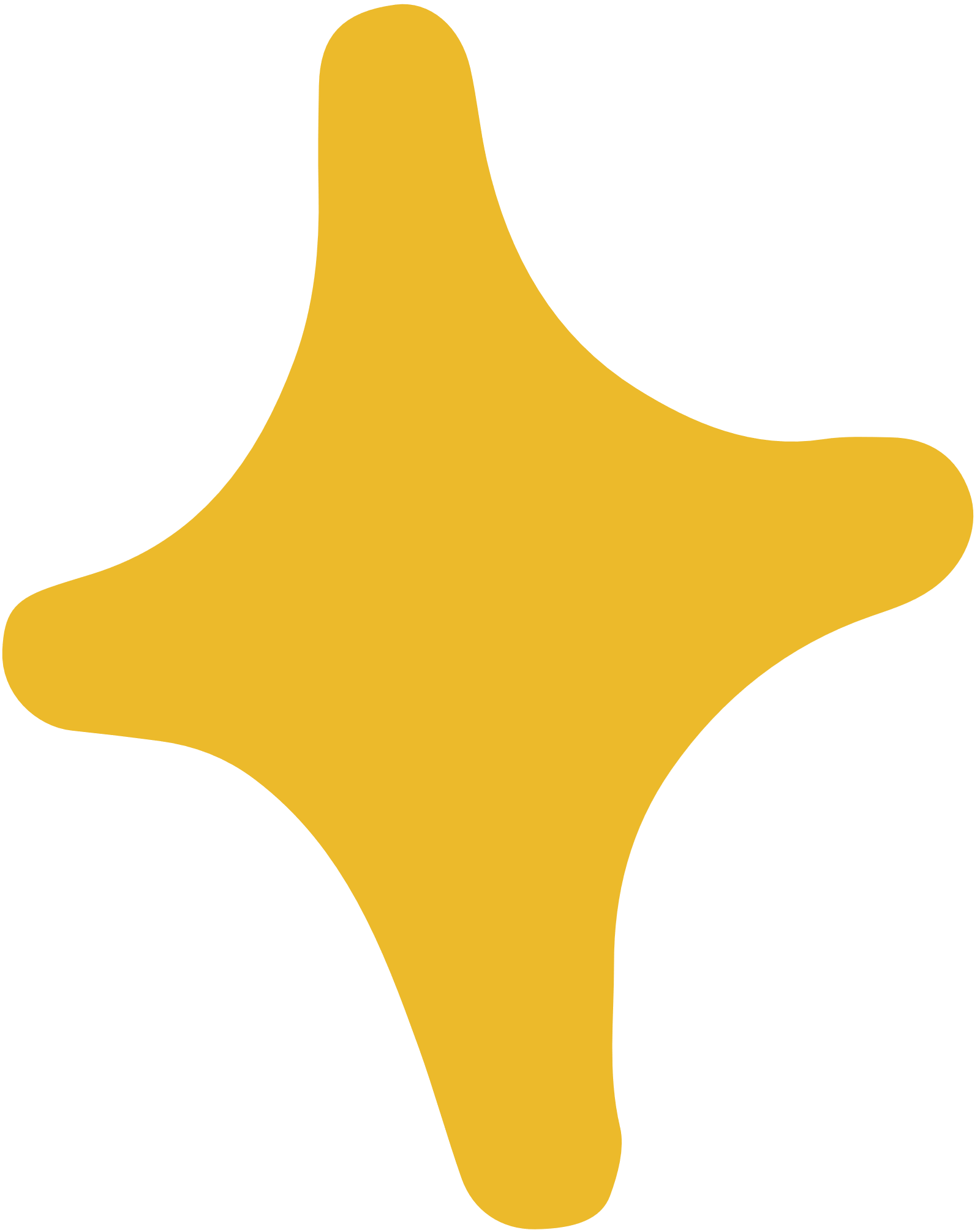 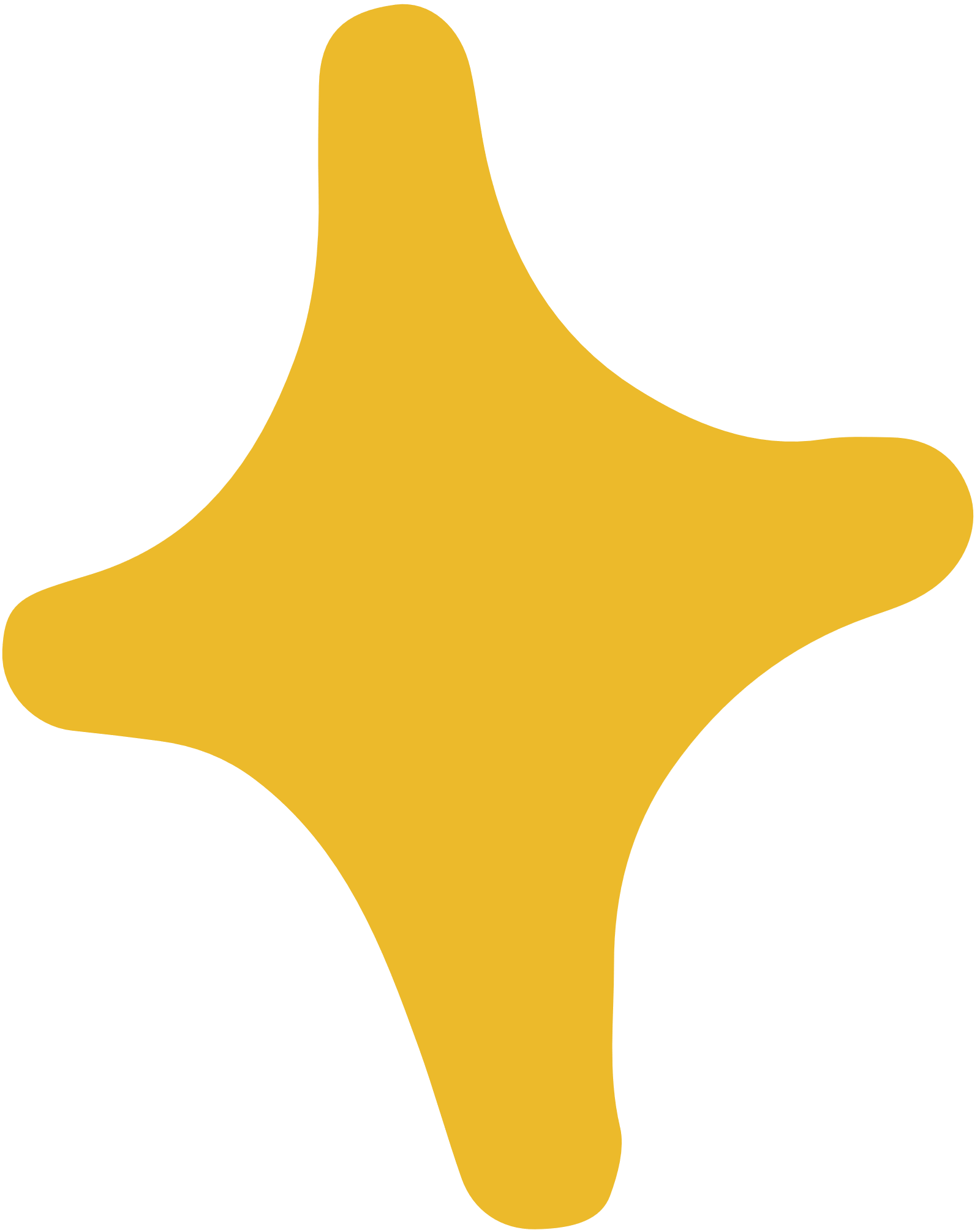 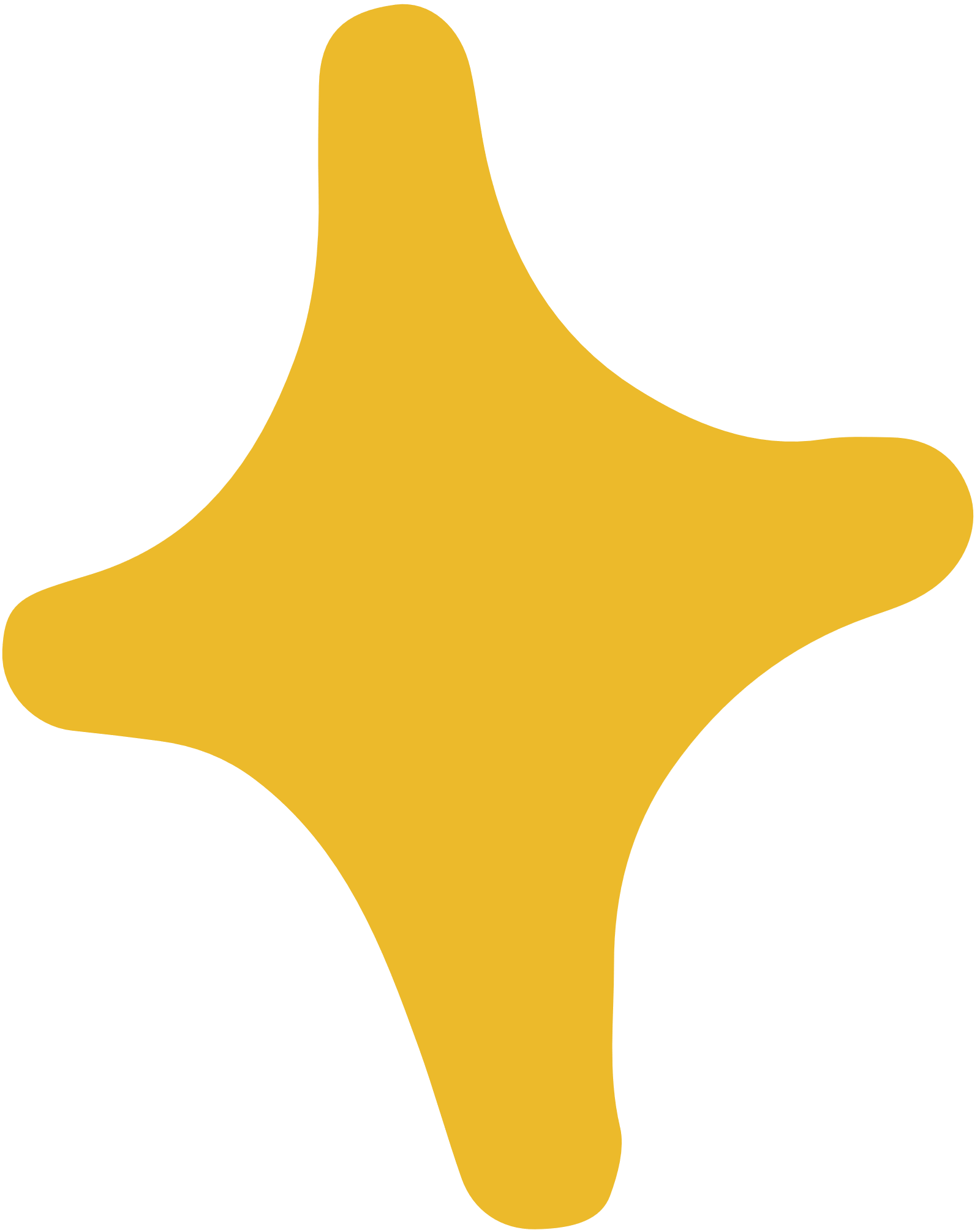 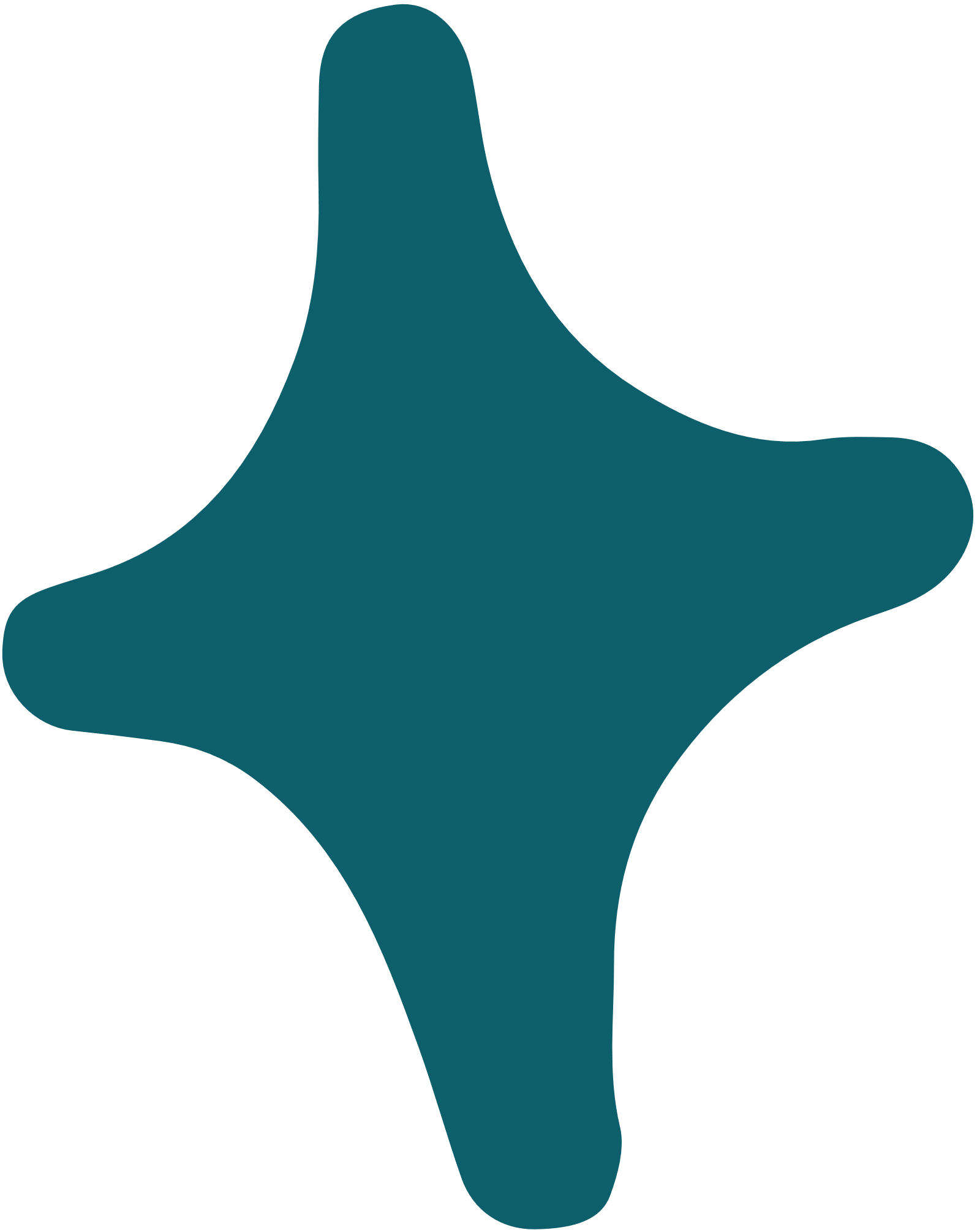 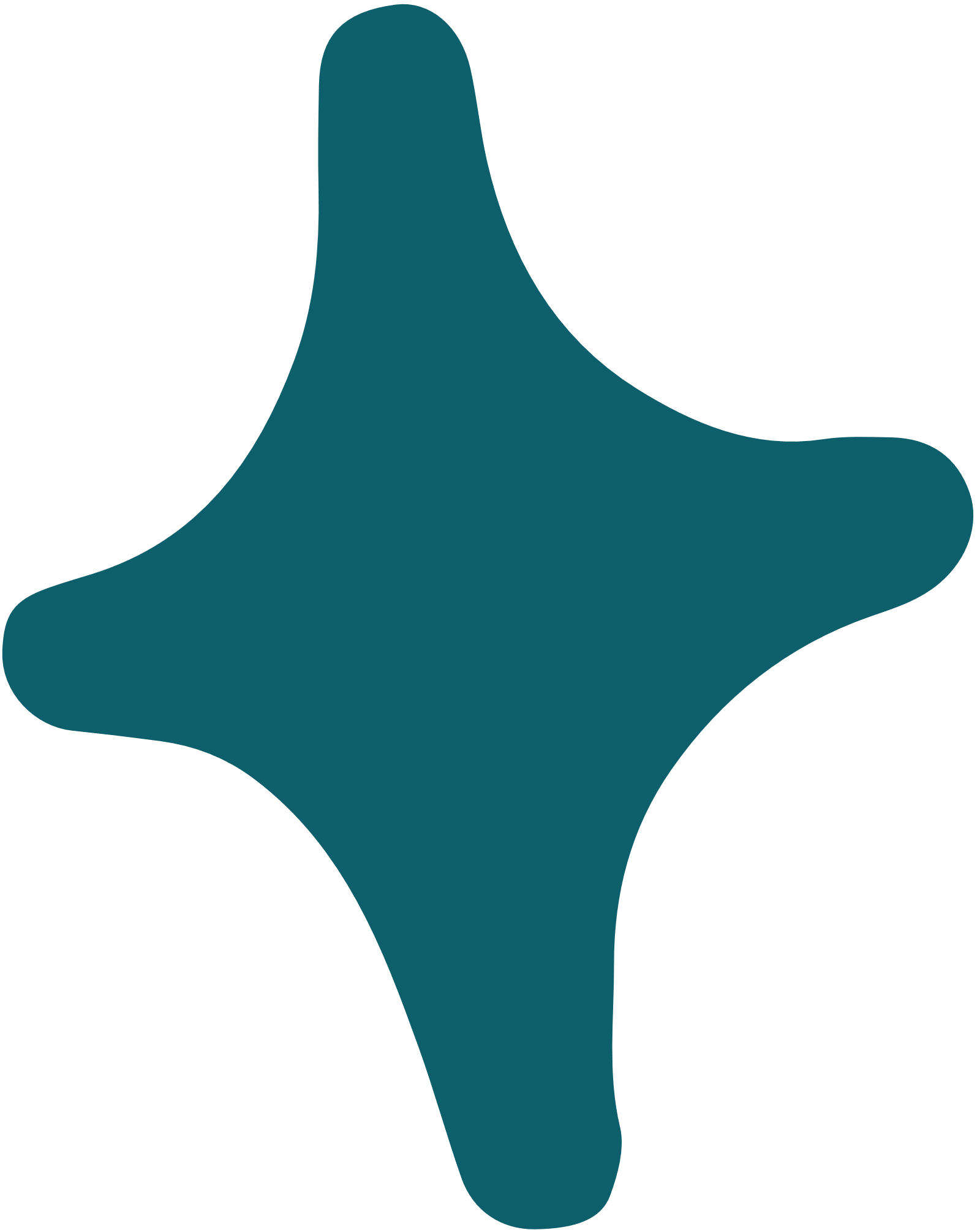 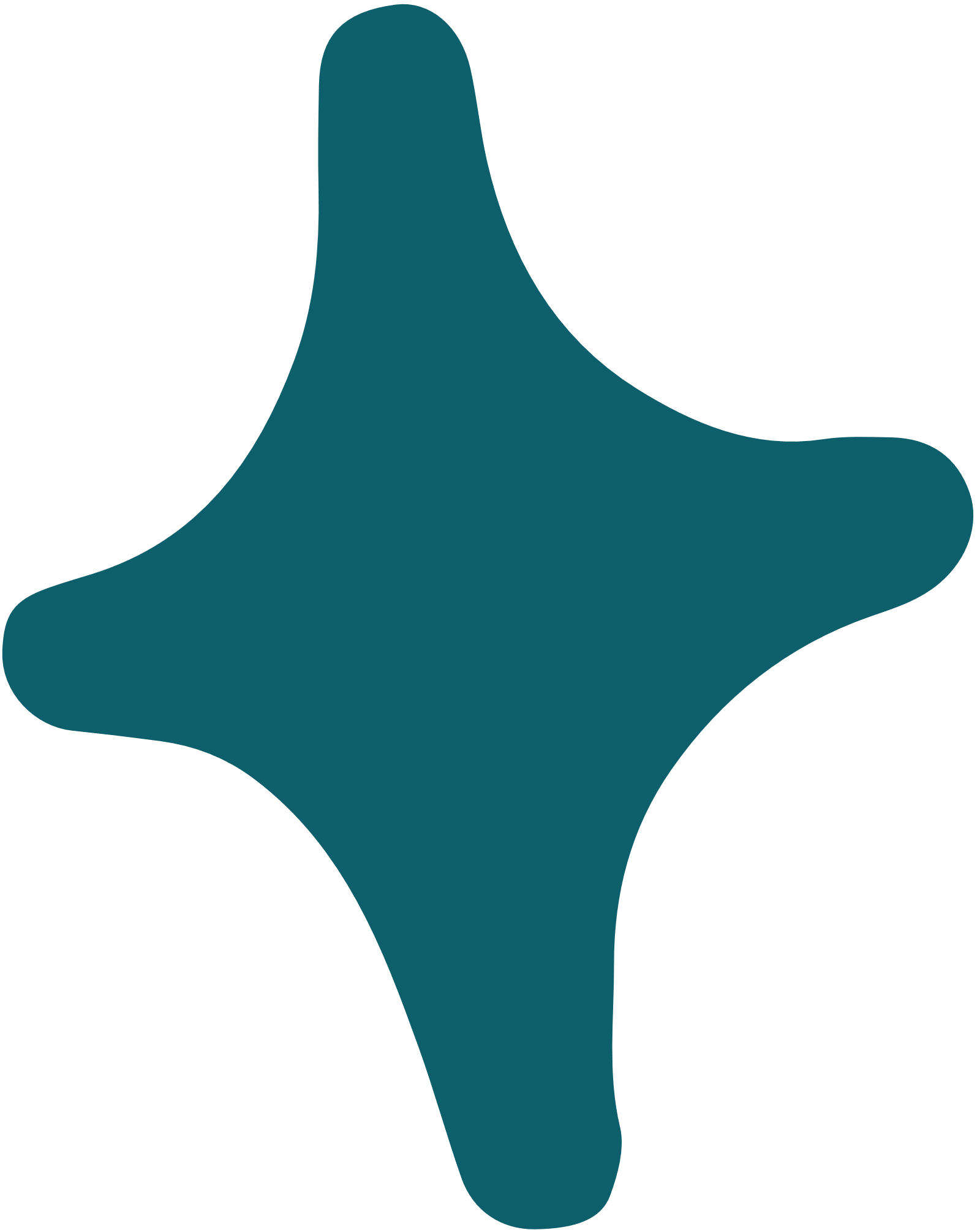 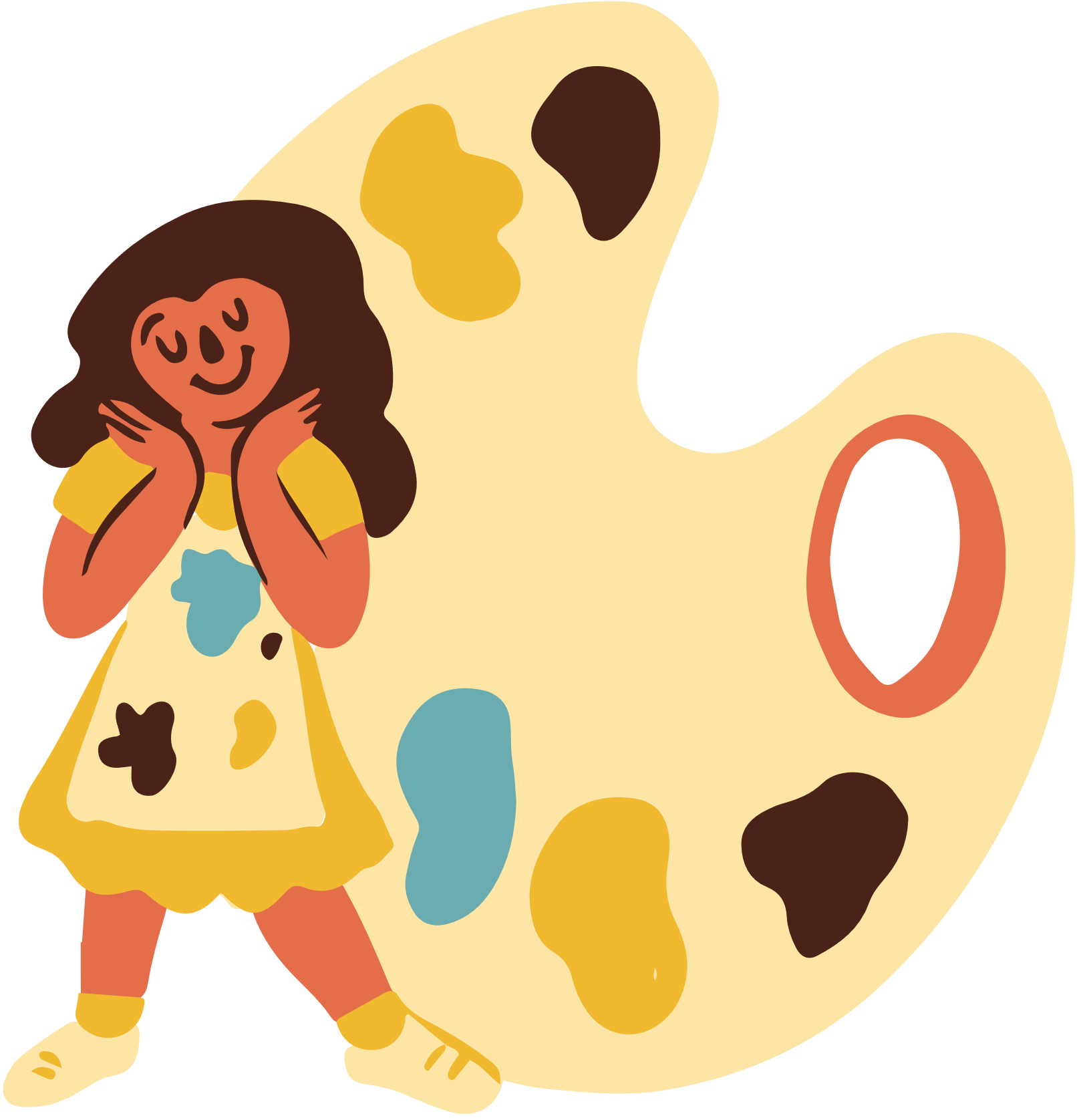 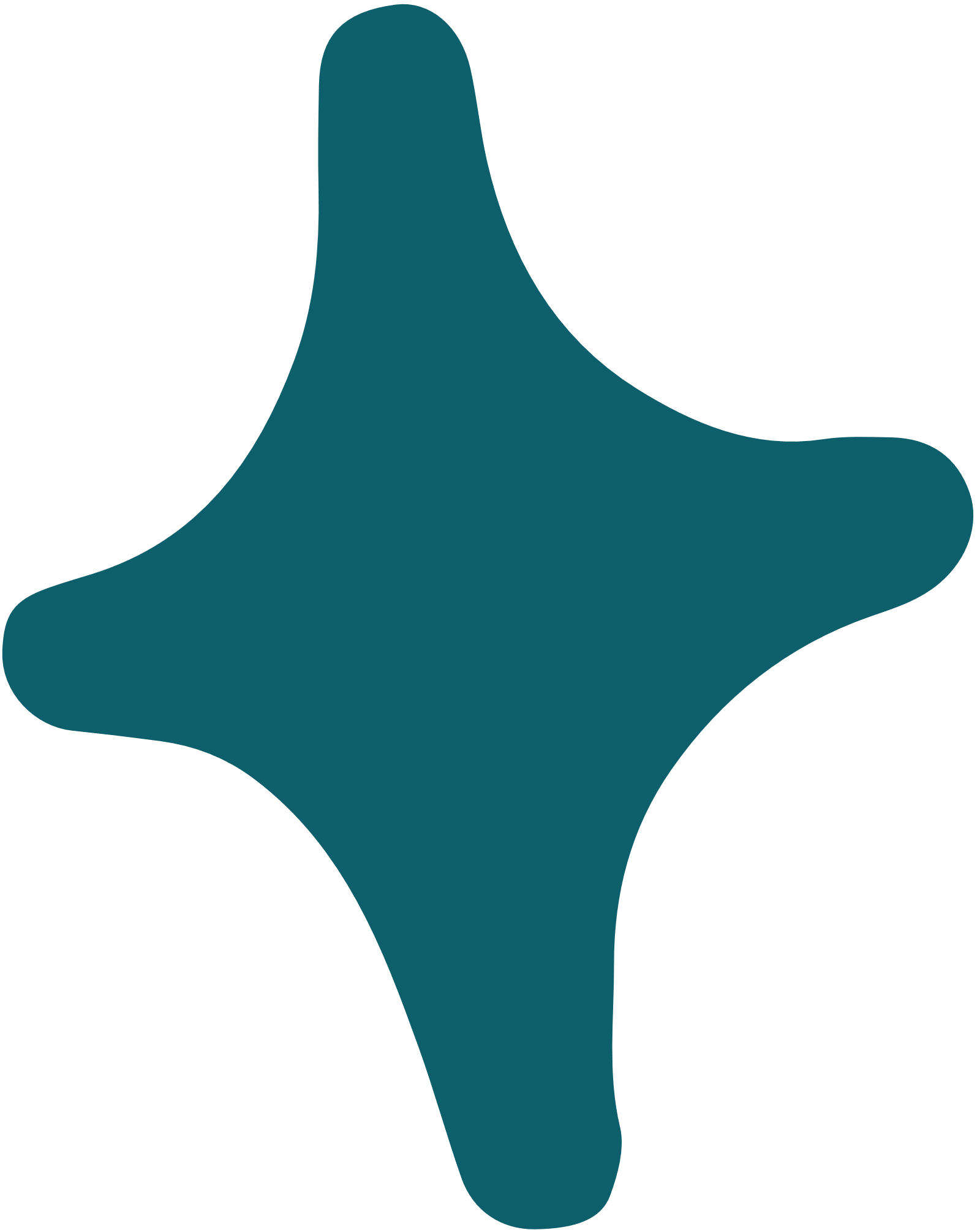 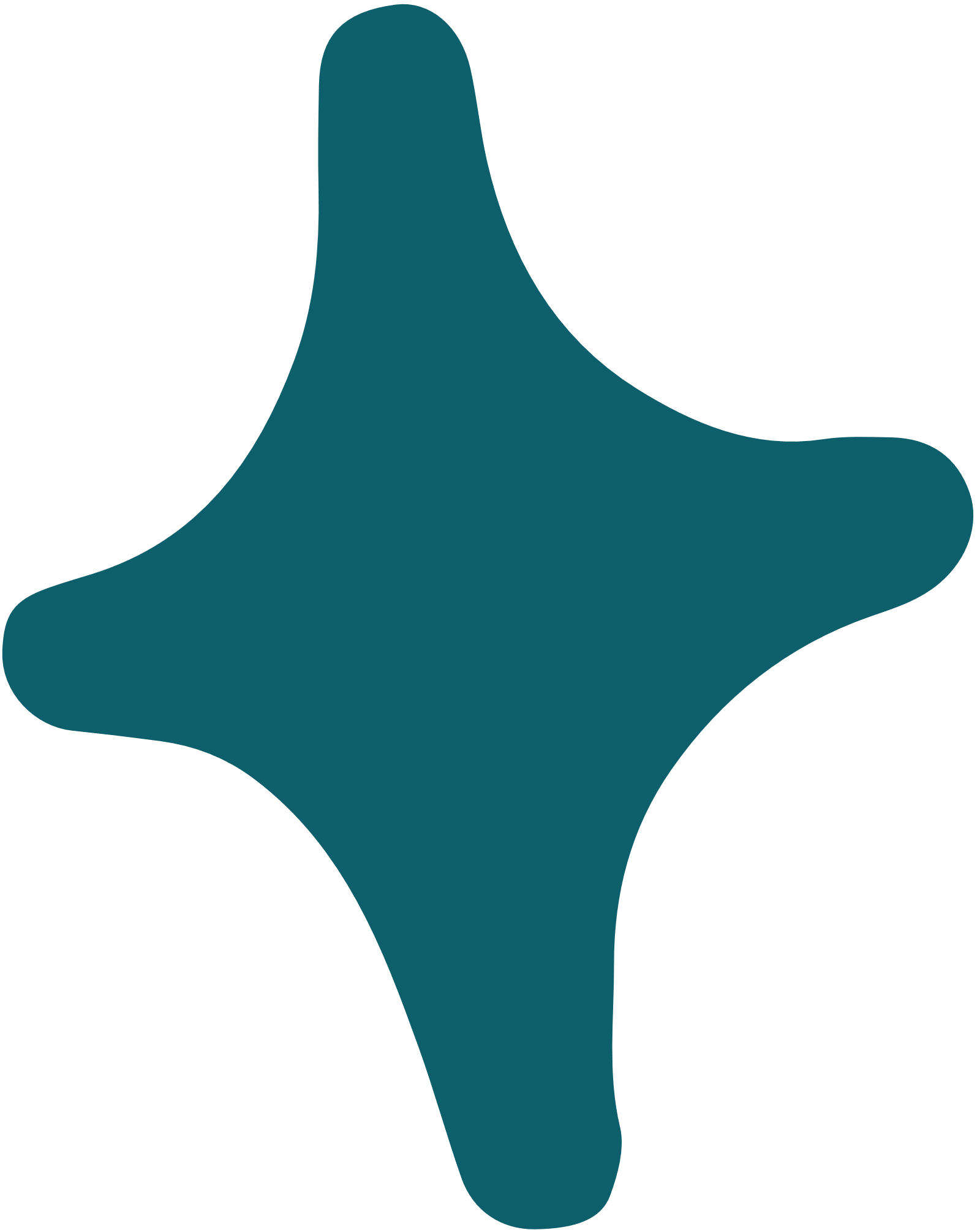 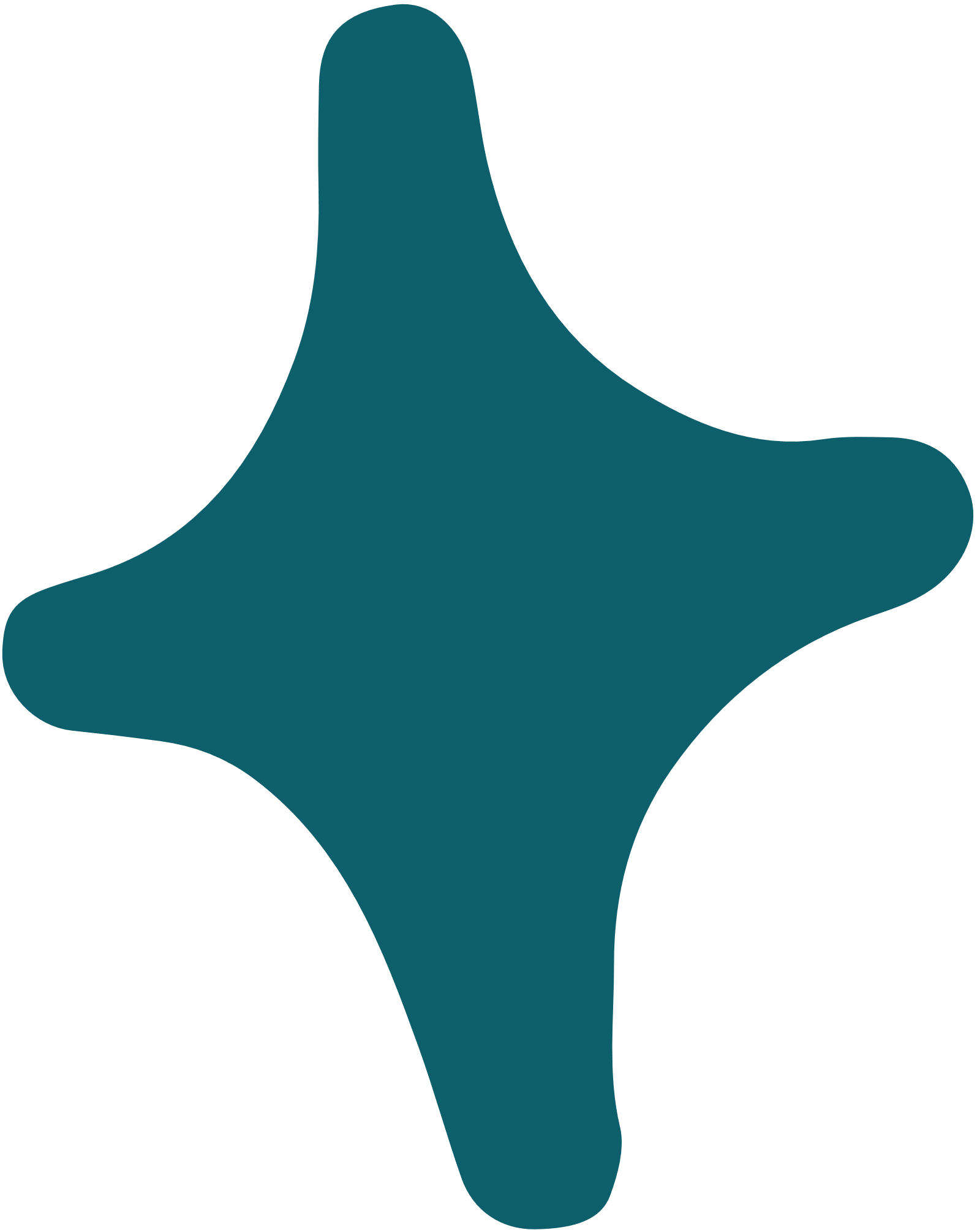 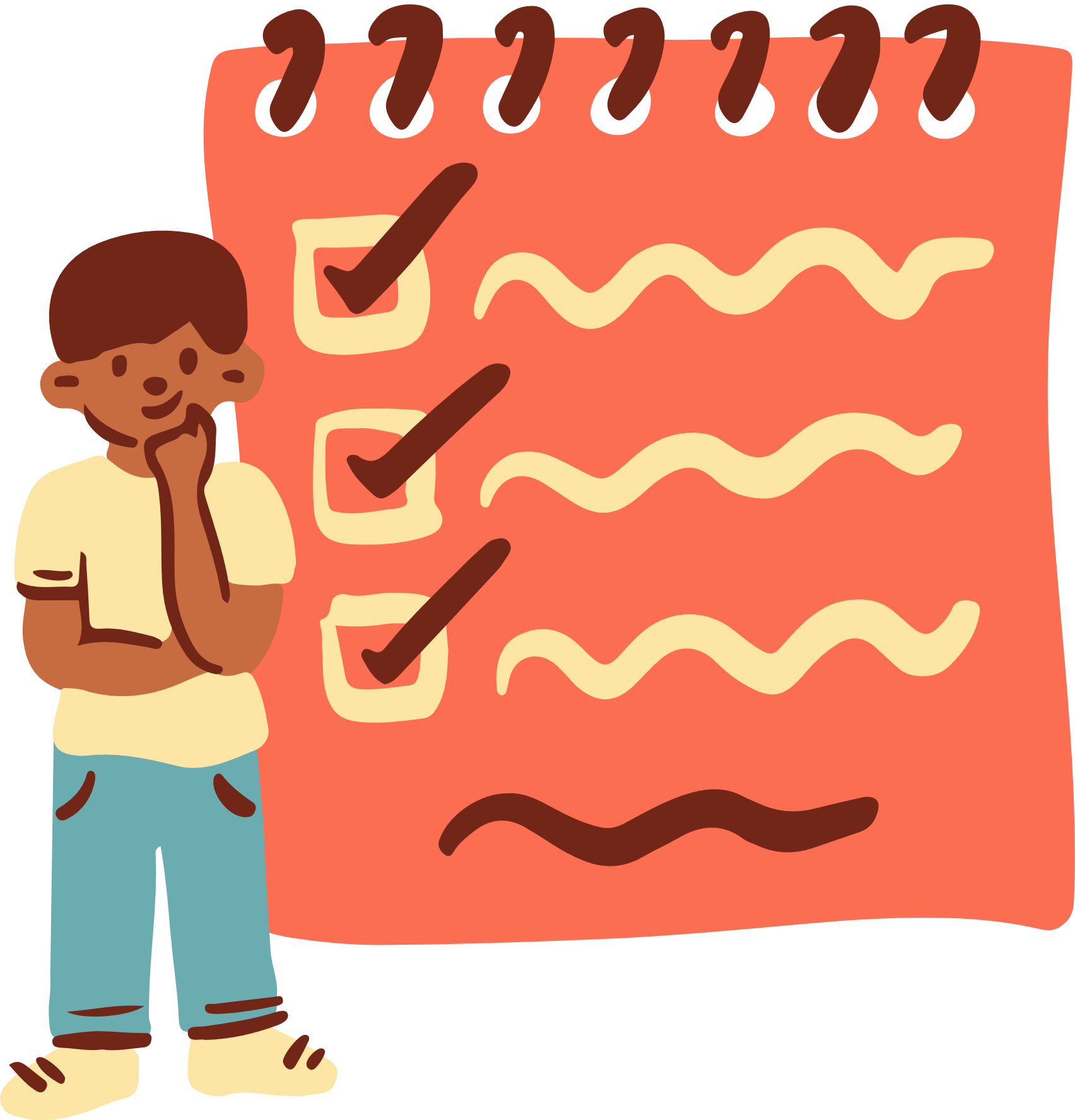 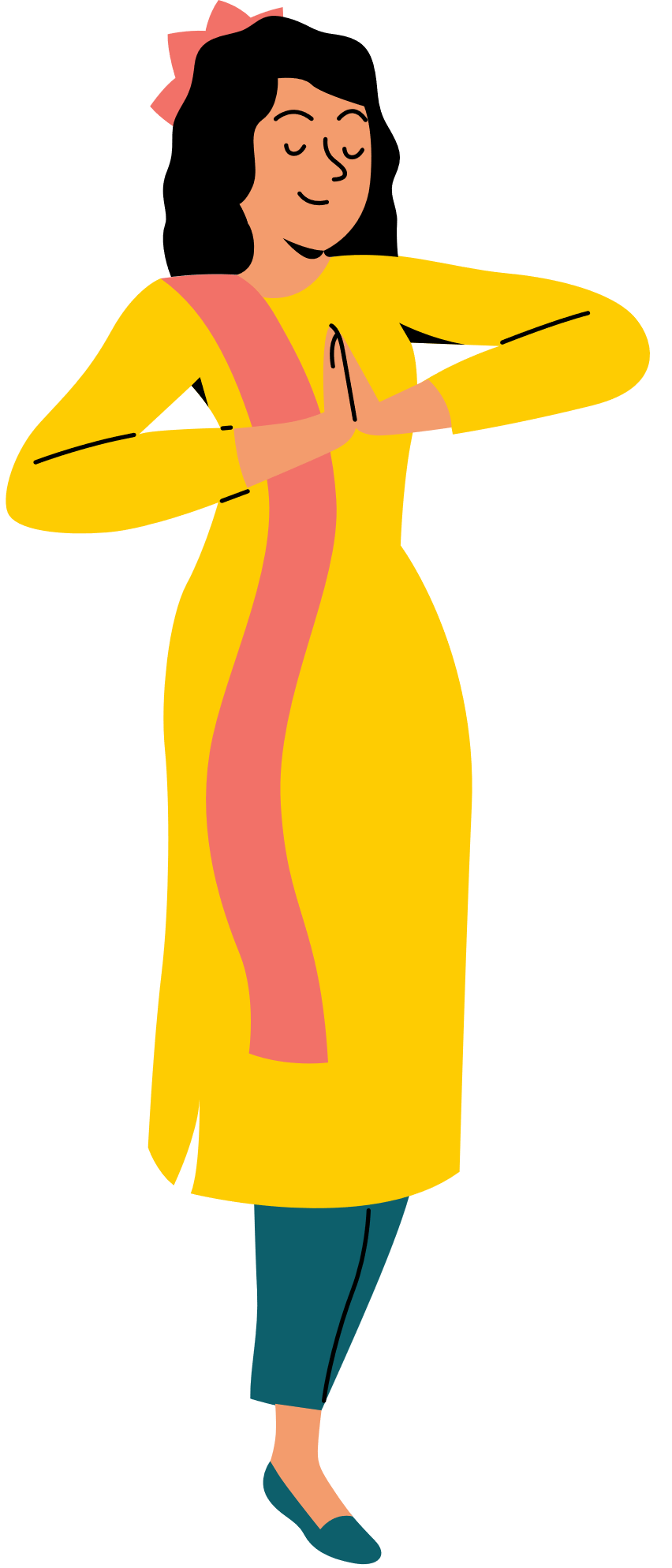 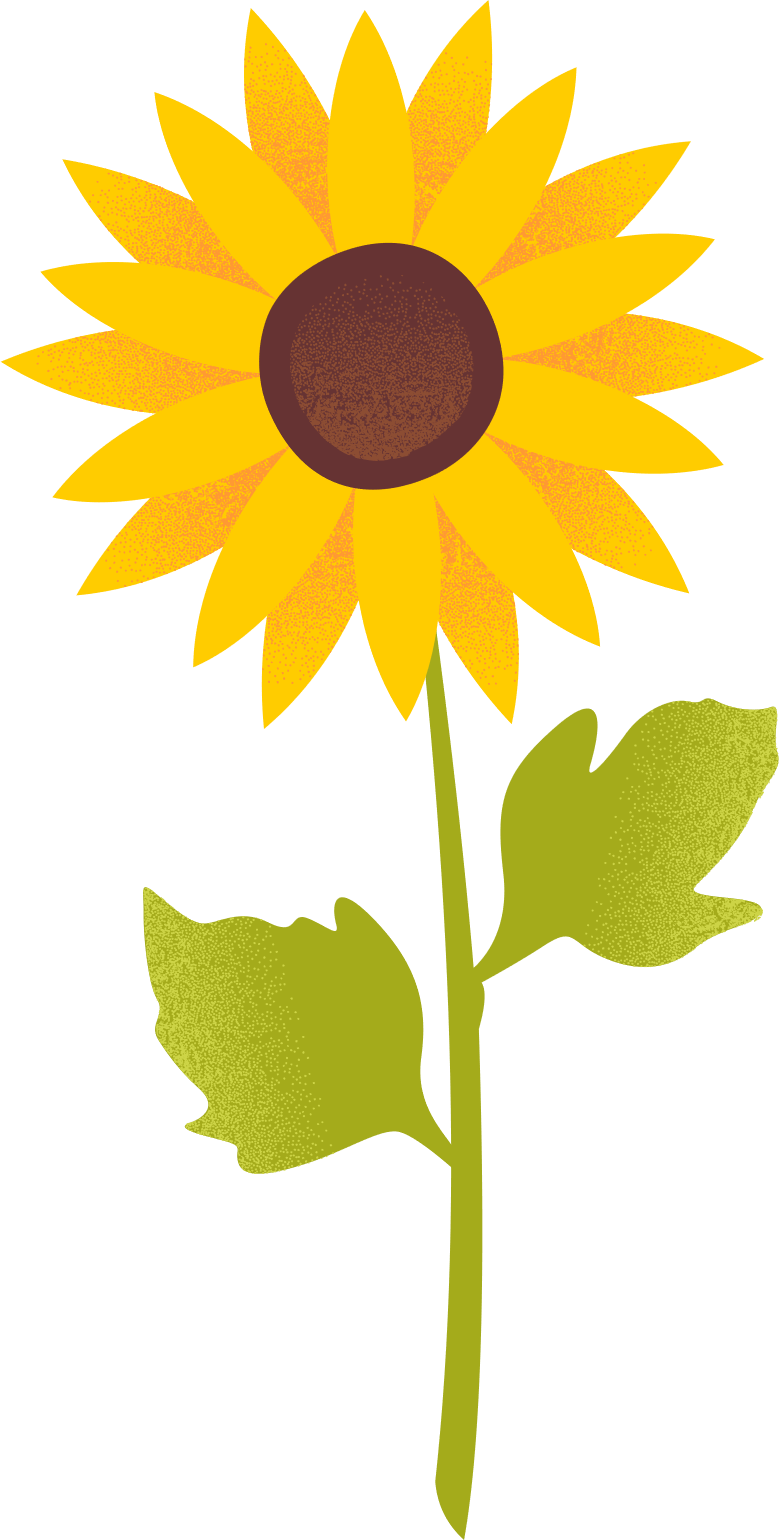 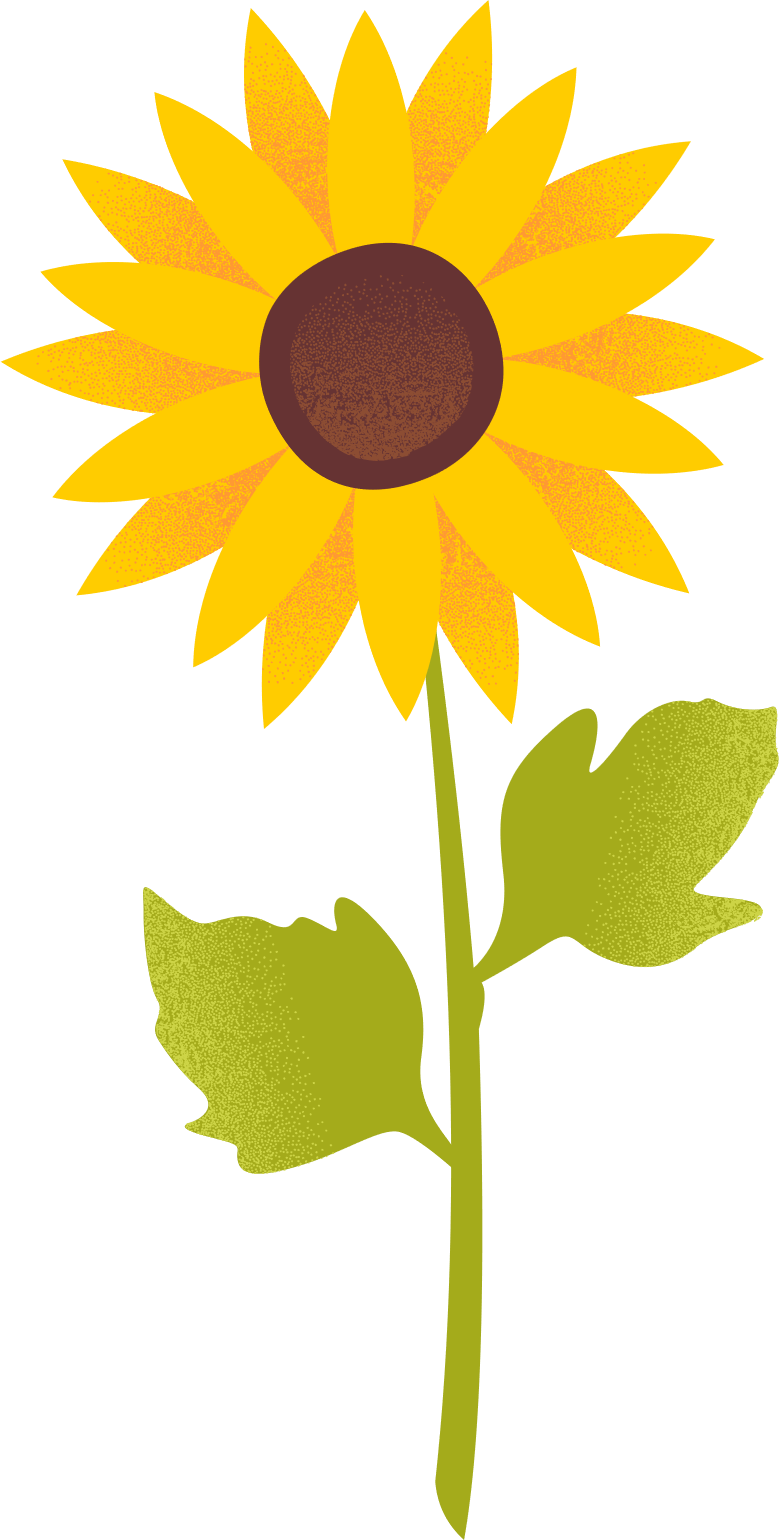 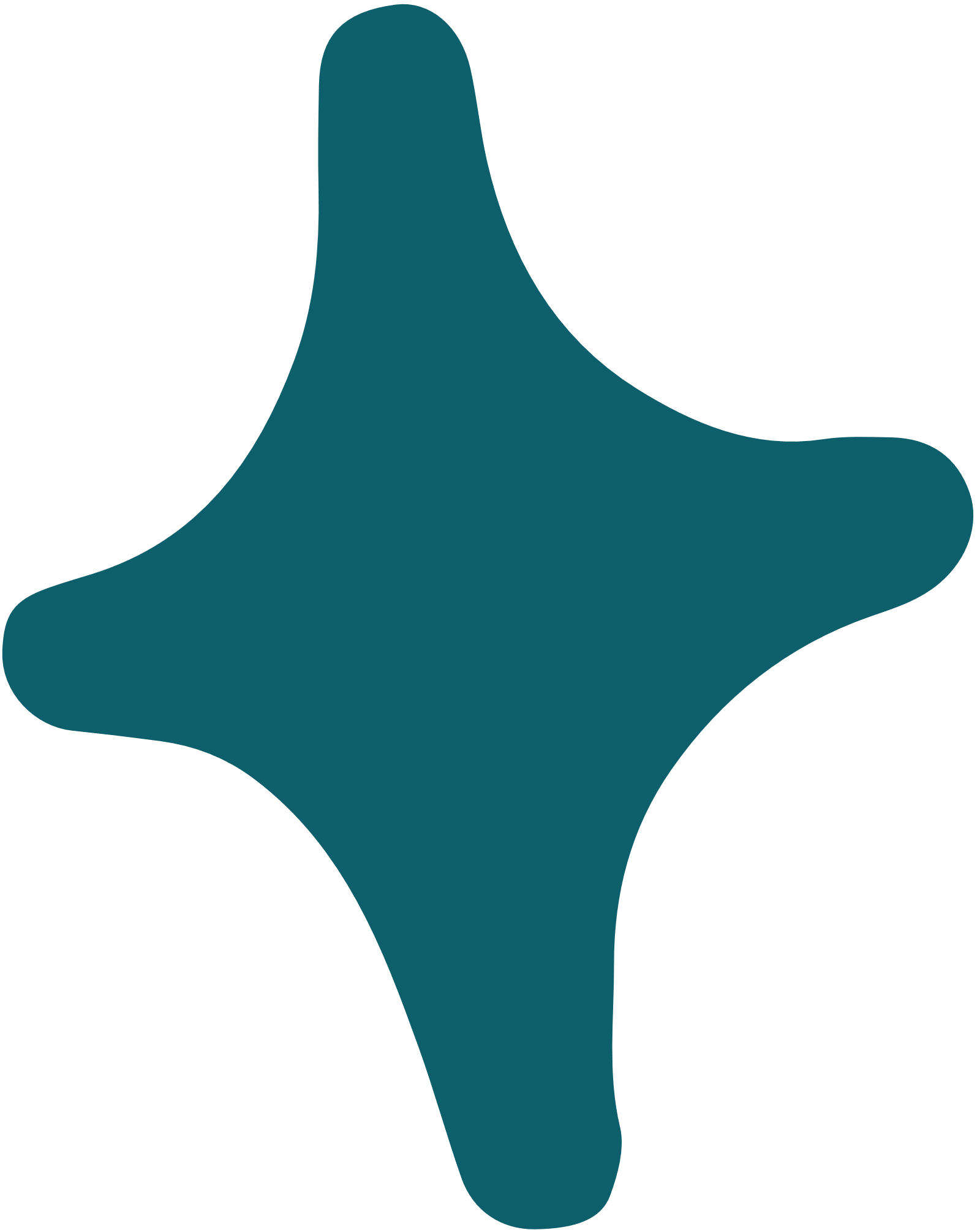 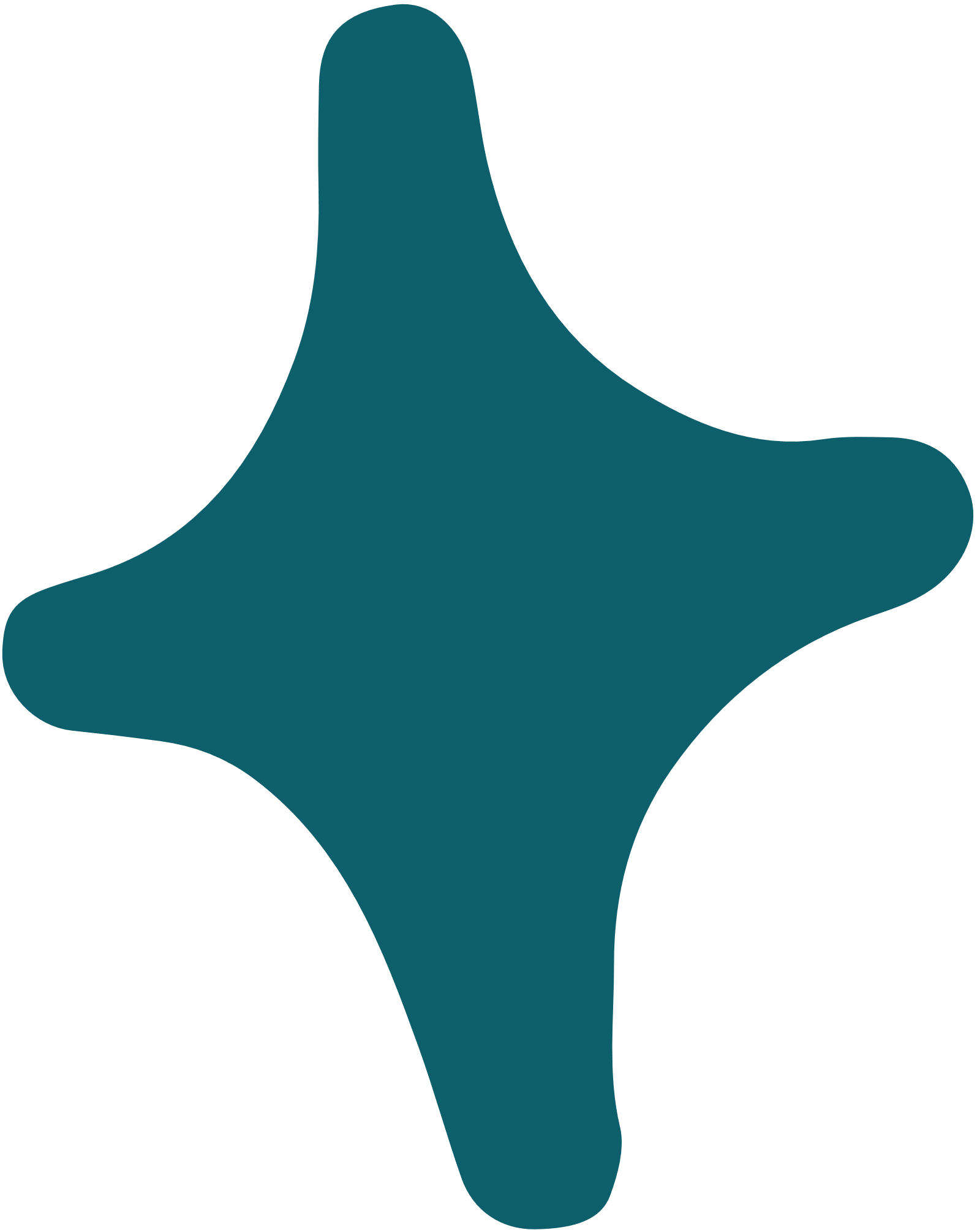 Giải
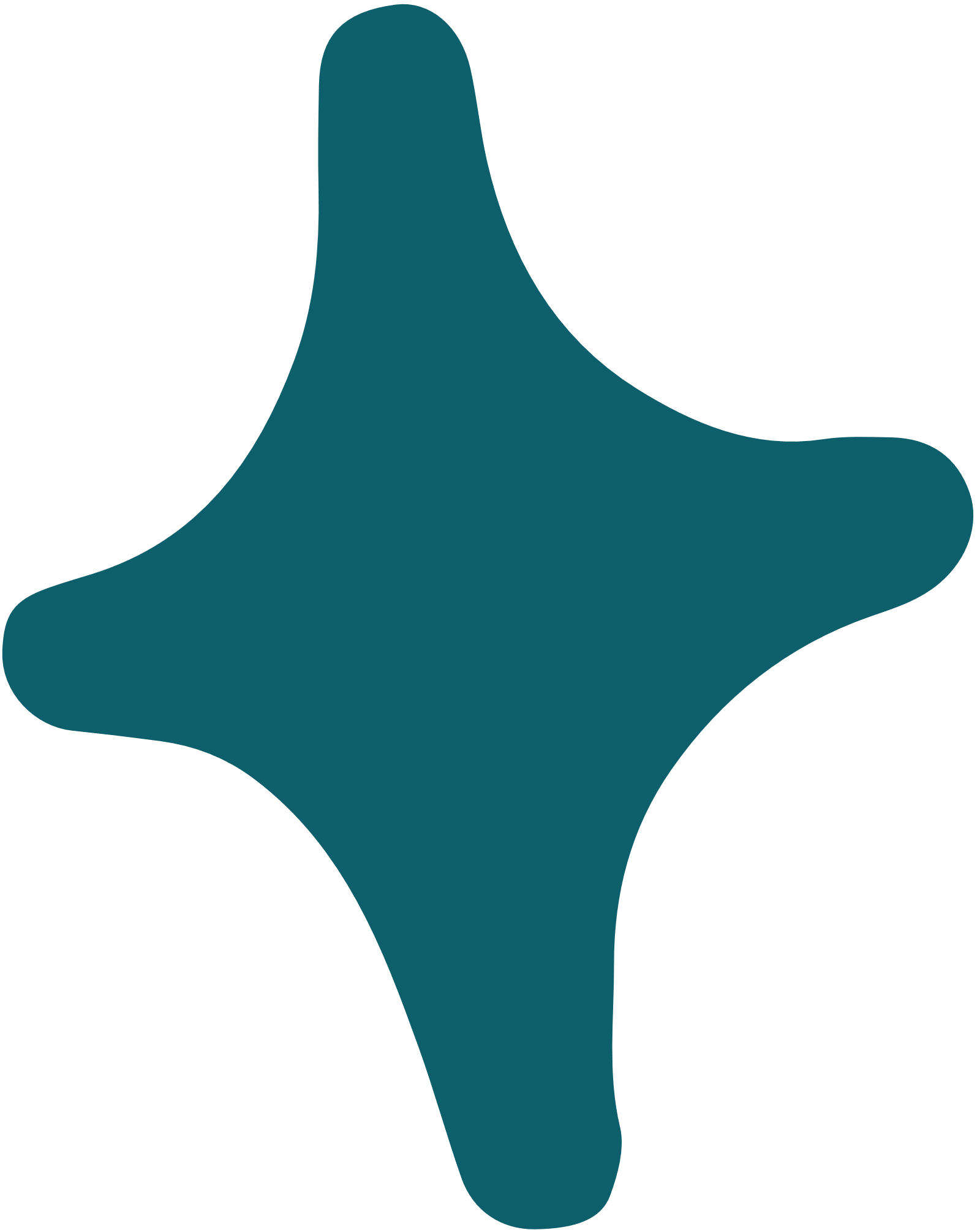 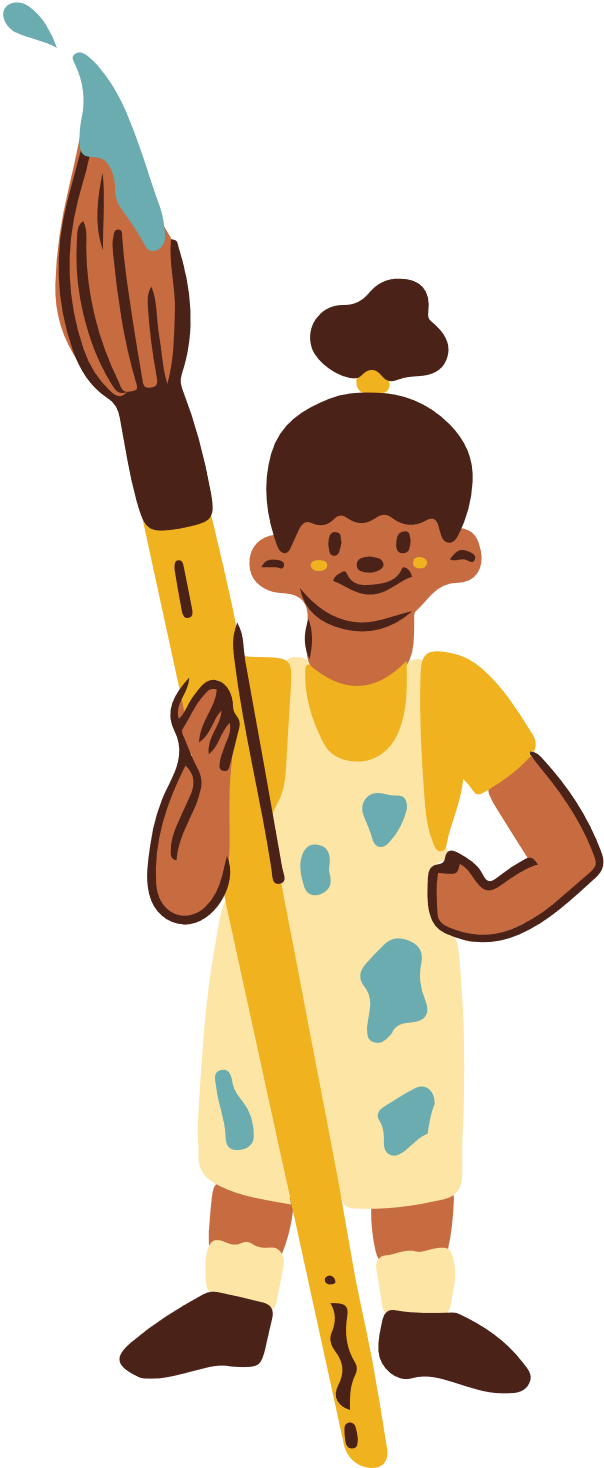 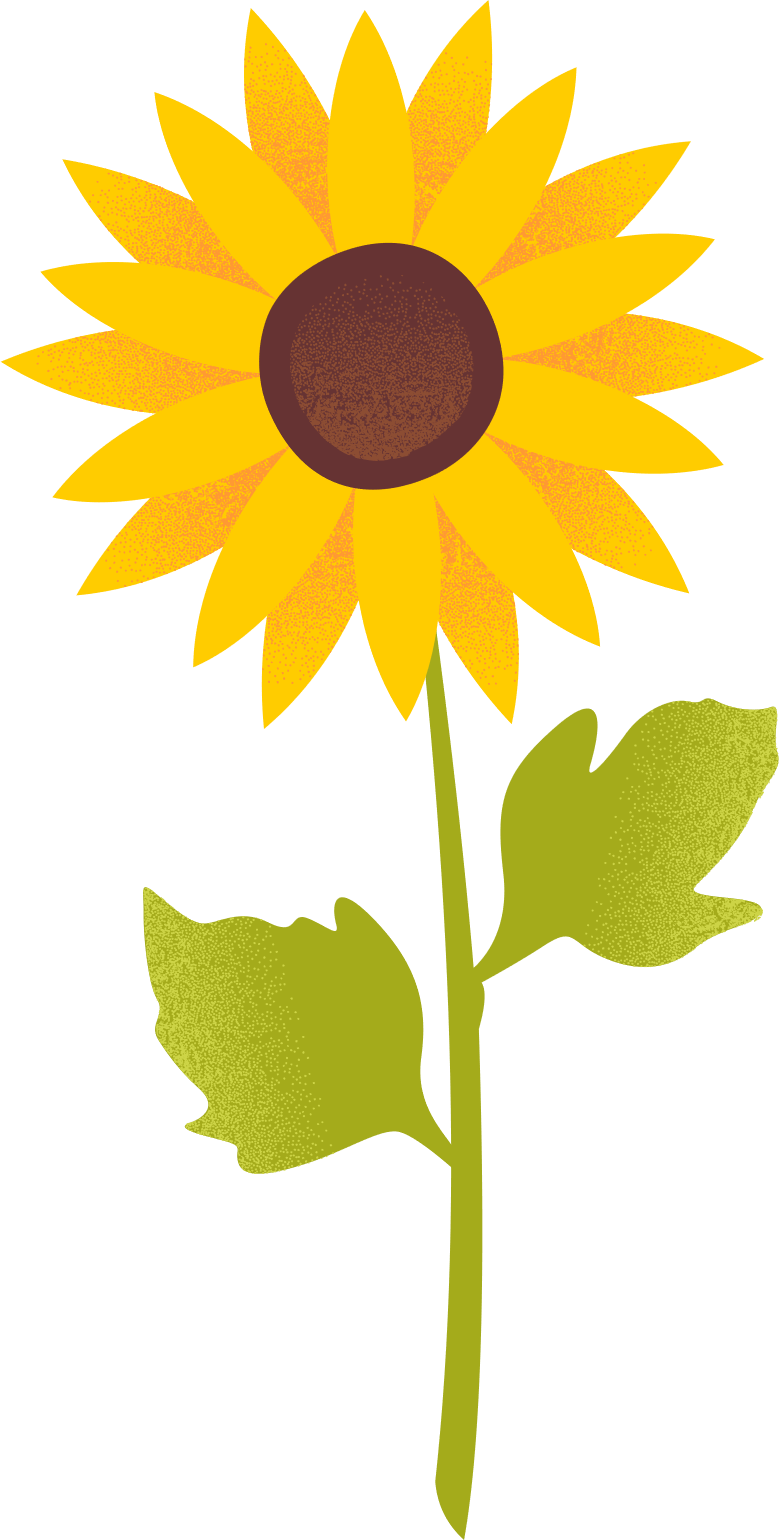 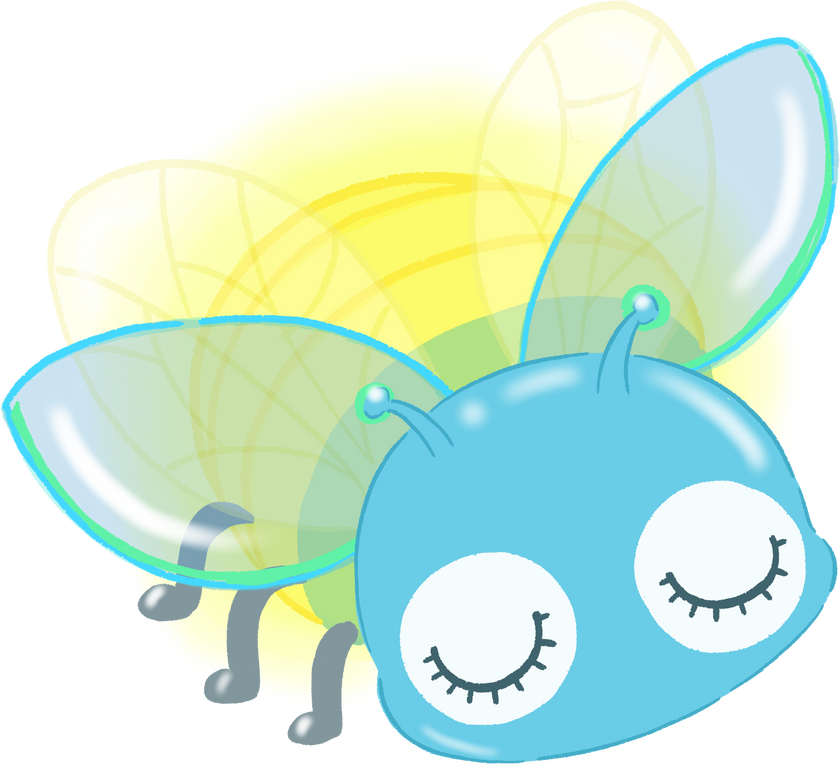 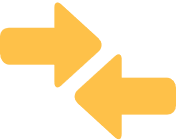 Bài 9 (SGK – tr.61) Một kĩ sư thiết kế đường dây điện từ vị trí A đến vị trí S và từ vị trí S đến vị trí C trên cù lao như Hình 38. Tiền công thiết kế mỗi ki-lô-mét đường dây từ A đến S và từ S đến C lần lượt là 3 triệu đồng và 5 triệu đồng. Biết tổng số tiền công là 16 triệu đồng. Tính tổng số ki-lô-mét đường dây điện đã thiết kế.
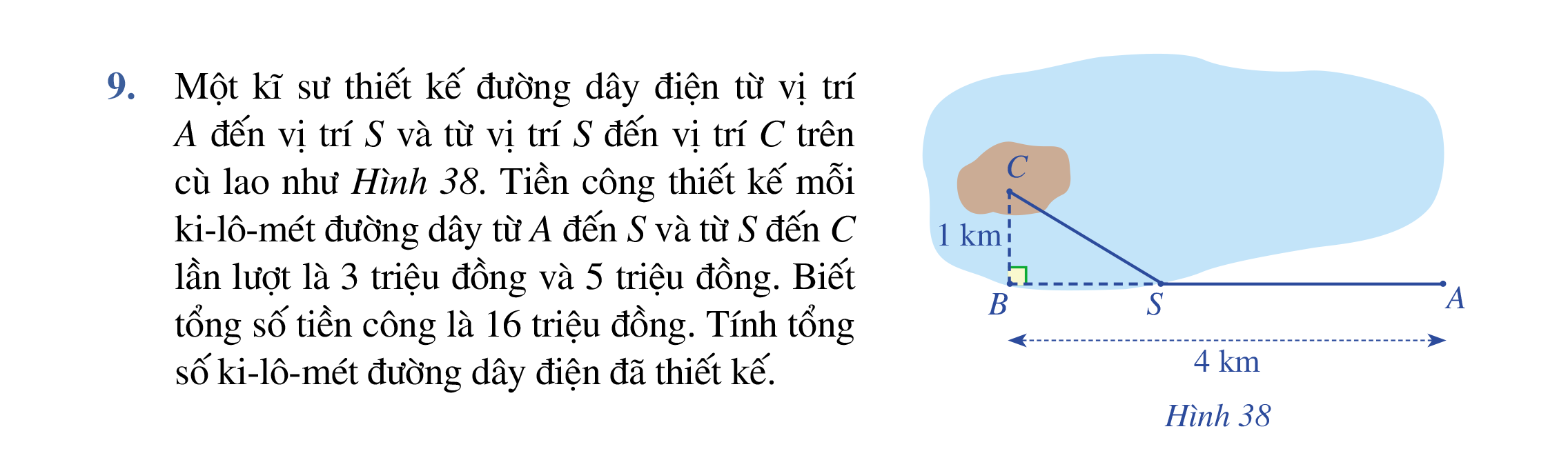 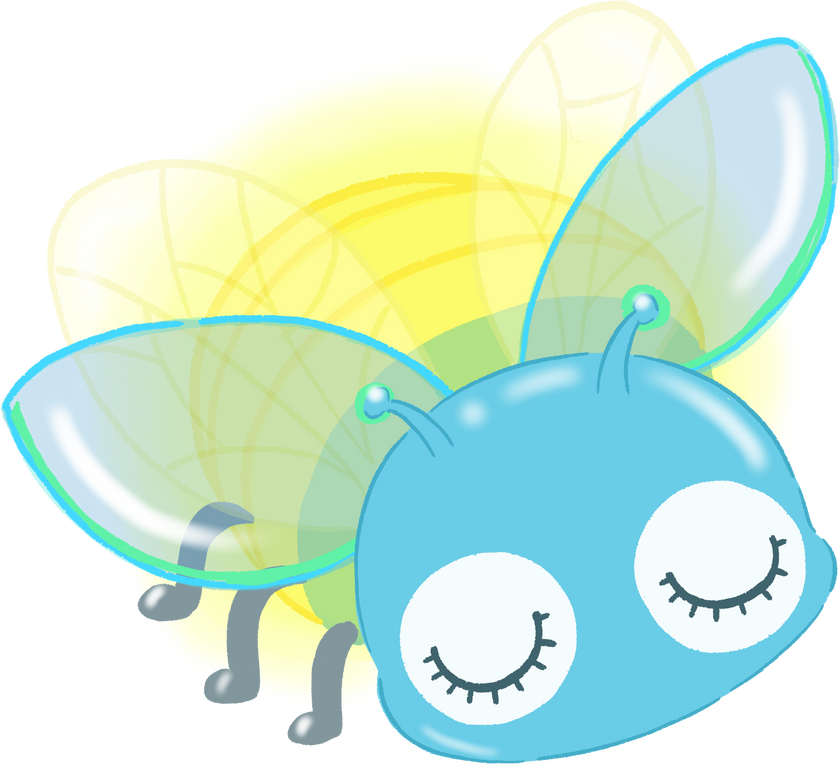 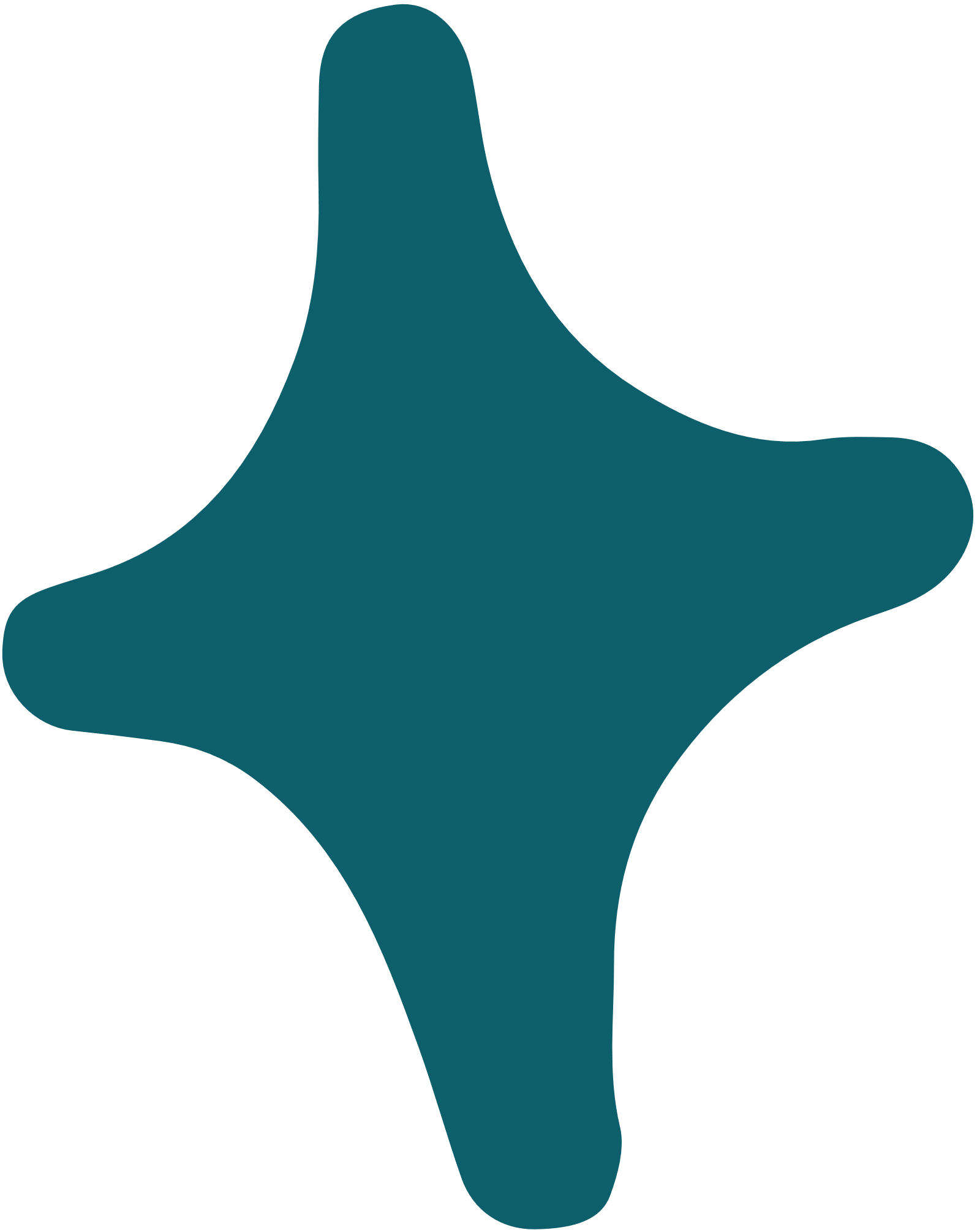 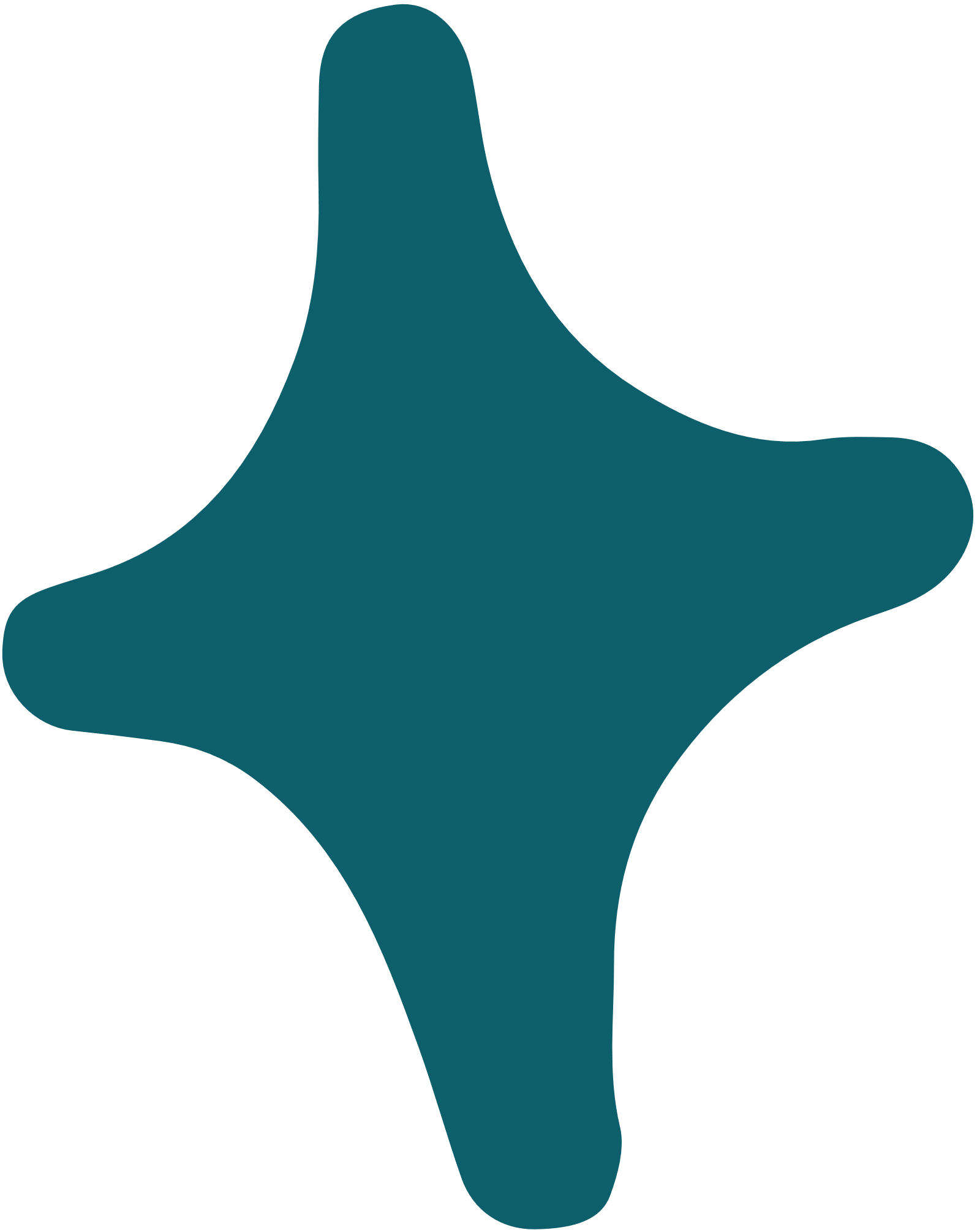 Giải
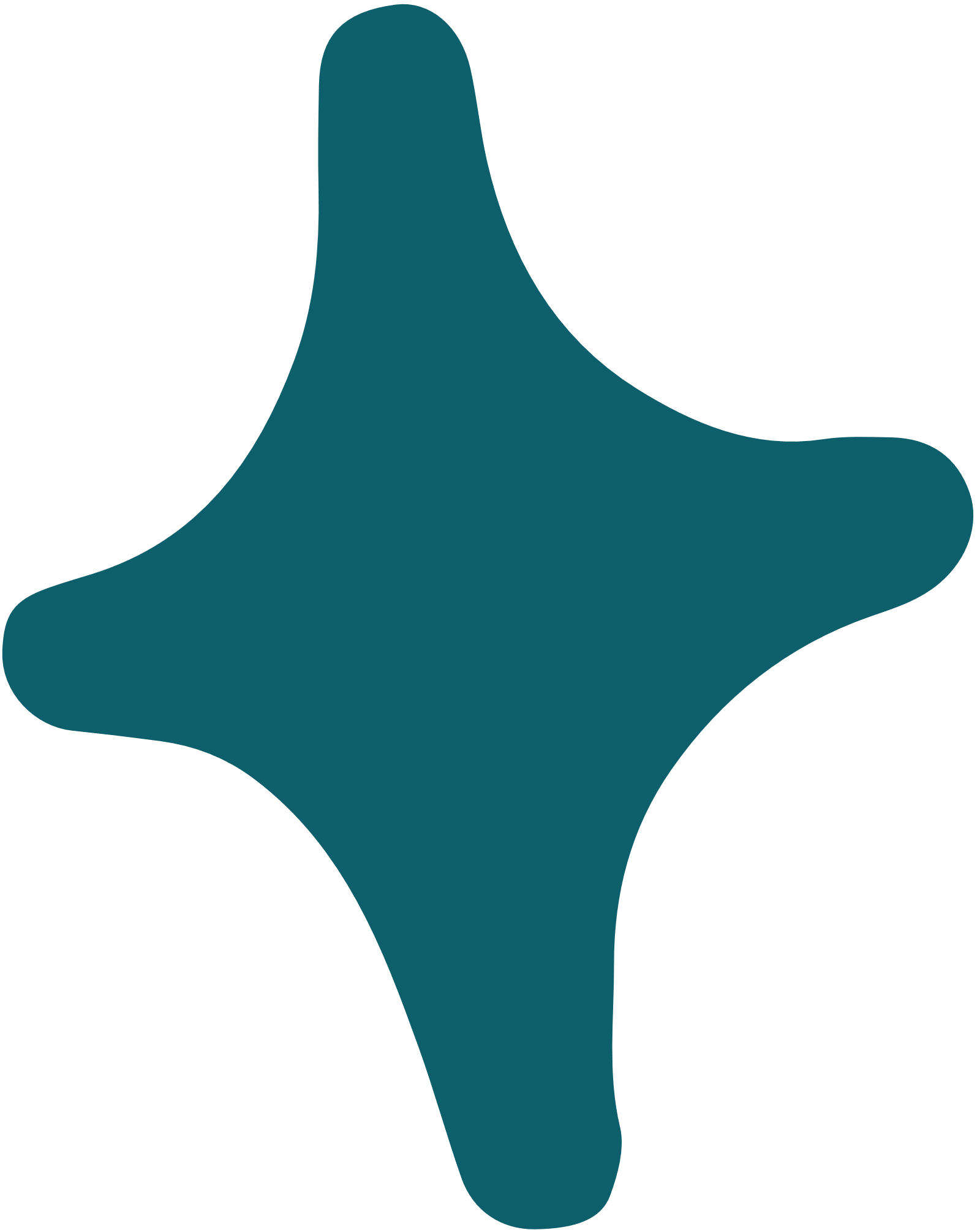 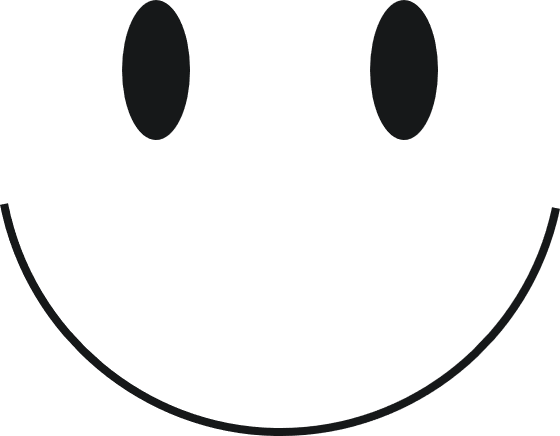 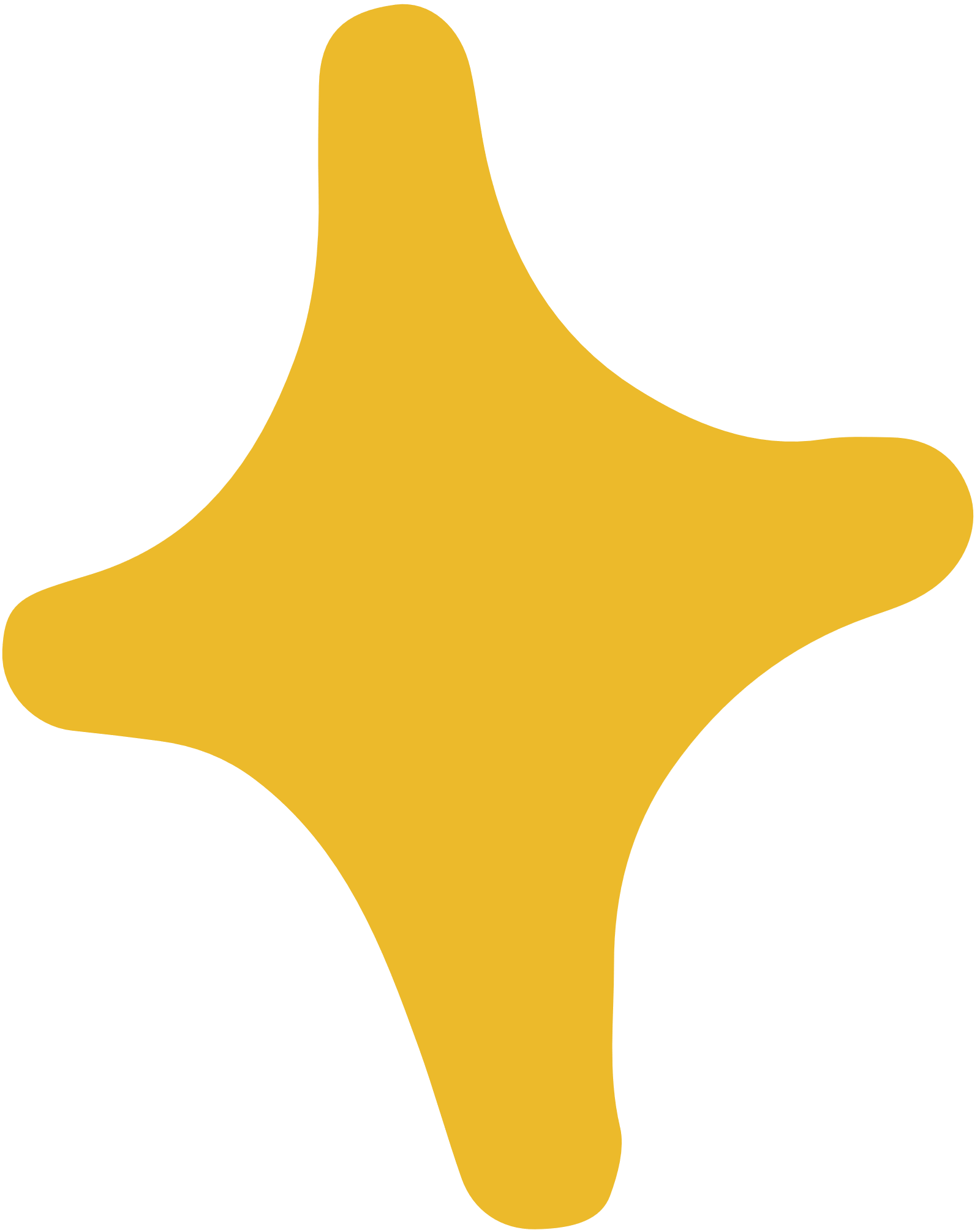 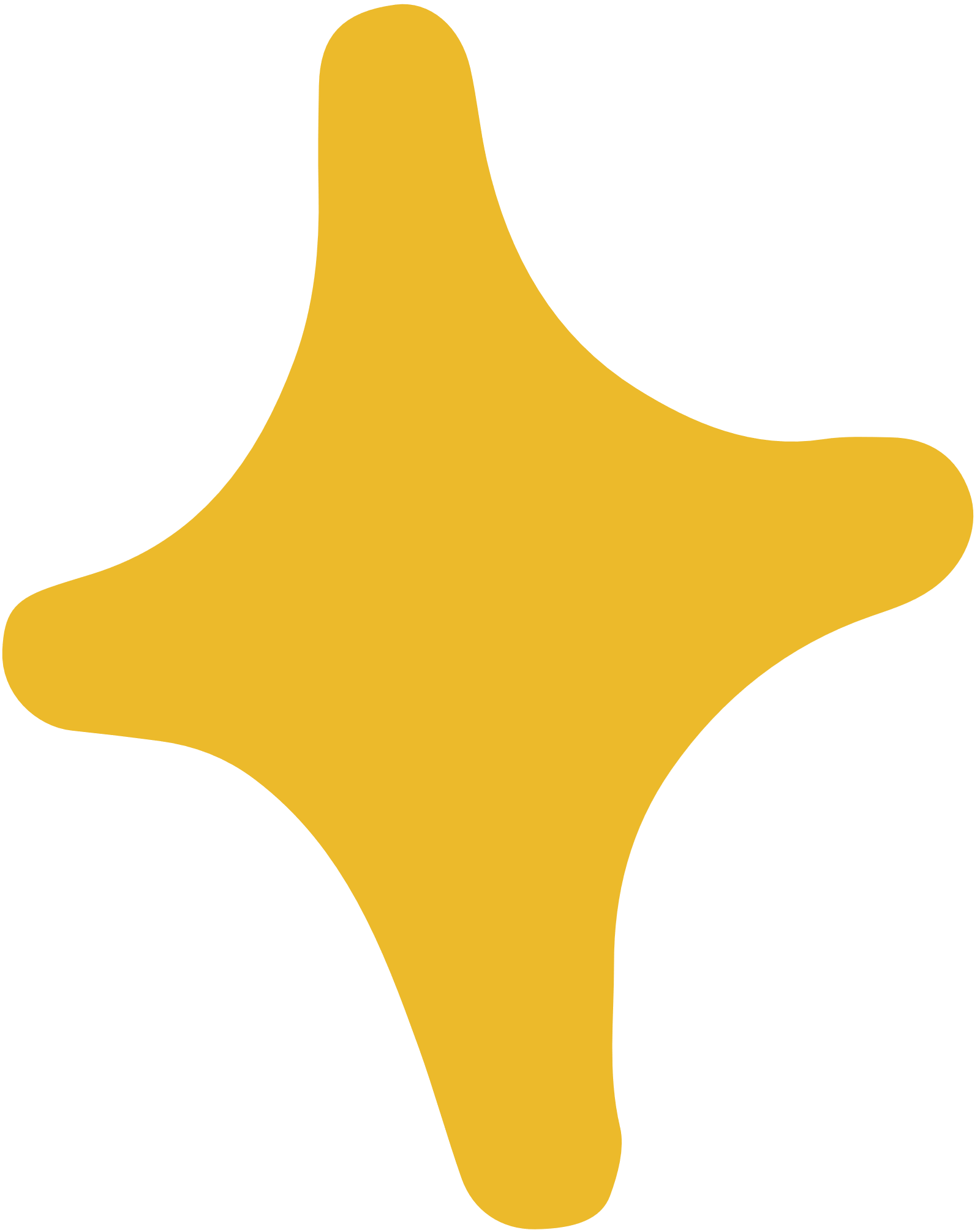 HƯỚNG DẪN VỀ NHÀ
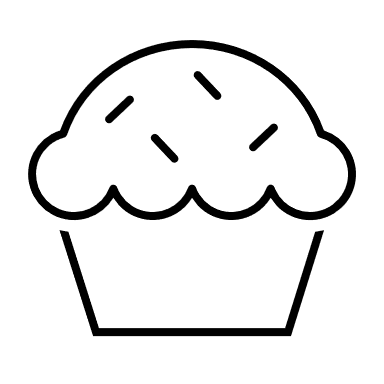 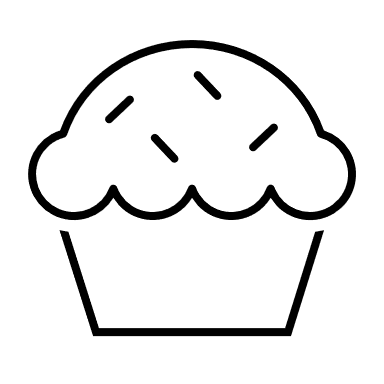 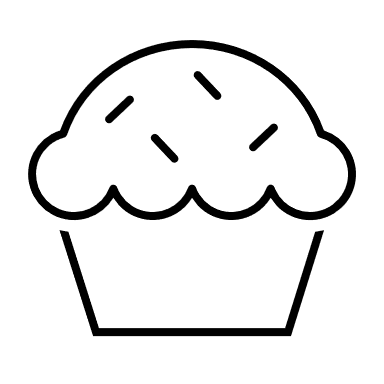 Hoàn thành bài tập trong SBT.
Chuẩn bị bài mới.
Ghi nhớ kiến thức trong bài.
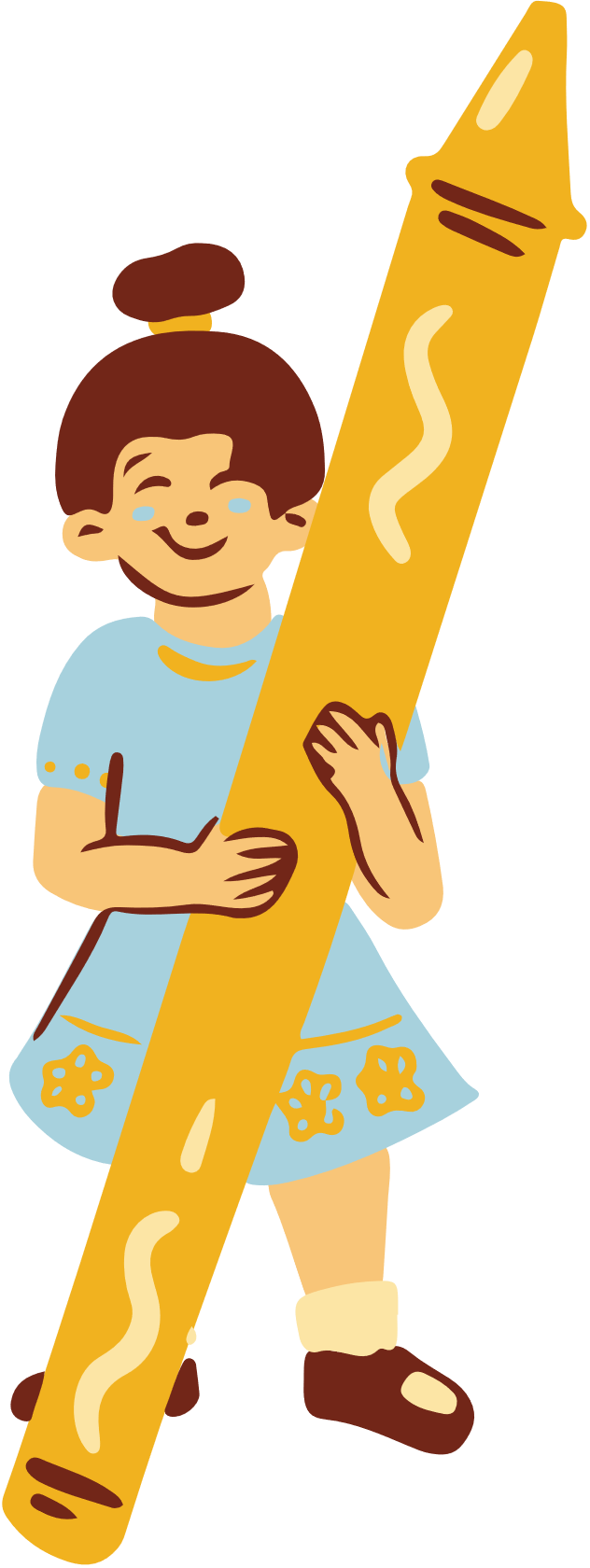 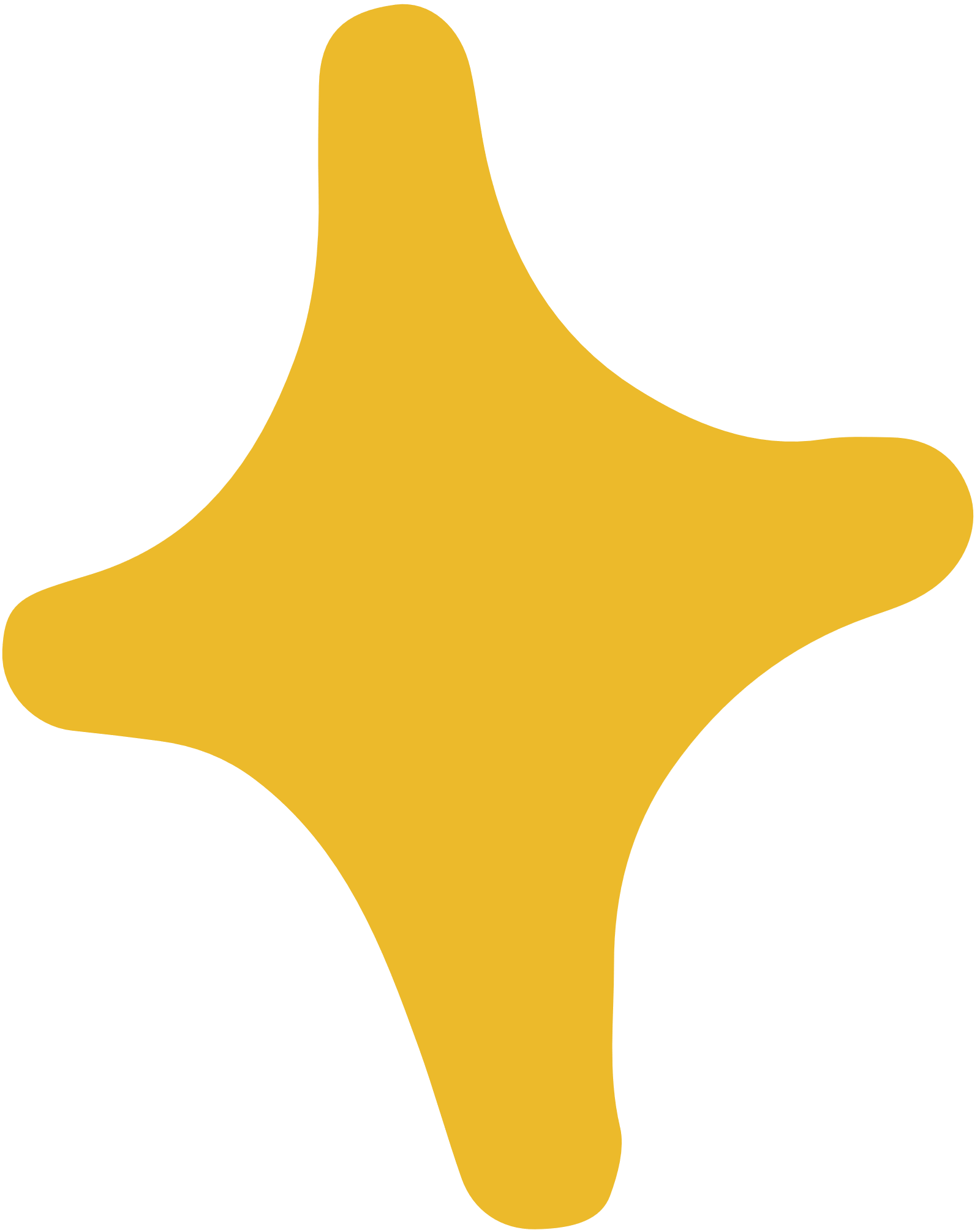 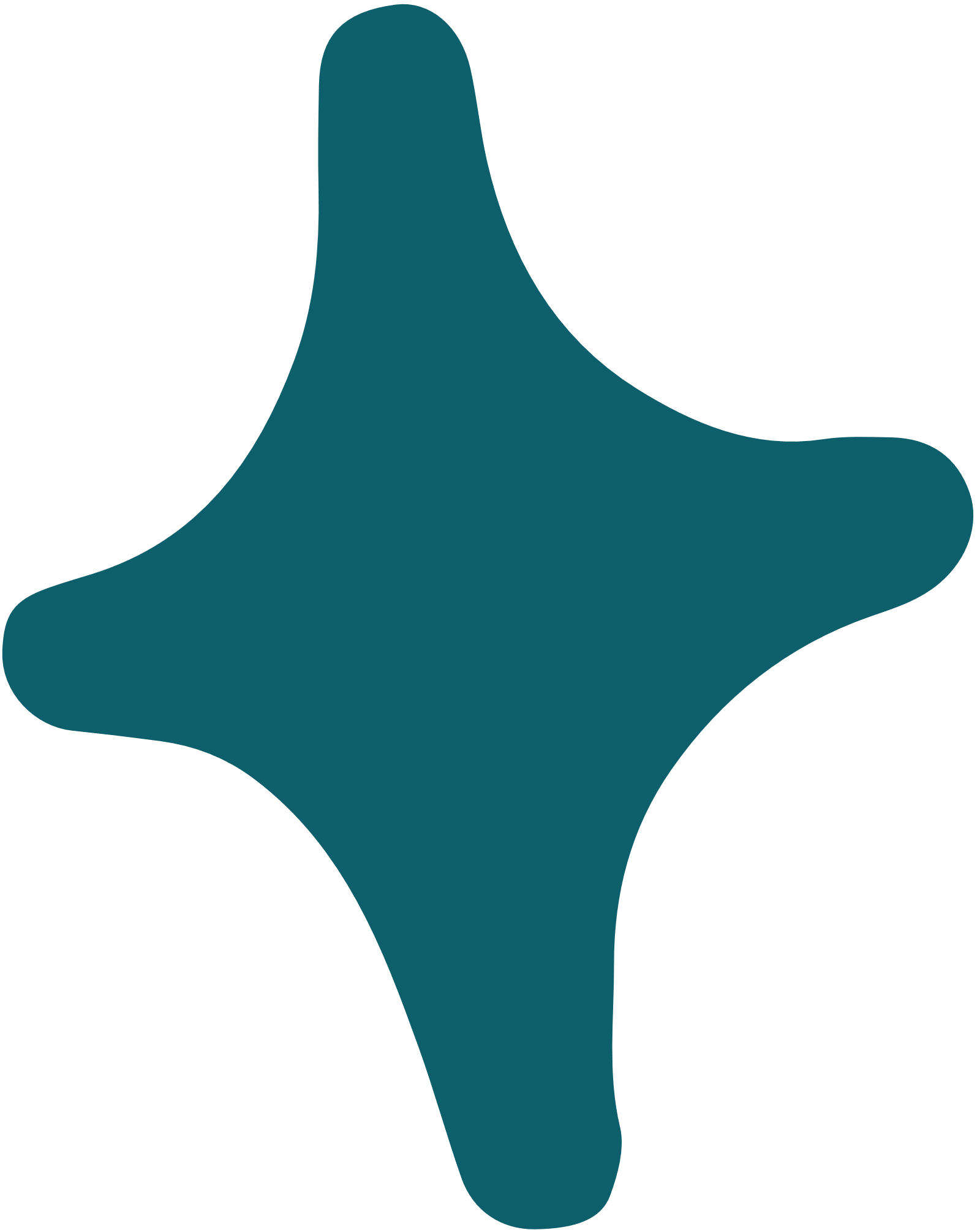 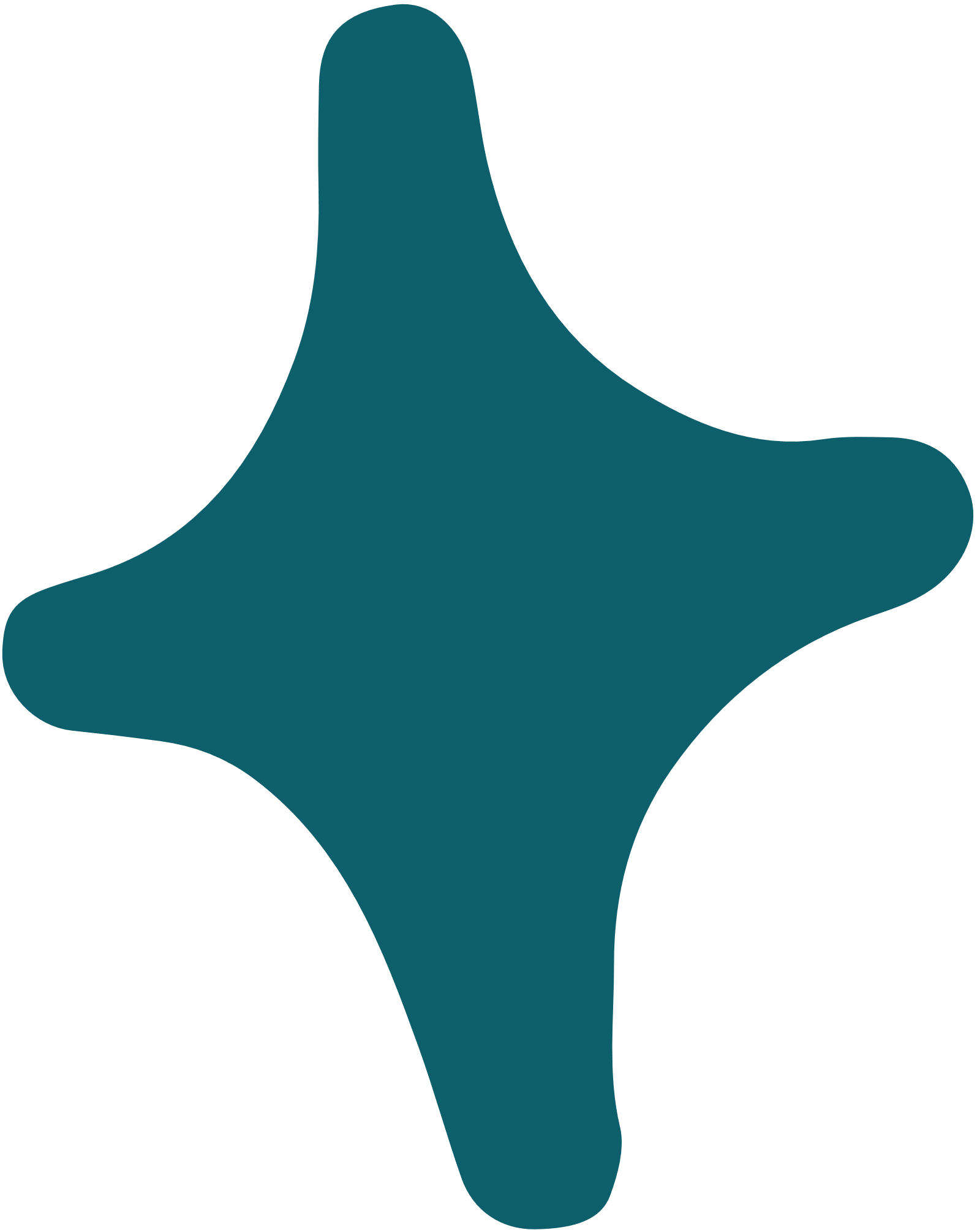 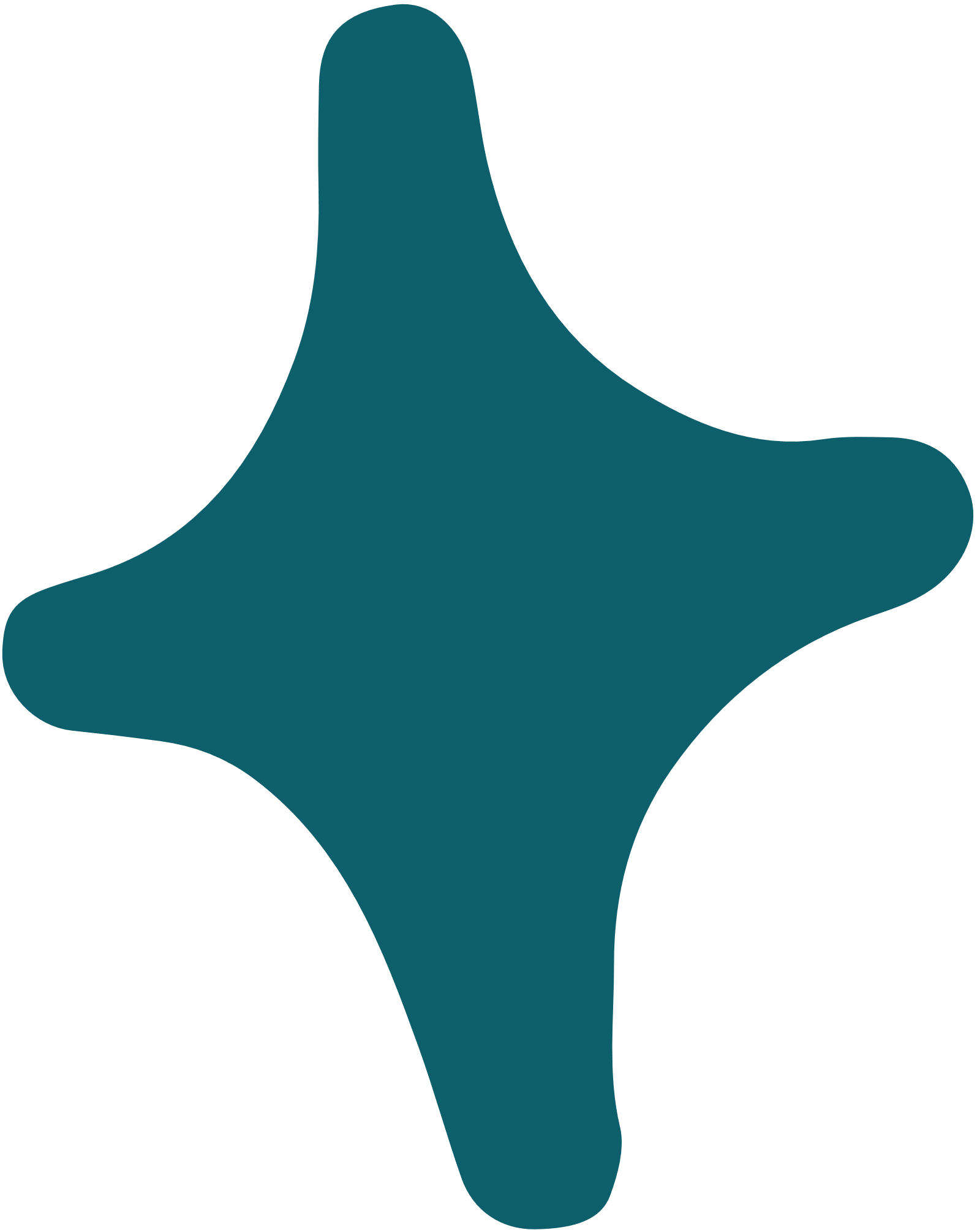 HẸN GẶP LẠI CÁC EM TRONG BUỔI HỌC TIẾP THEO
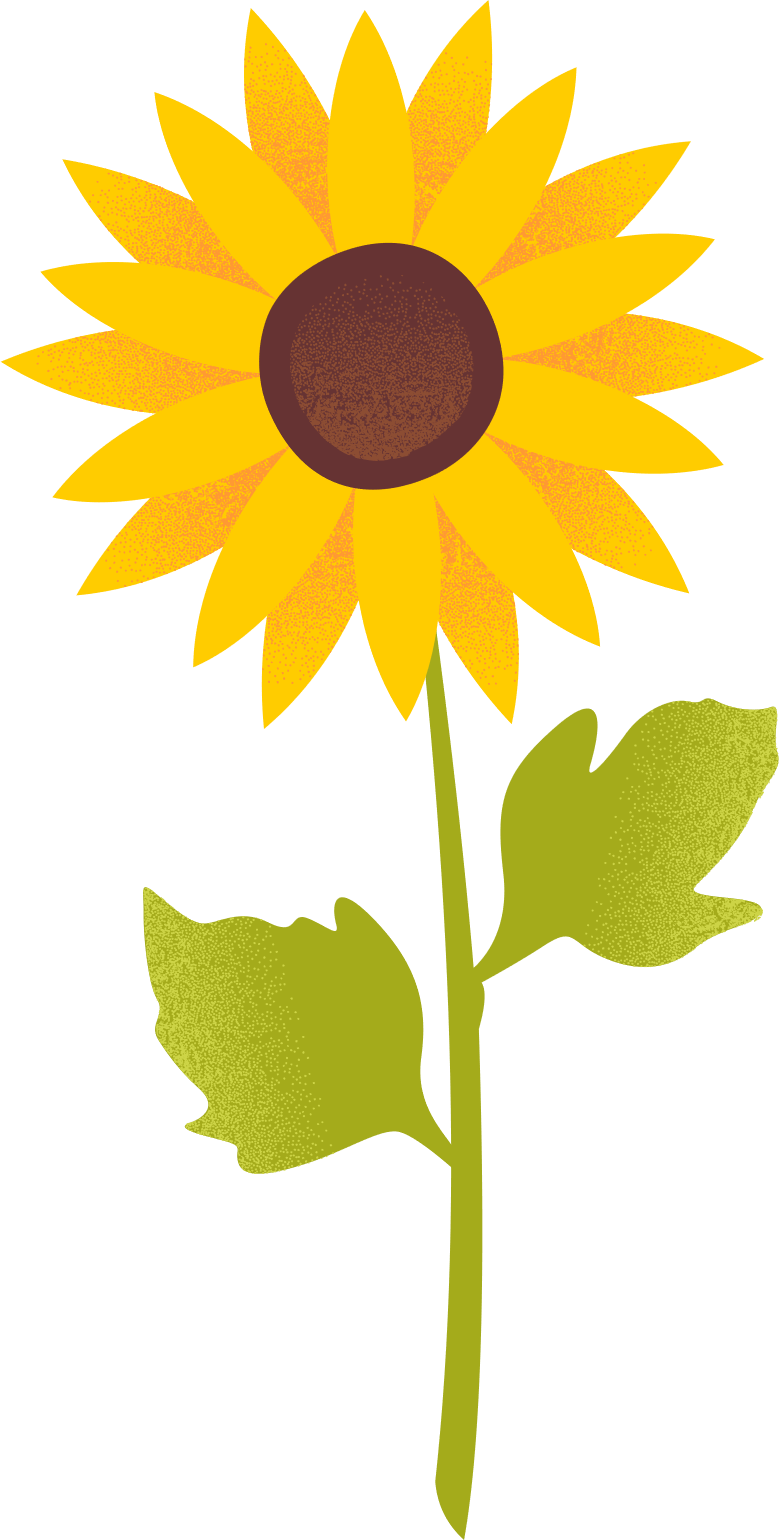 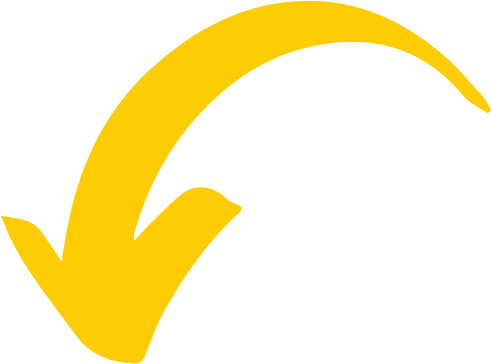